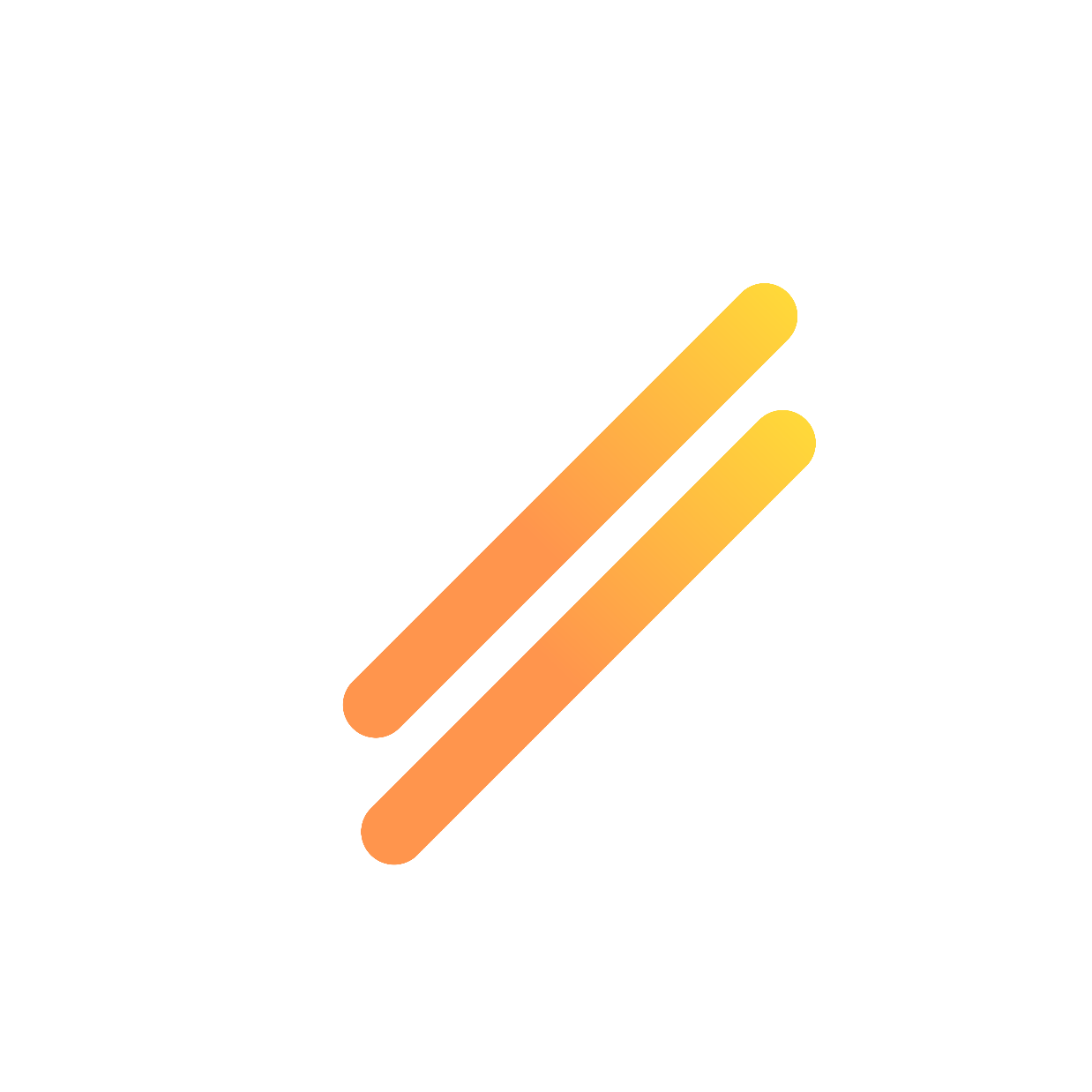 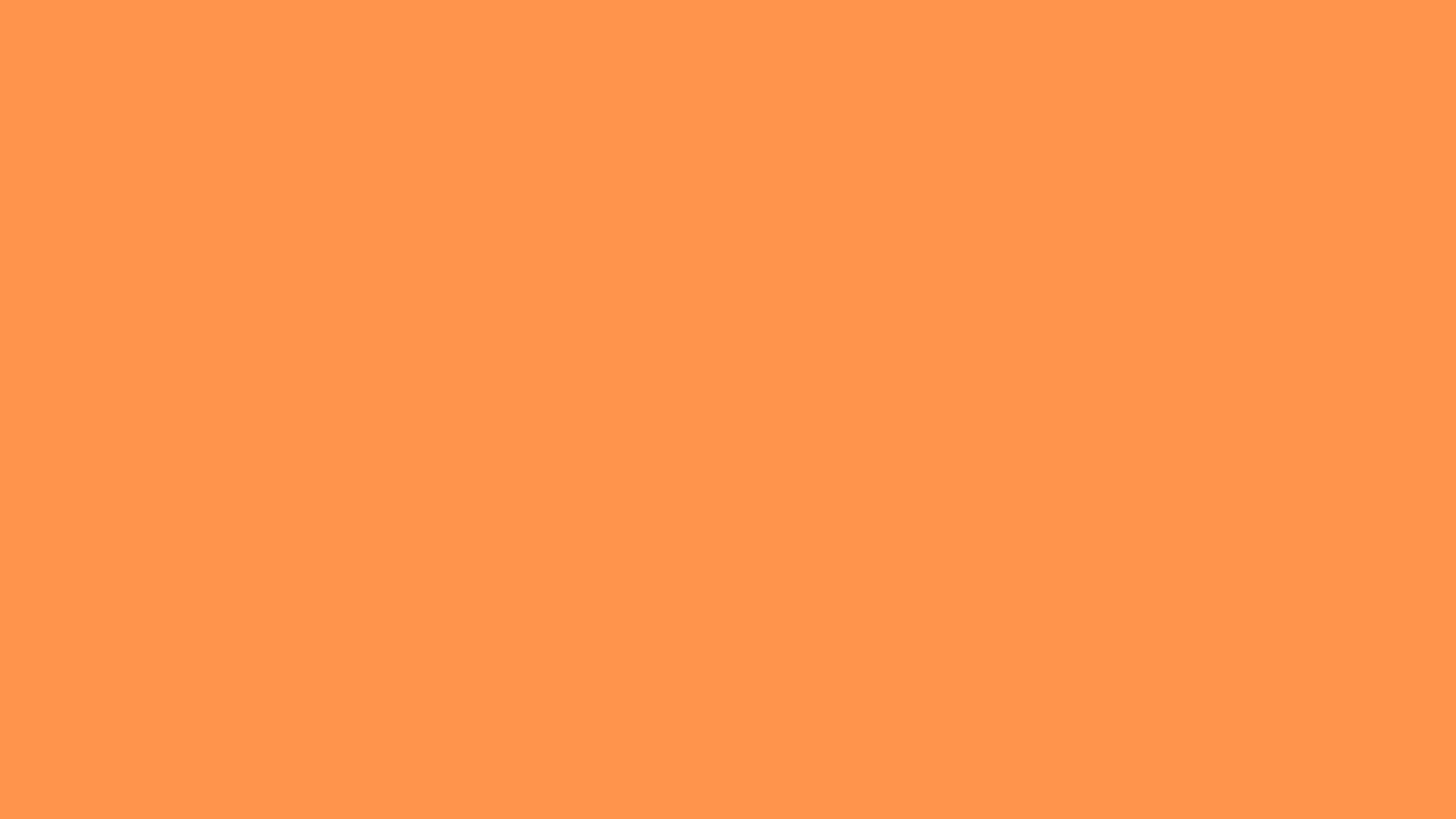 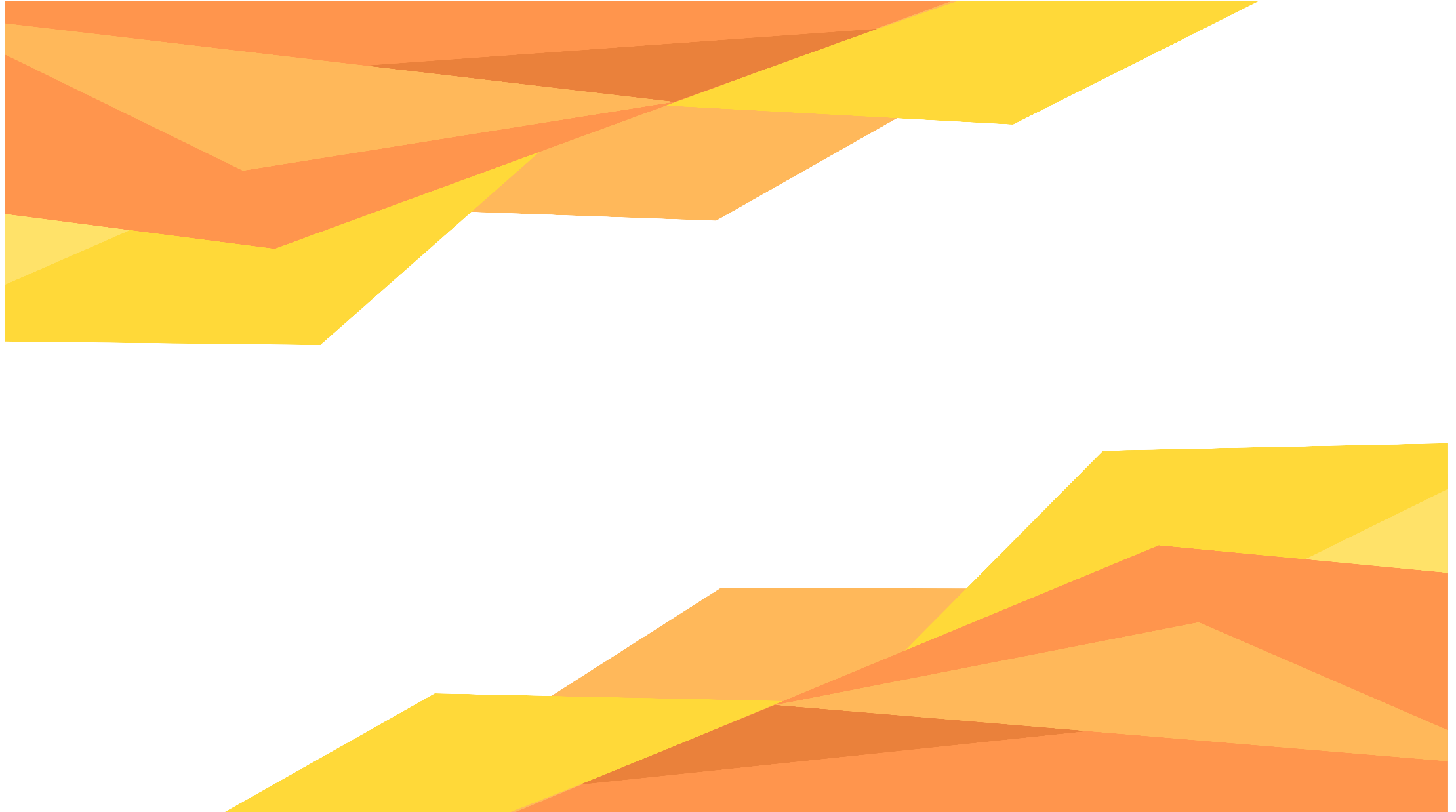 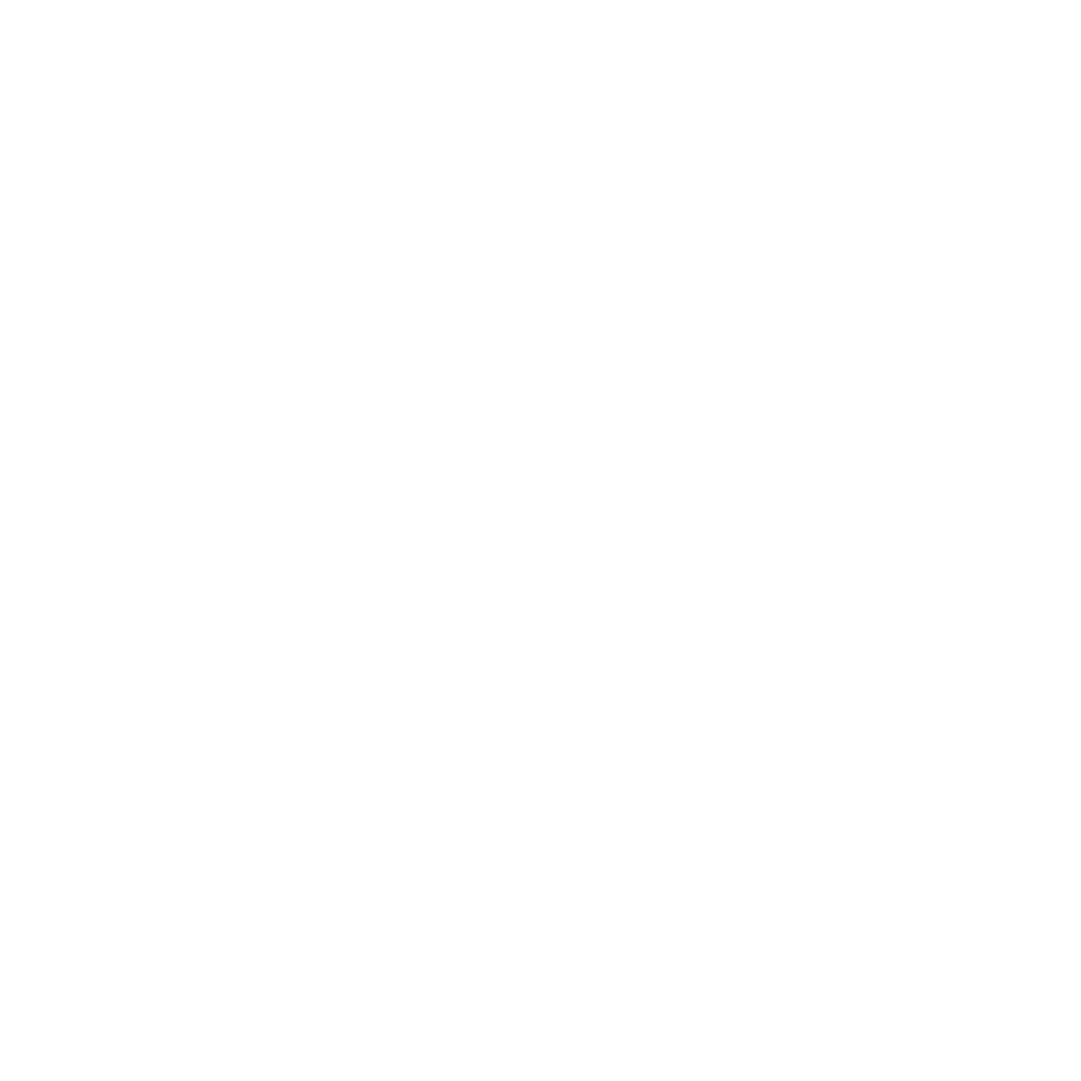 Развитие добровольческой (волонтерской) деятельности на территории Муниципального образования города Новороссийск
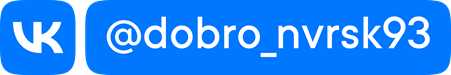 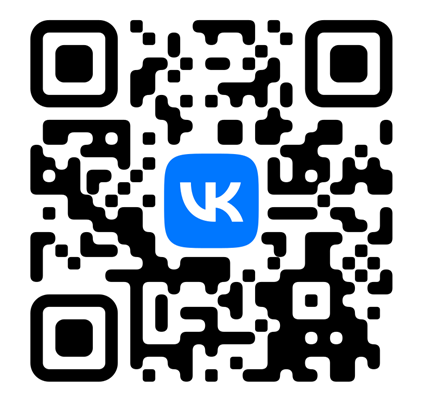 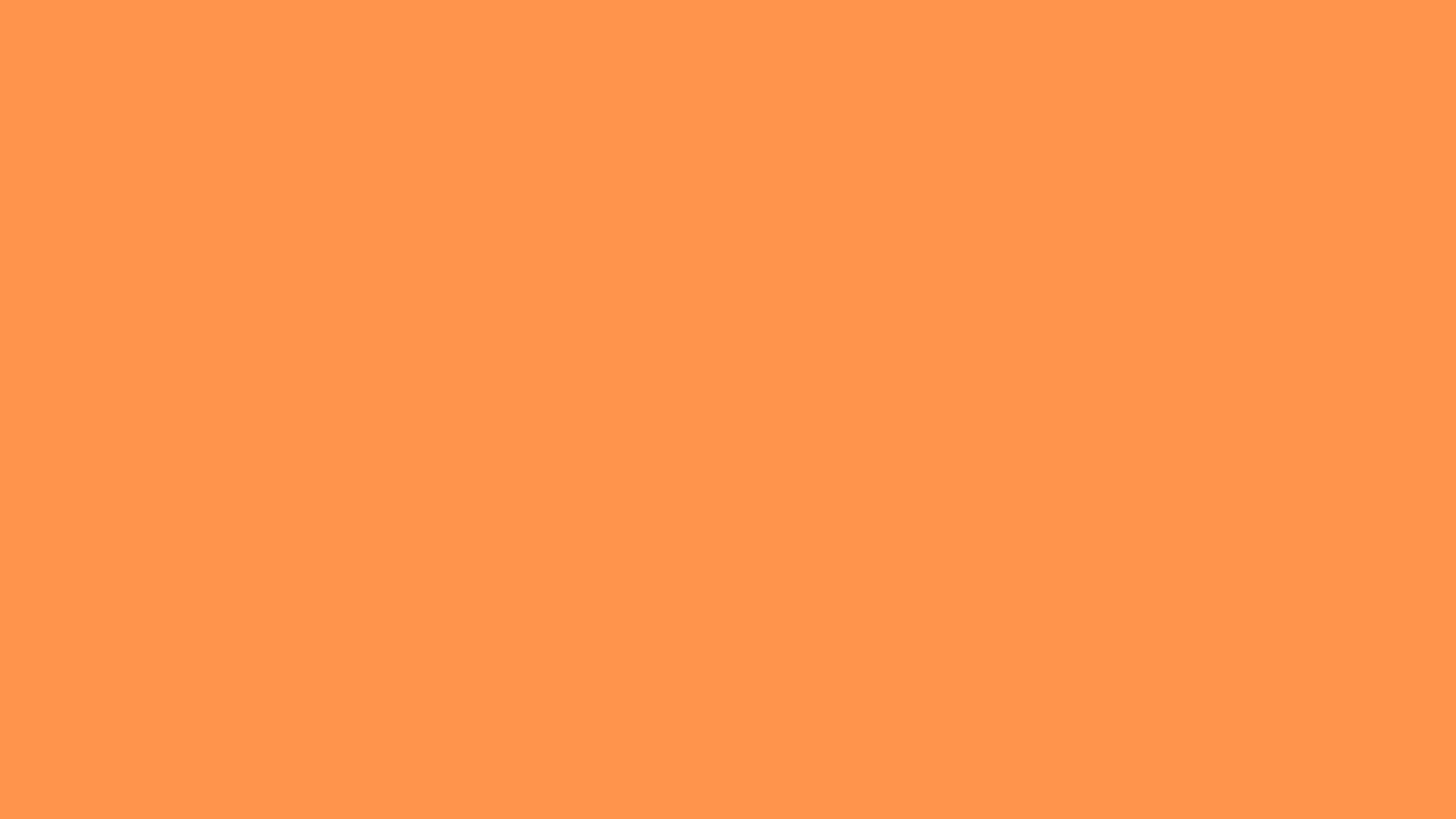 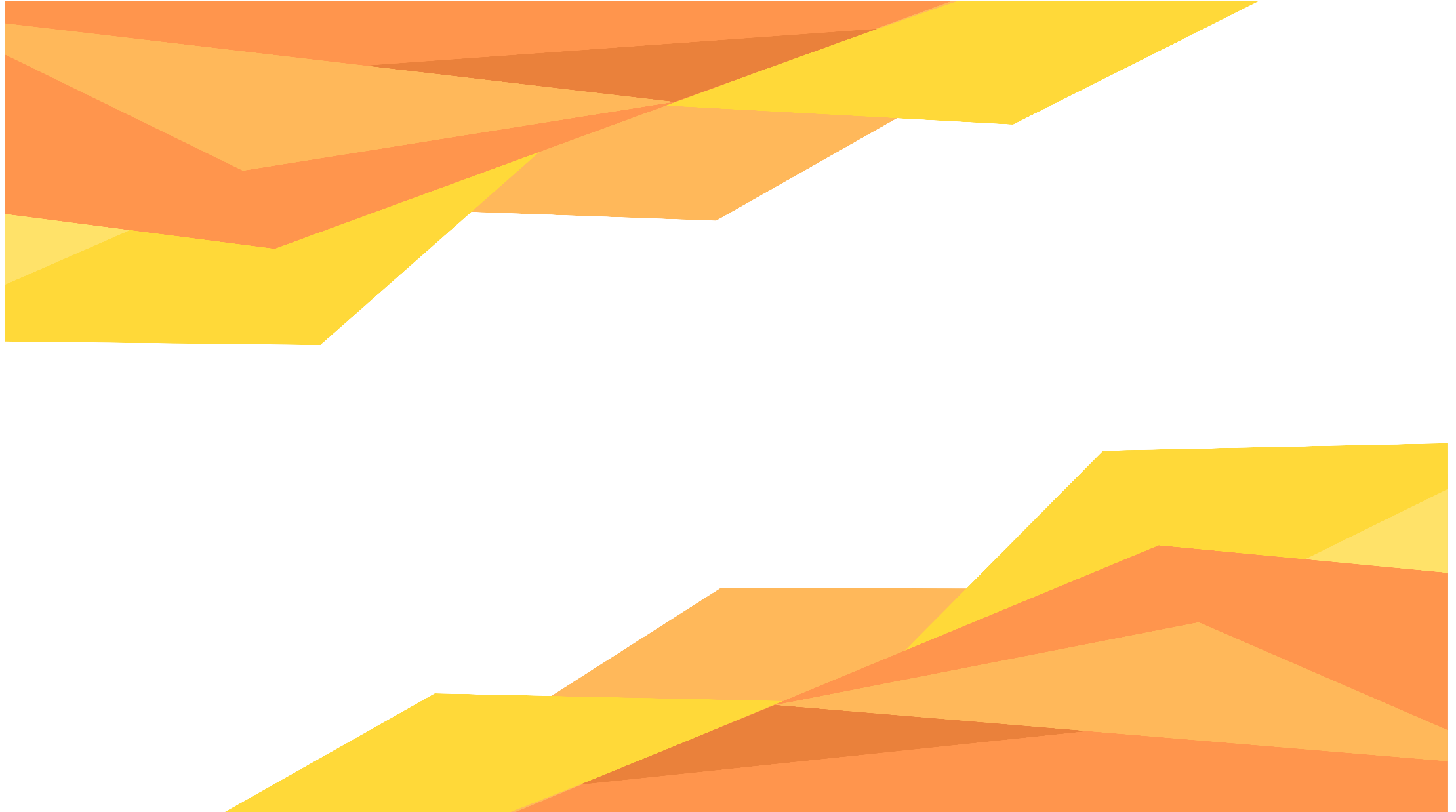 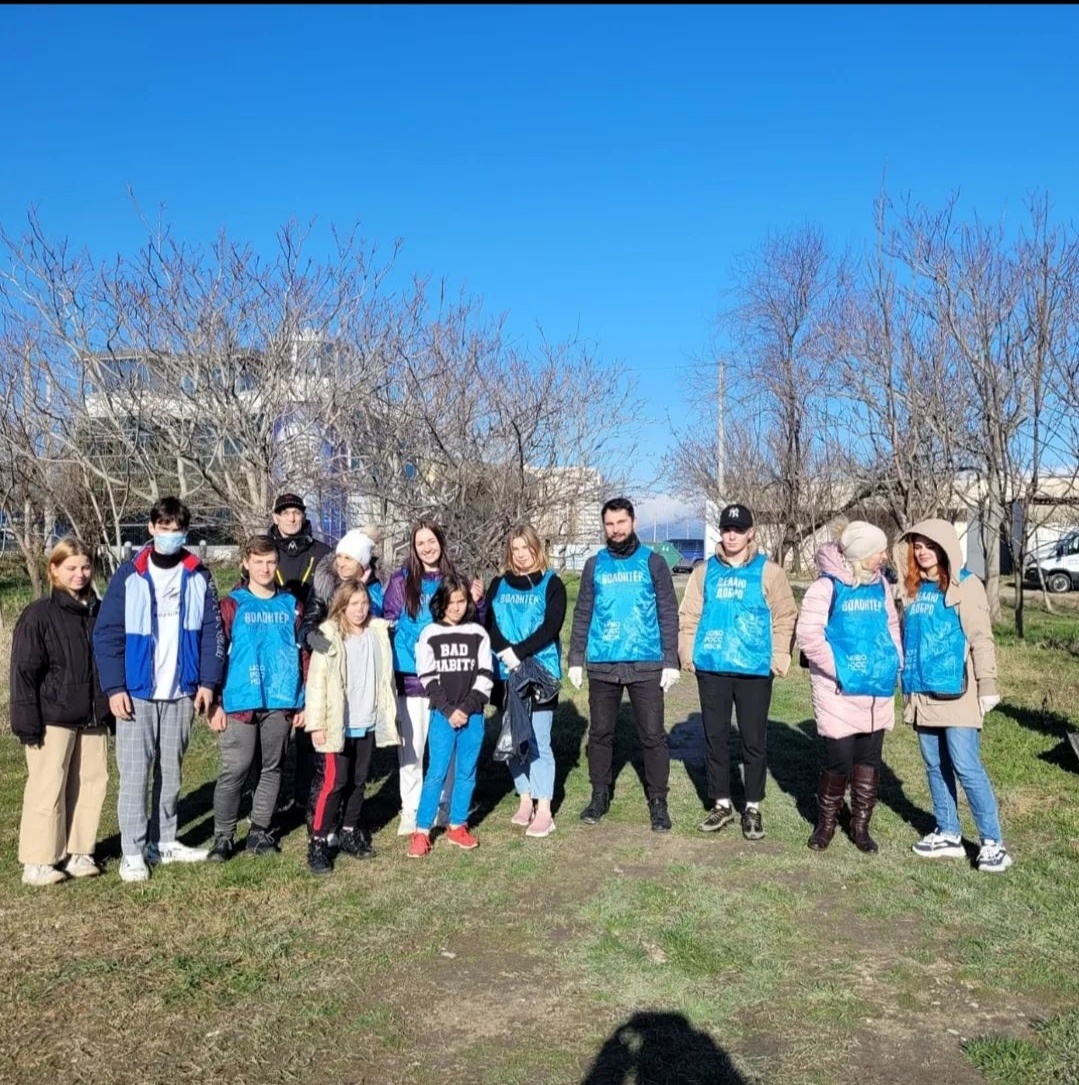 Проведение Акции «Трезвый Я – Трезвая Россия» и масштабного экологического субботника.
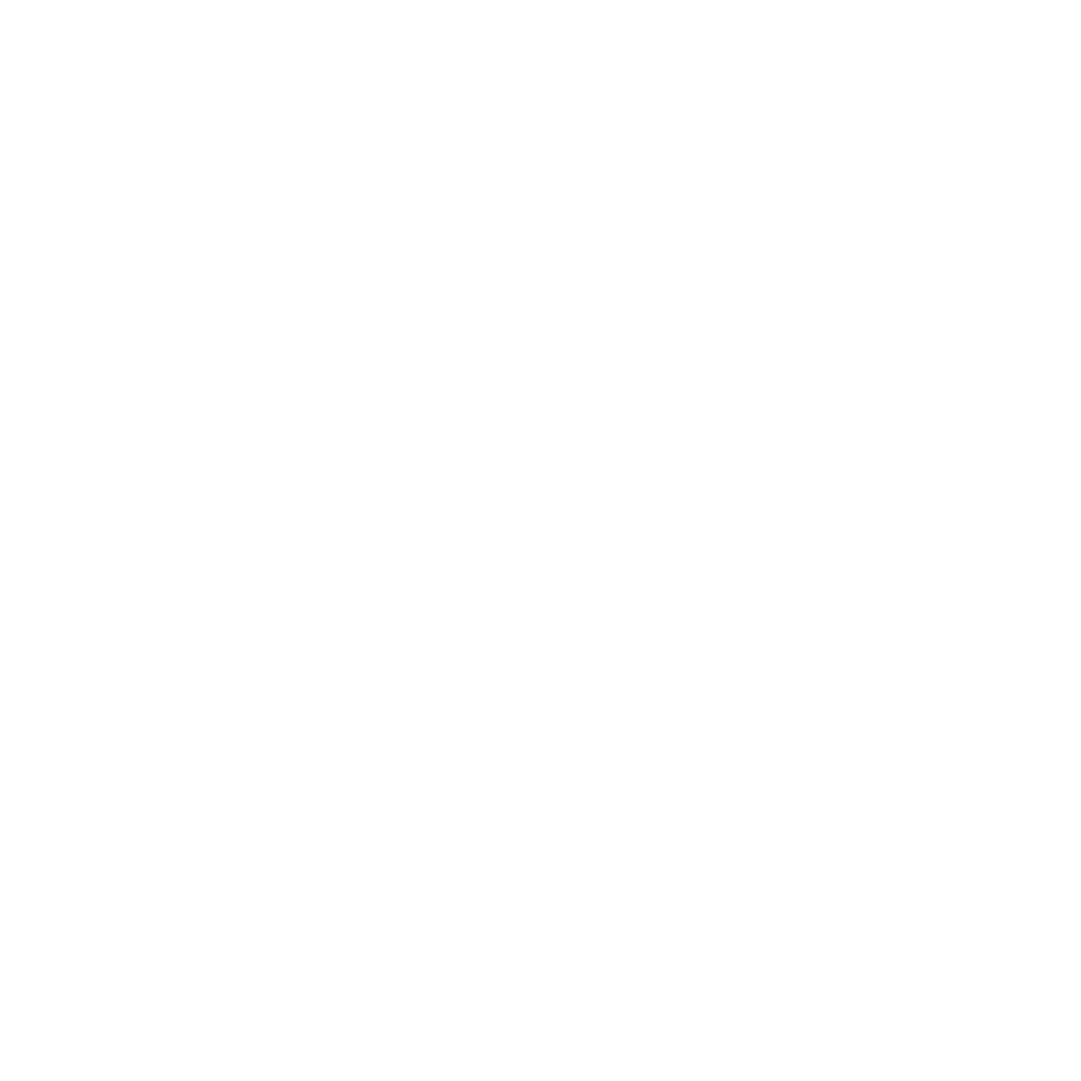 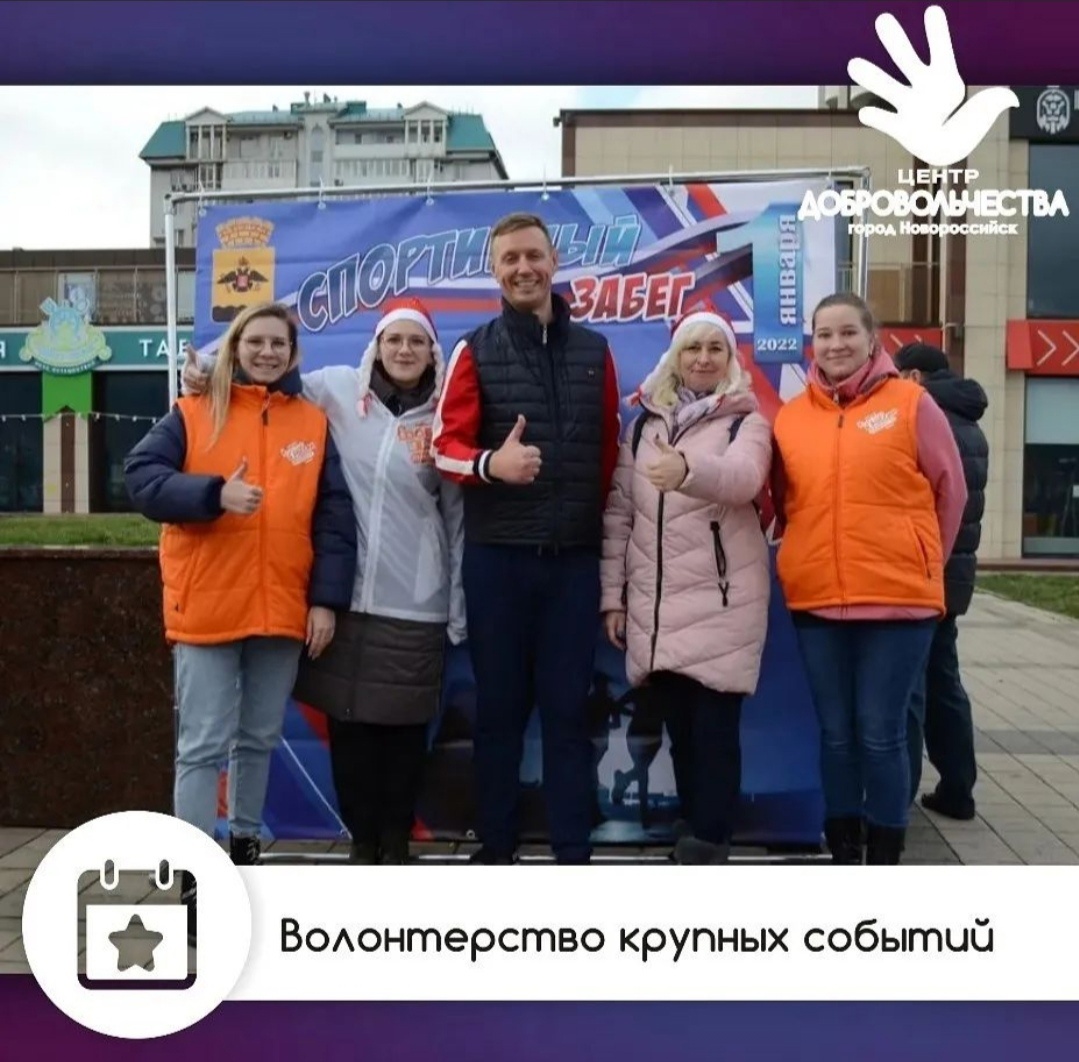 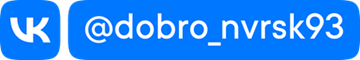 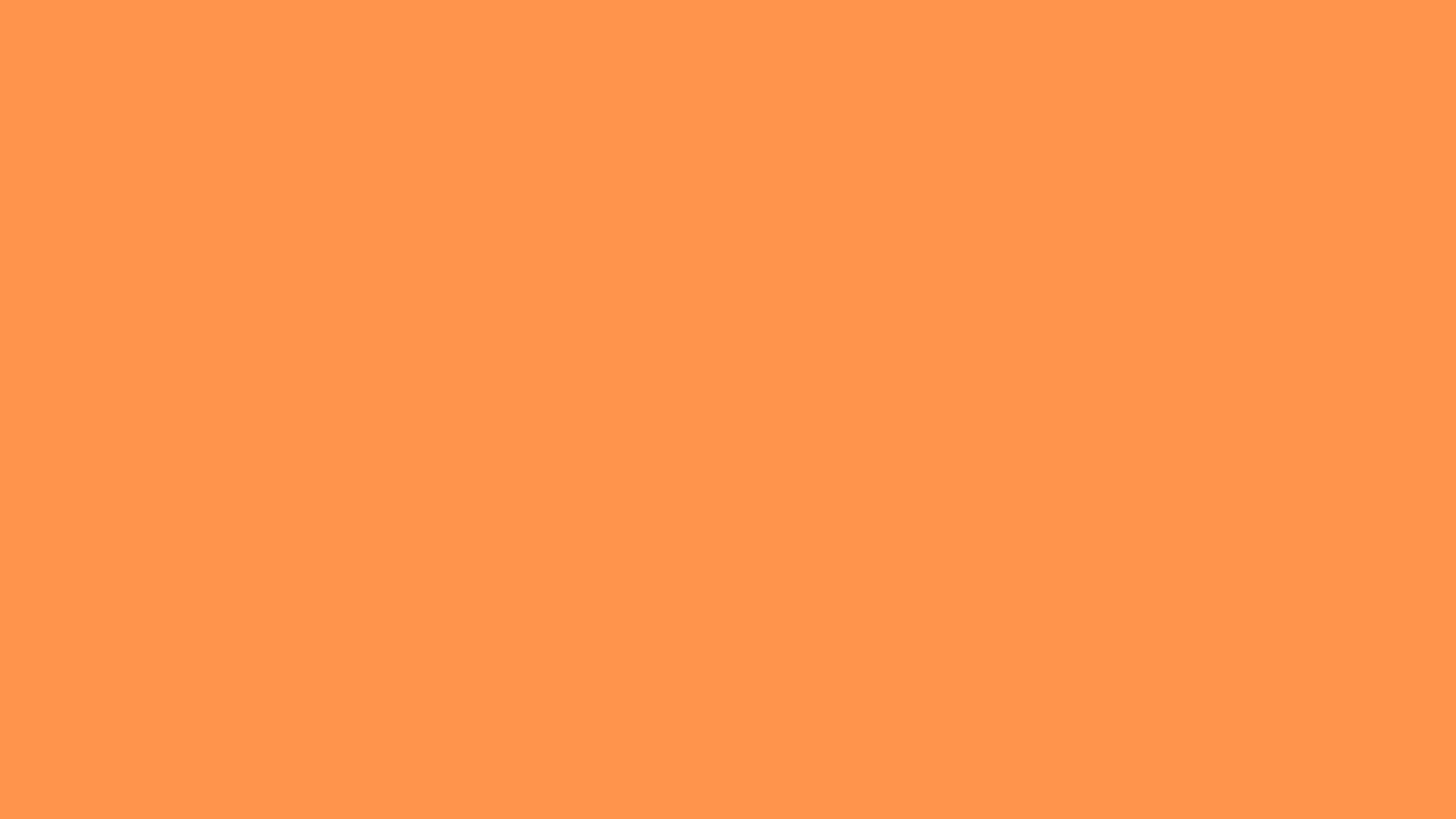 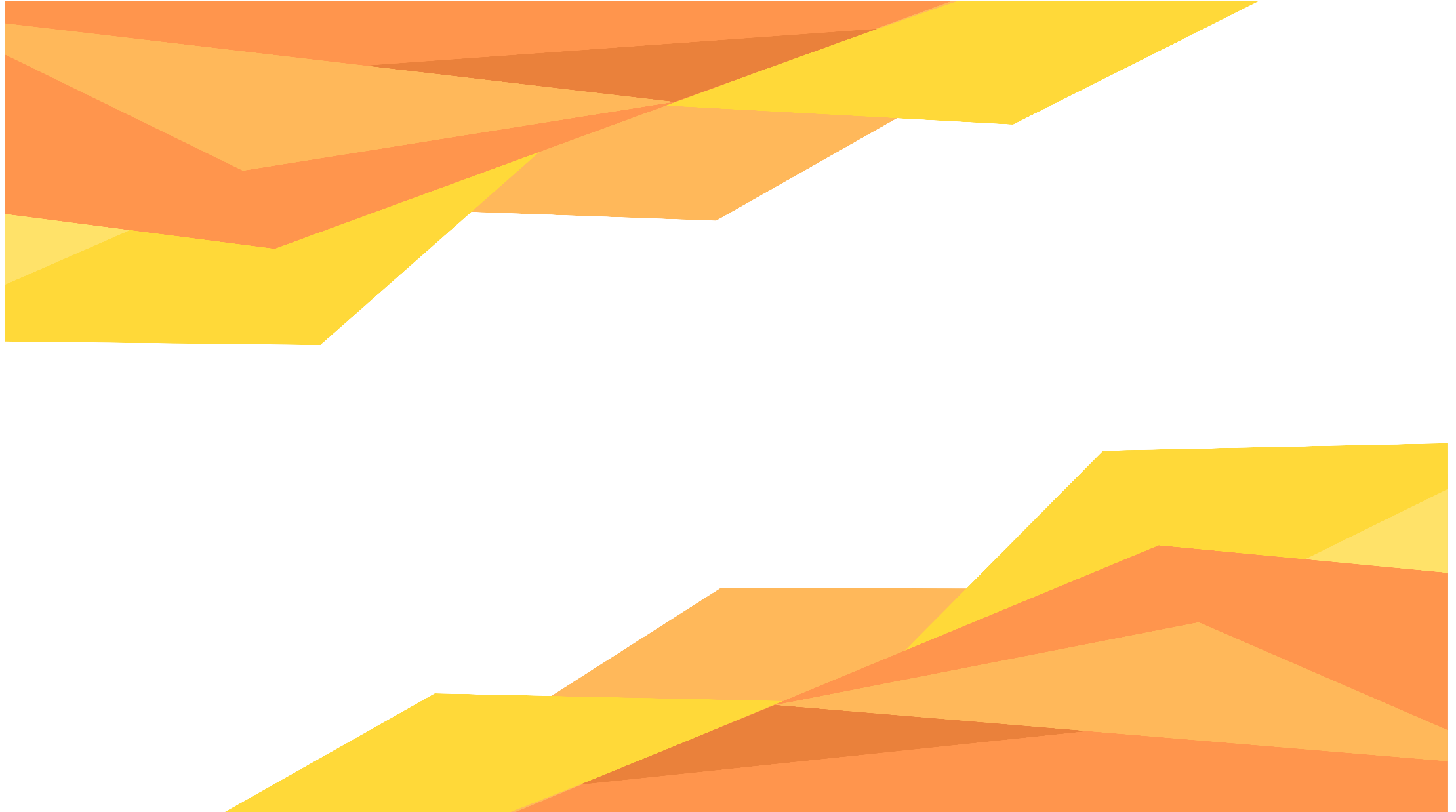 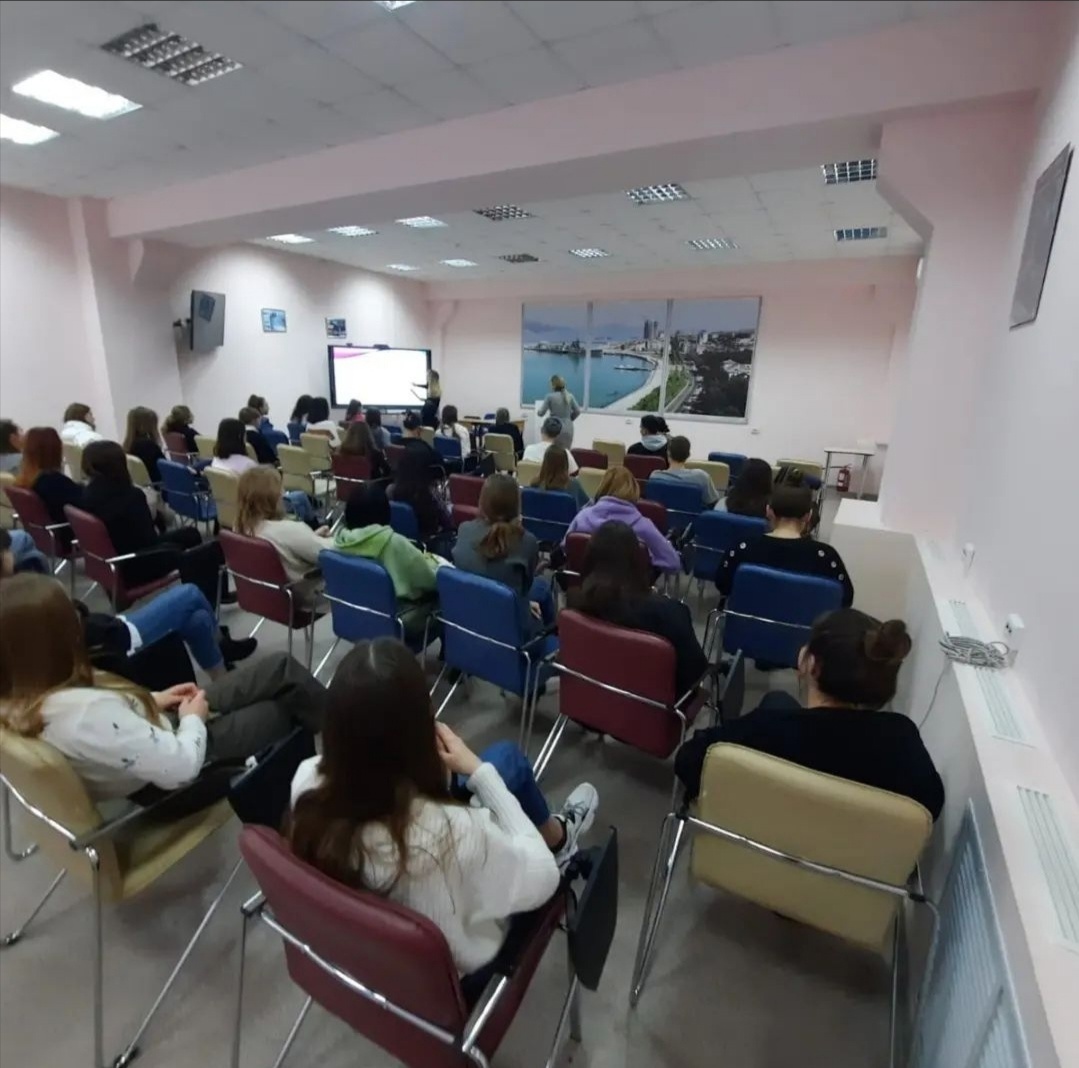 Семинары по основам добровольческой (волонтерской) деятельности «ДоброРост»
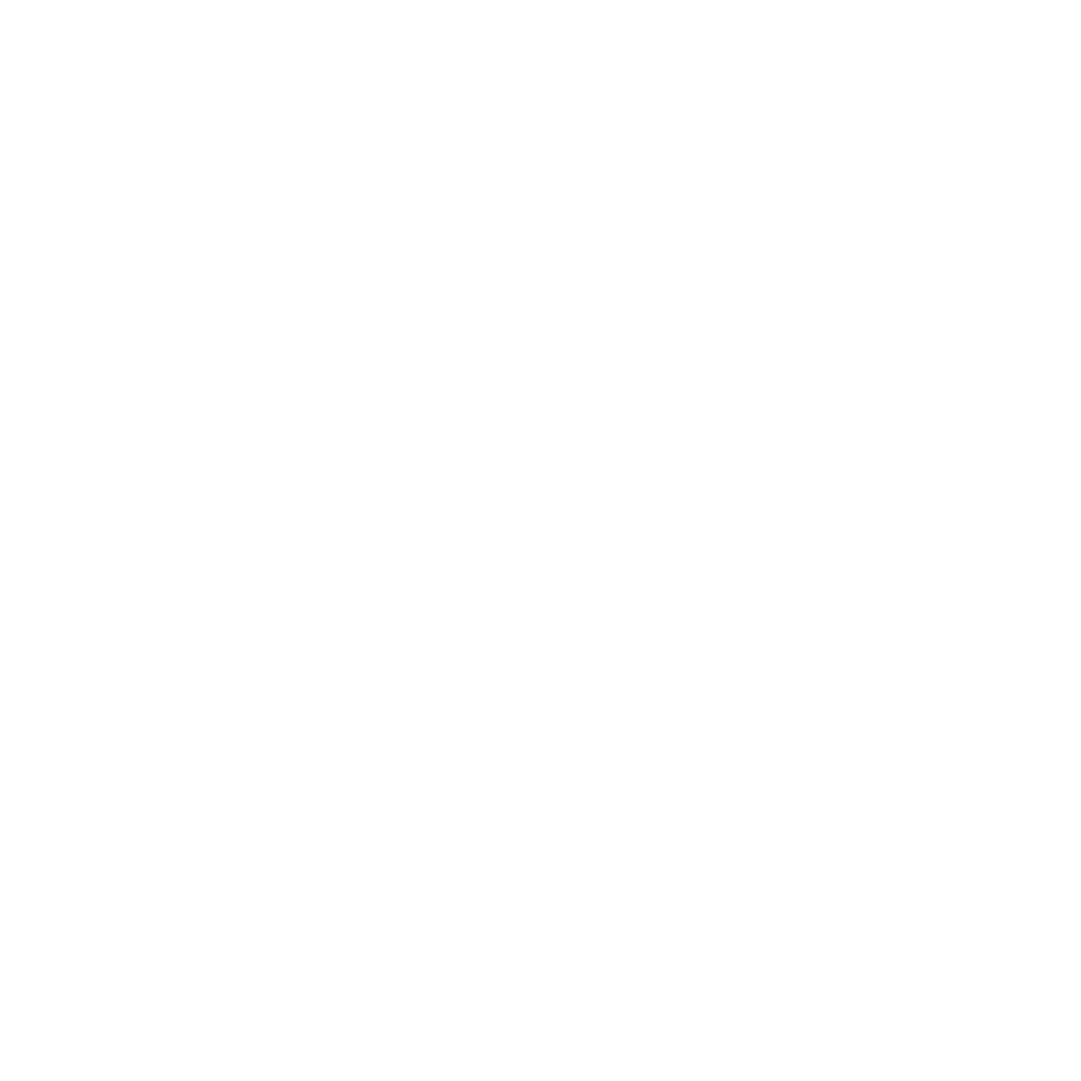 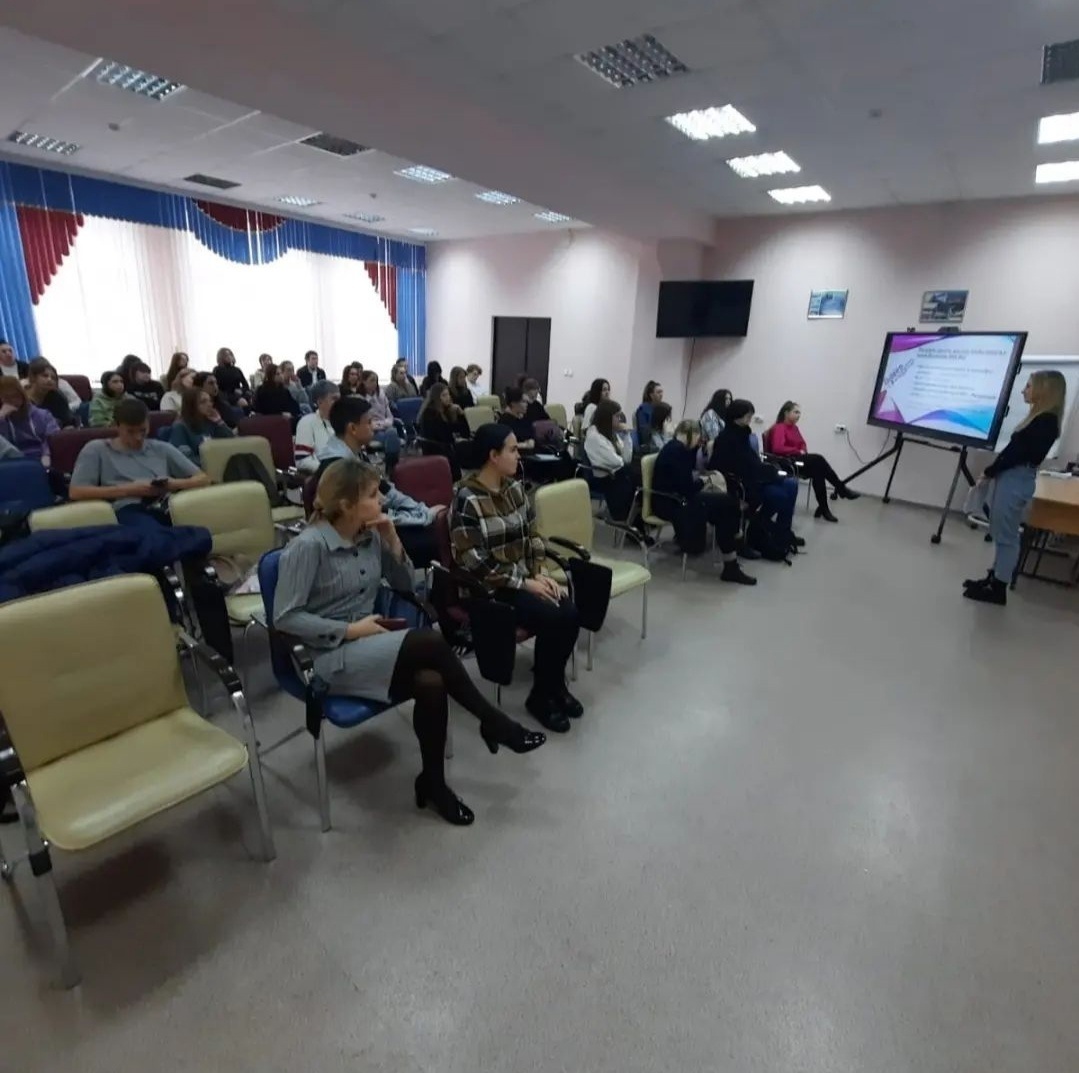 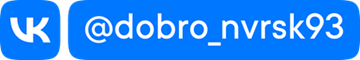 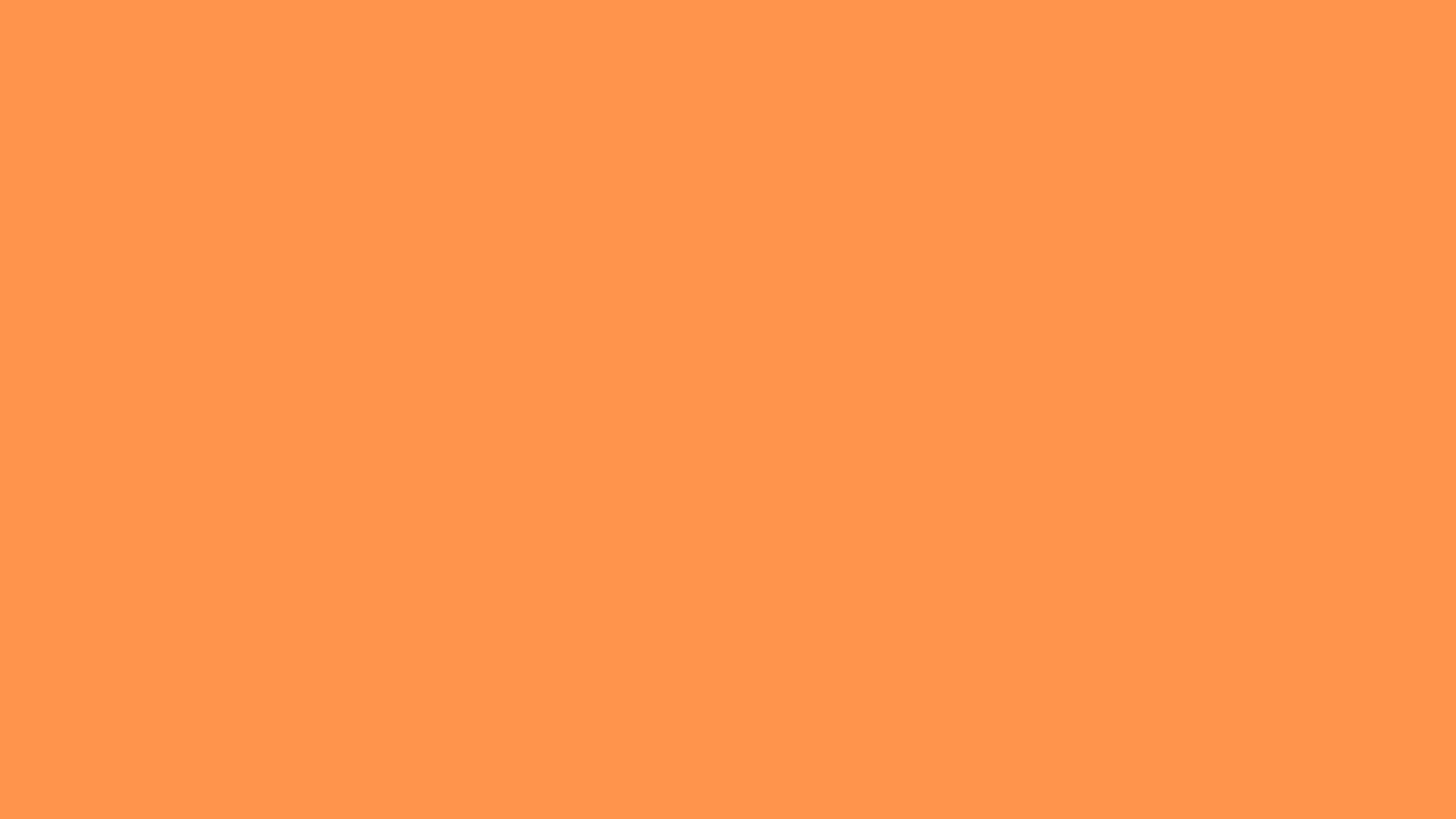 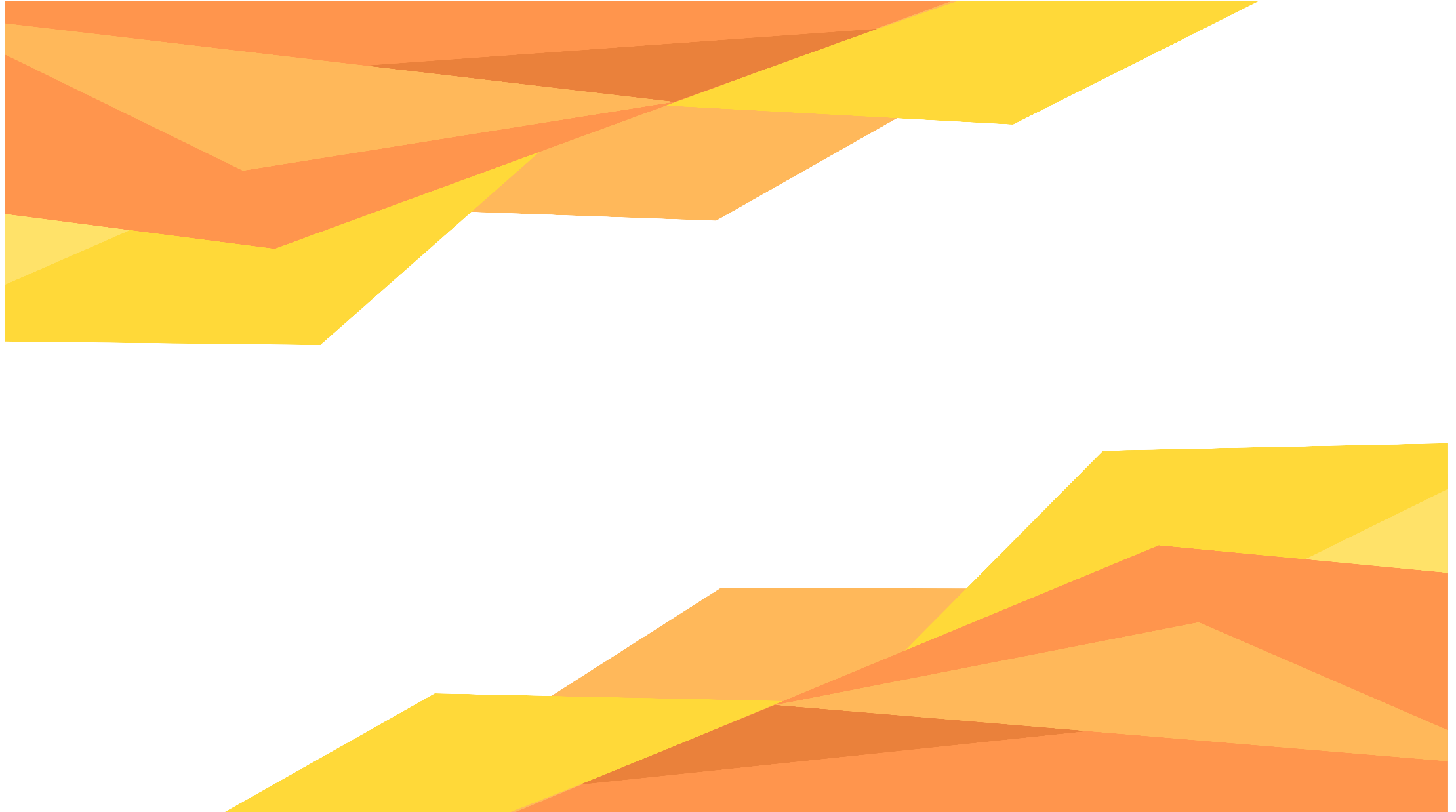 Краевая Акция «10 метров вокруг себя»
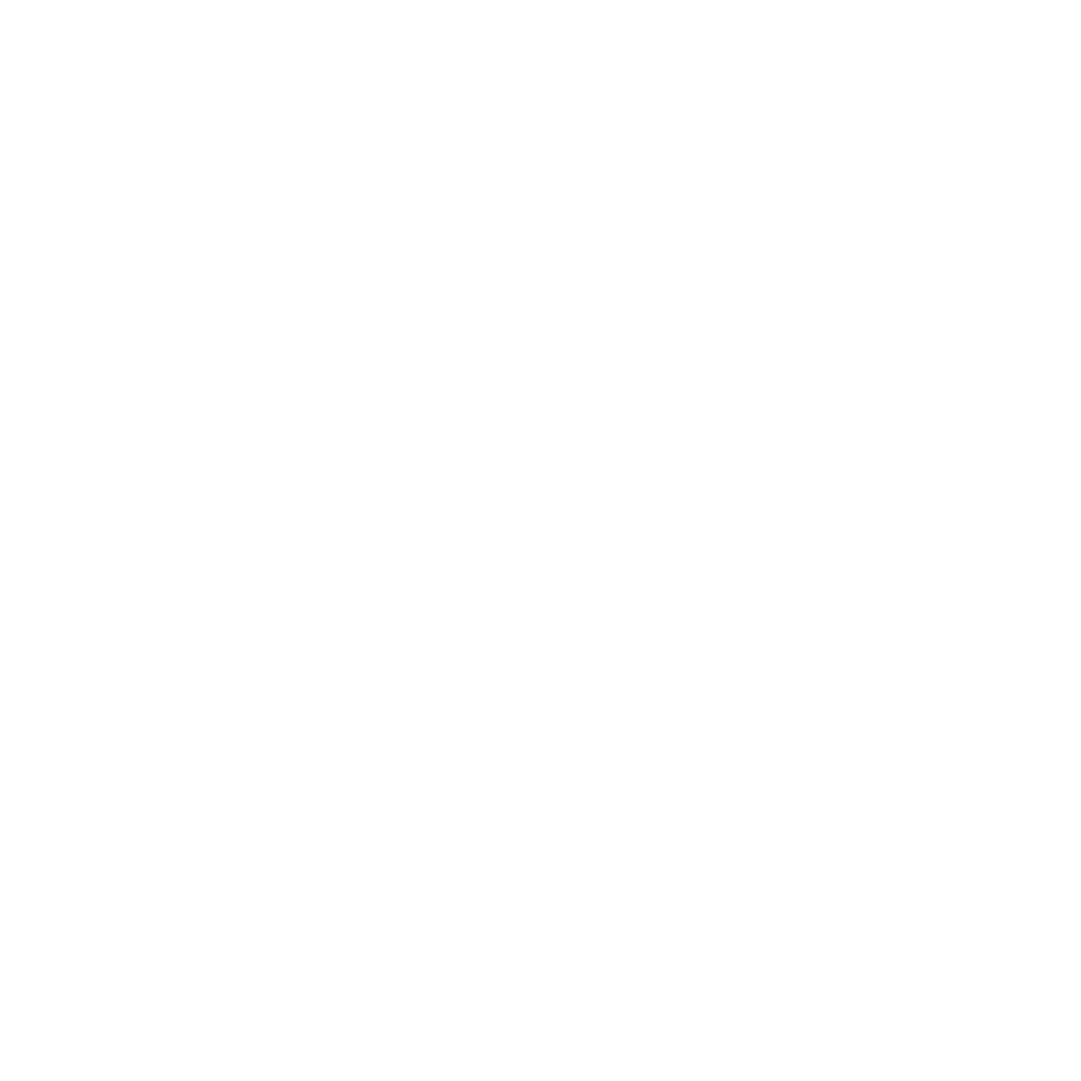 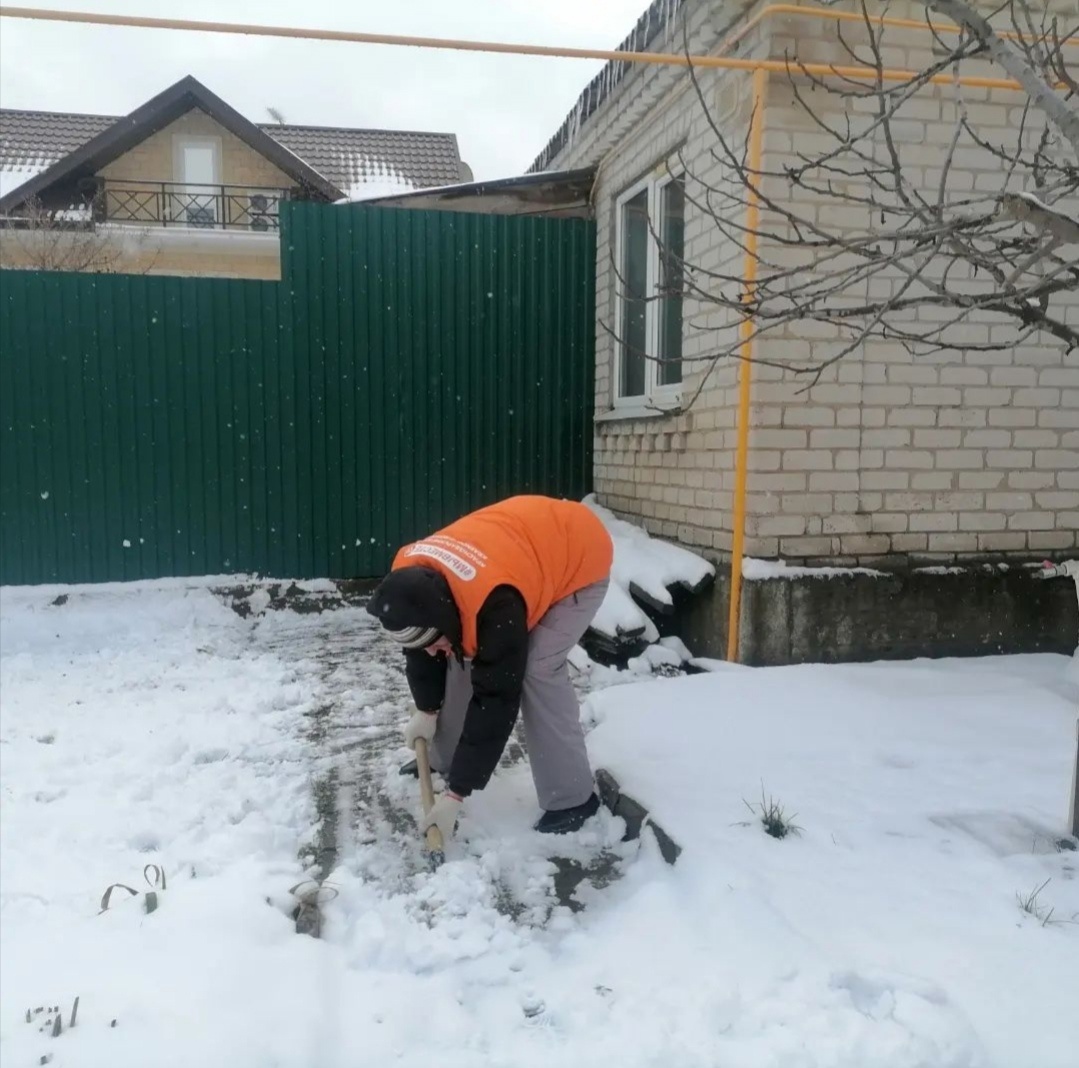 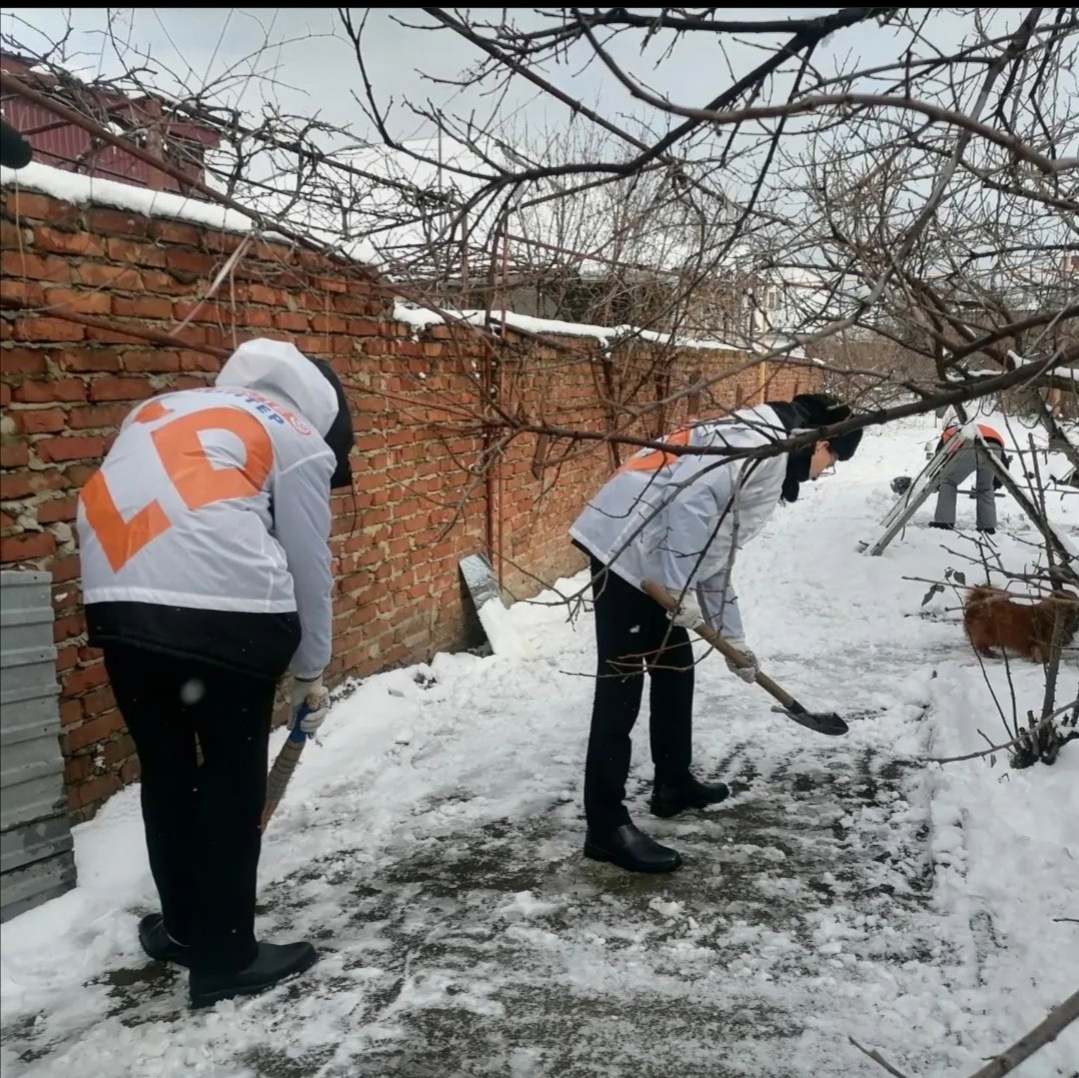 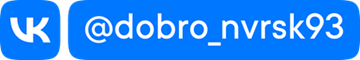 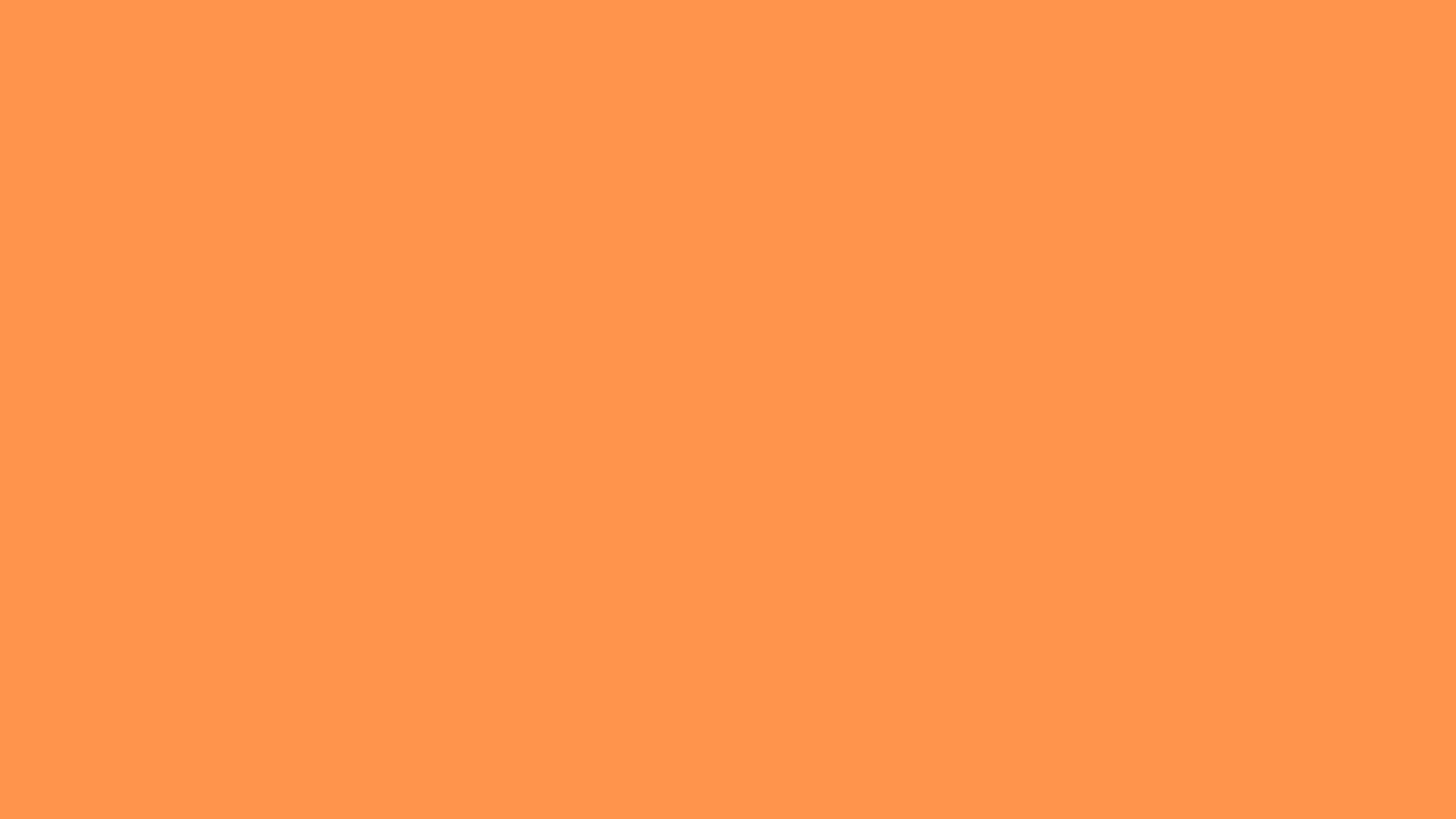 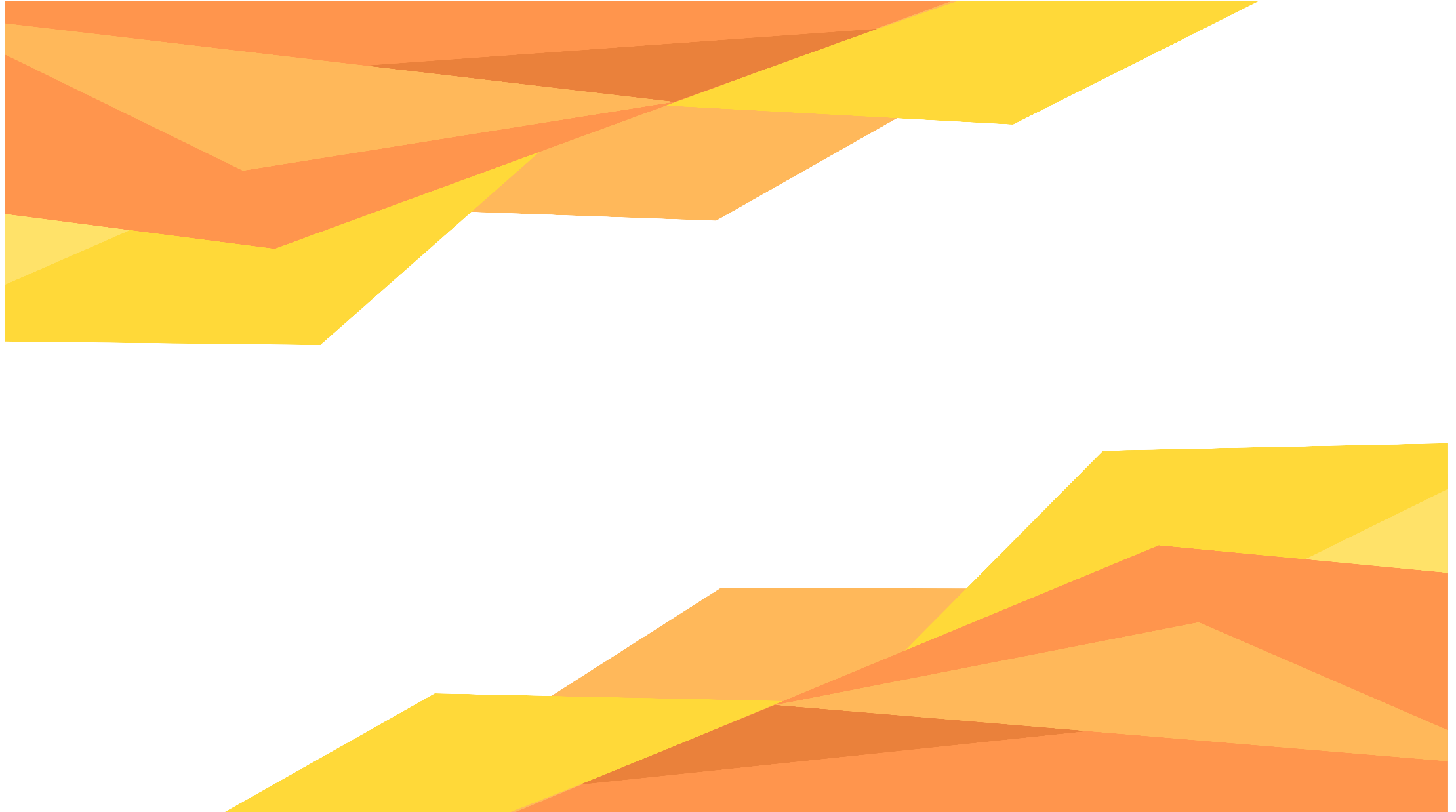 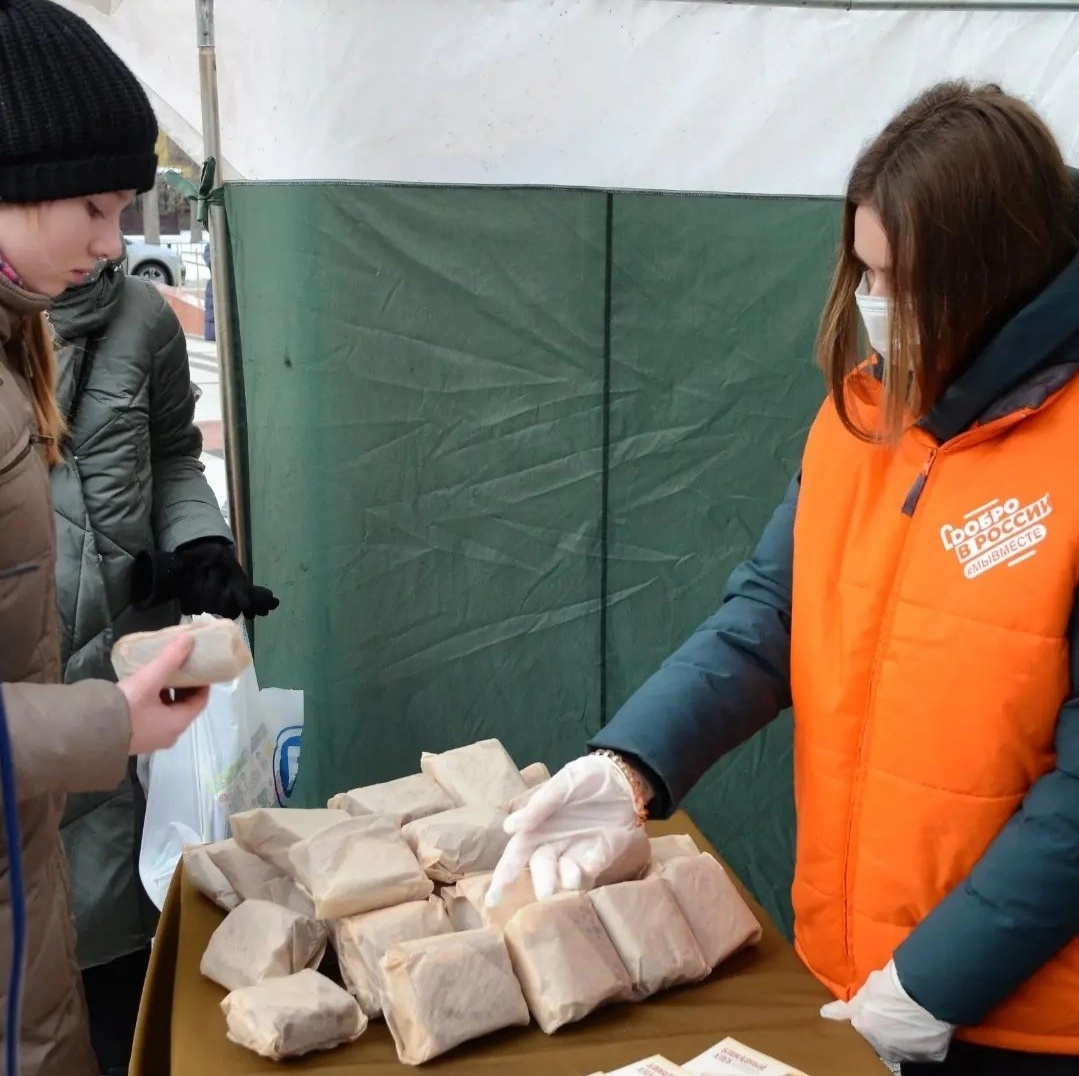 Акция «Блокадный хлеб»
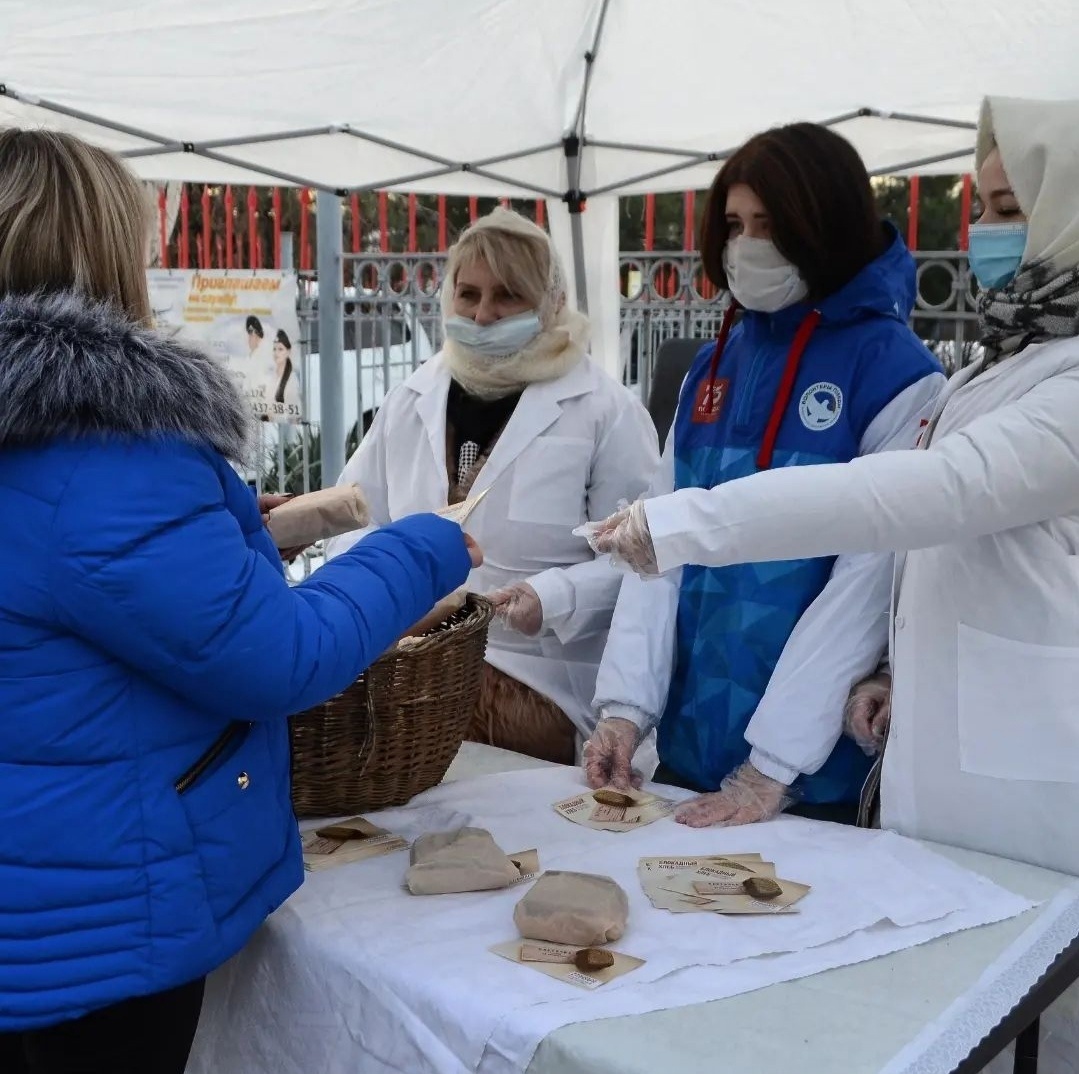 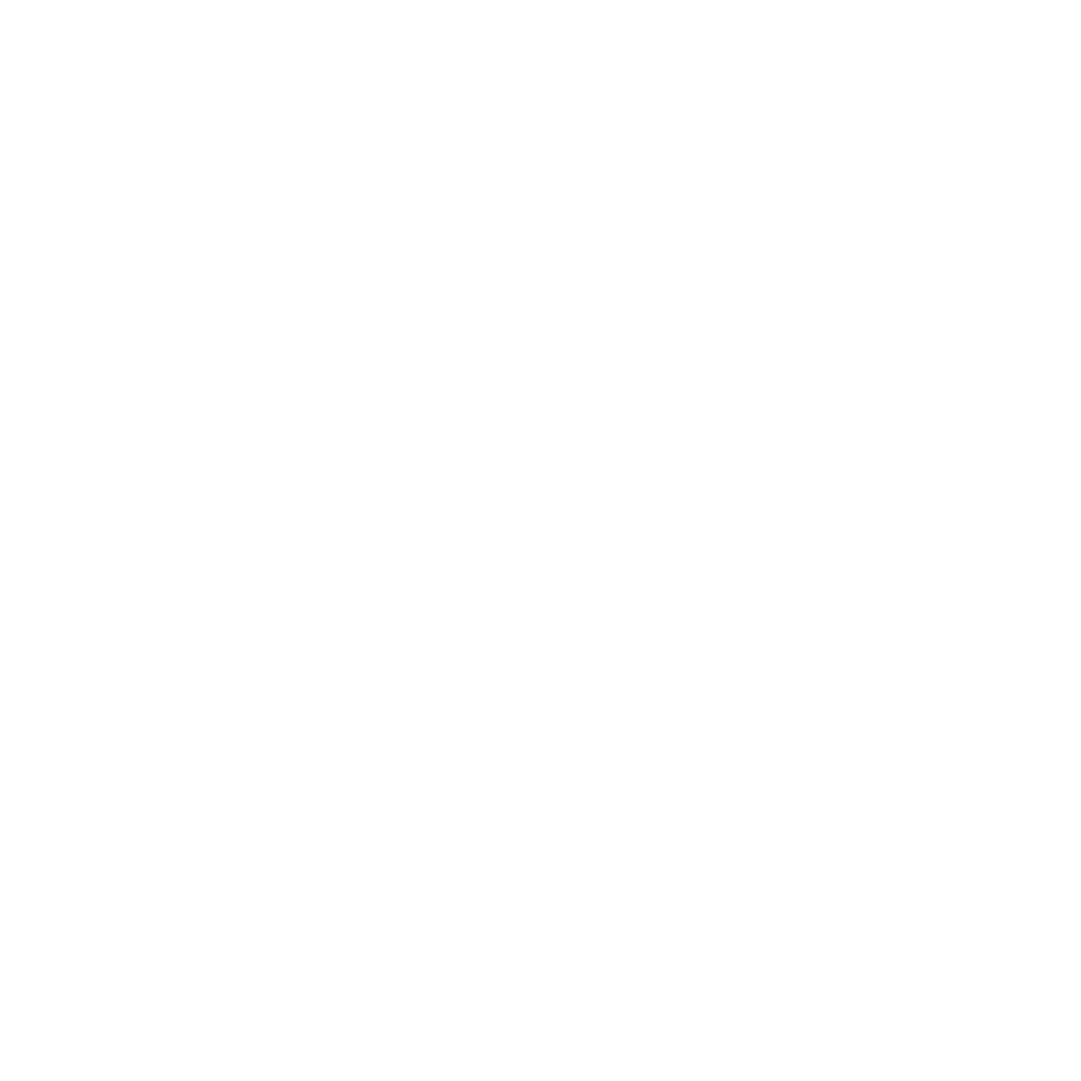 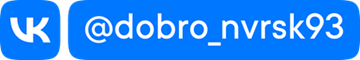 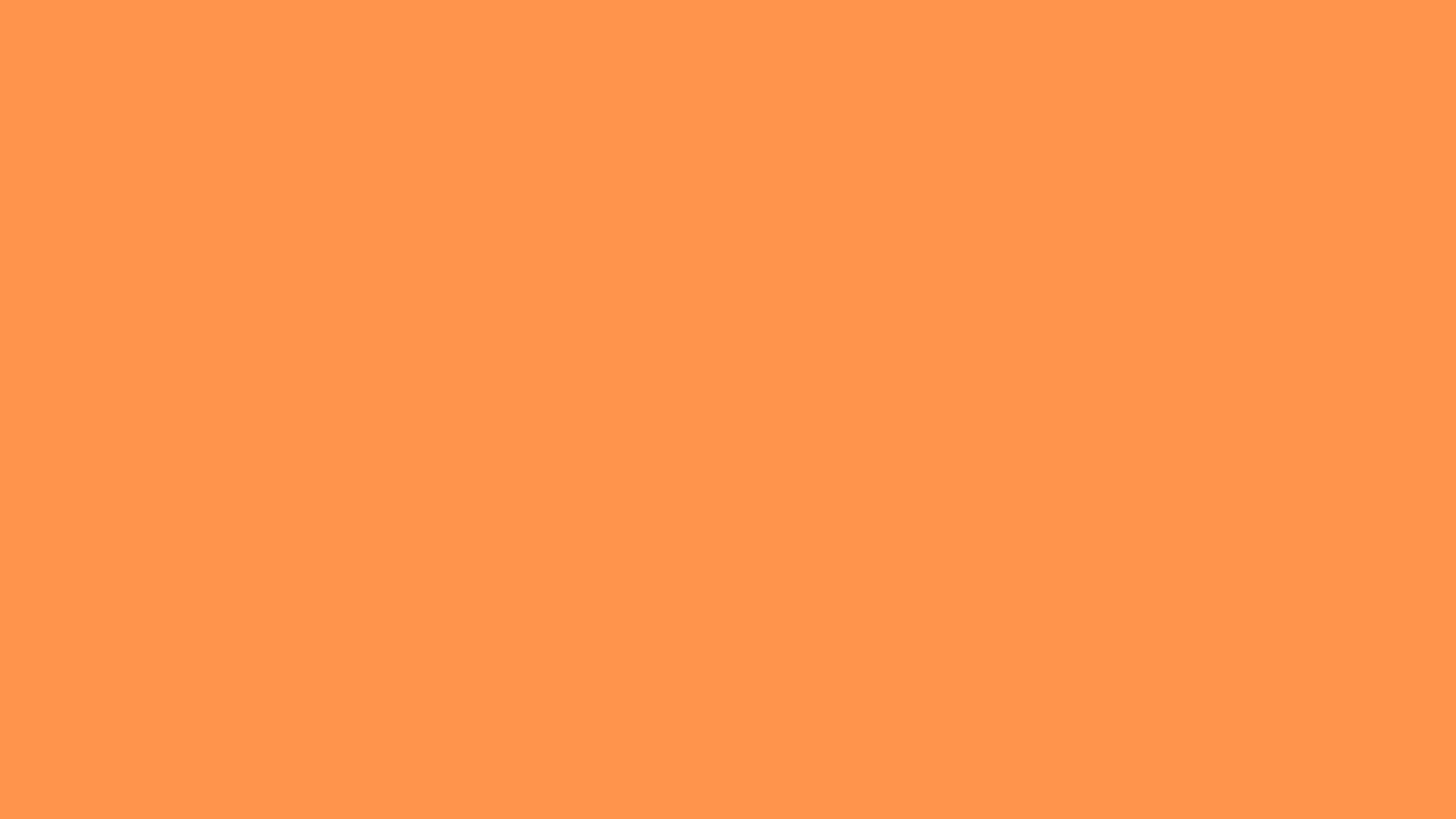 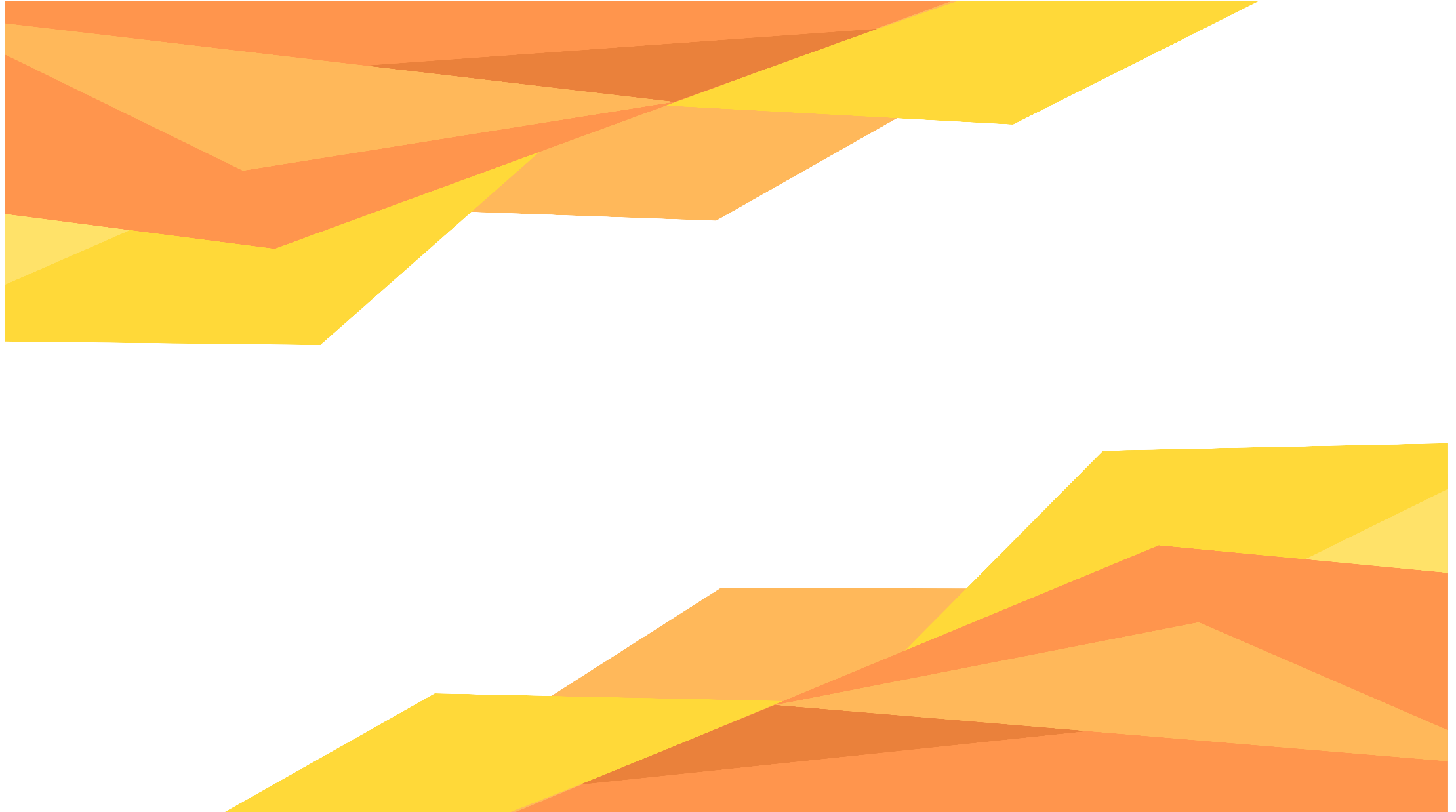 Штаб Акции «#МыВместе» – помощь медицинским учреждениям
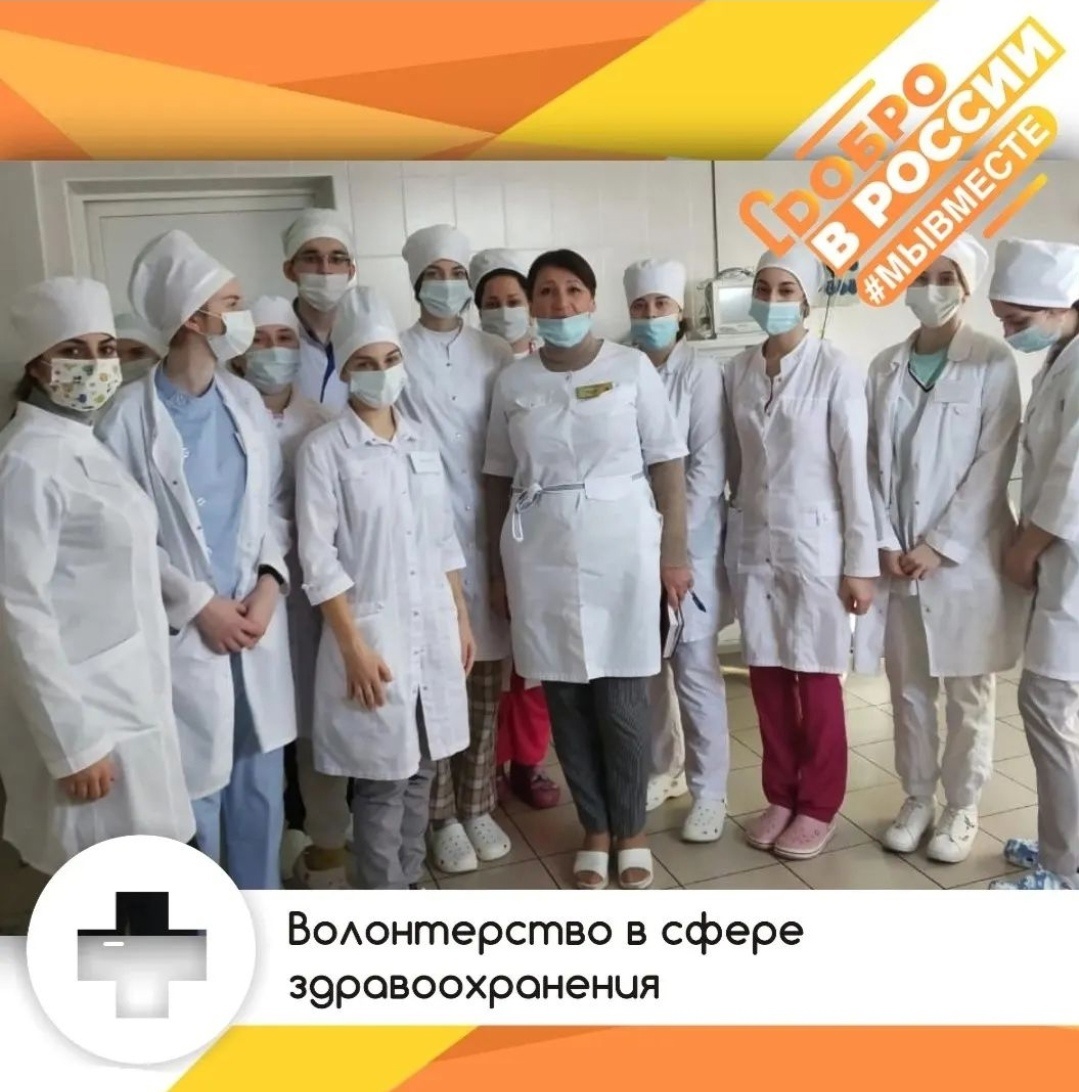 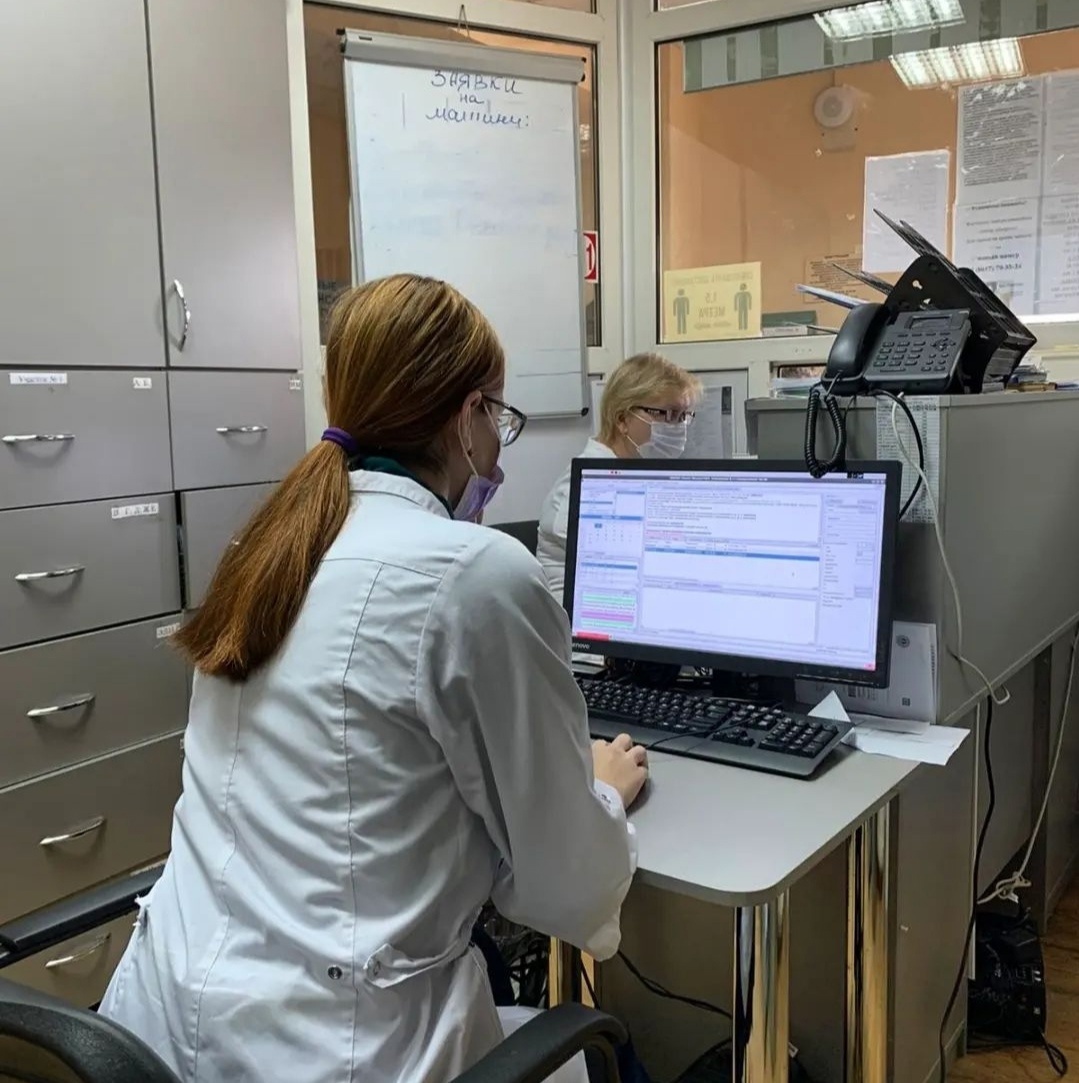 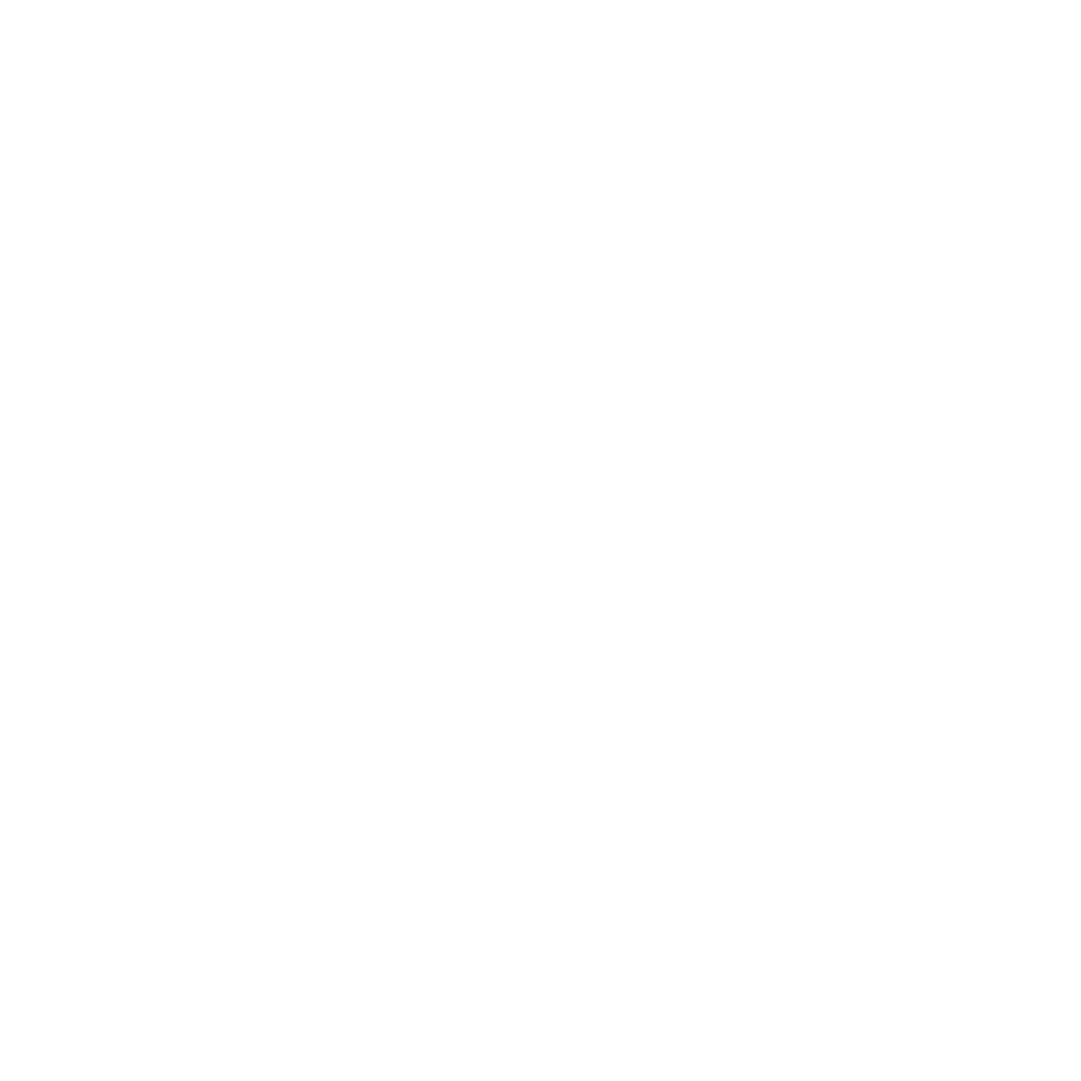 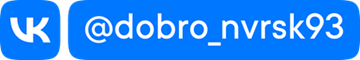 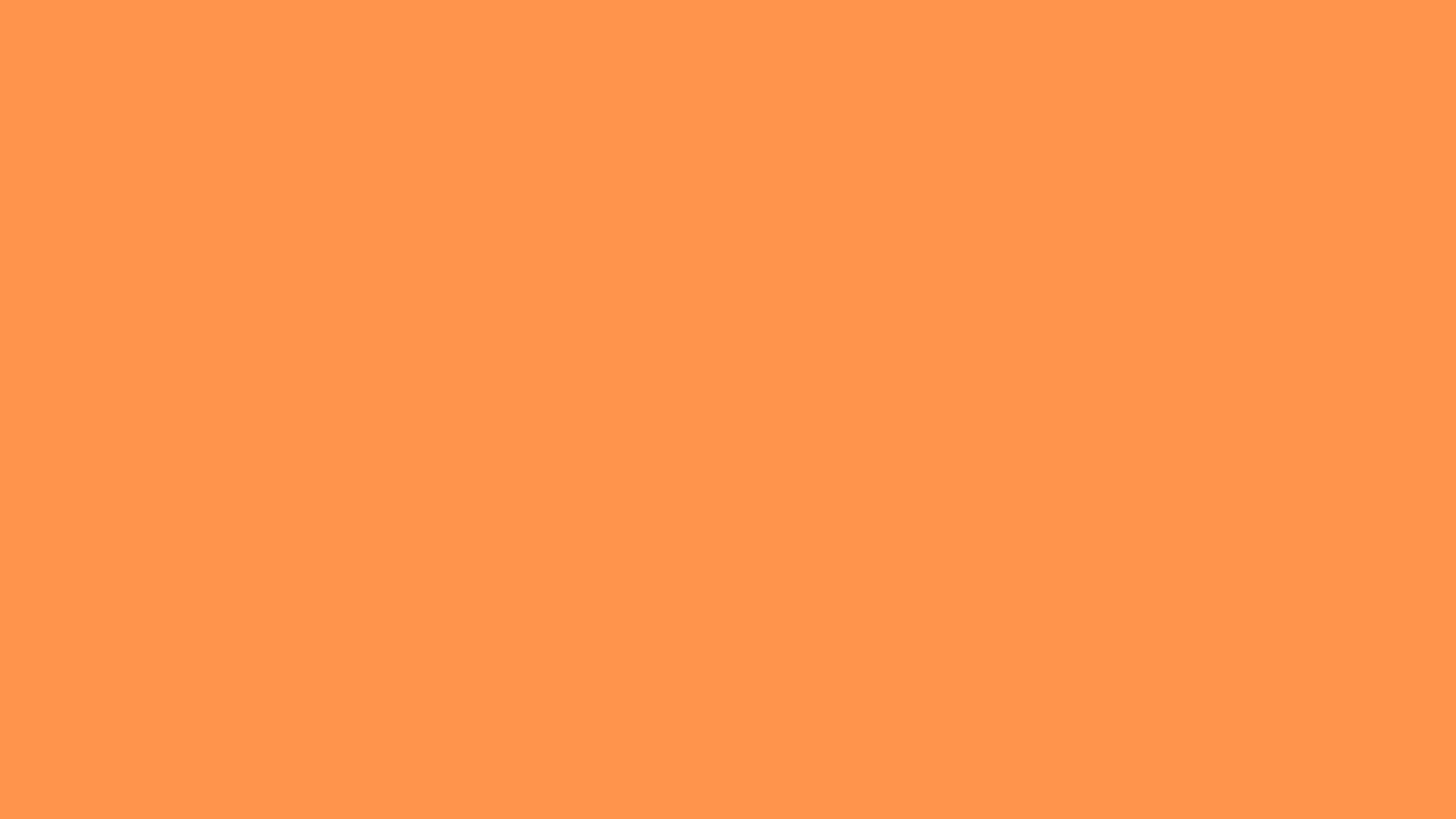 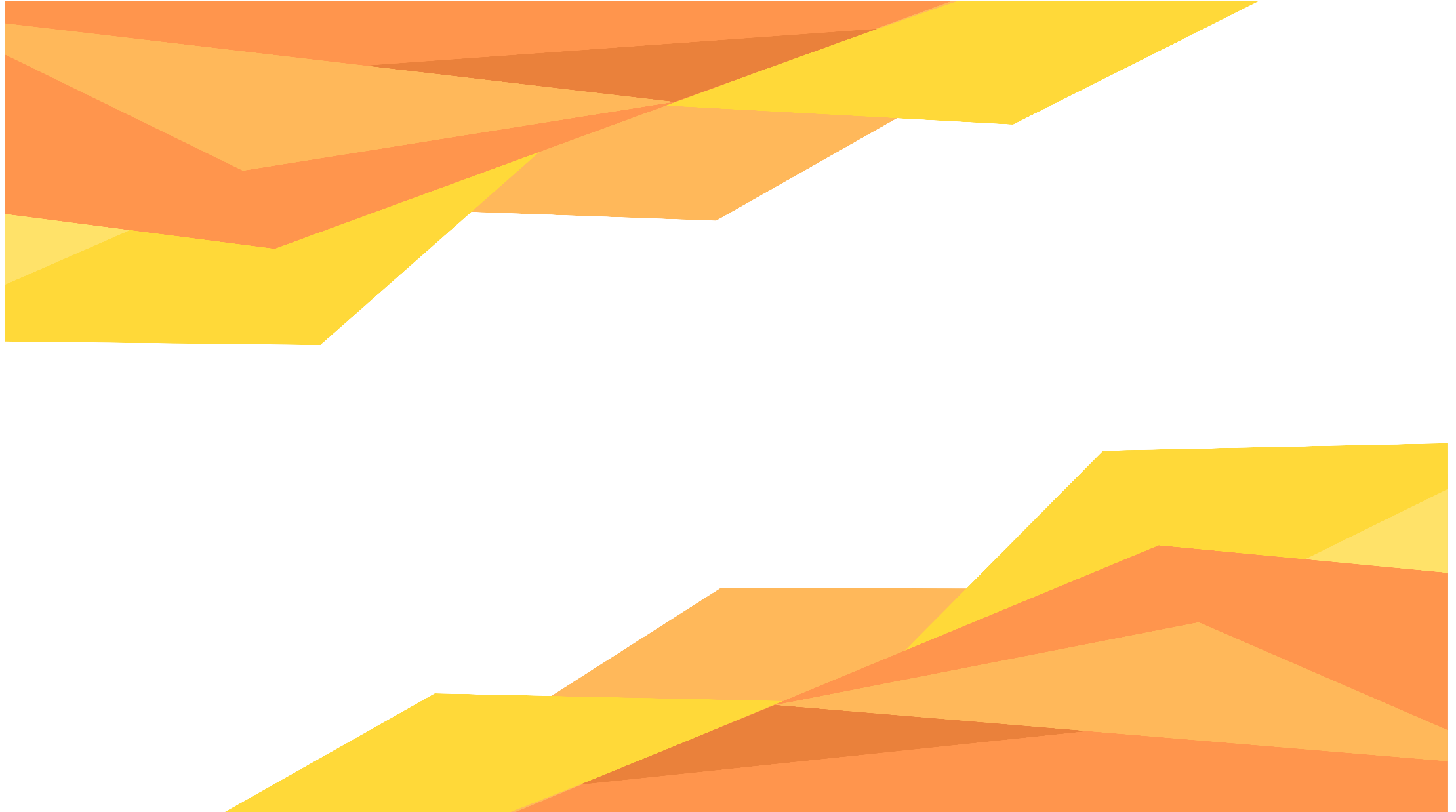 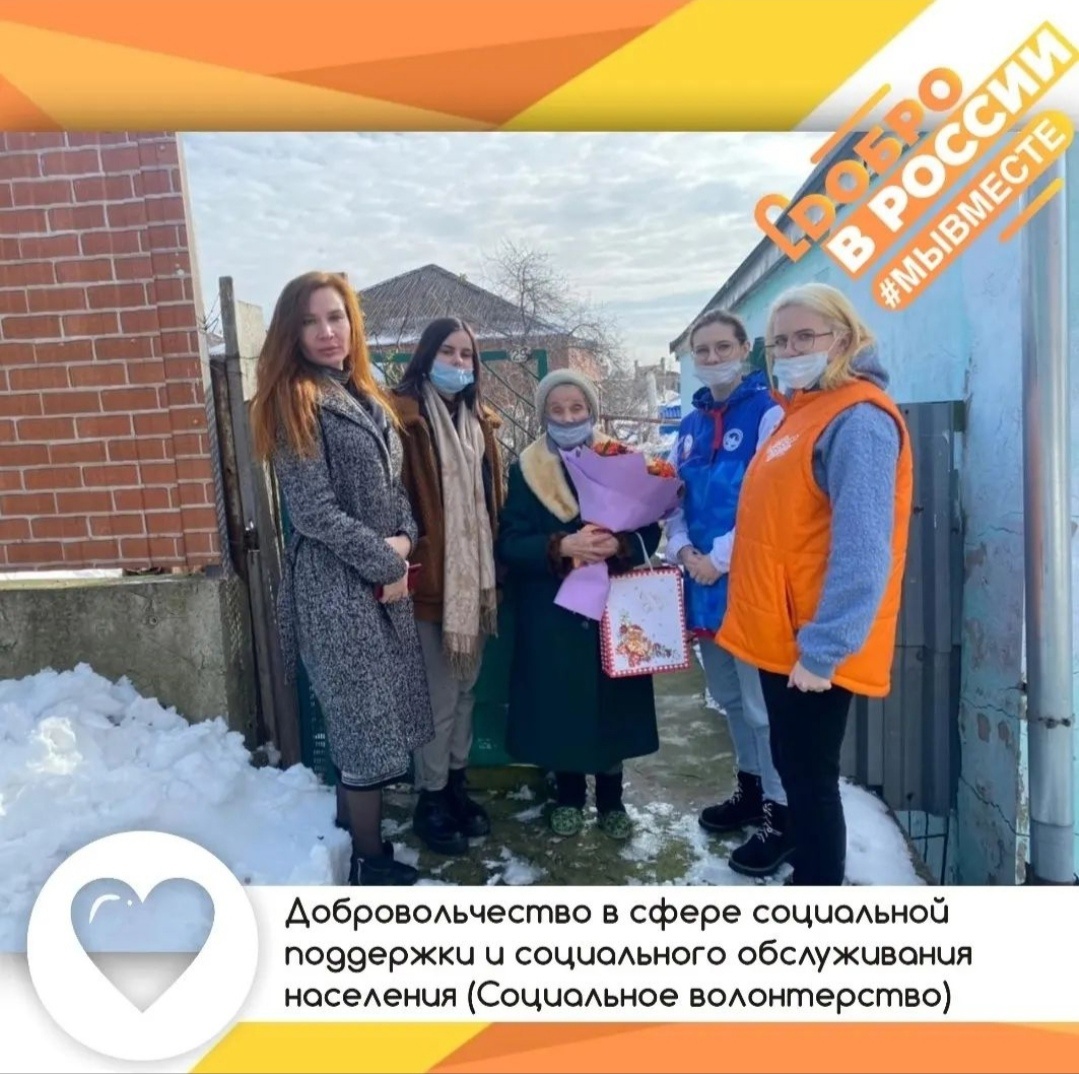 Акция «Согреем сердца ветеранов»
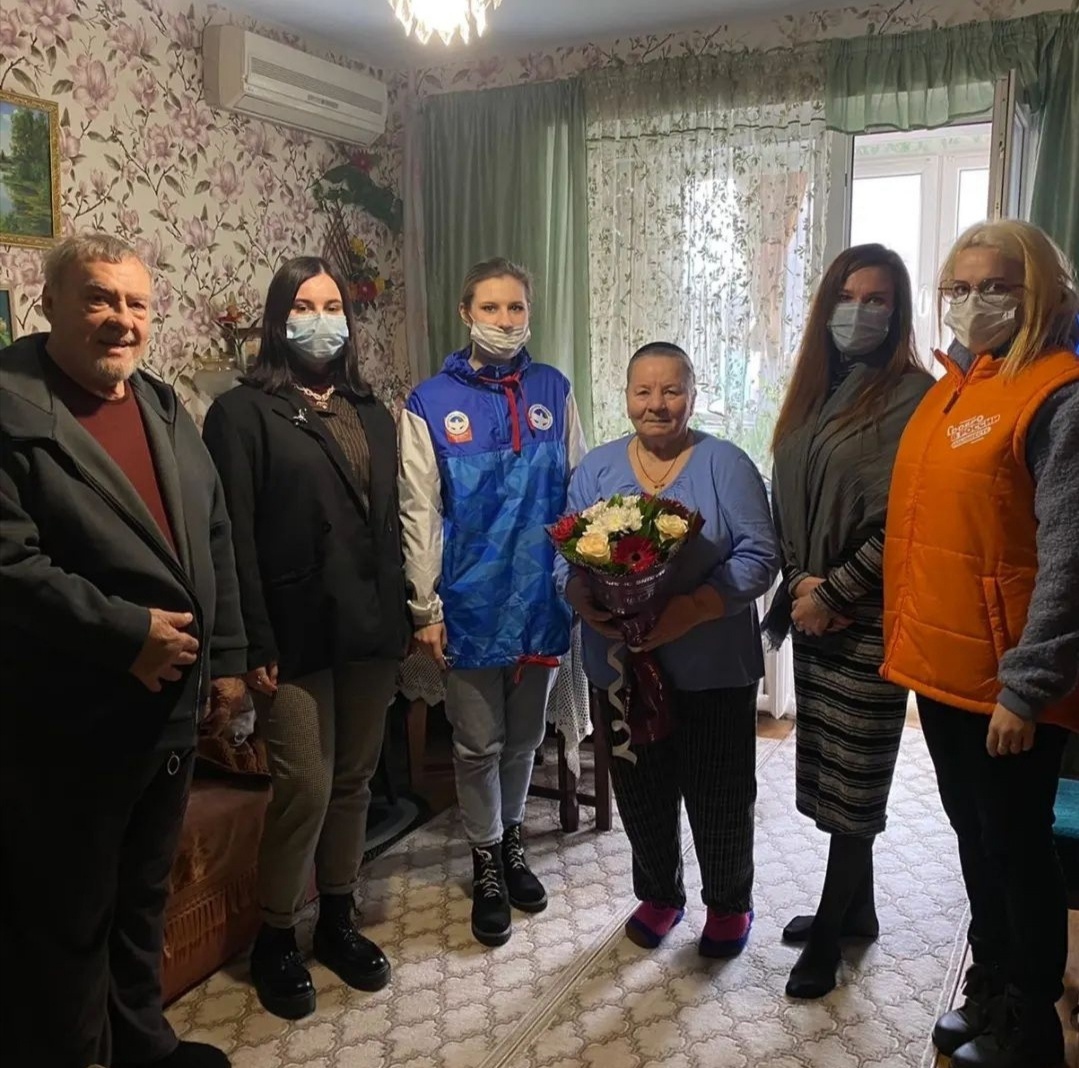 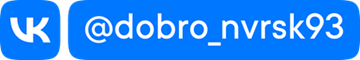 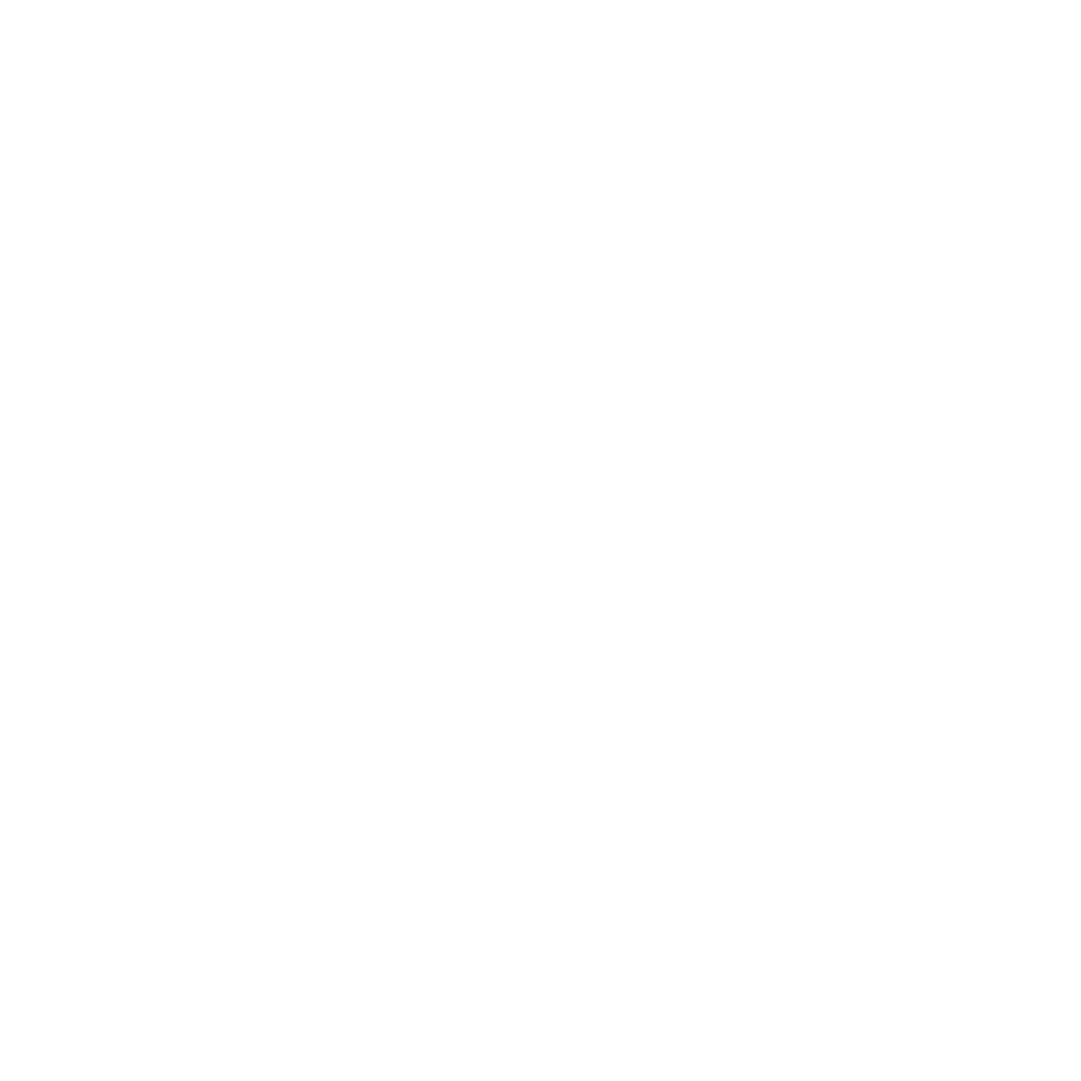 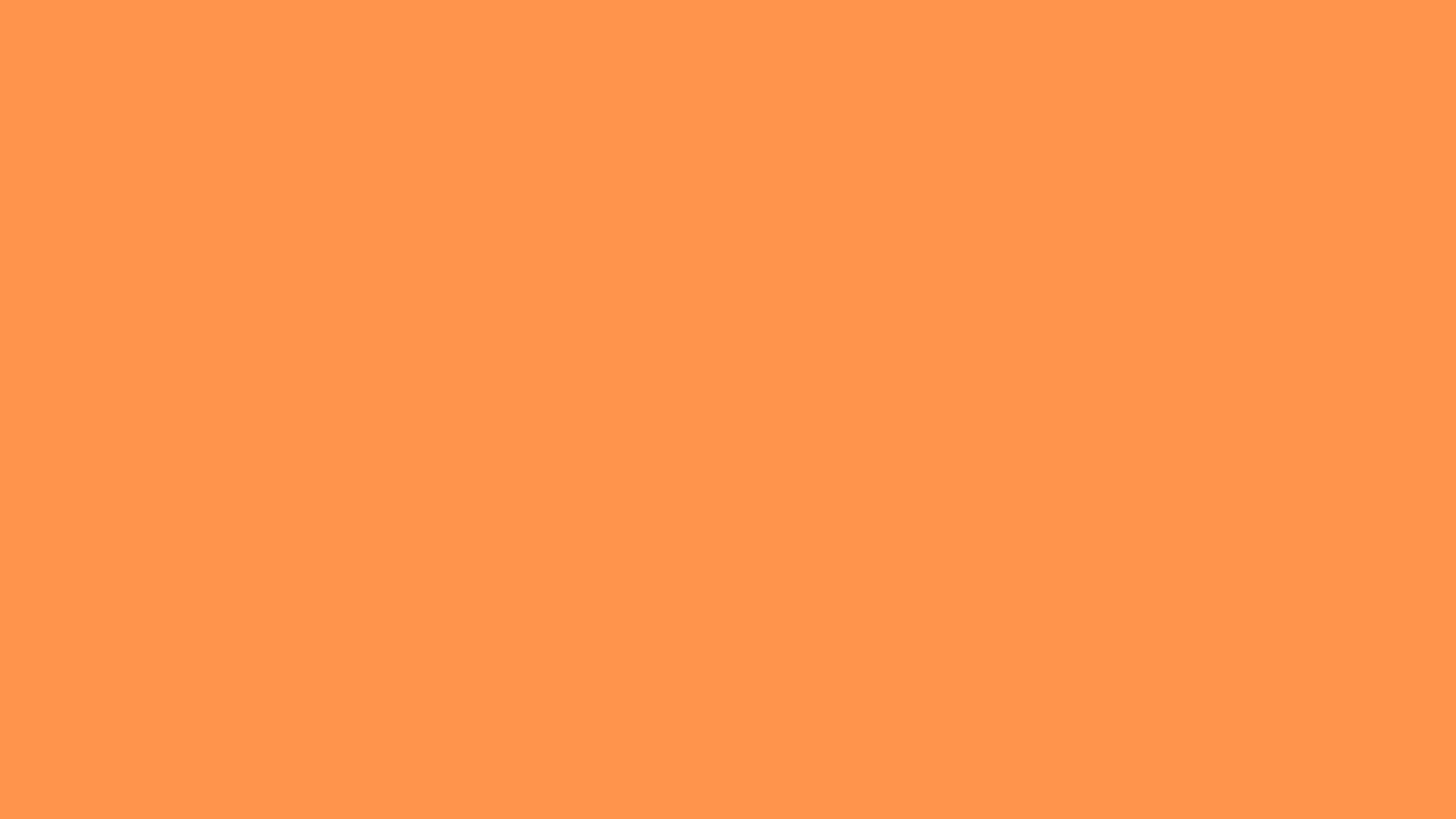 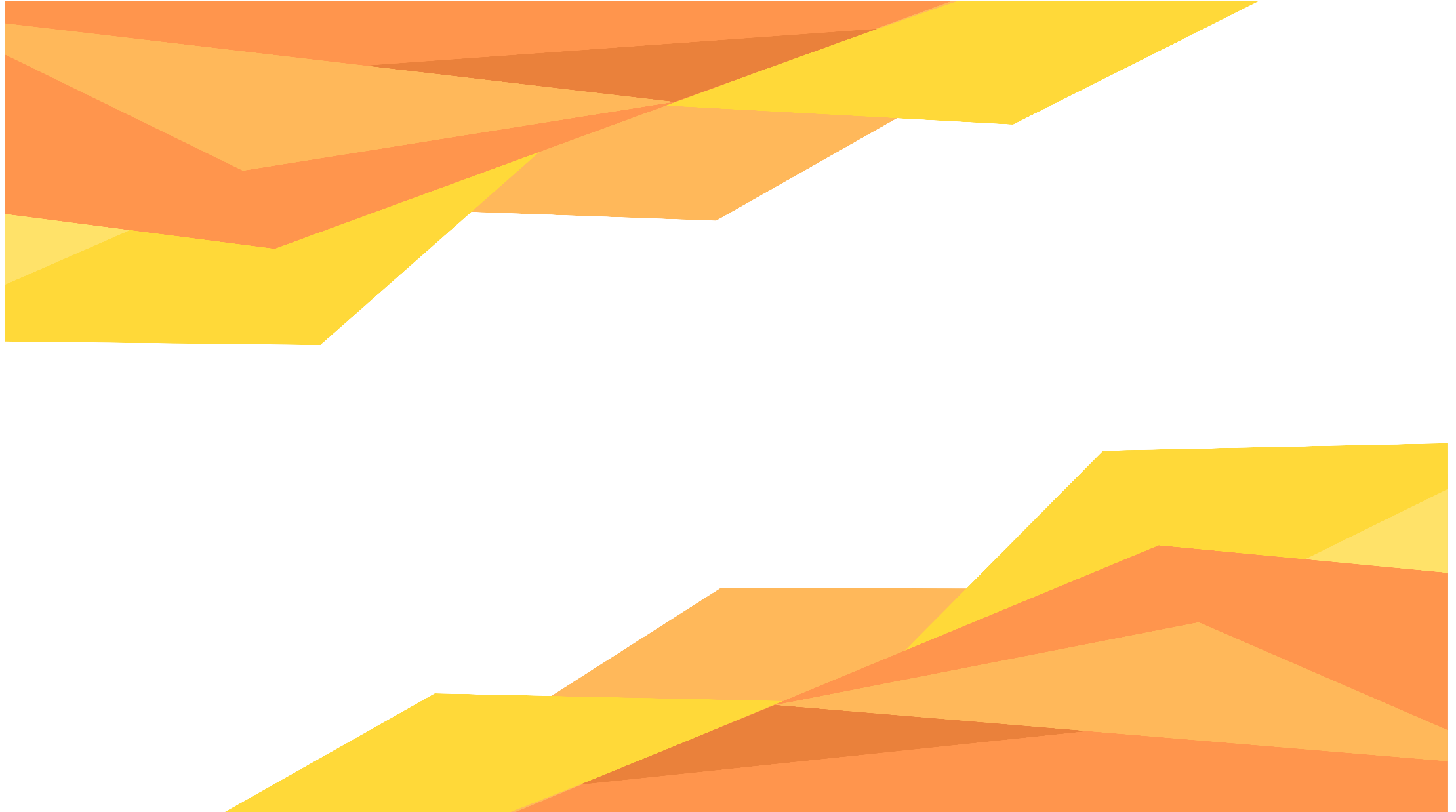 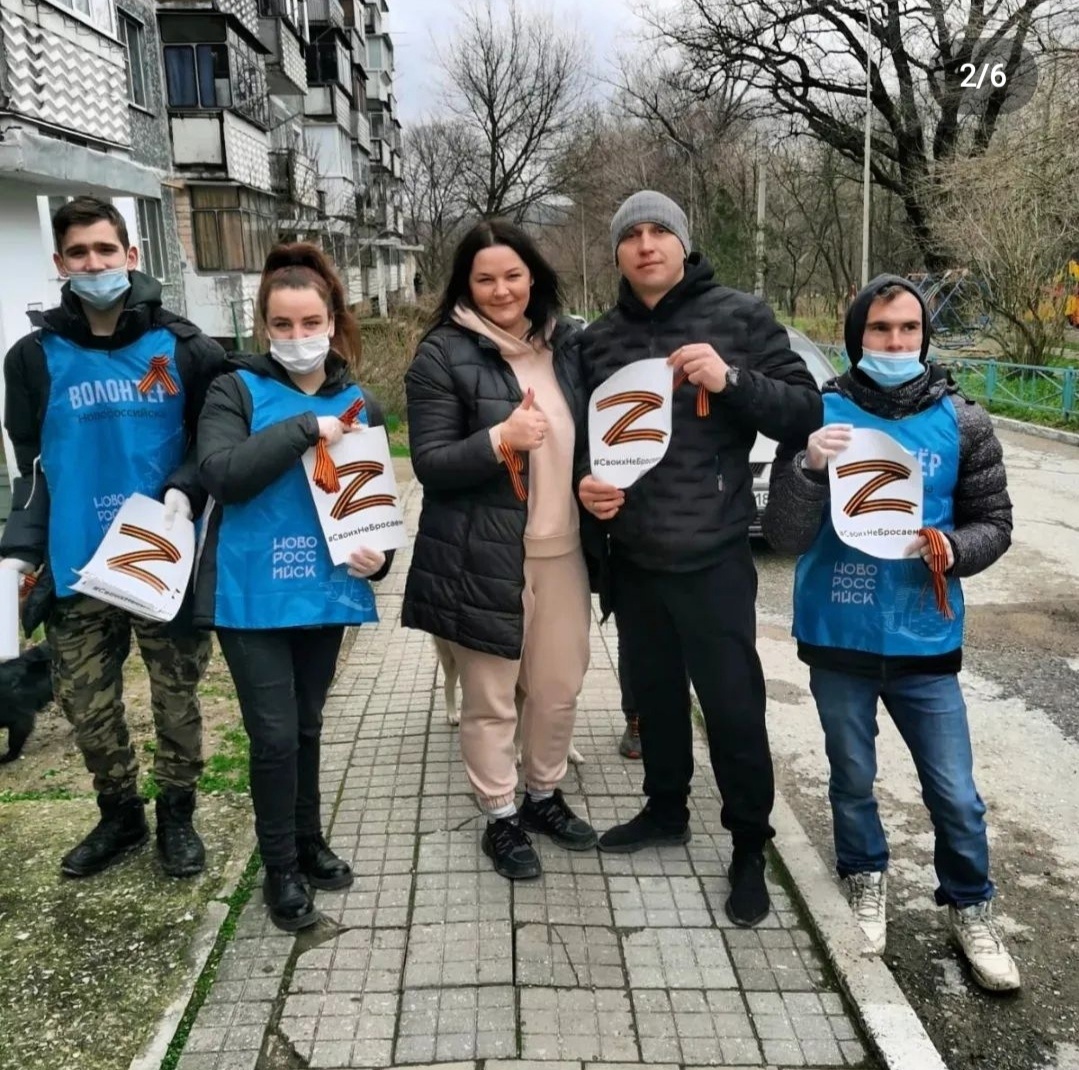 Акция «Своих не бросаем»
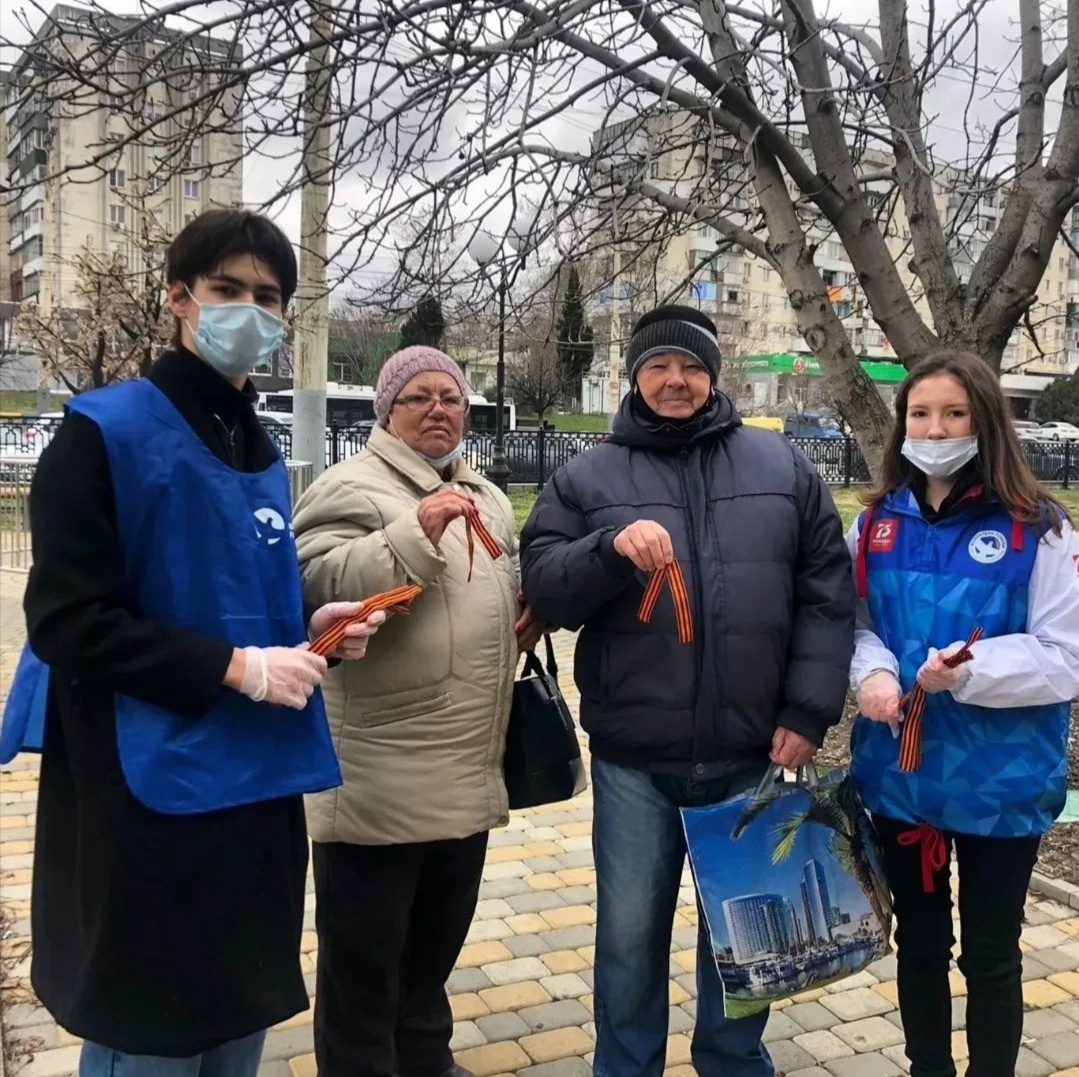 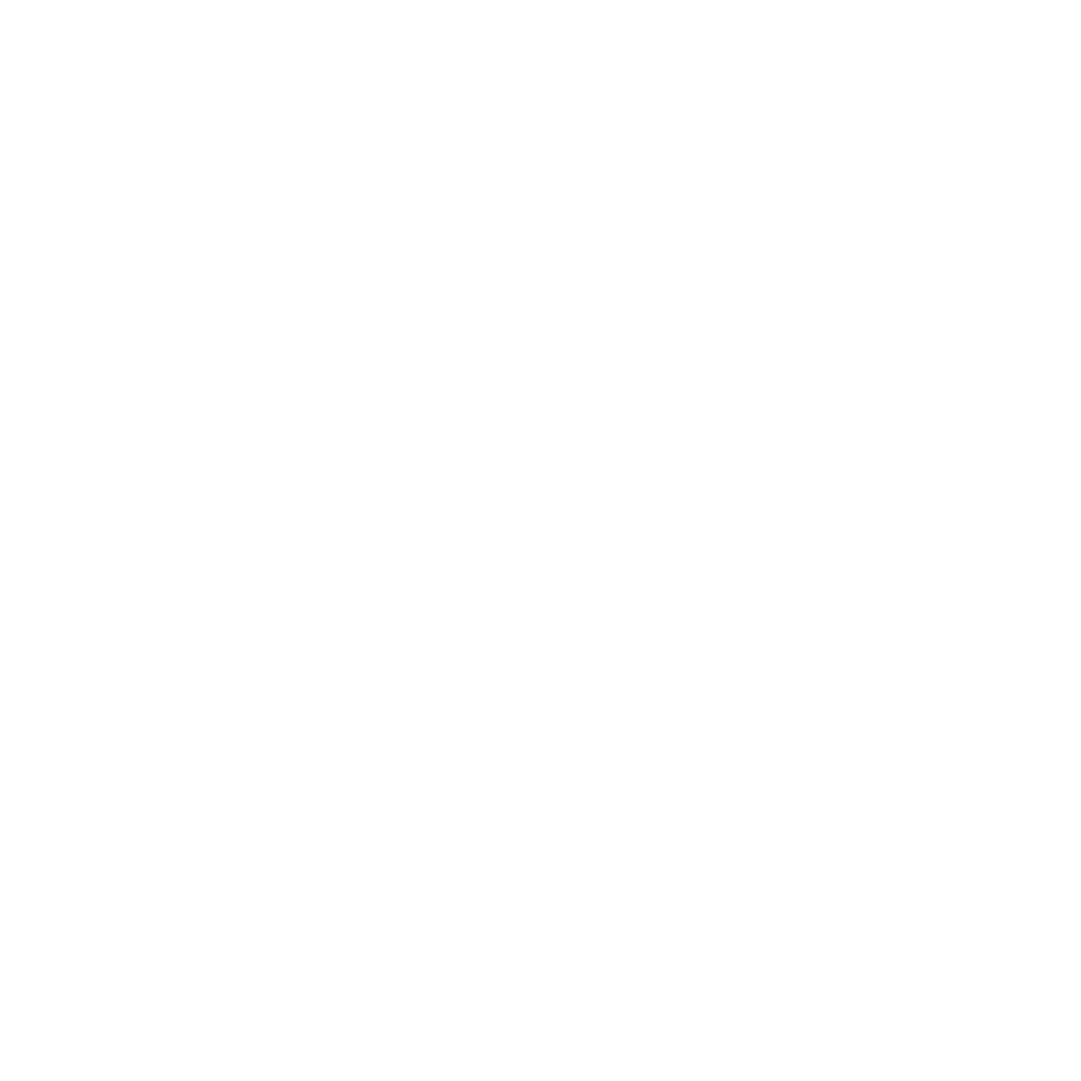 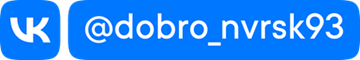 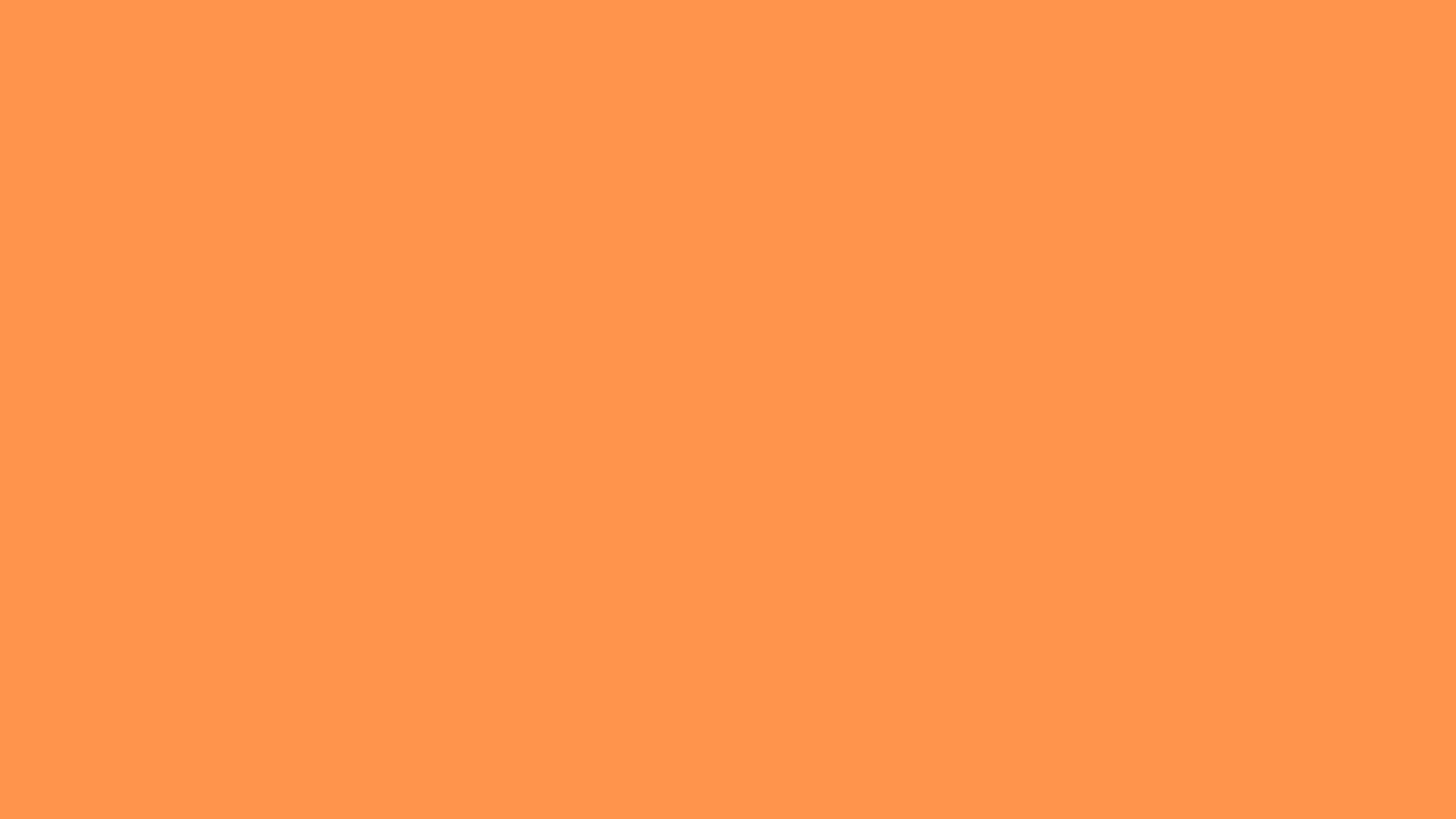 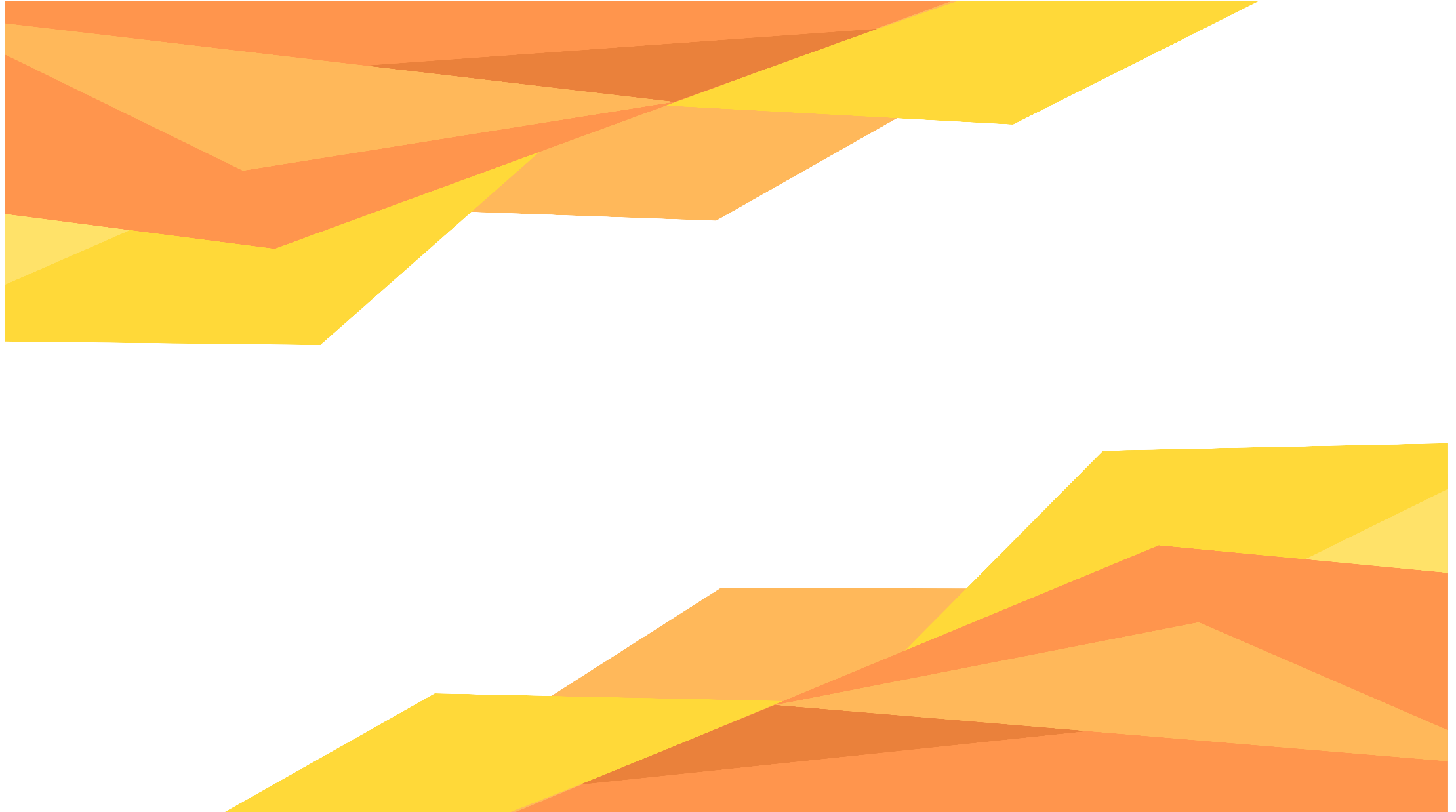 Акция «Подарок для милых дам»
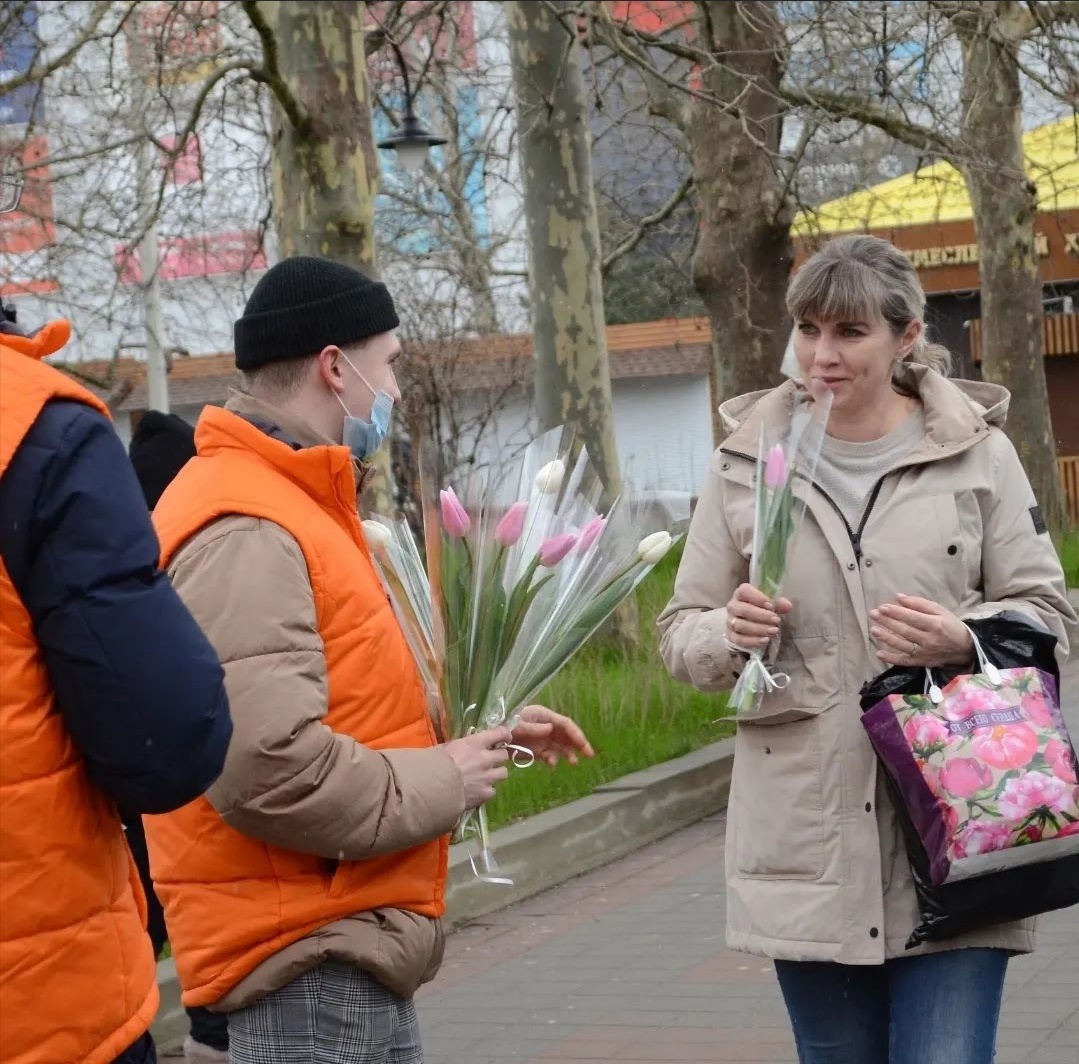 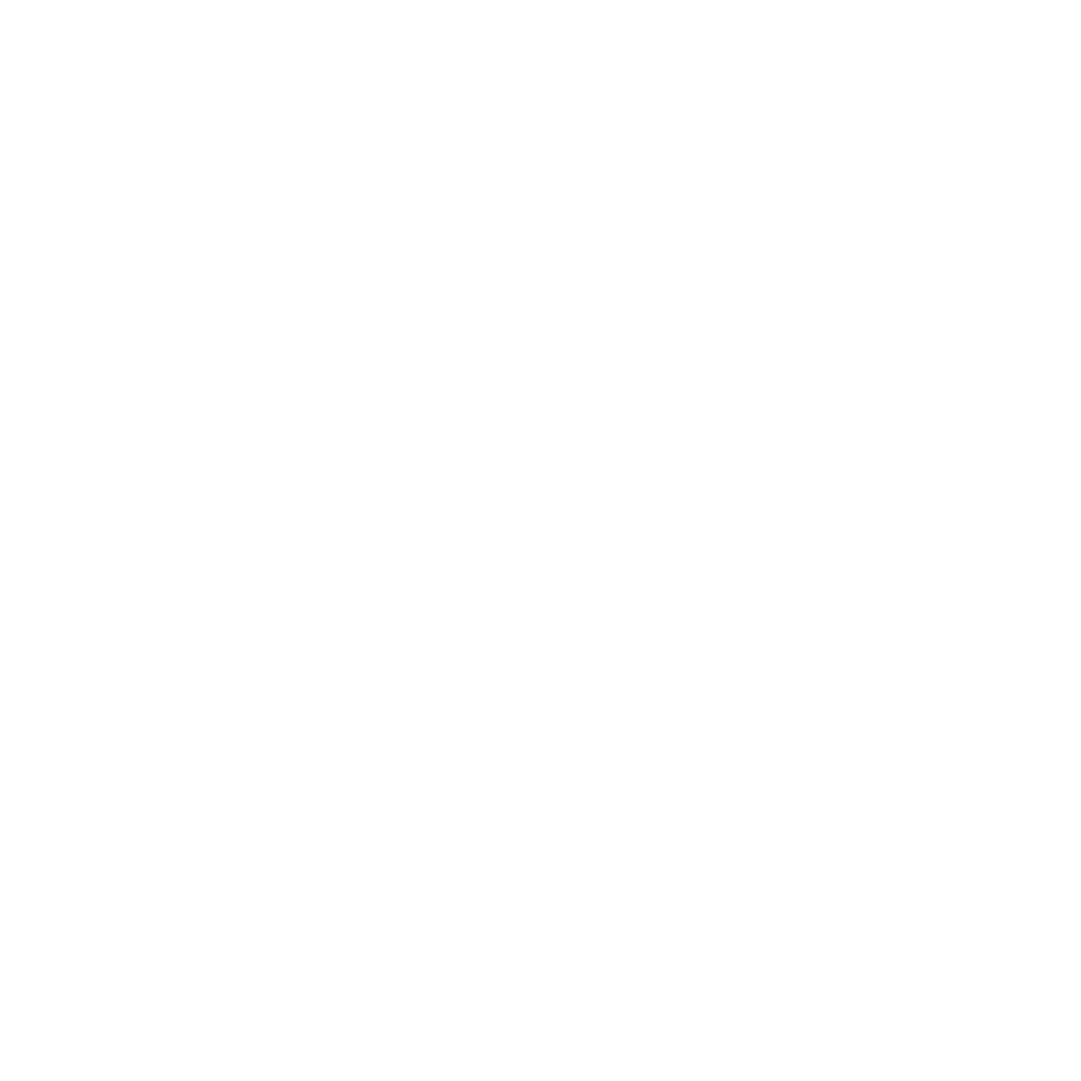 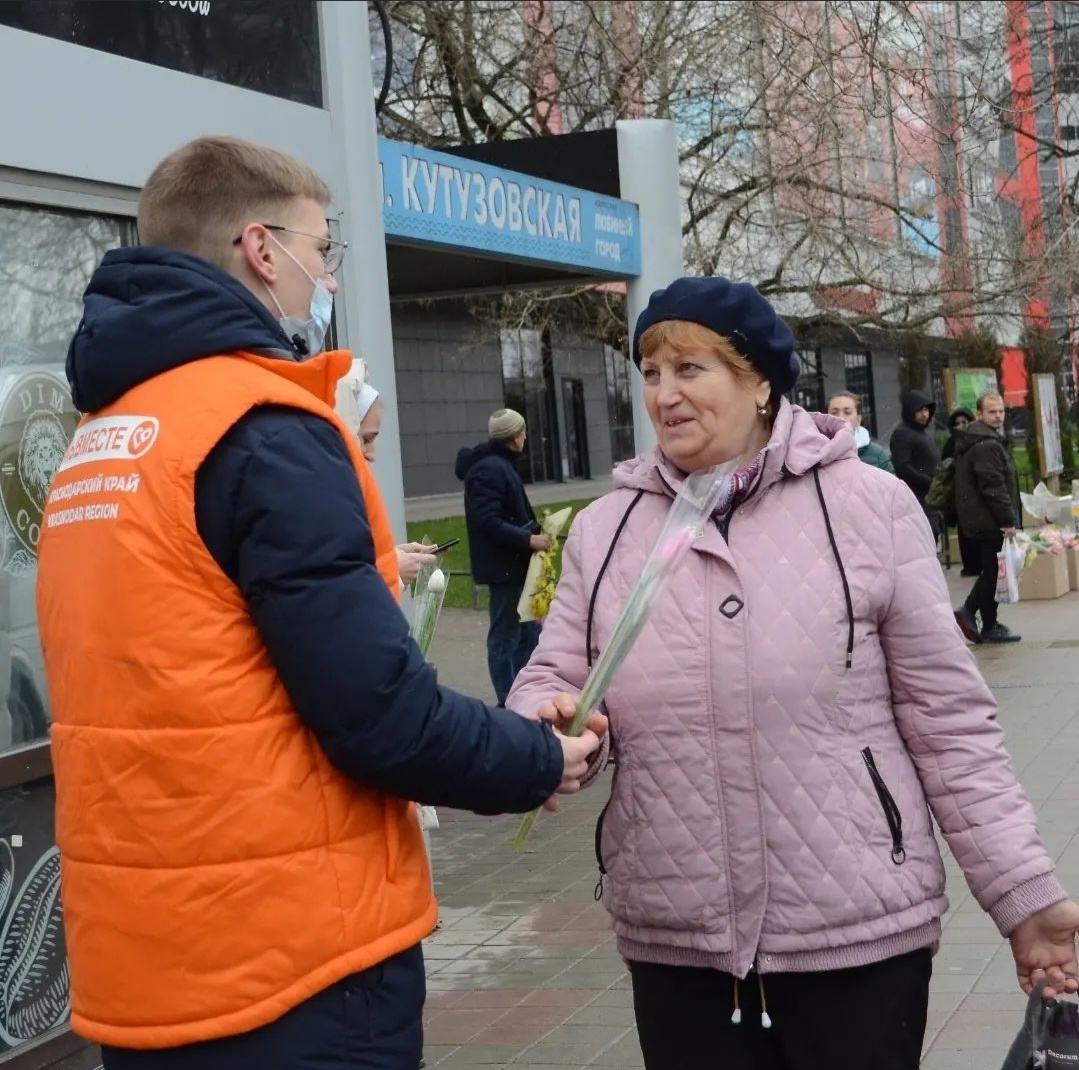 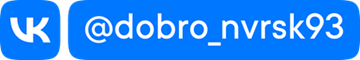 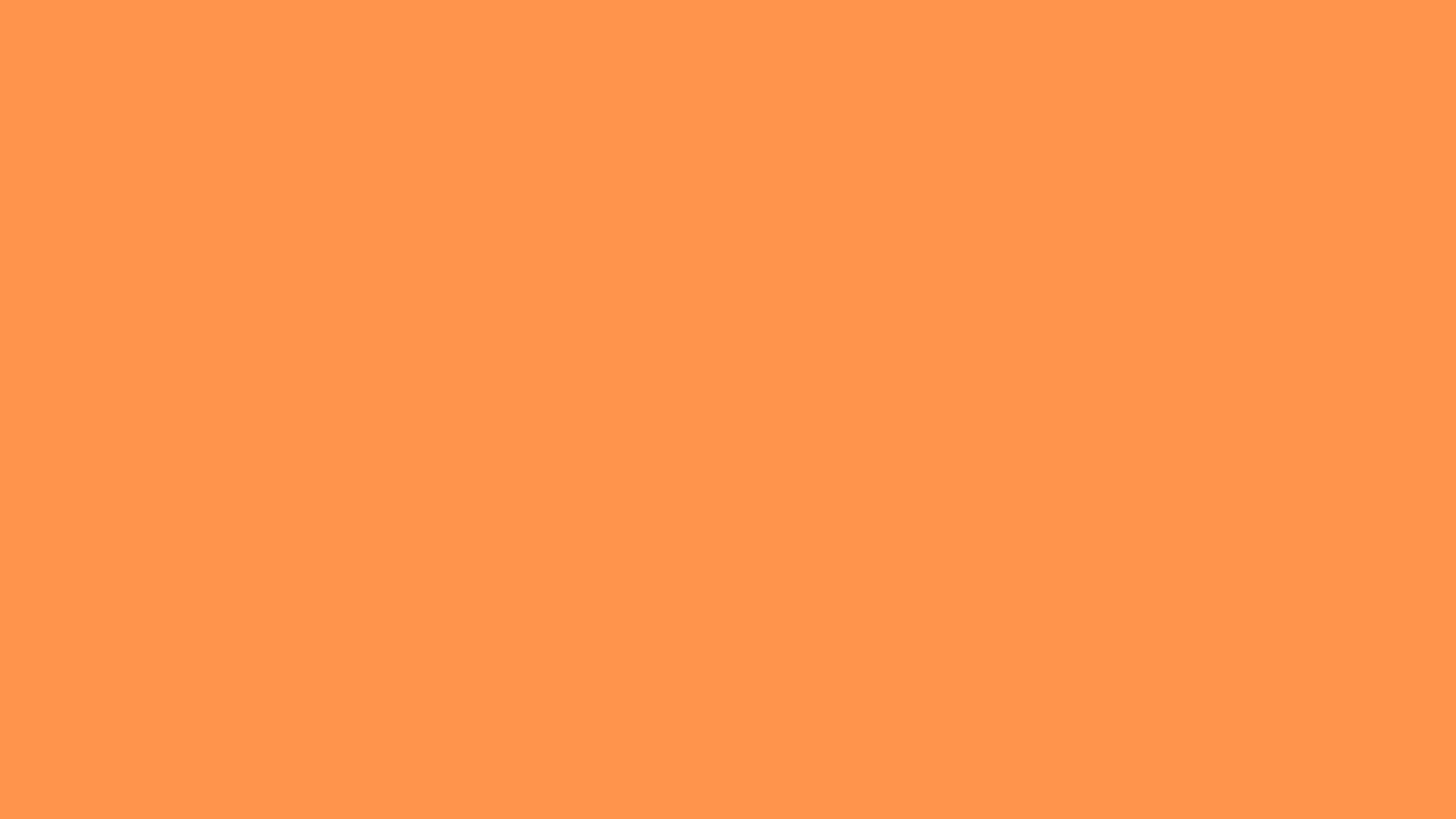 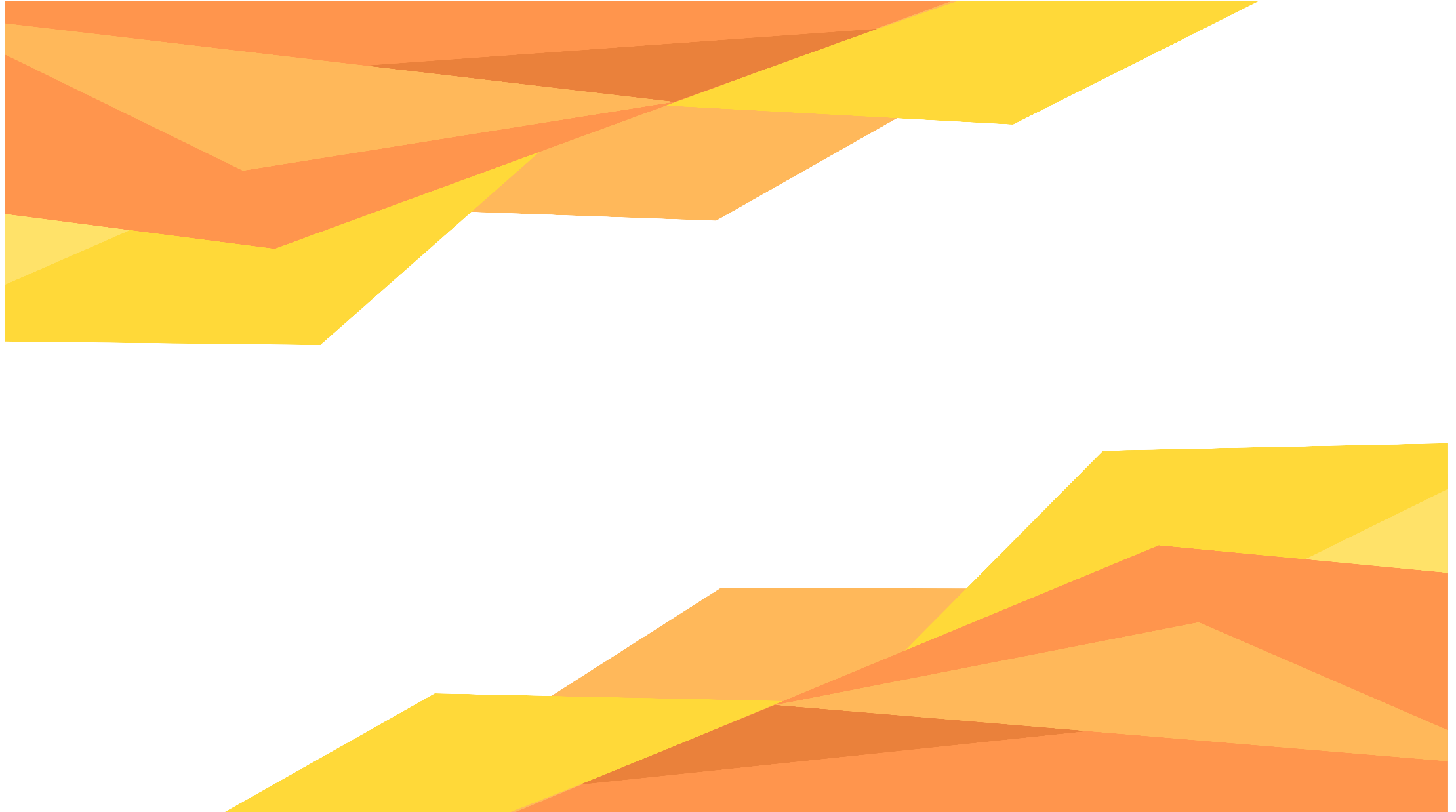 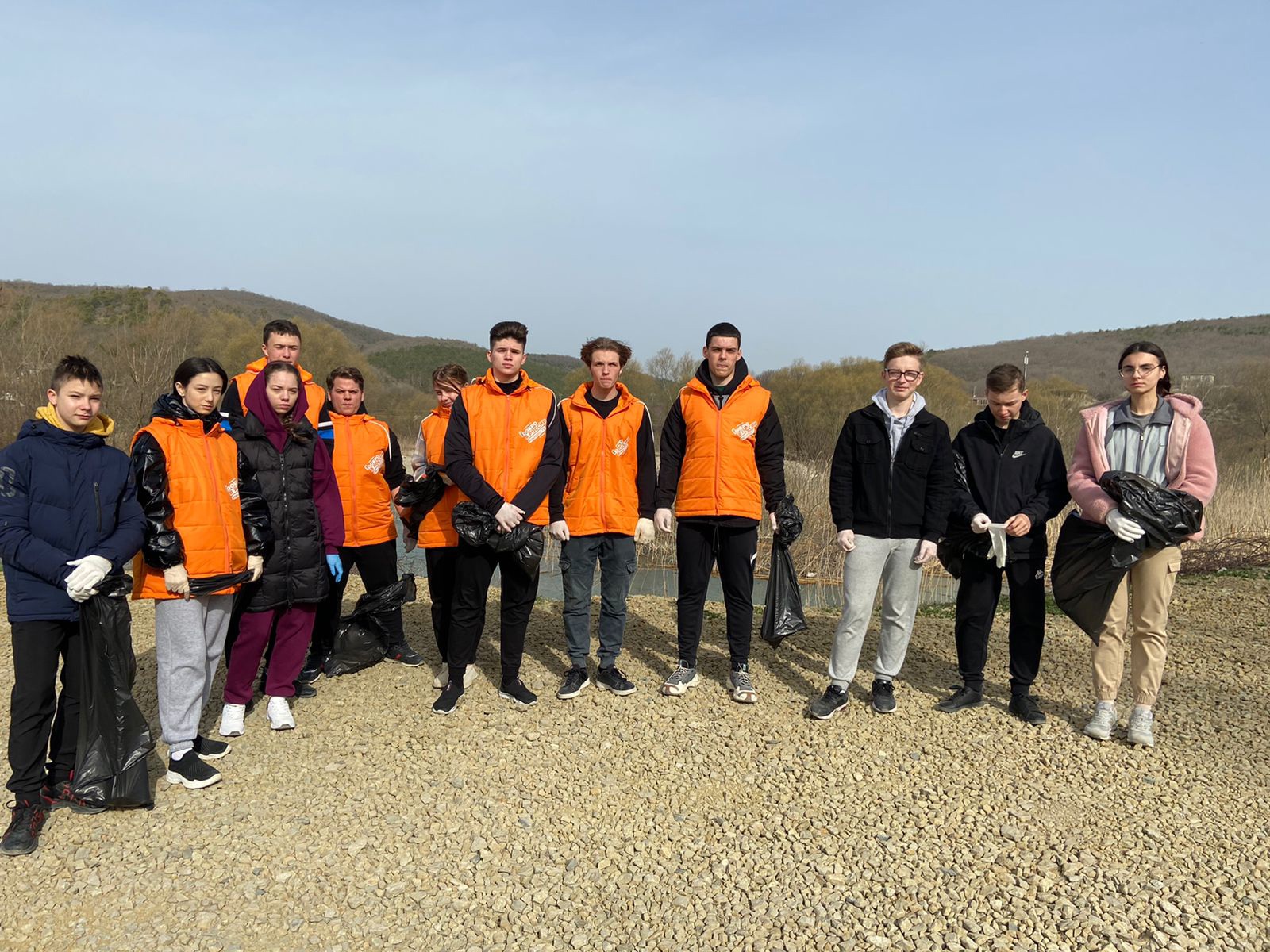 Субботник «Сохраним природу вместе»
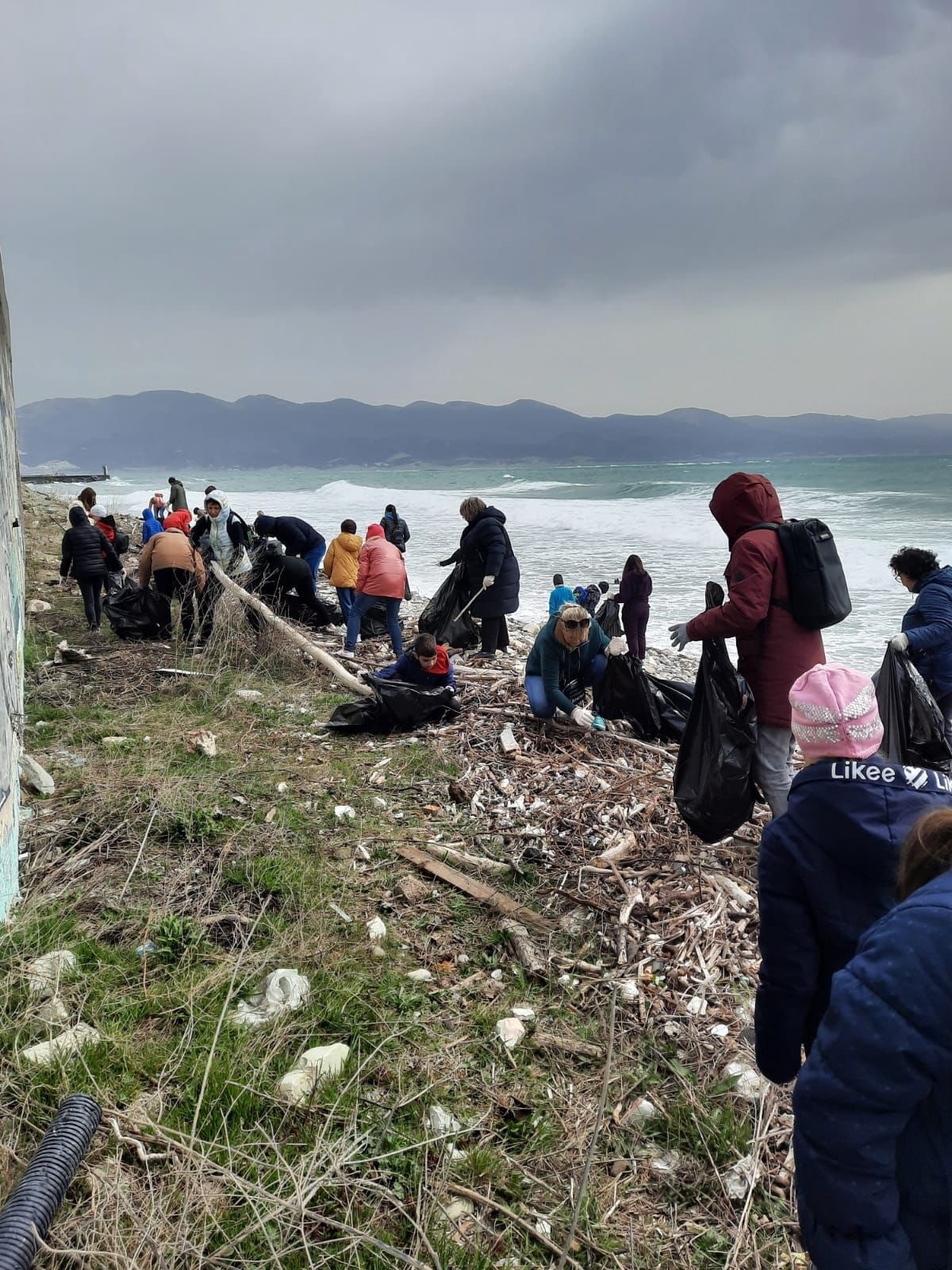 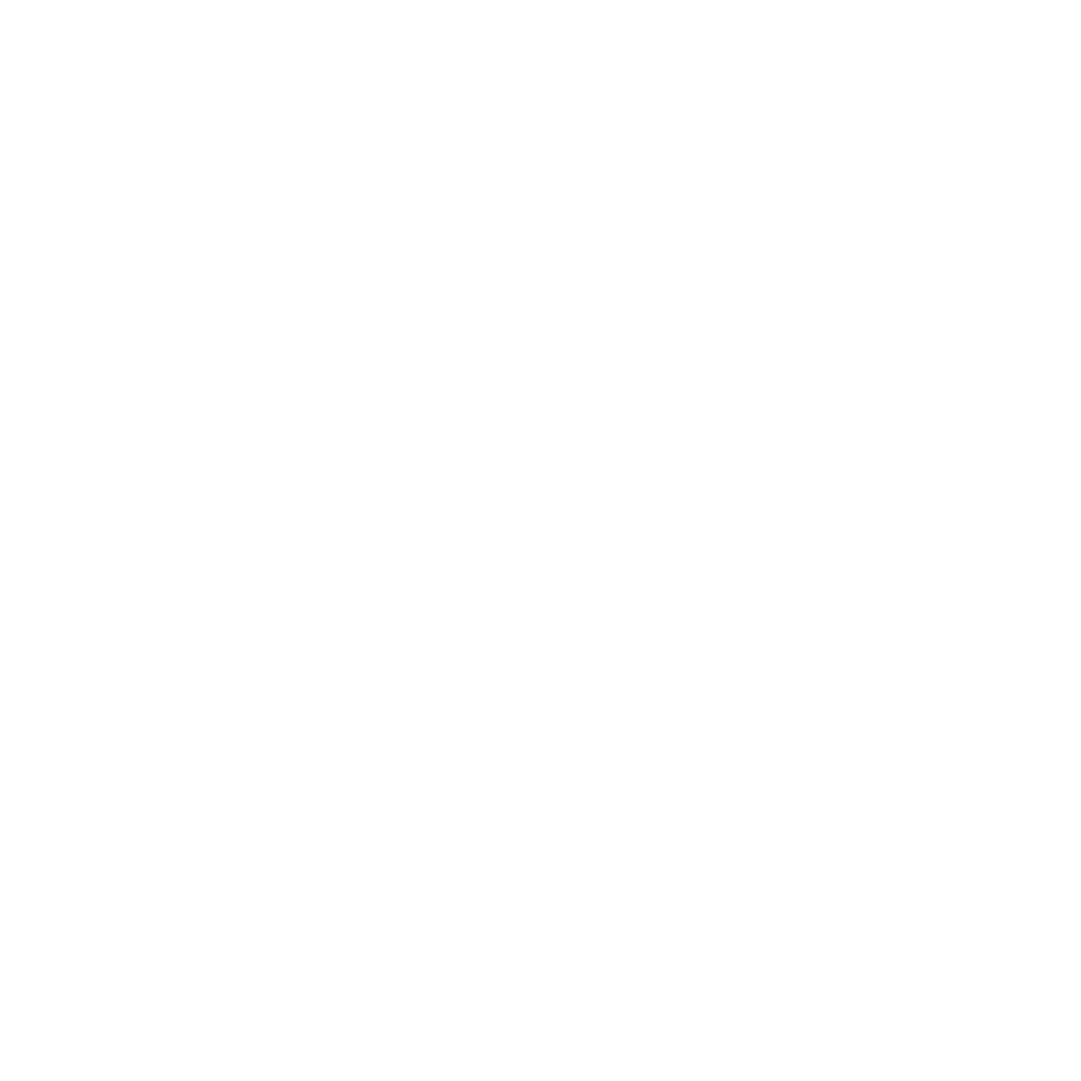 Экологическая акция «Чистый берег»
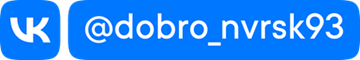 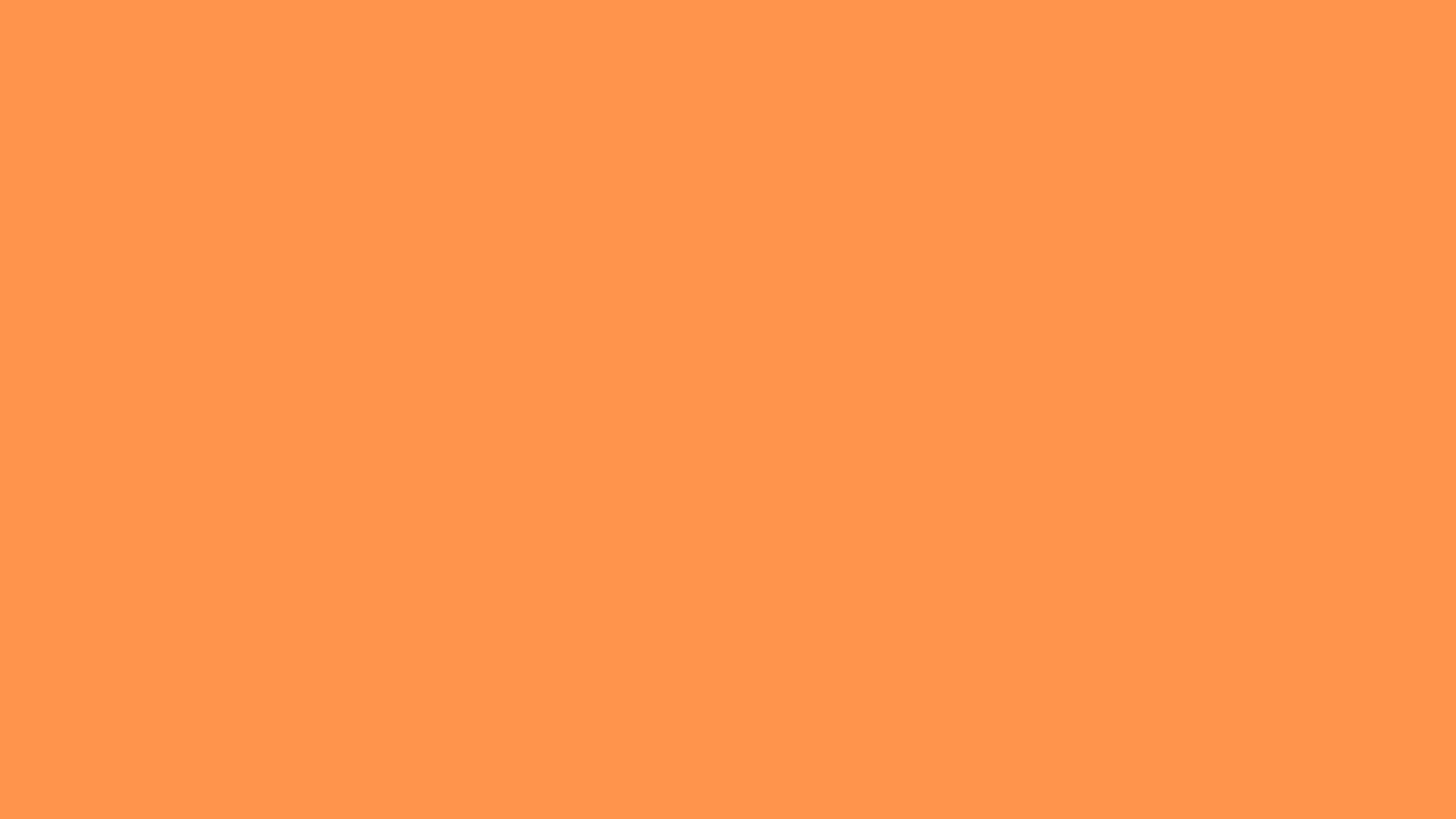 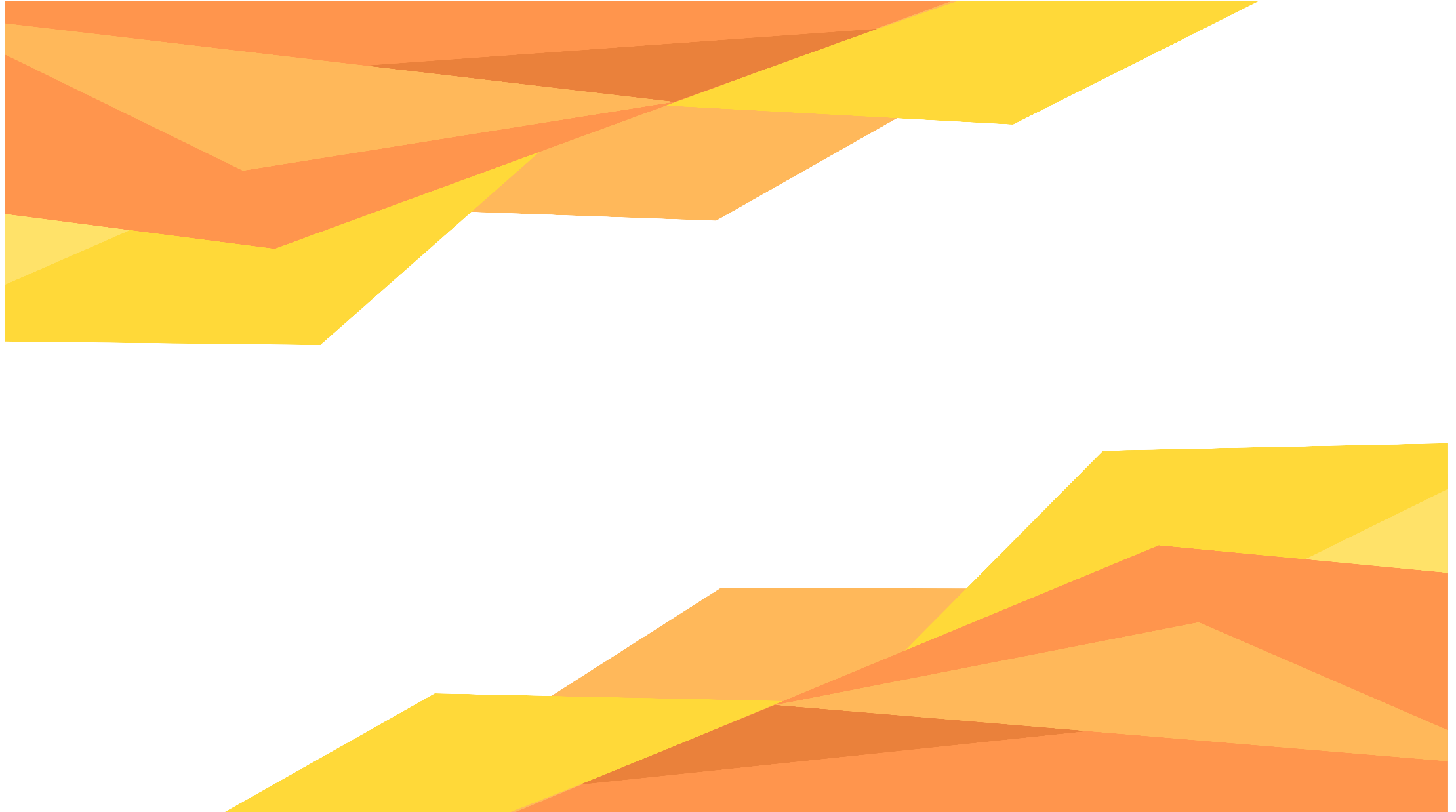 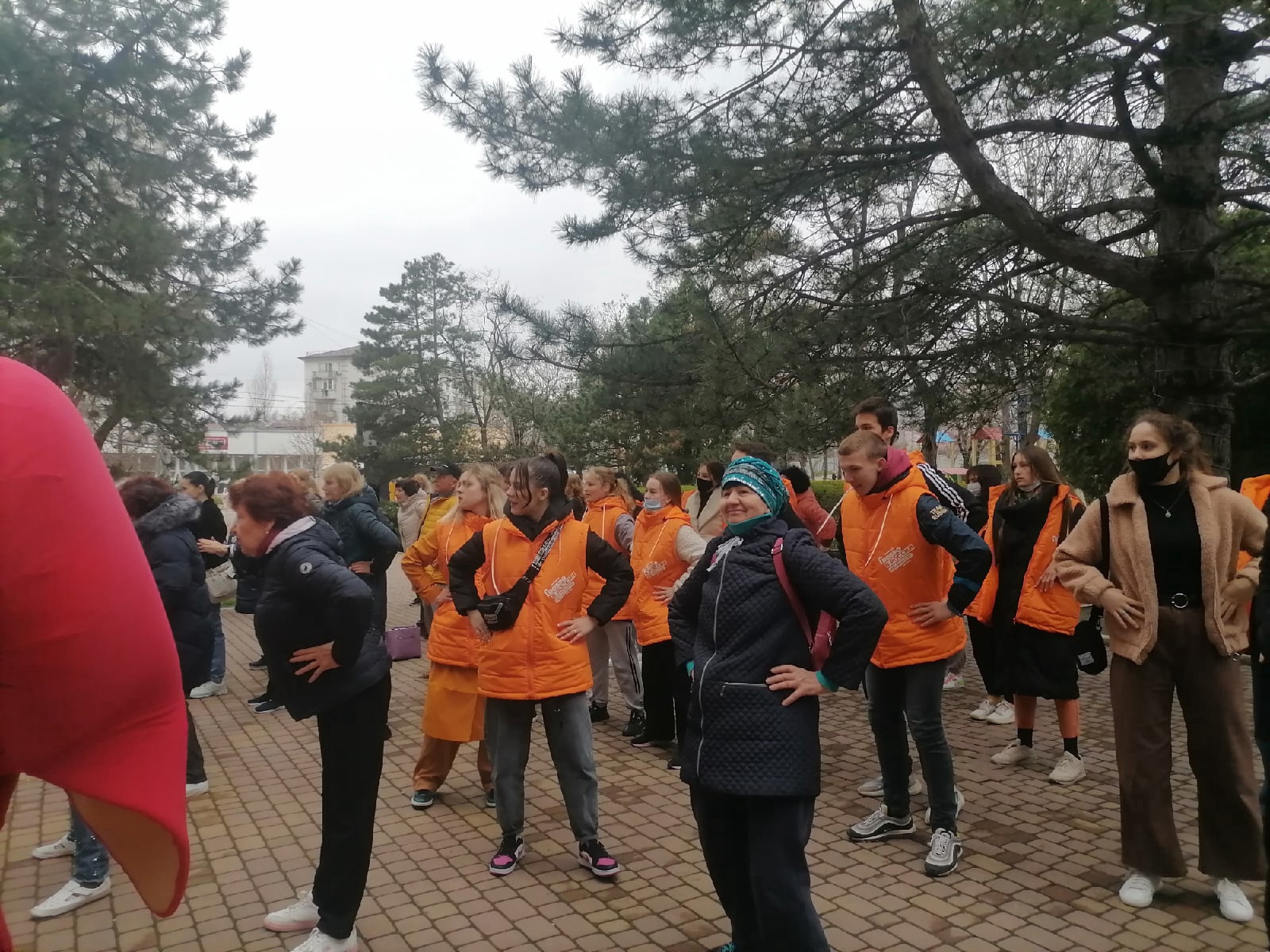 День здоровья
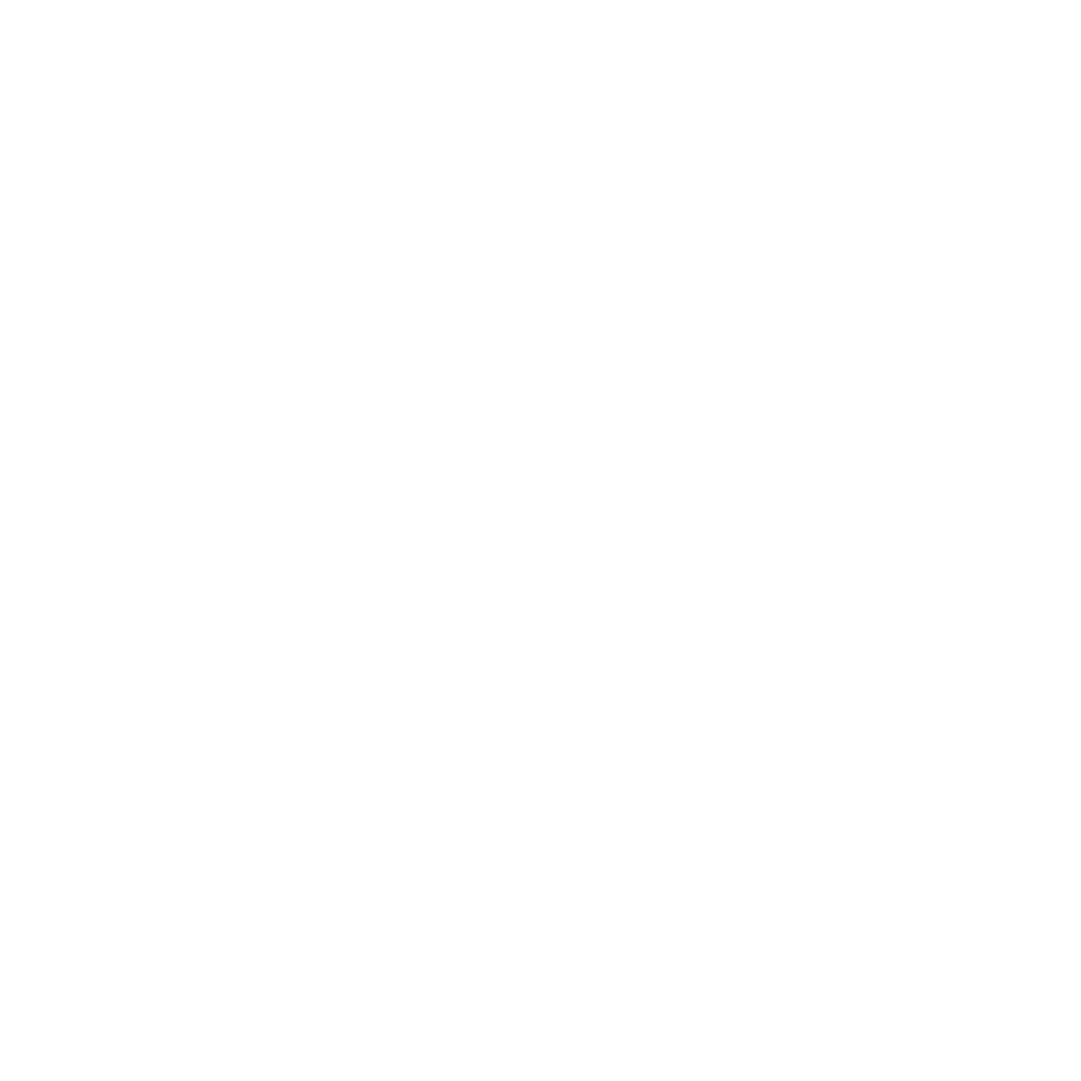 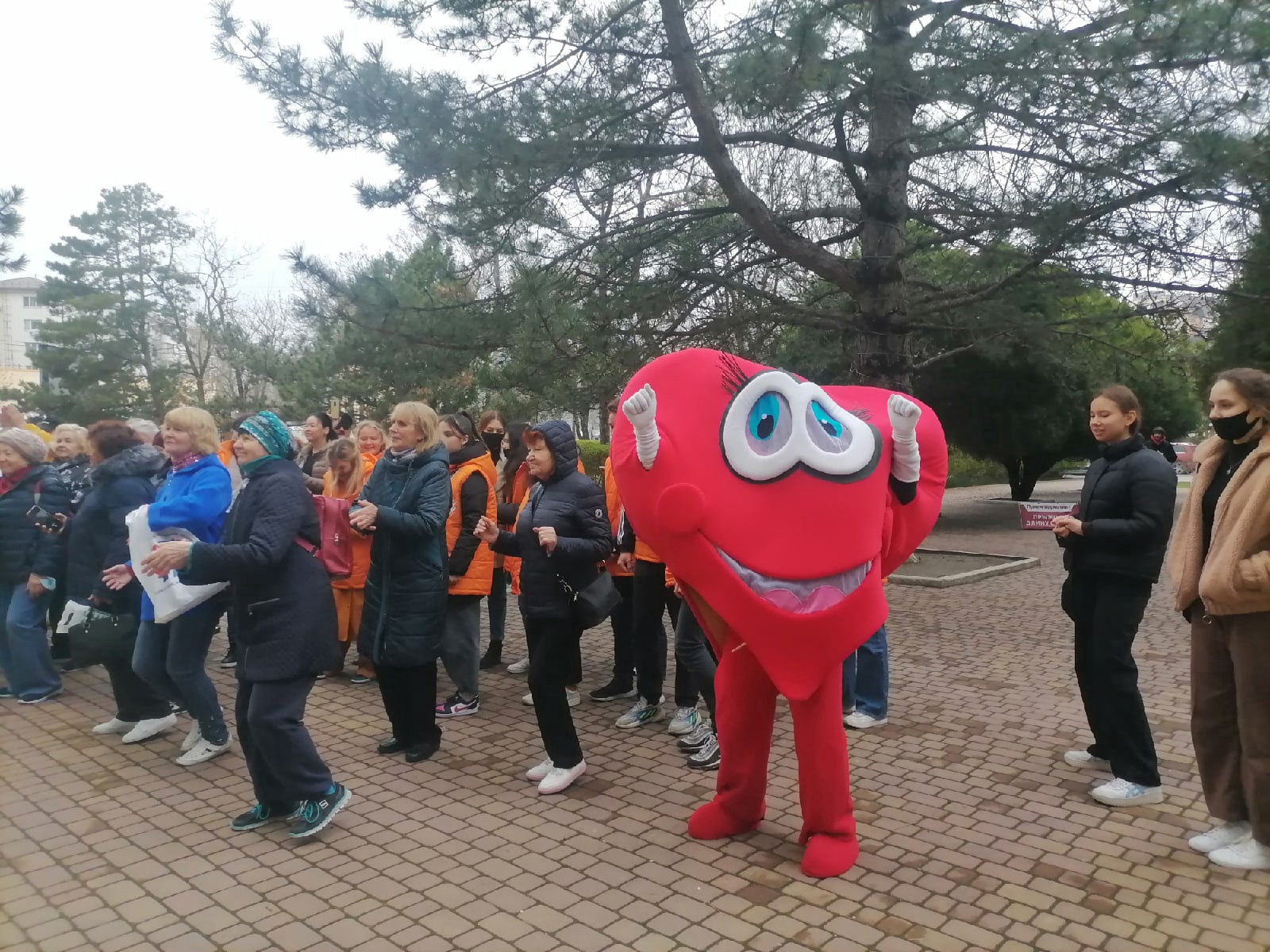 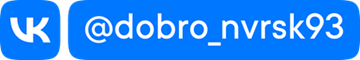 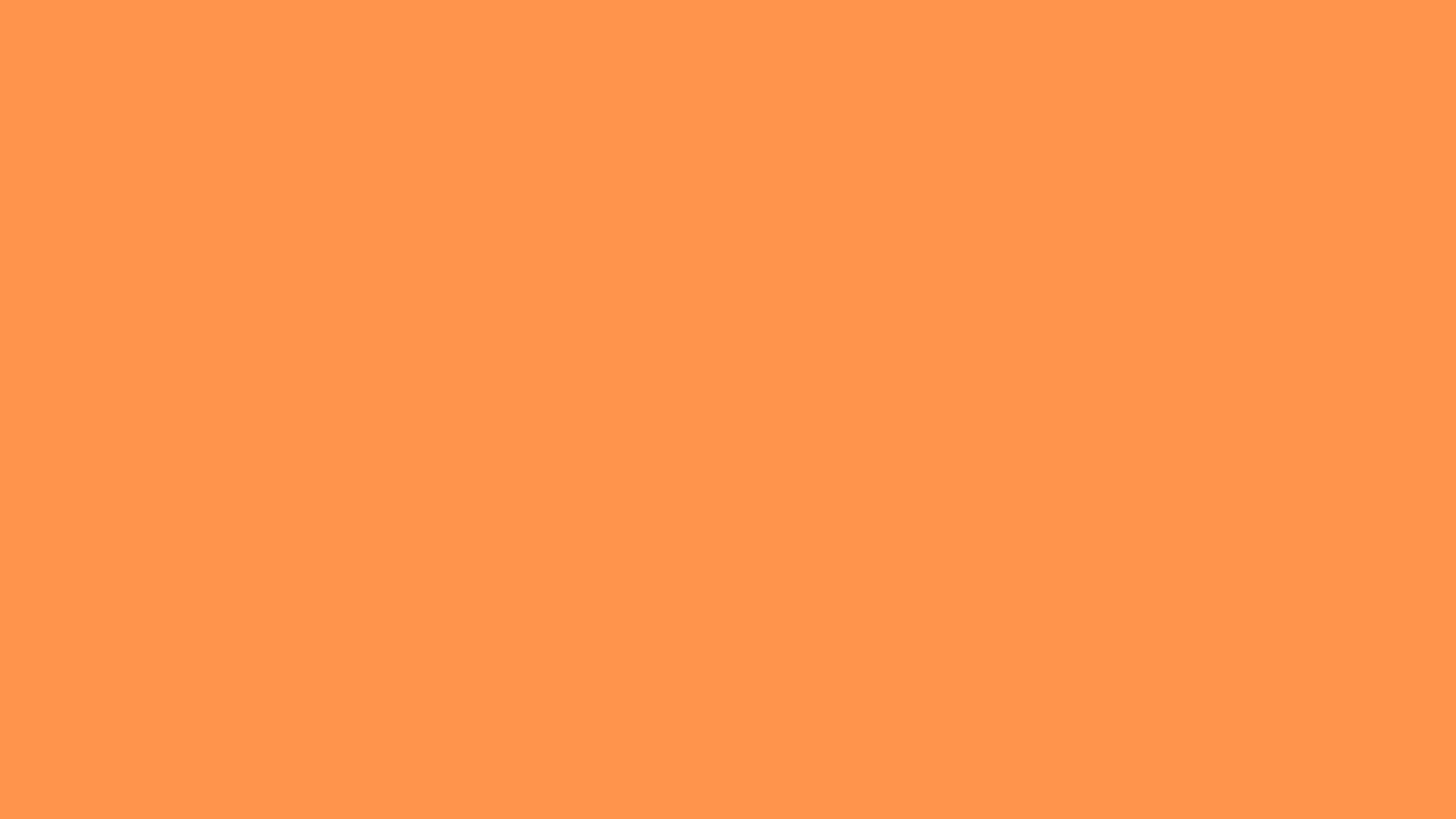 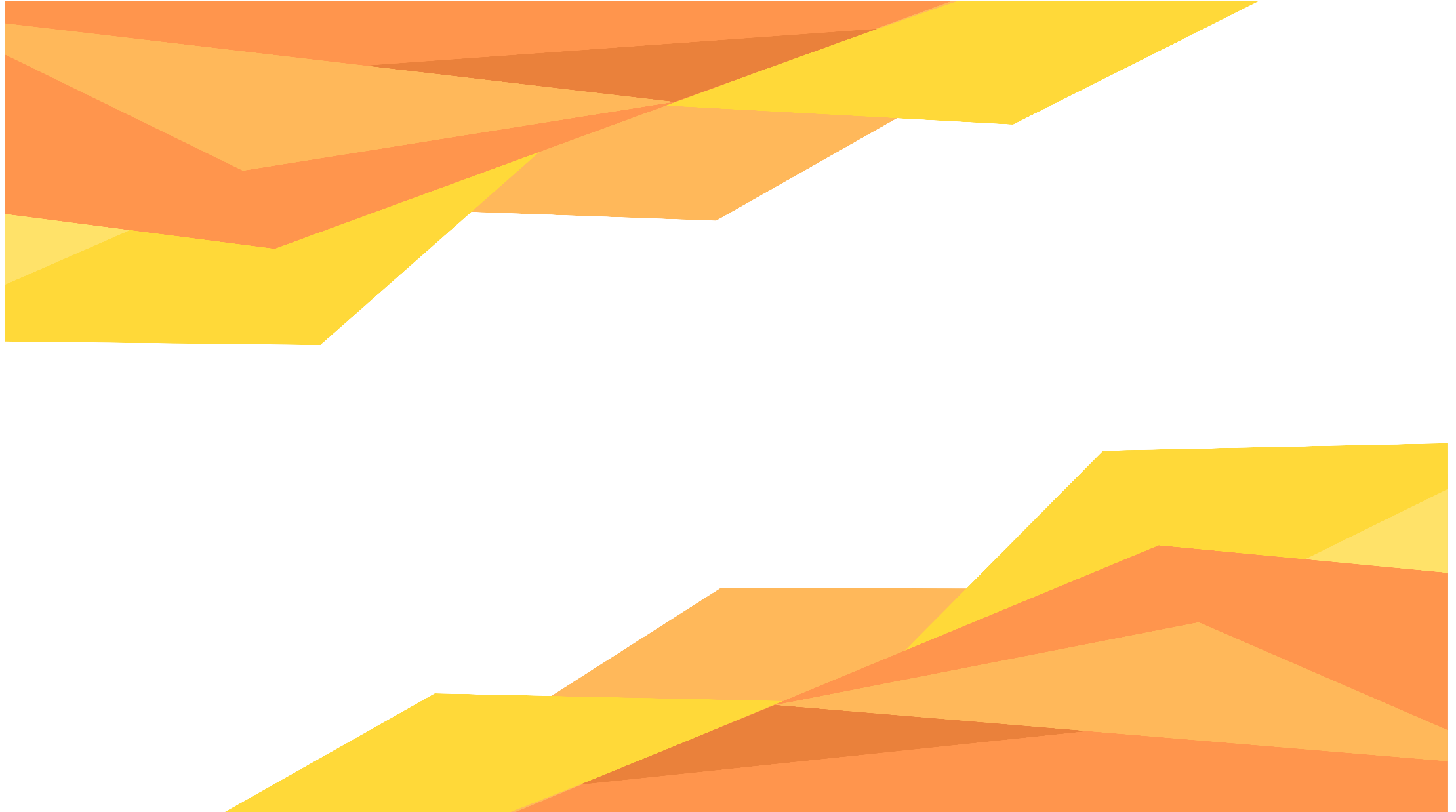 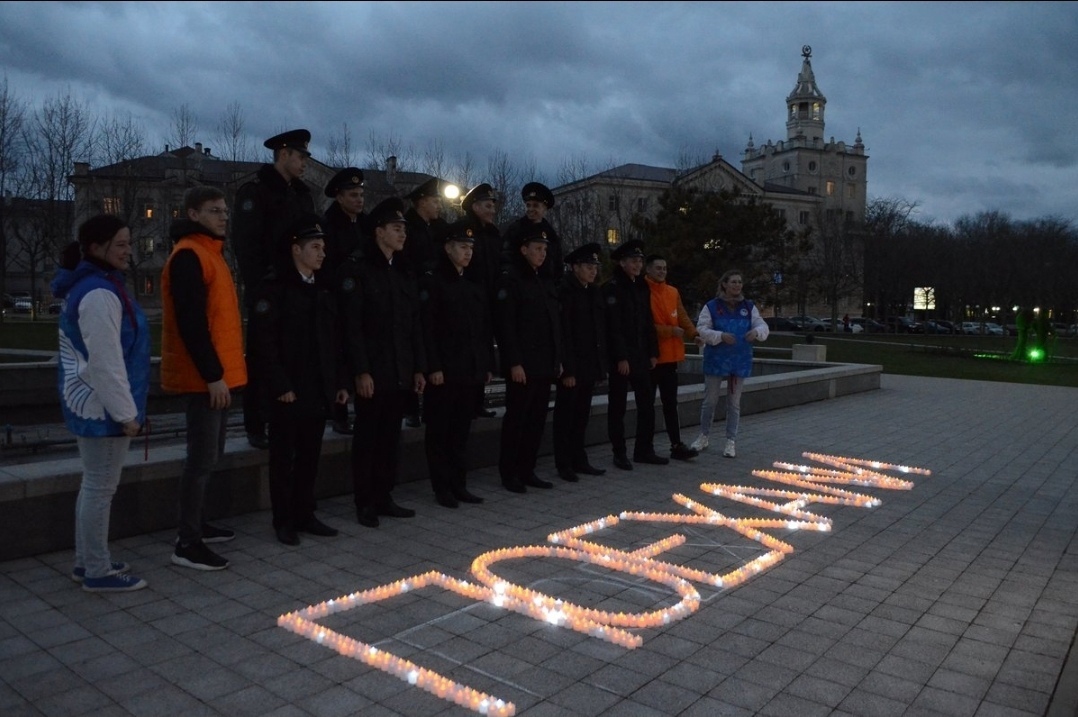 Встреча летчика-космонавта Российской Федерации Сергея Васильевича Авдеева
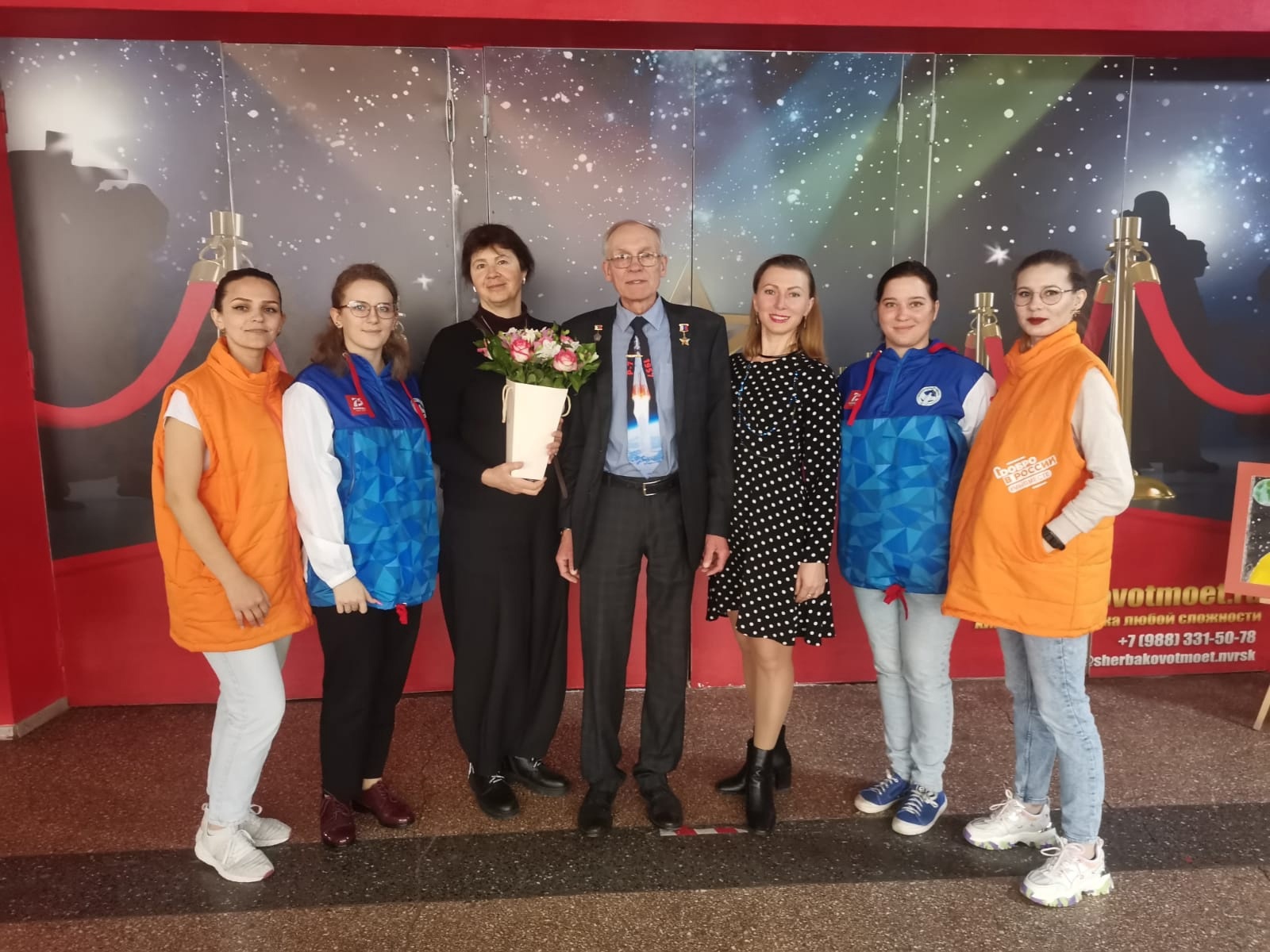 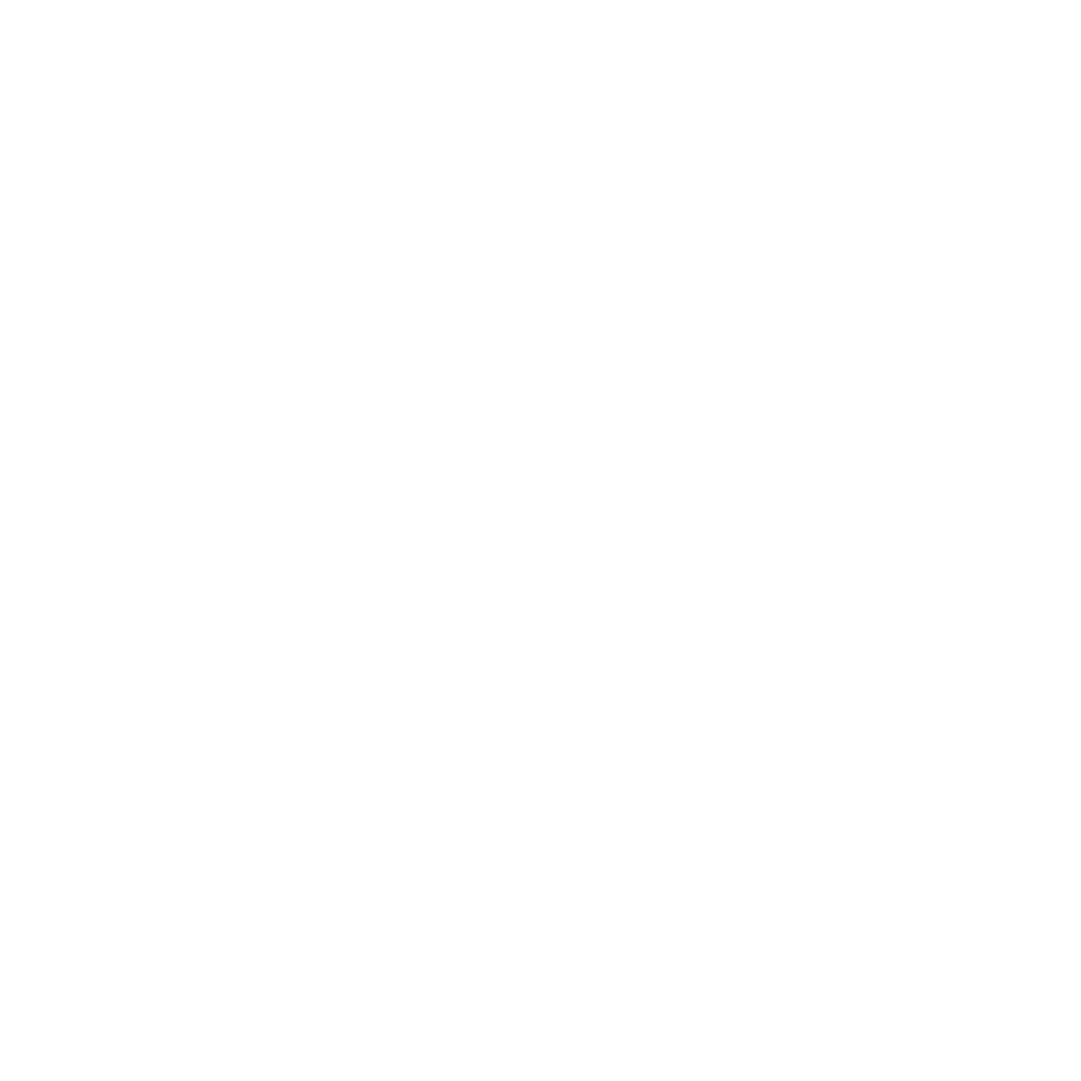 Акция «Поехали!»
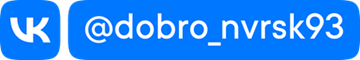 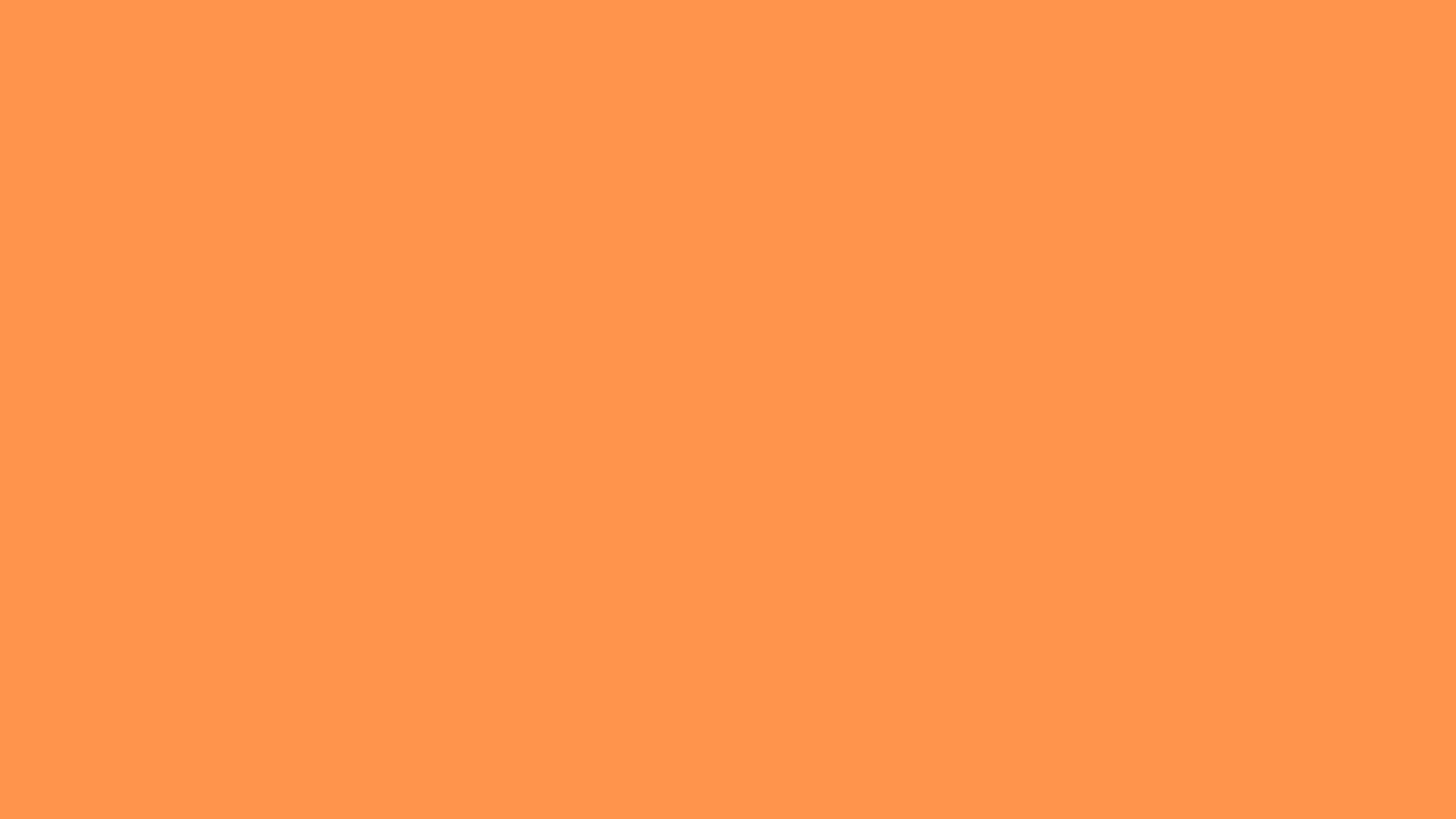 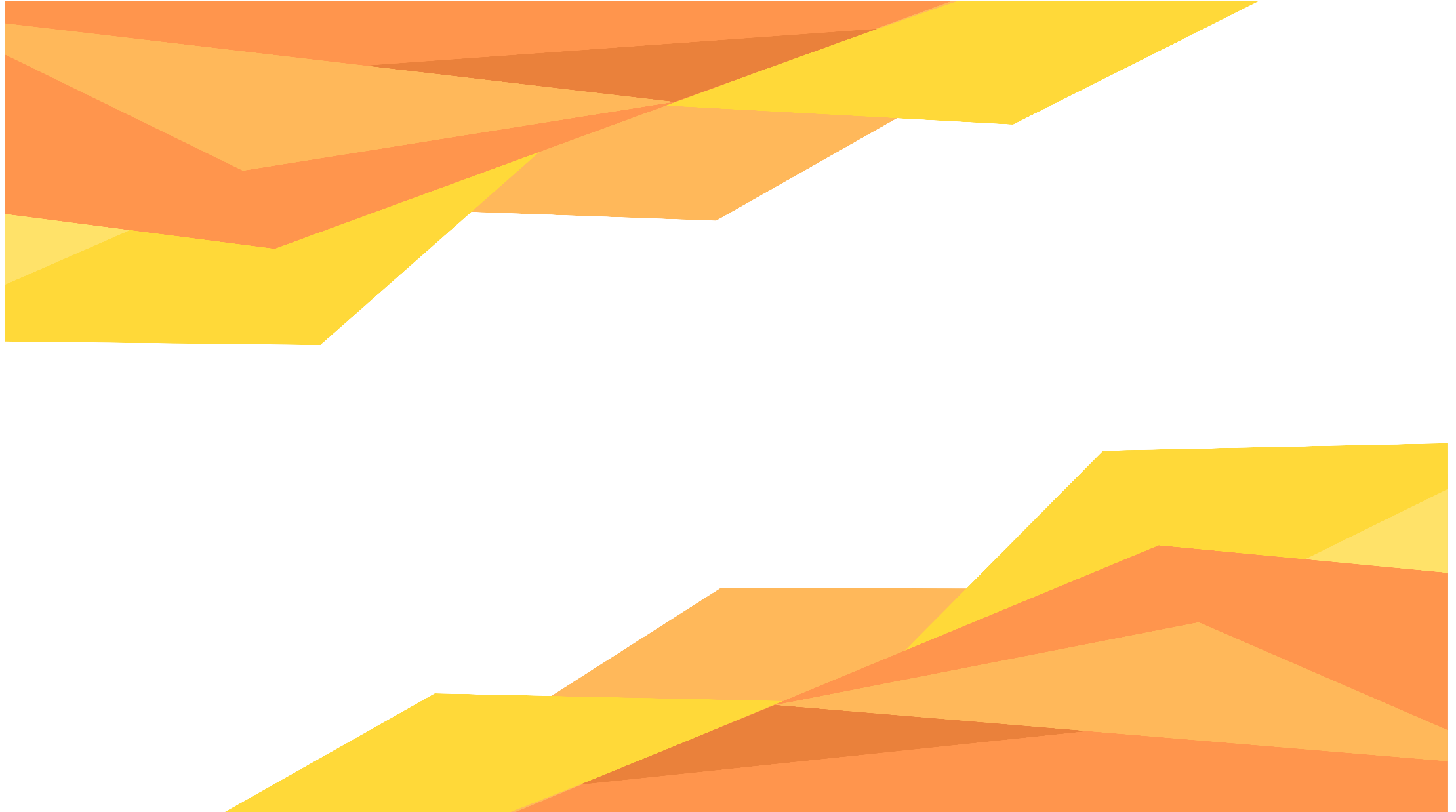 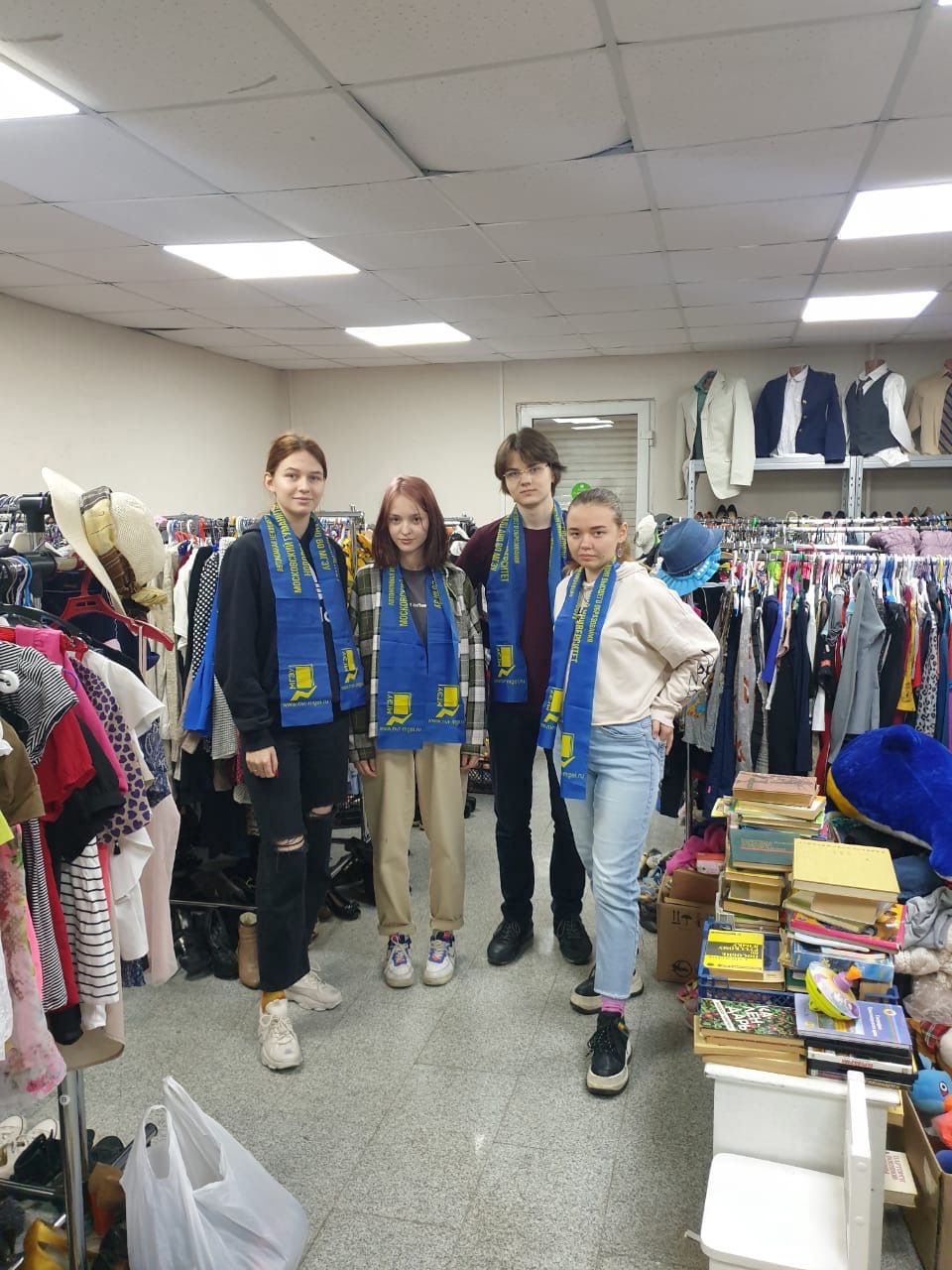 Акция «Добросток» – оказание помощи «Пункту обмена хороших вещей»
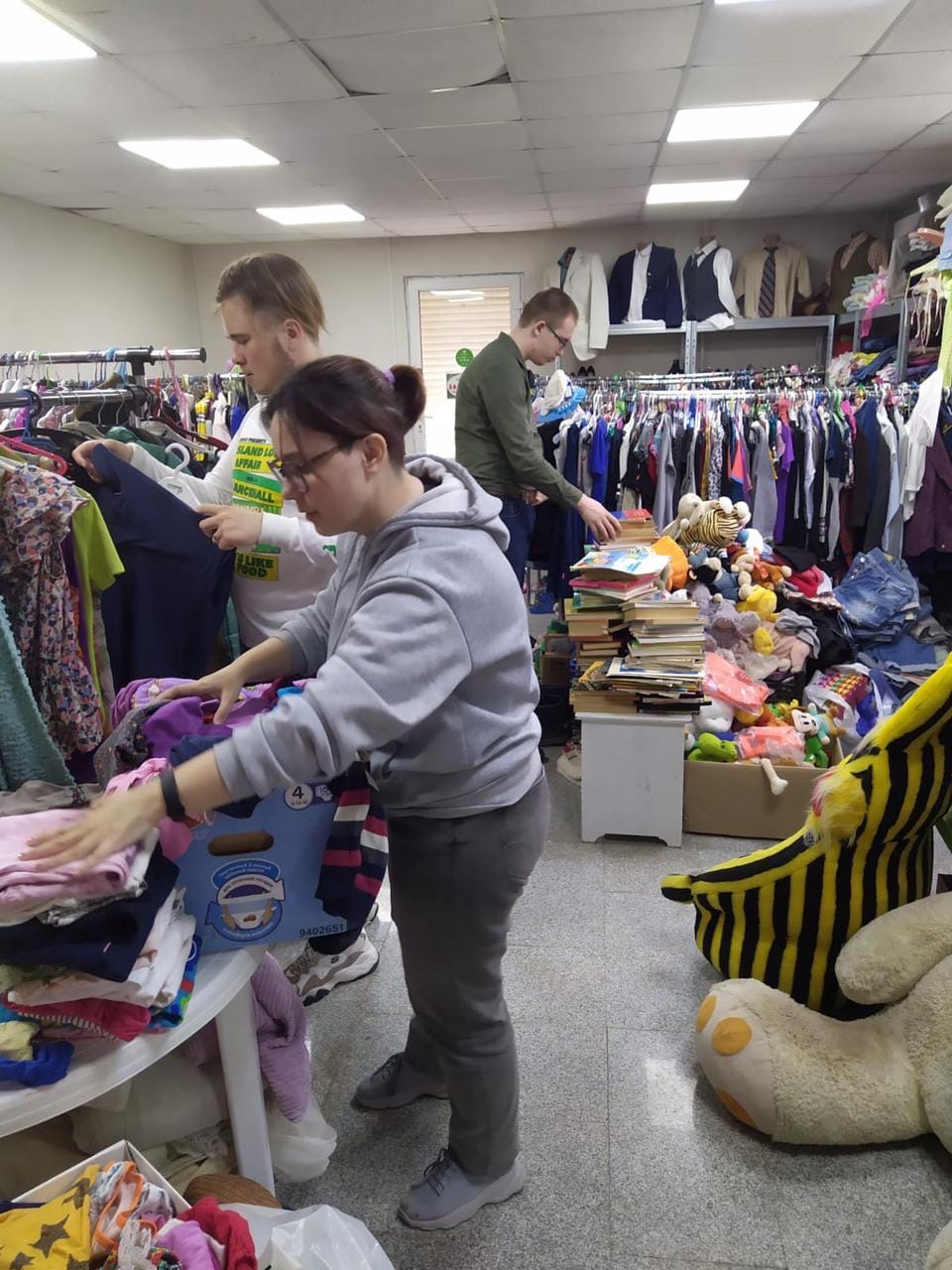 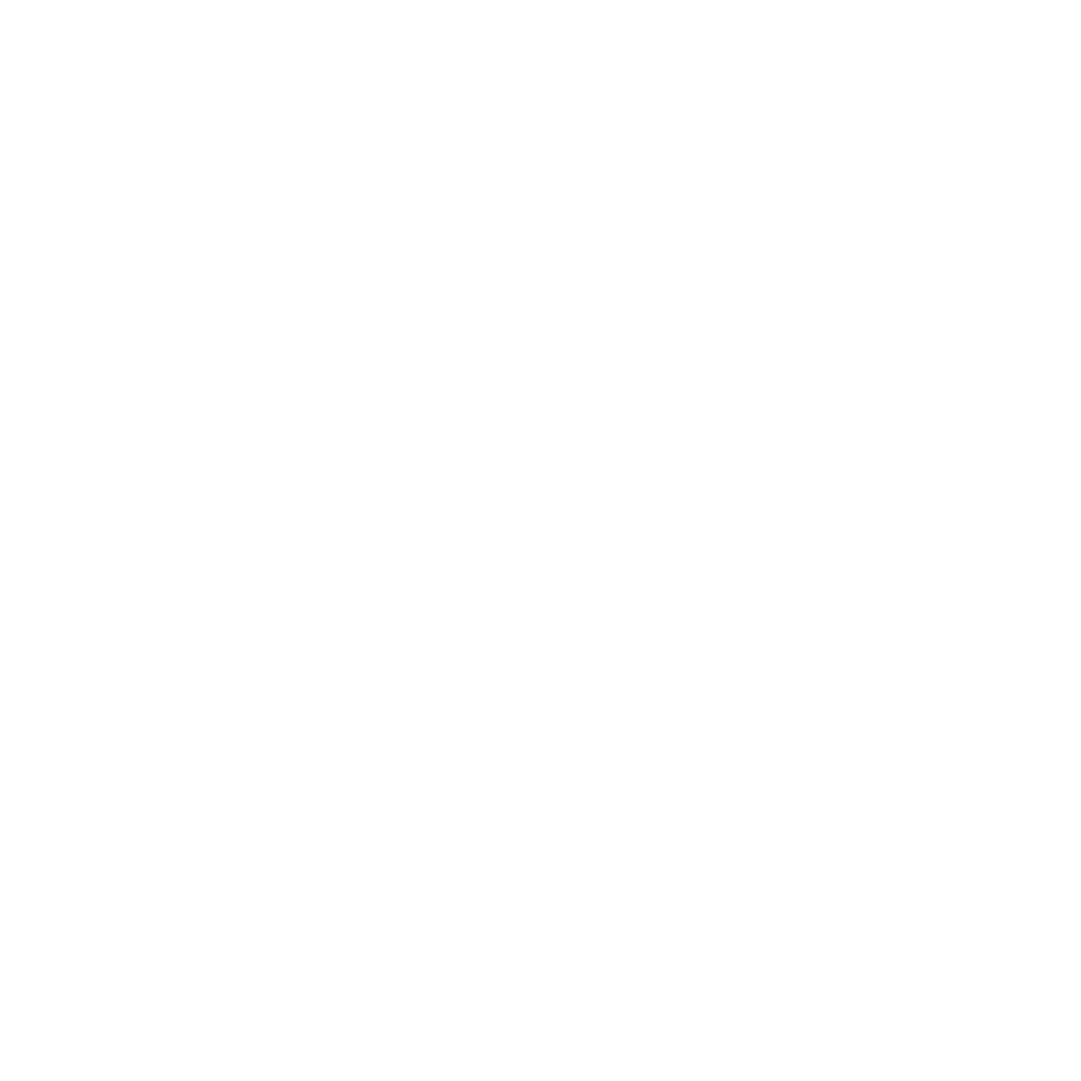 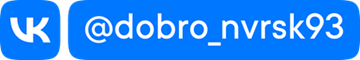 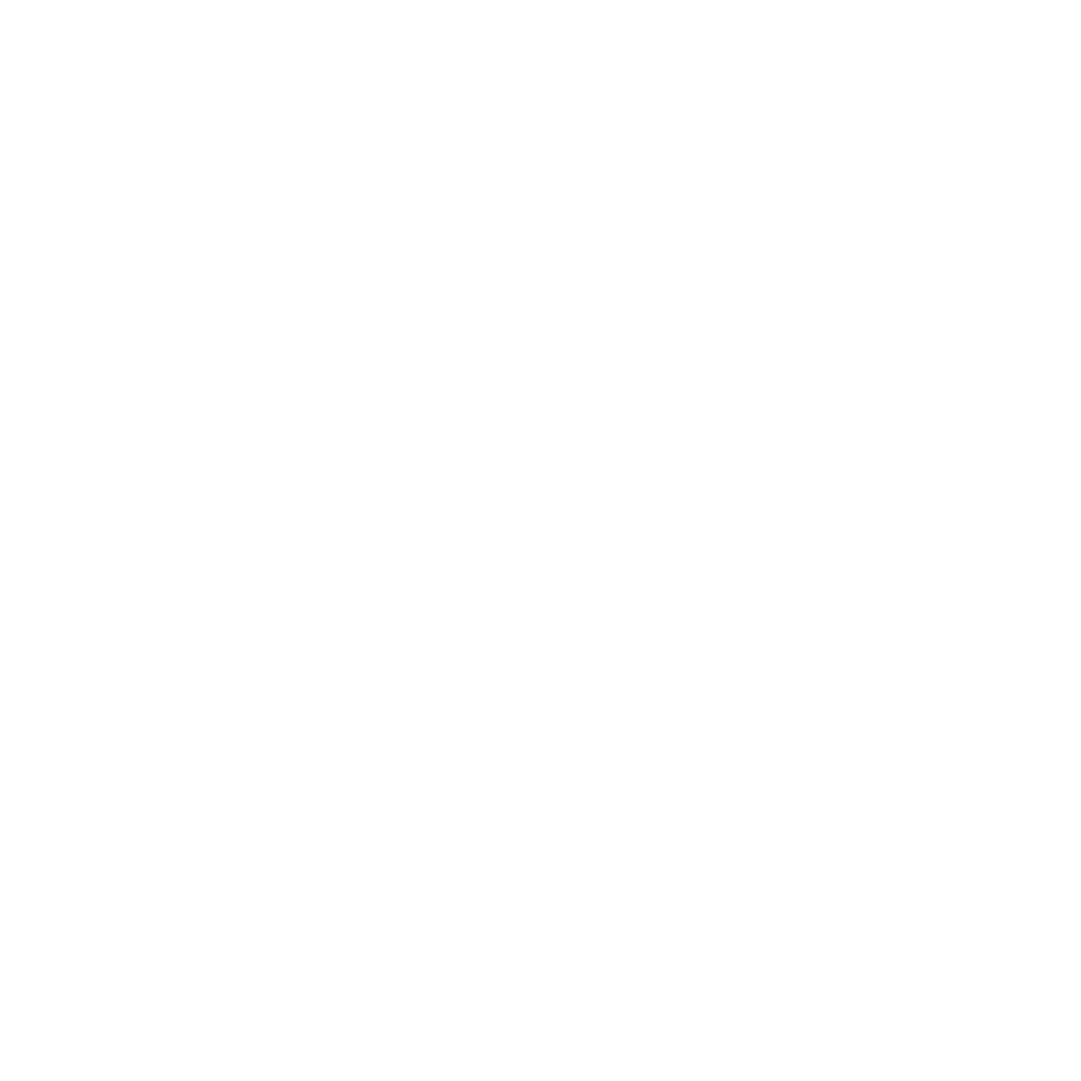 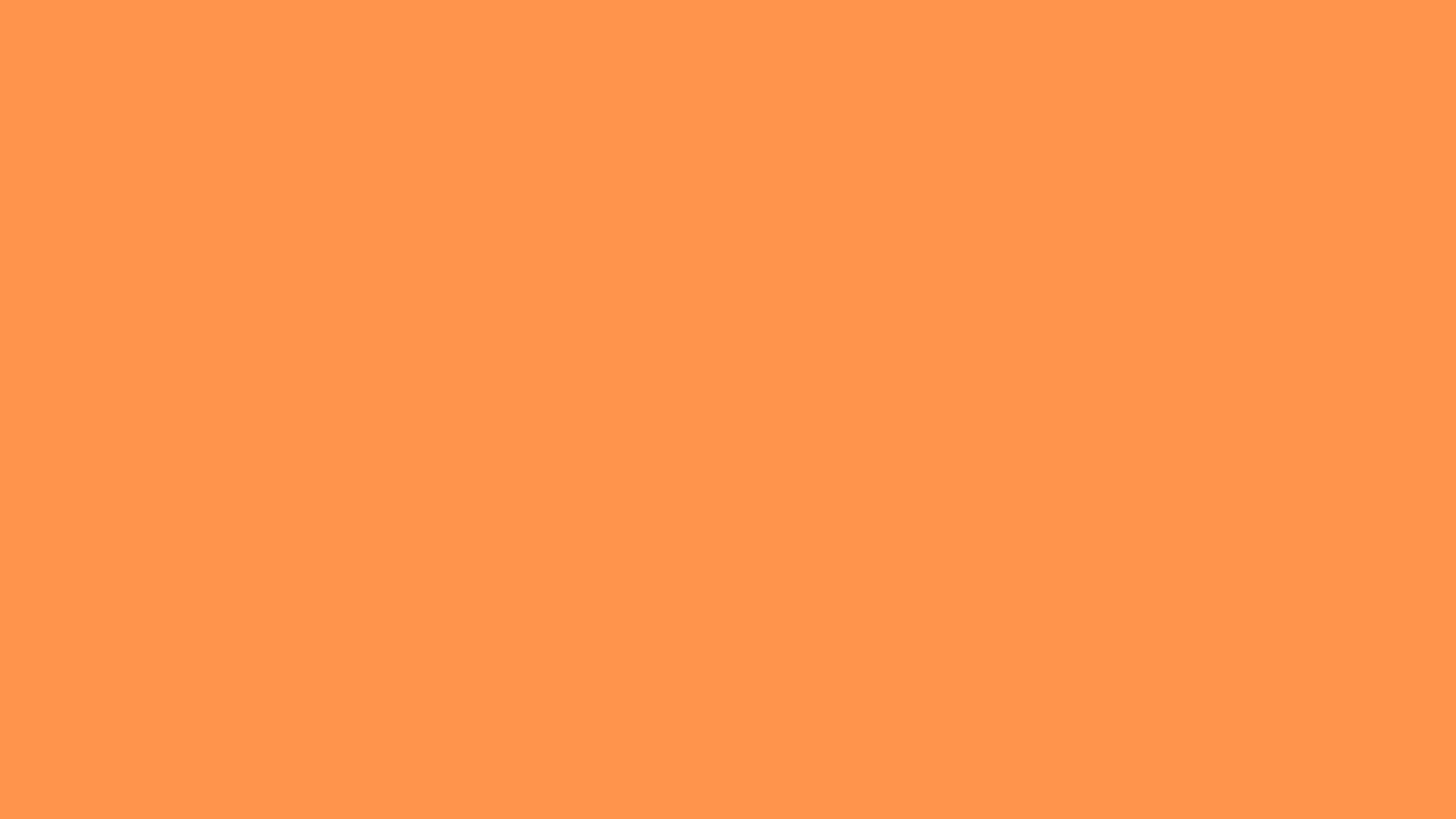 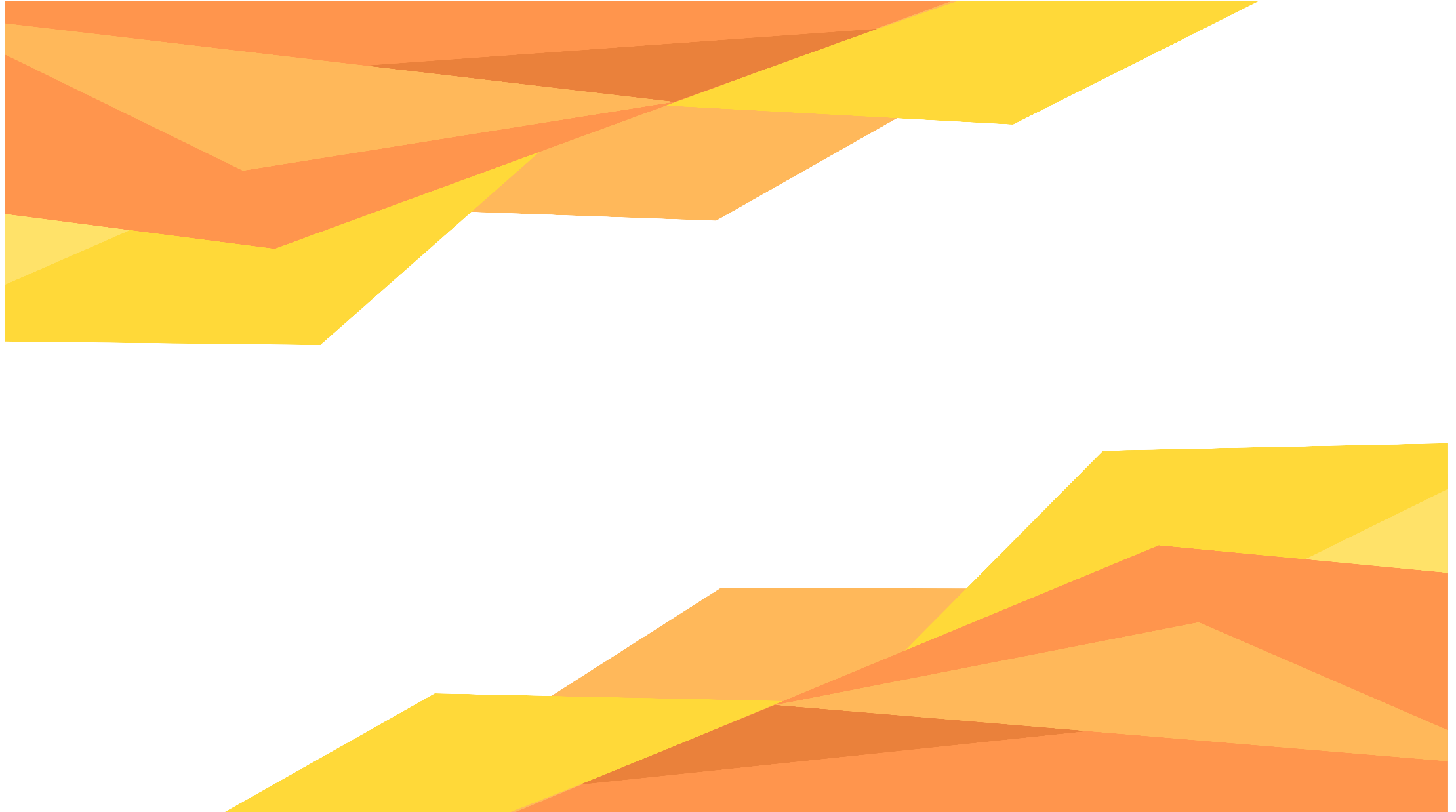 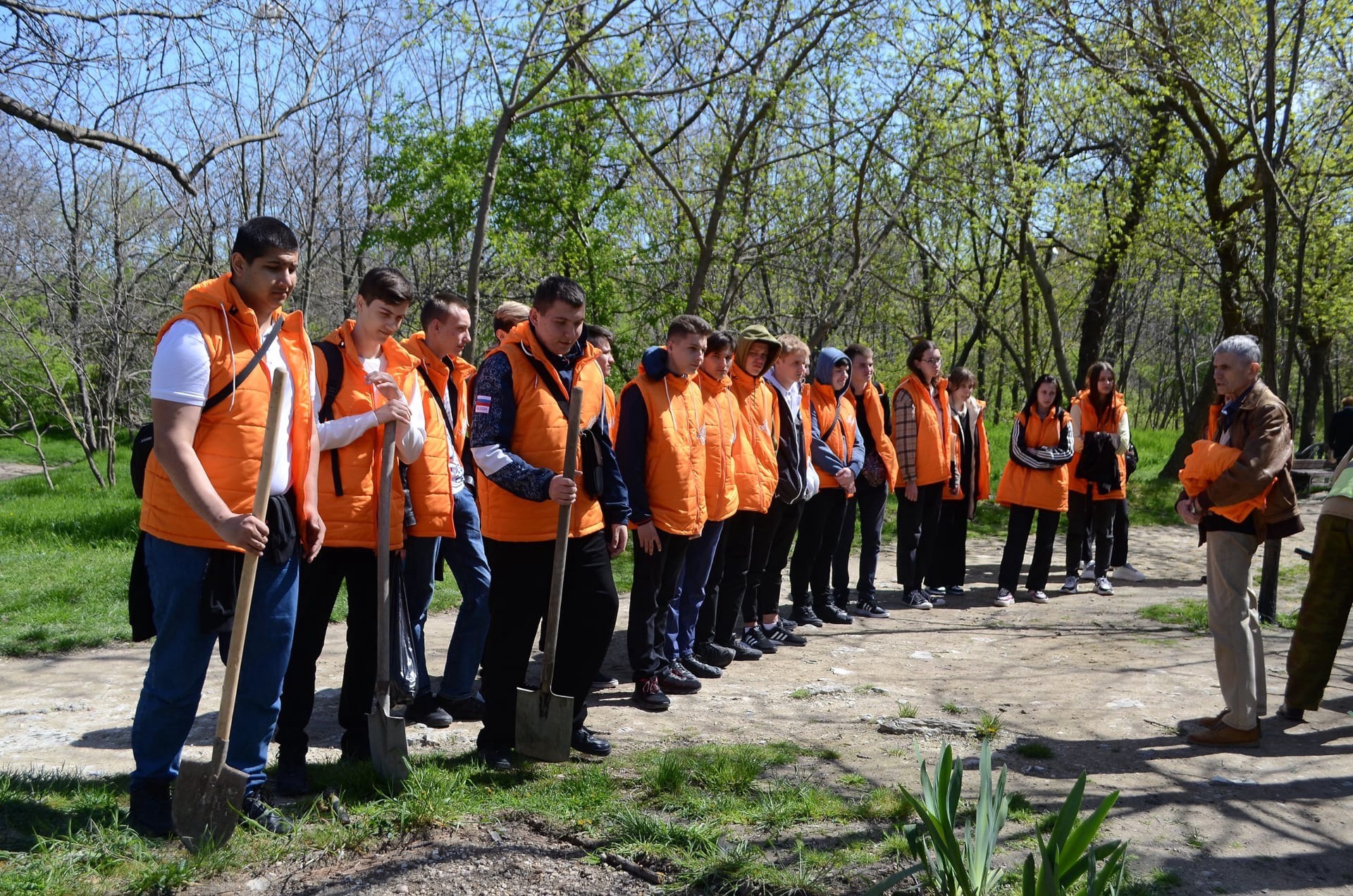 Благоустройство «Дендропарка»
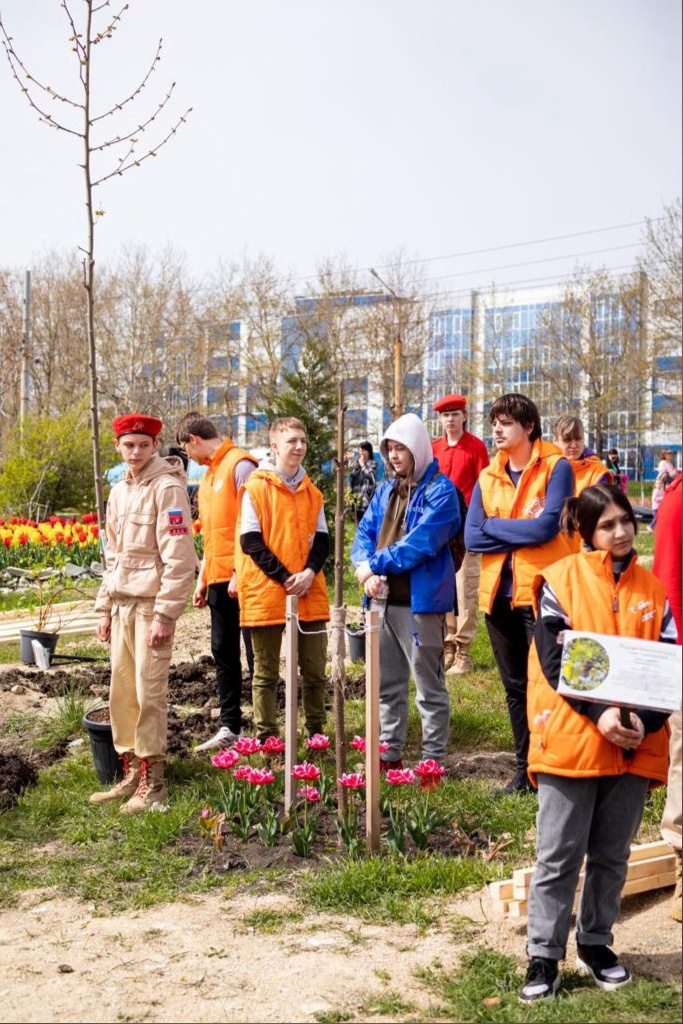 Субботник «Территория чистоты»
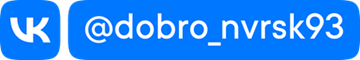 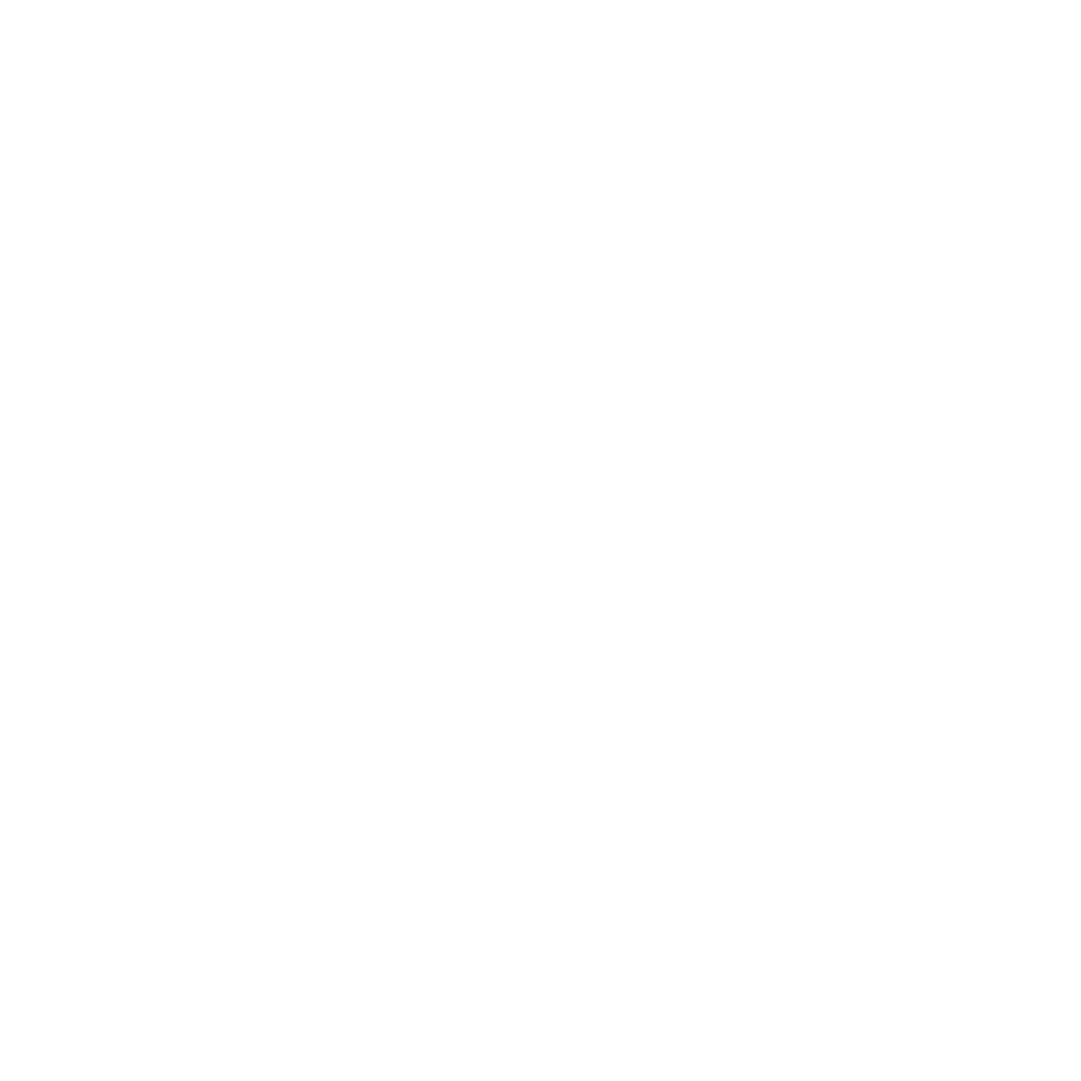 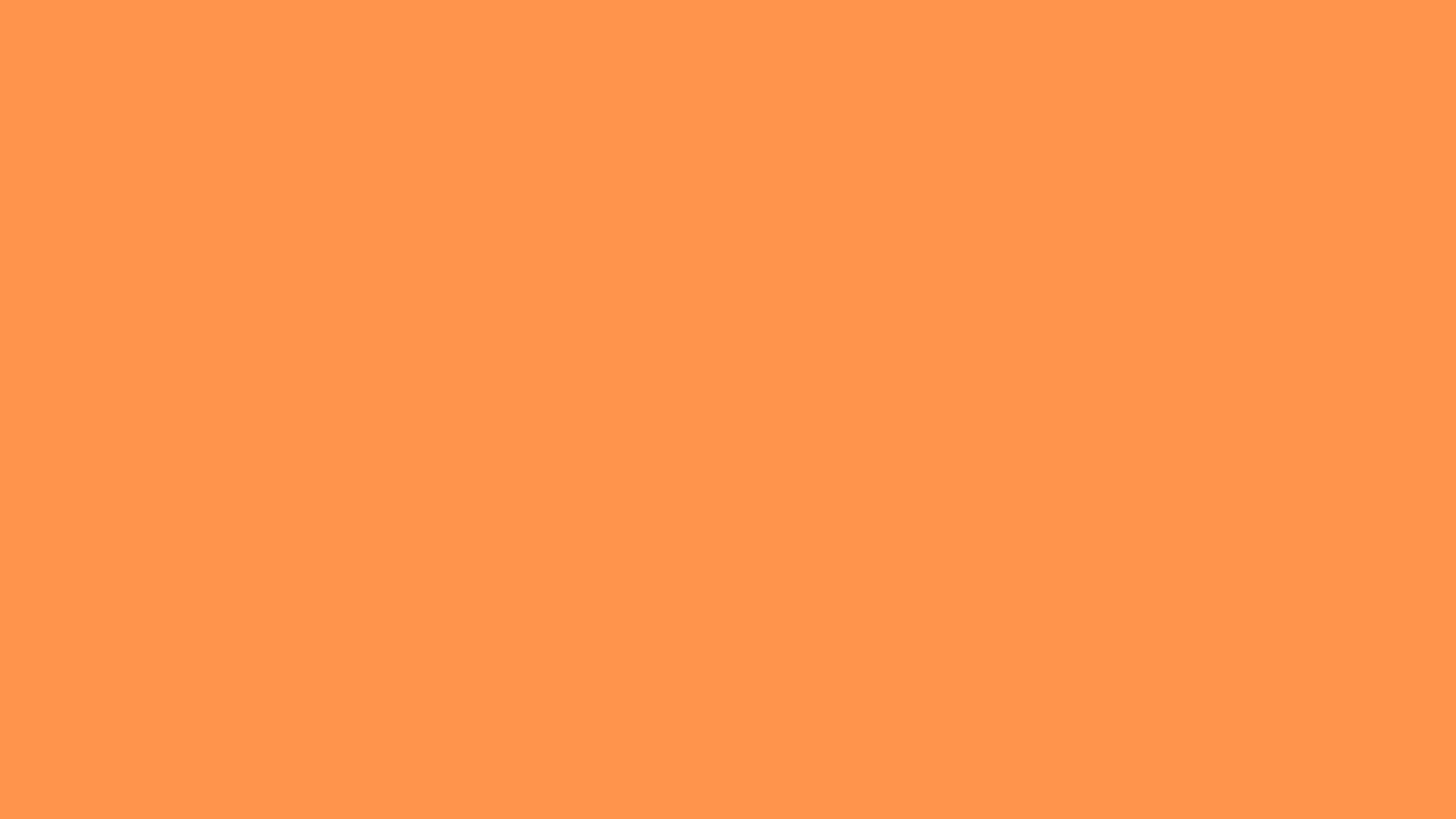 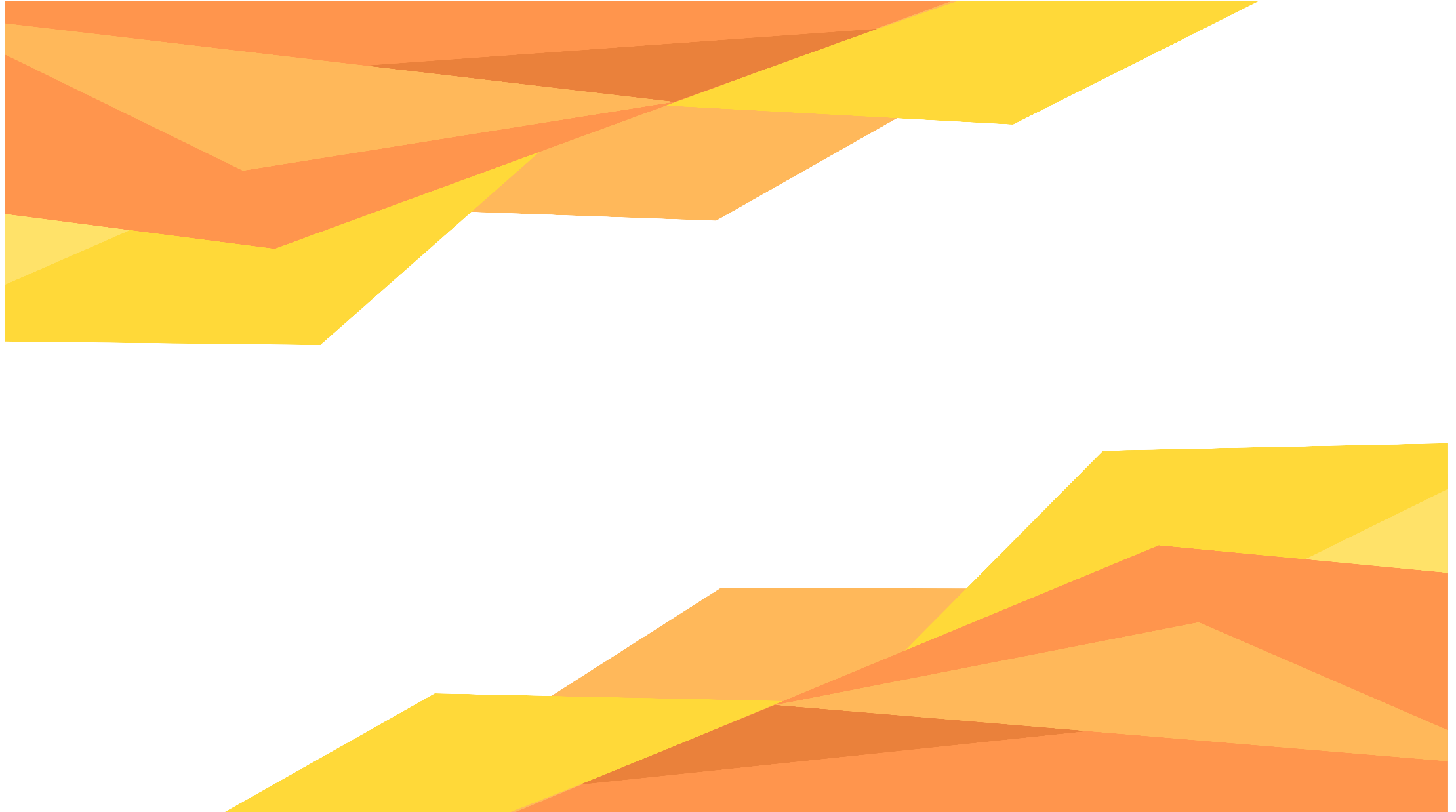 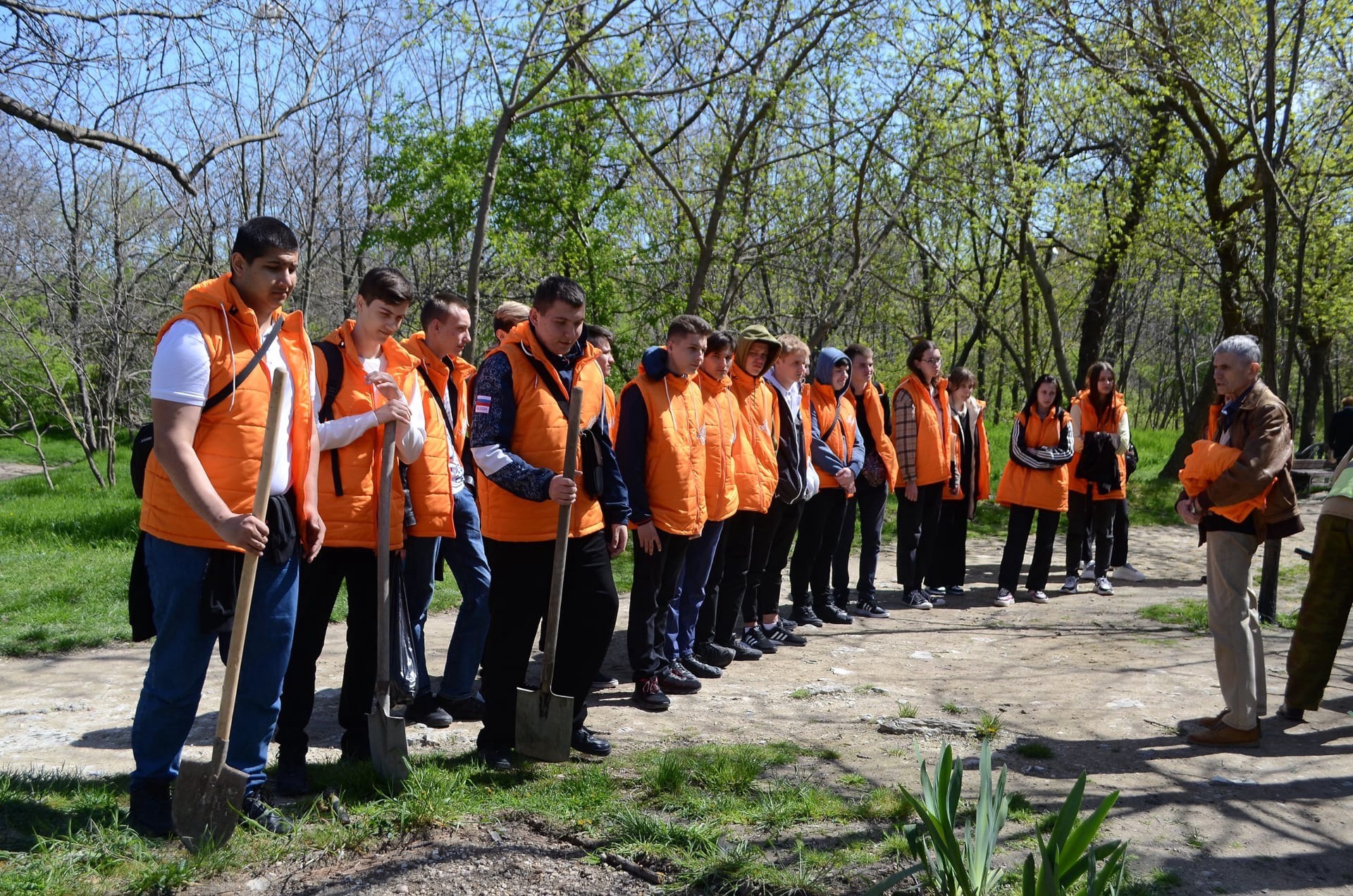 Благоустройство «Дендропарка»
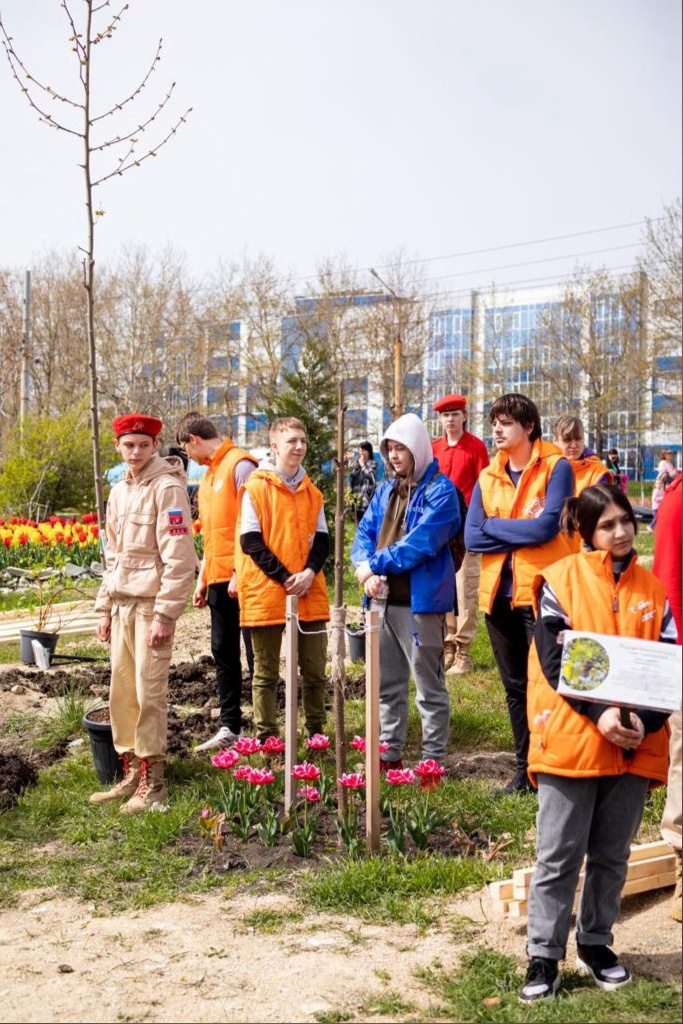 Субботник «Территория чистоты»
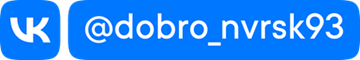 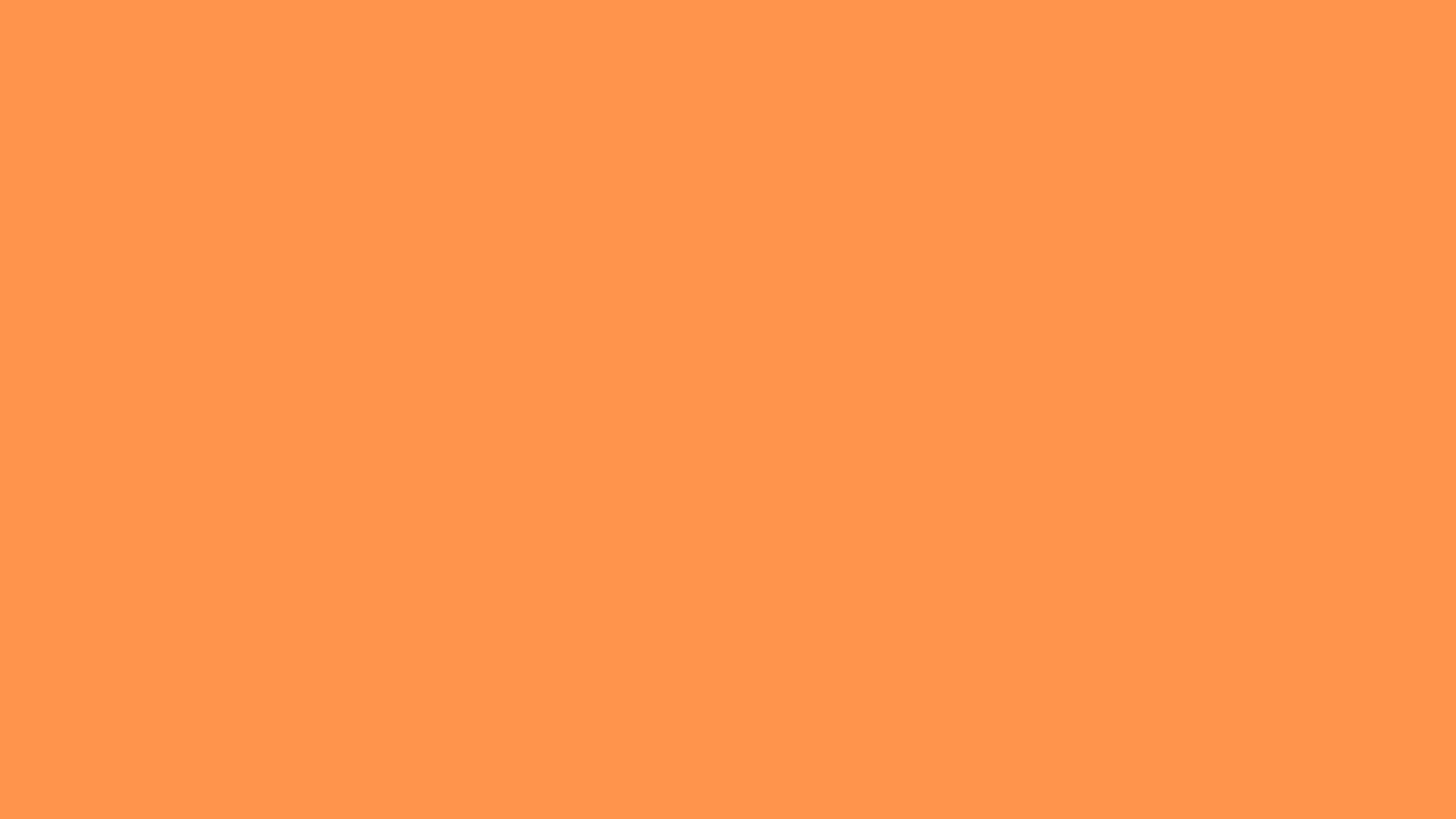 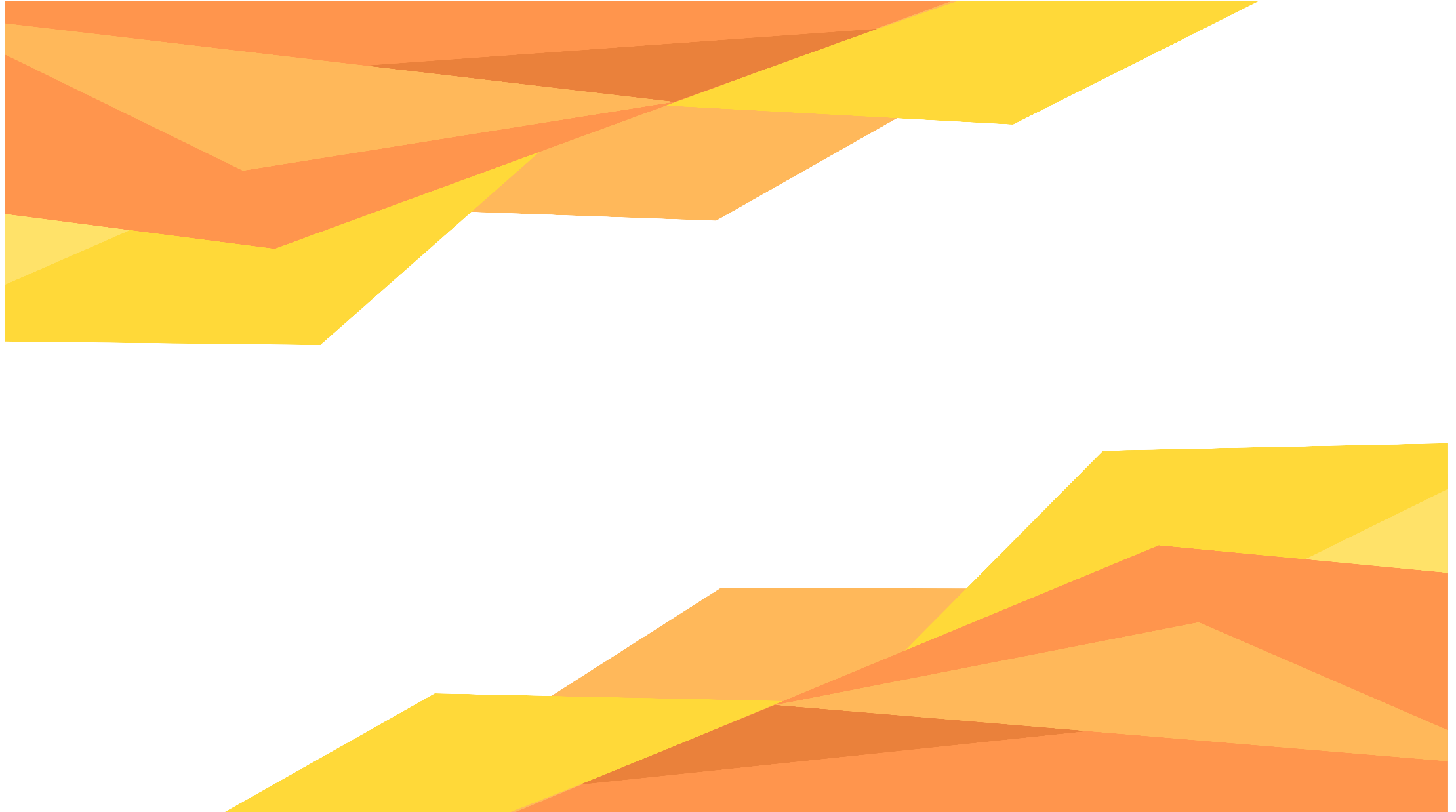 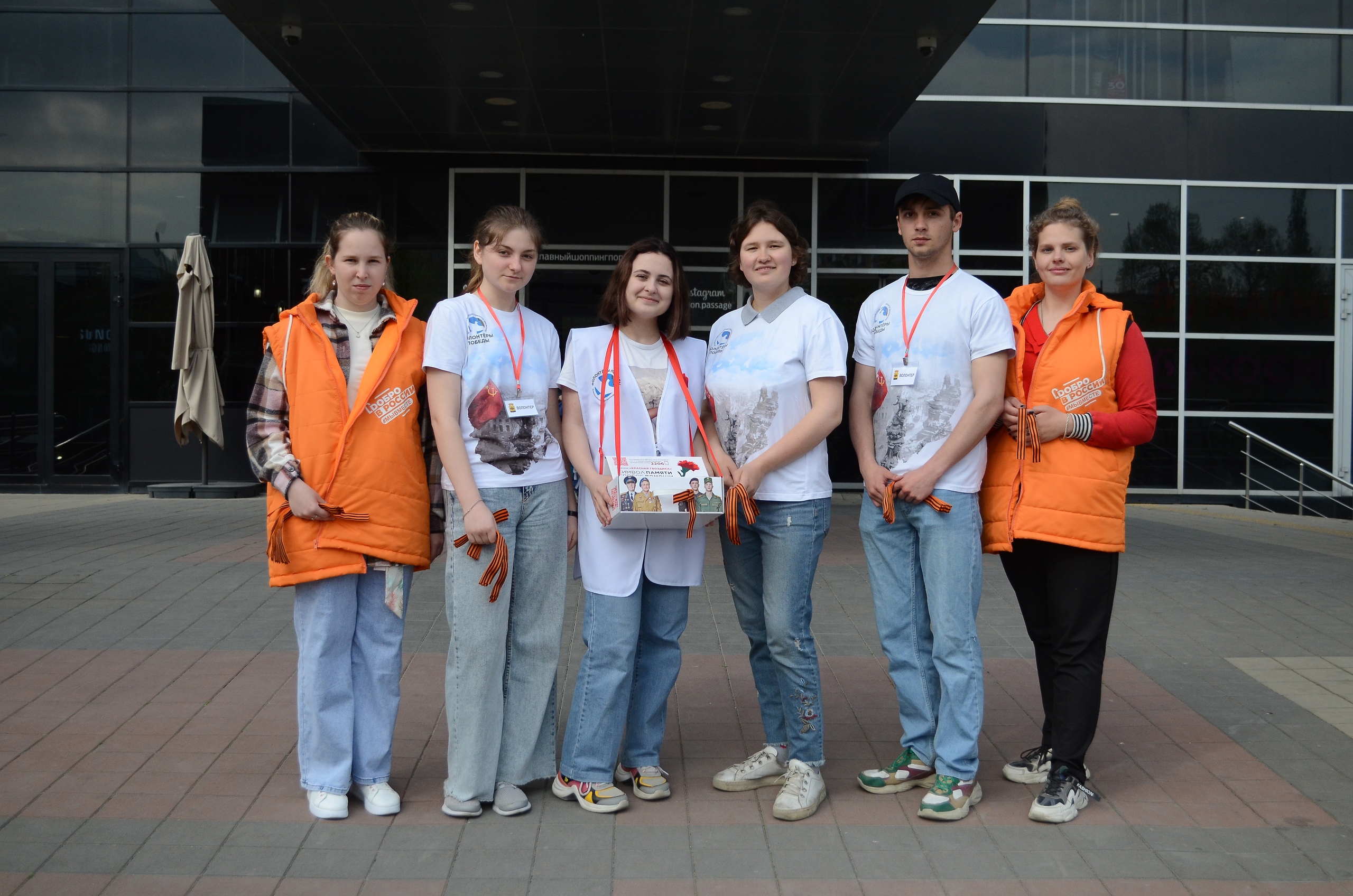 Акции «Георгиевская ленточка»
 и «Красная гвоздика»
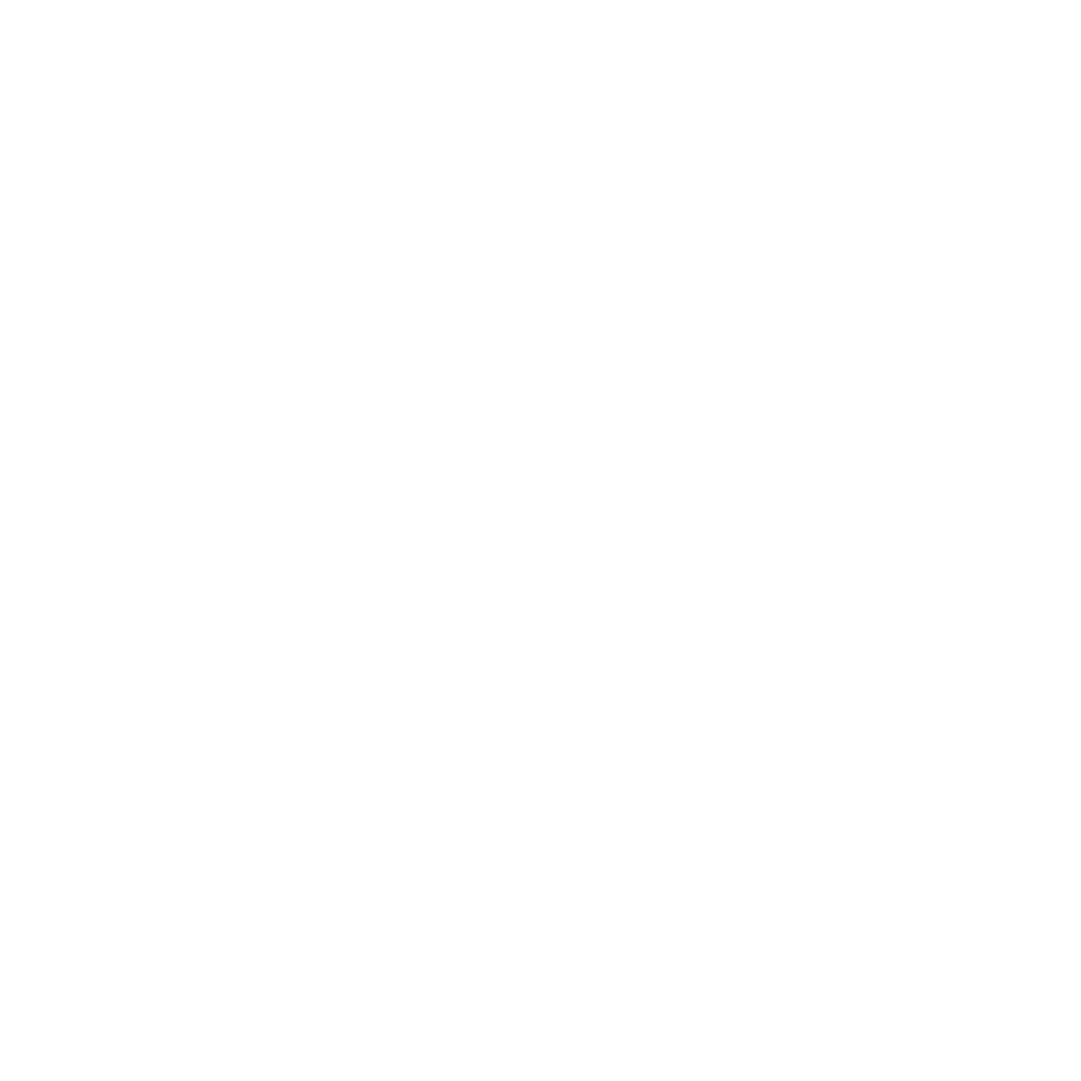 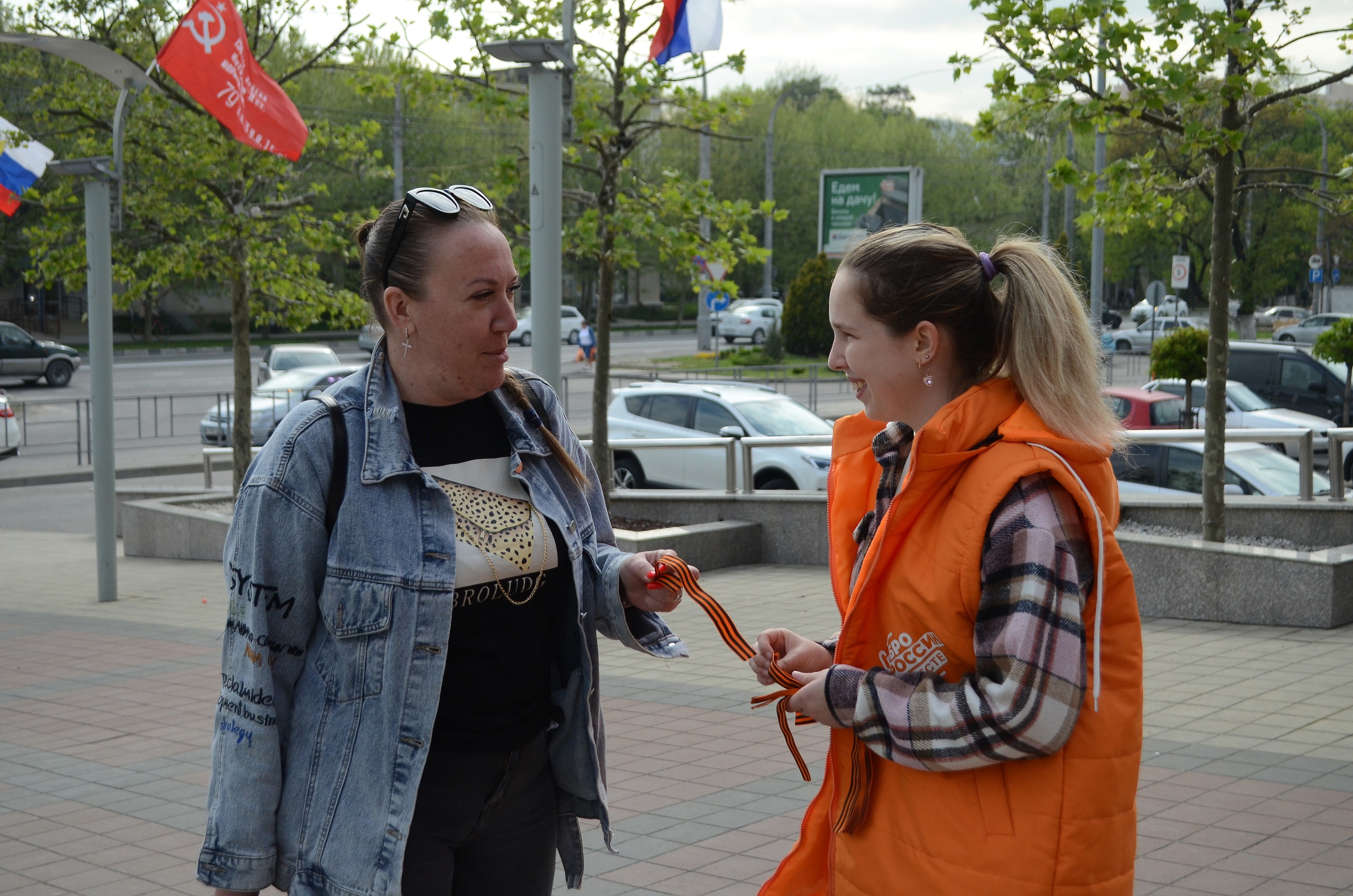 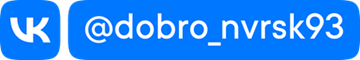 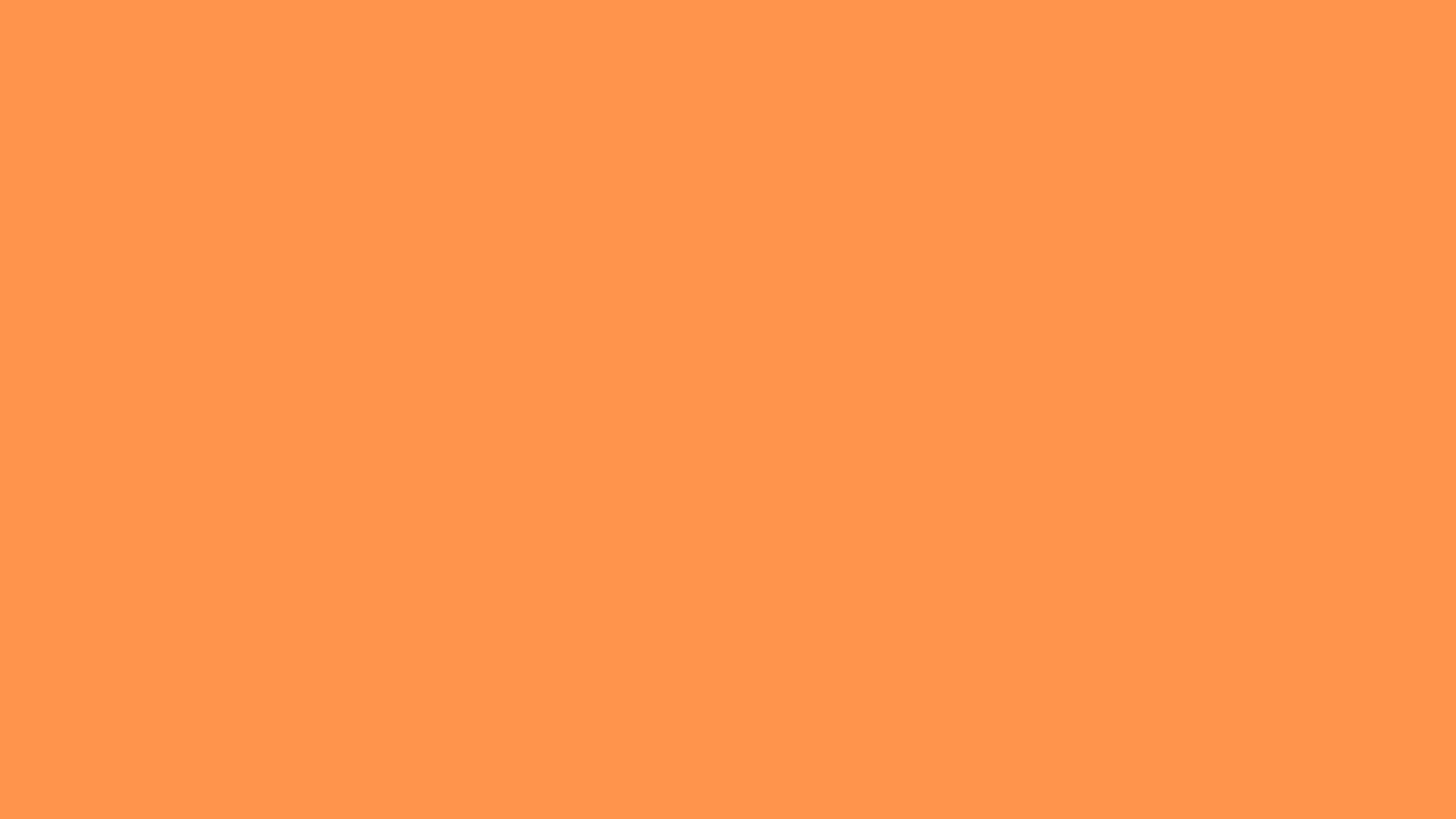 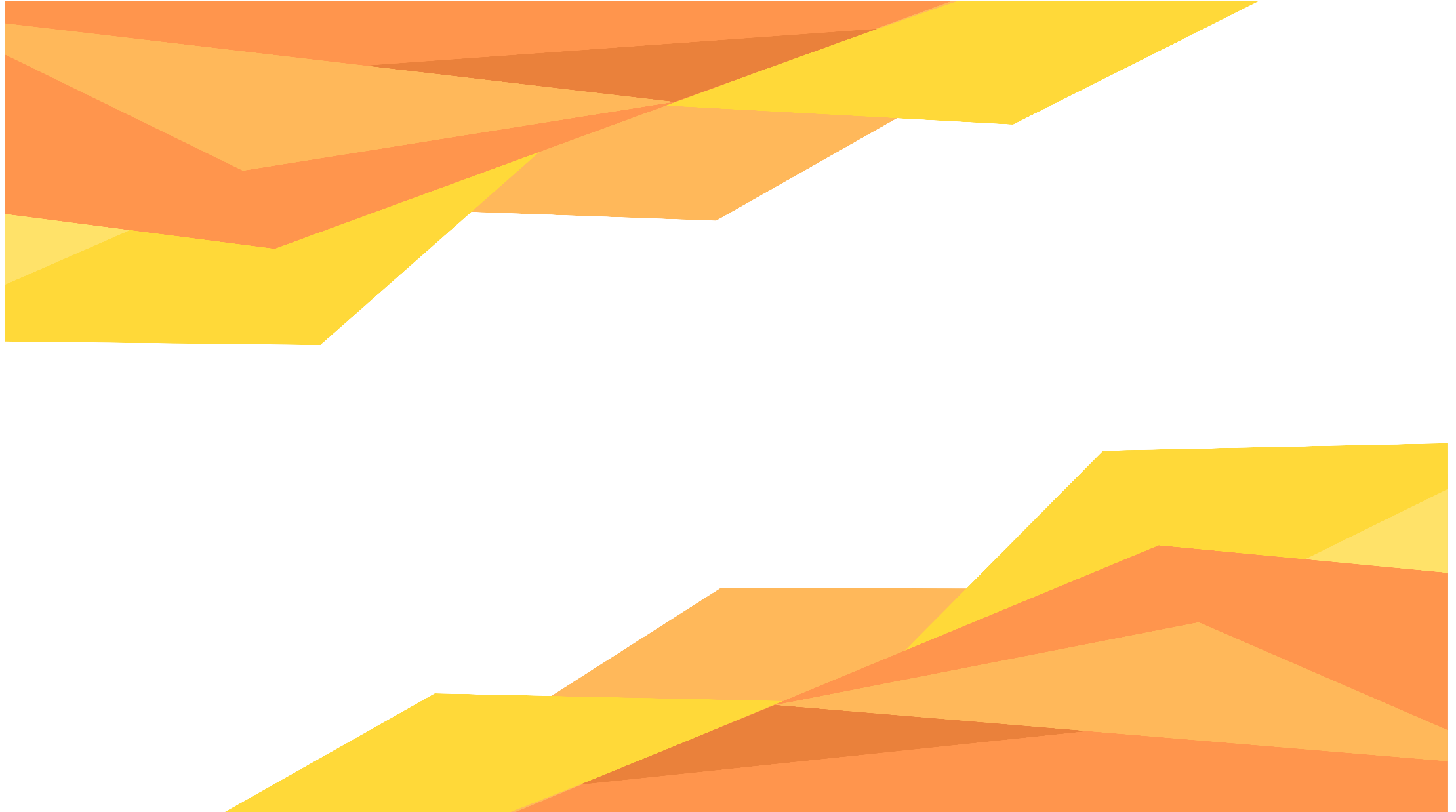 Штаб Акции «#МыВместе» – оказание помощи пожилым гражданам и малоимущим семьям
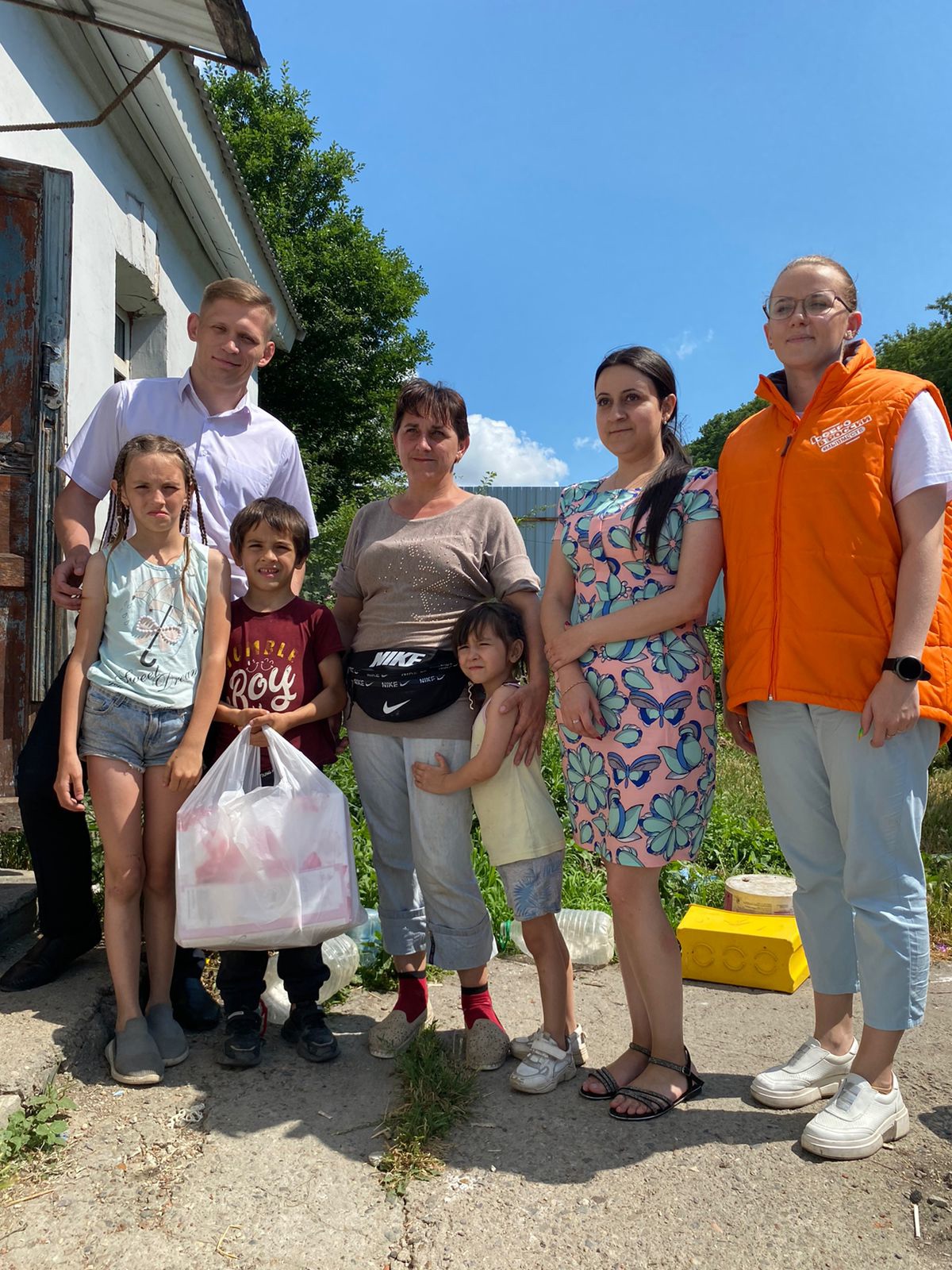 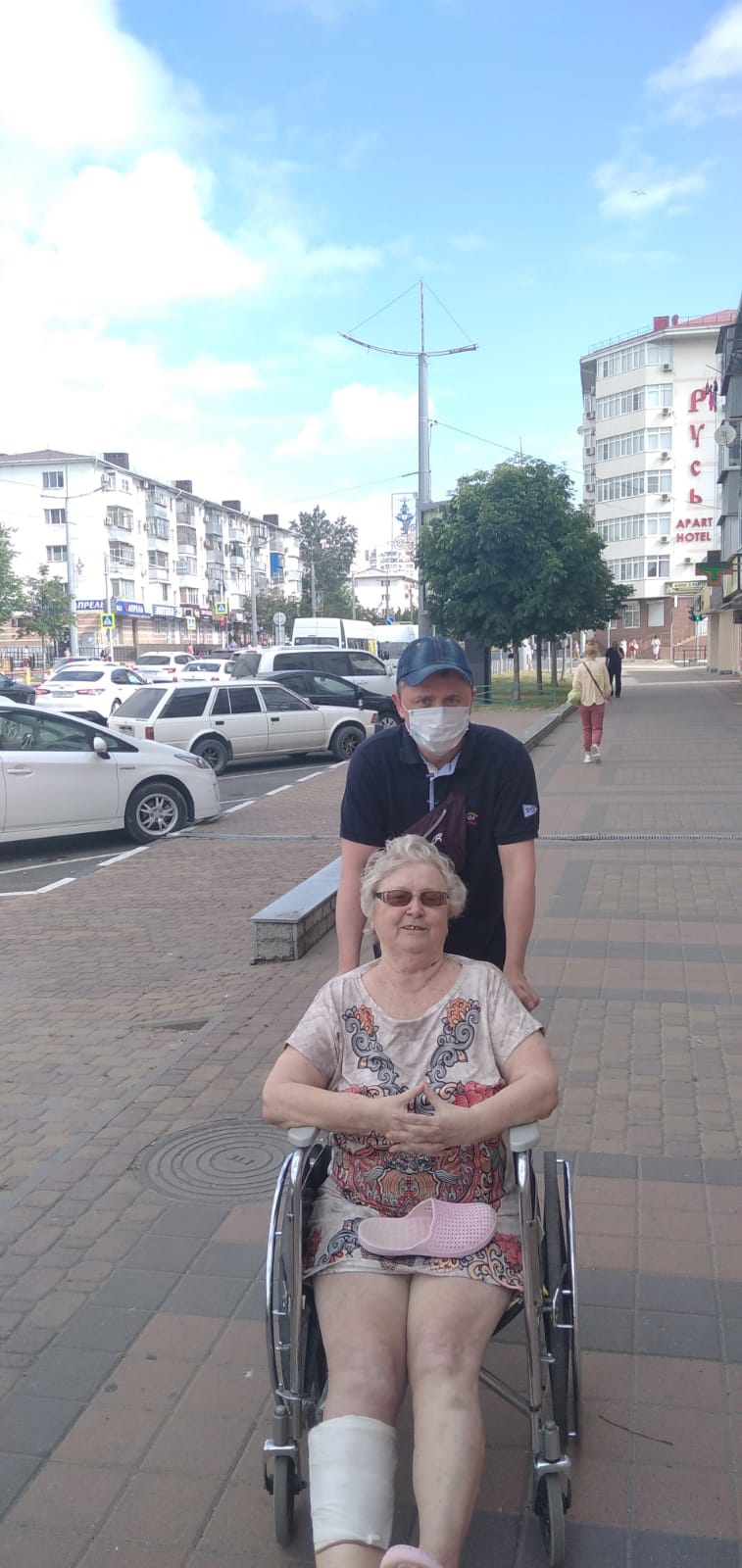 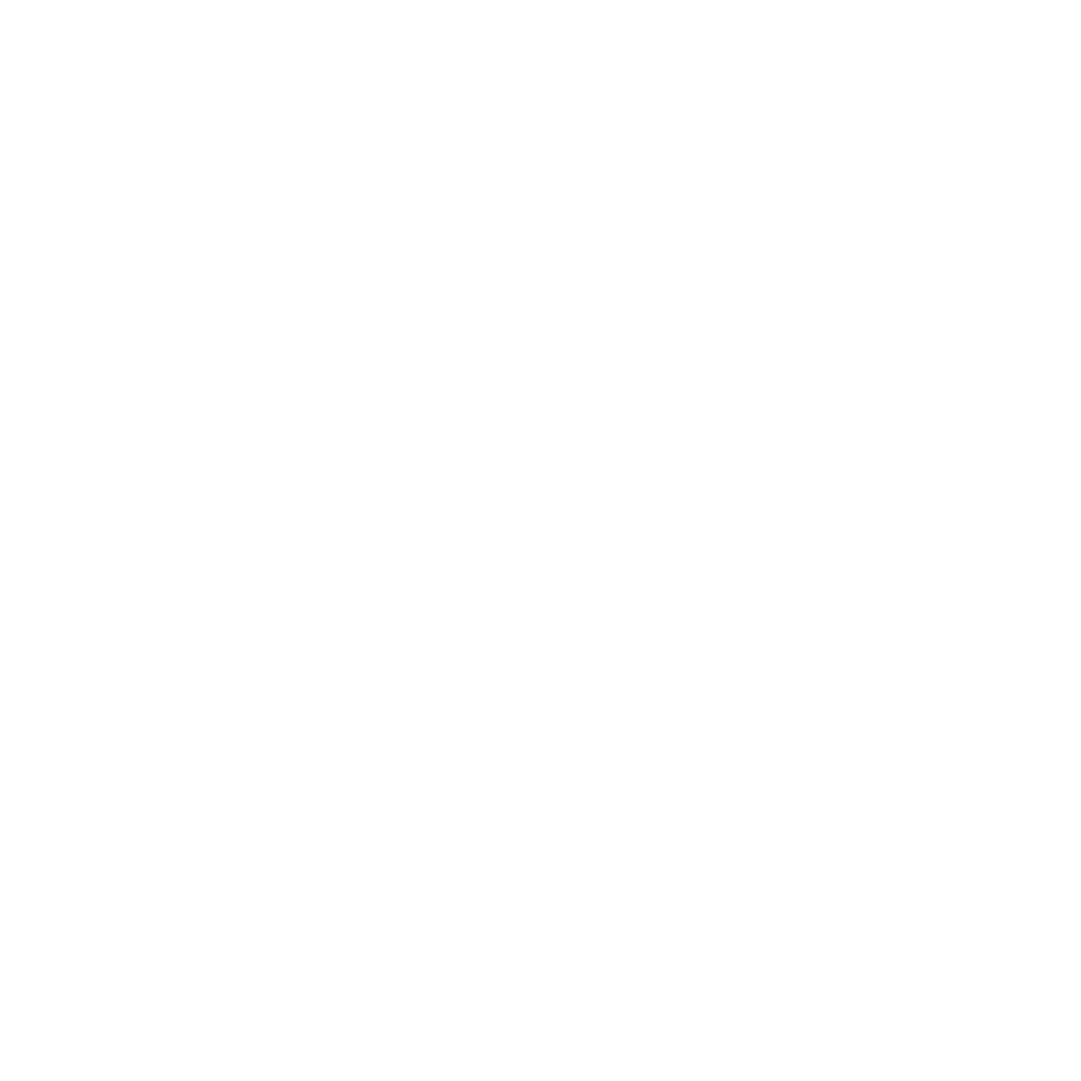 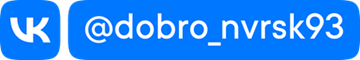 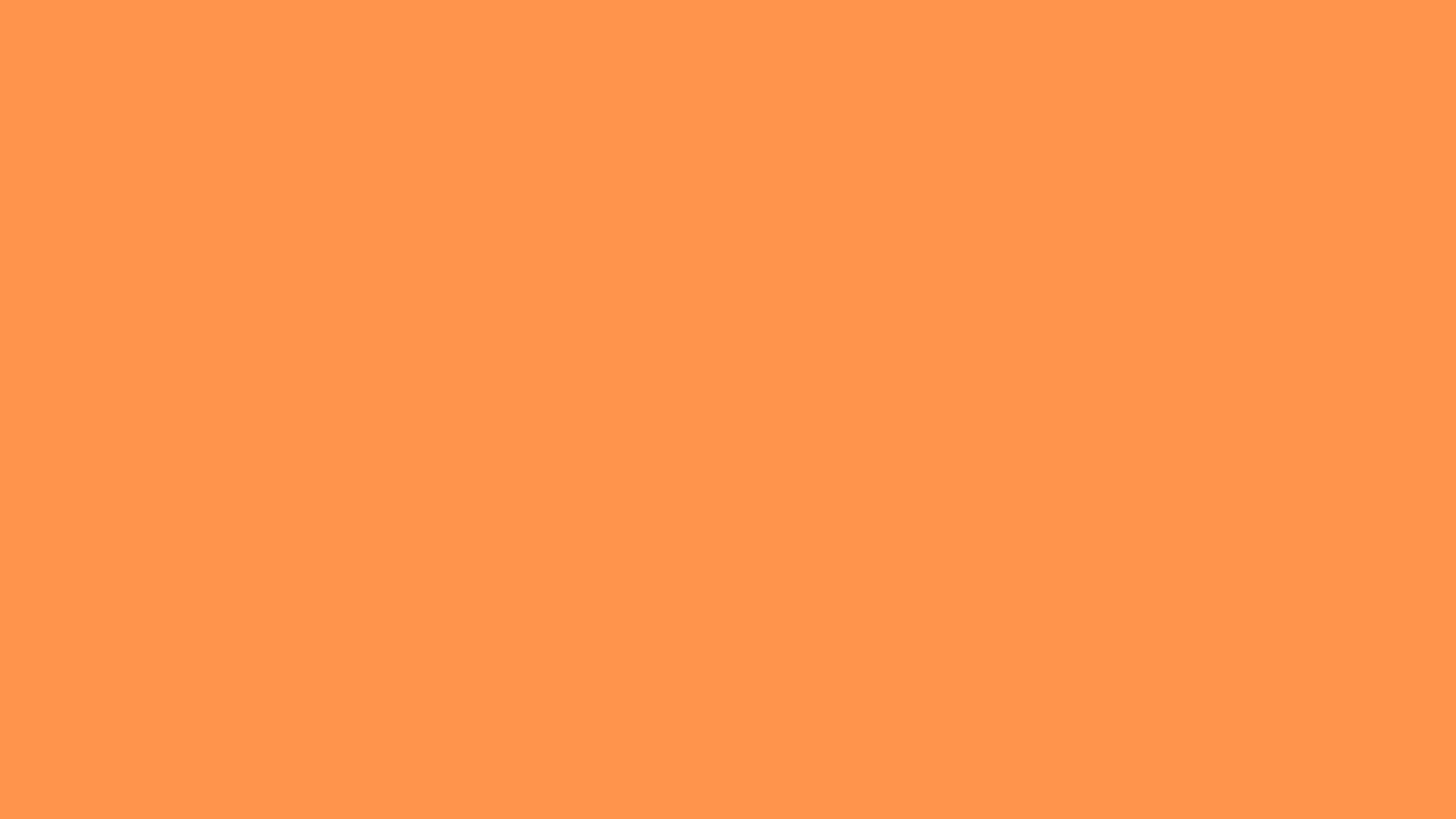 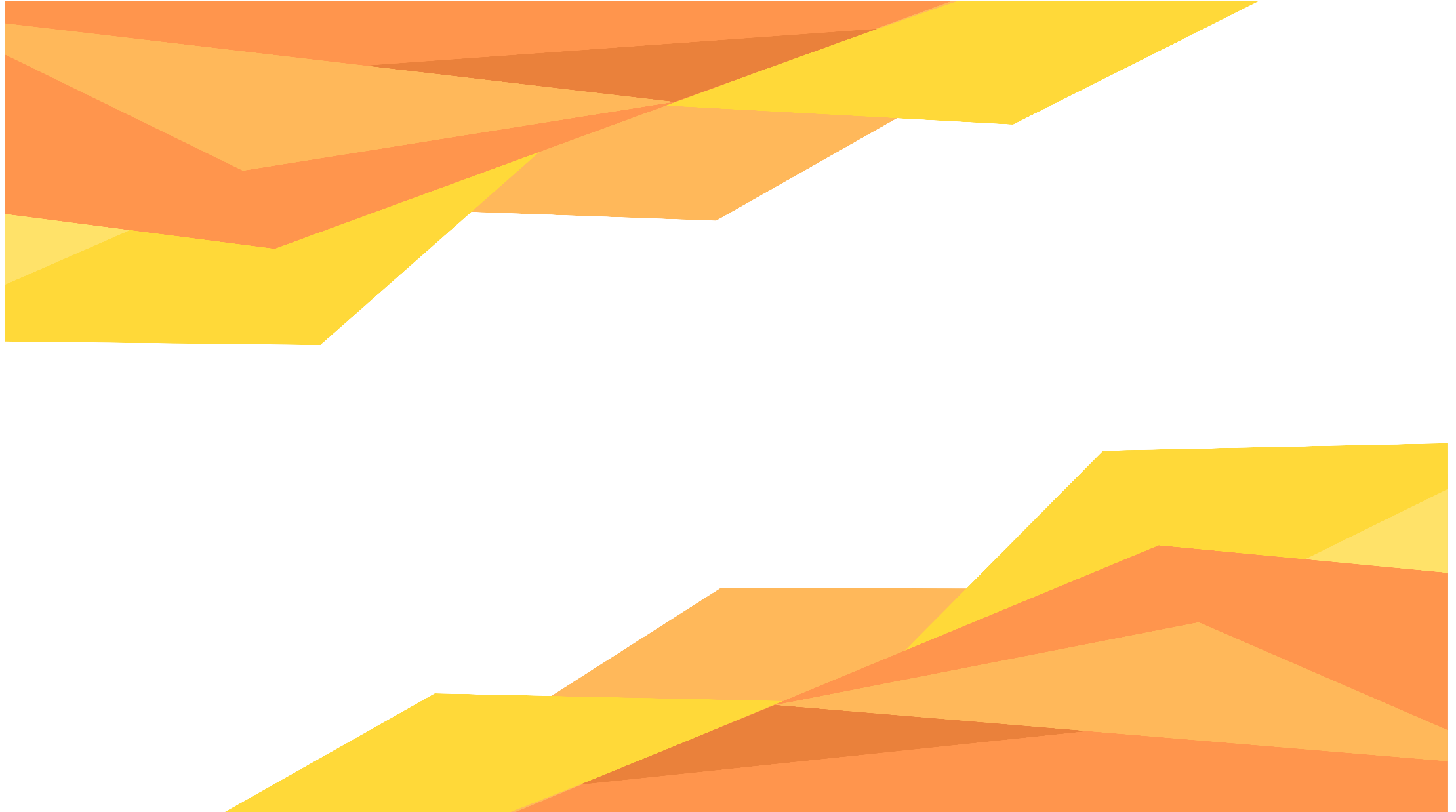 Фестиваль спорта «Swim Run Новороссийск» и соревнования по плаванию на открытой воде «Swim Новороссийск»
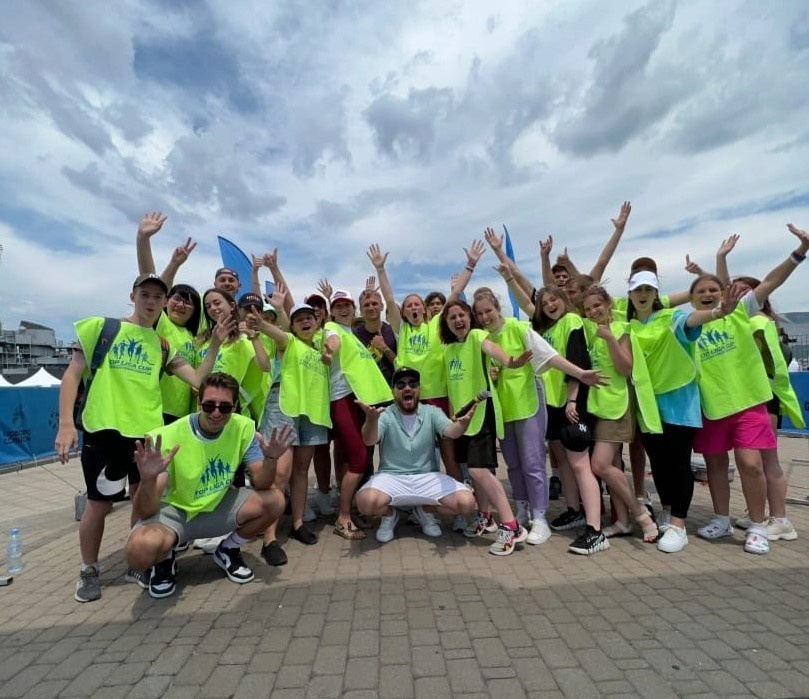 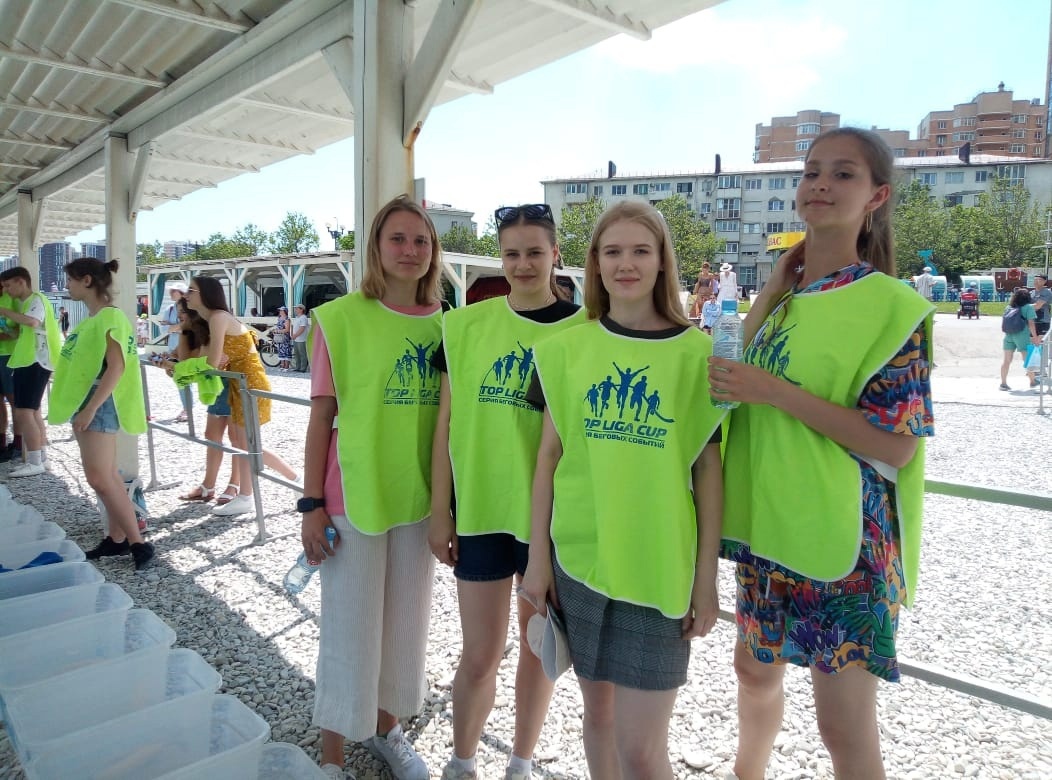 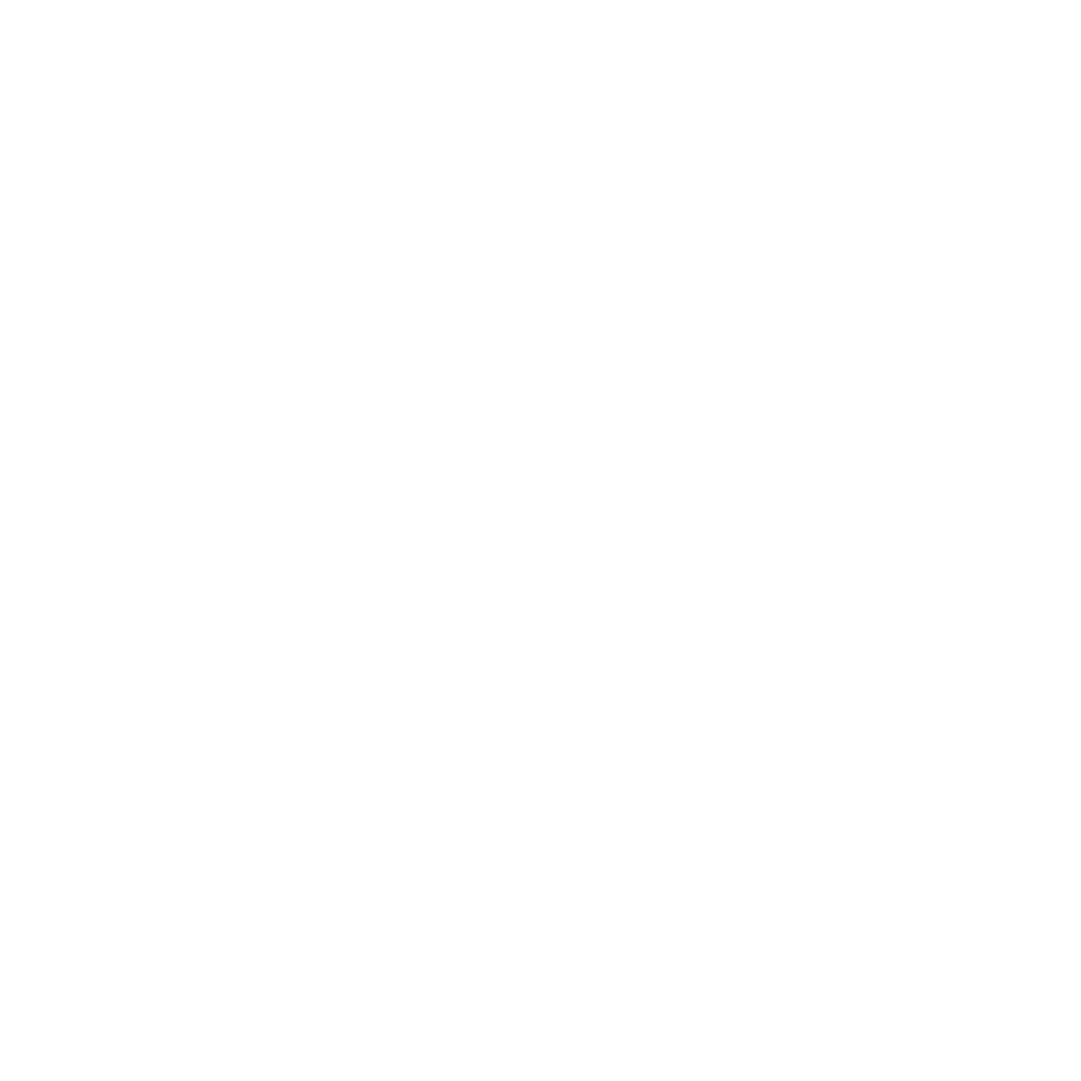 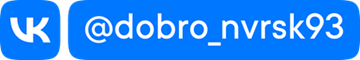 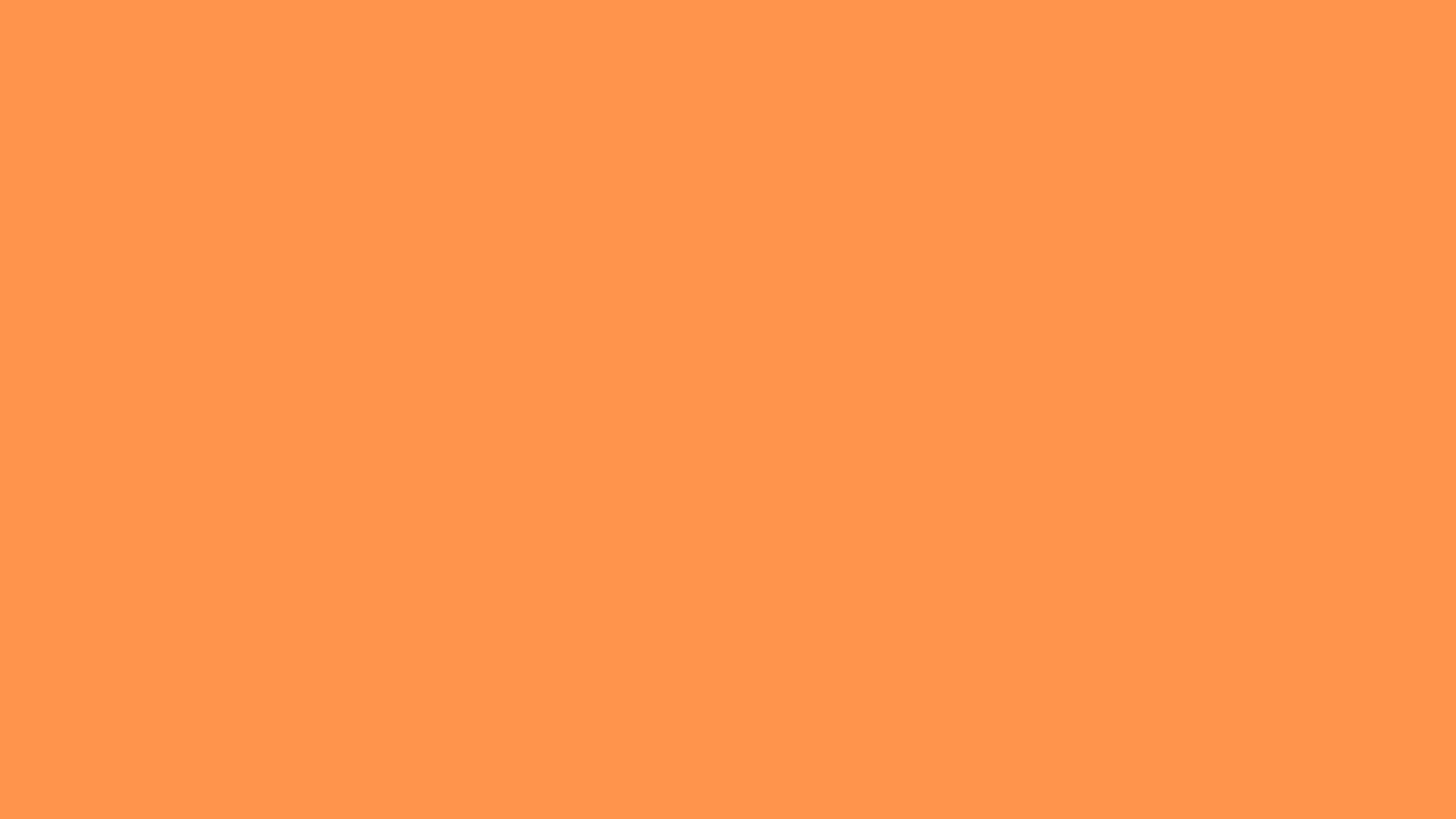 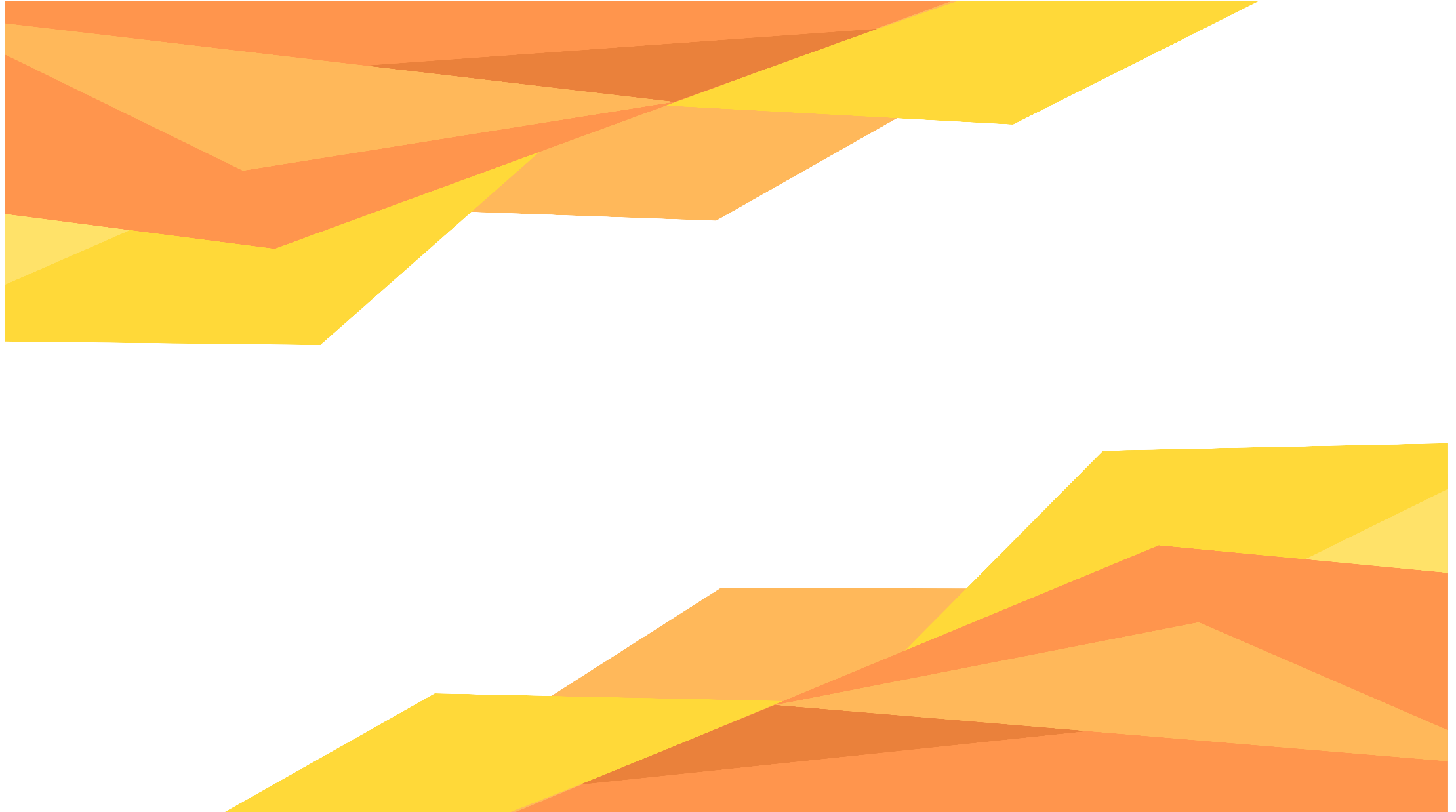 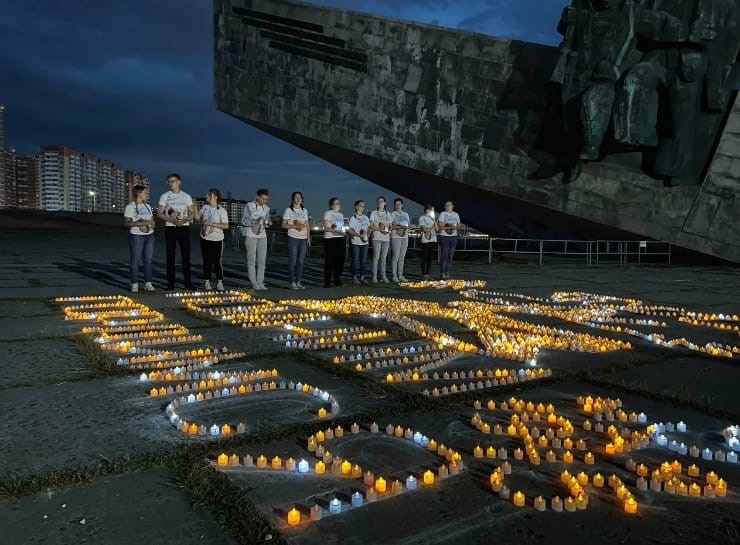 Акция «Огненная картина»
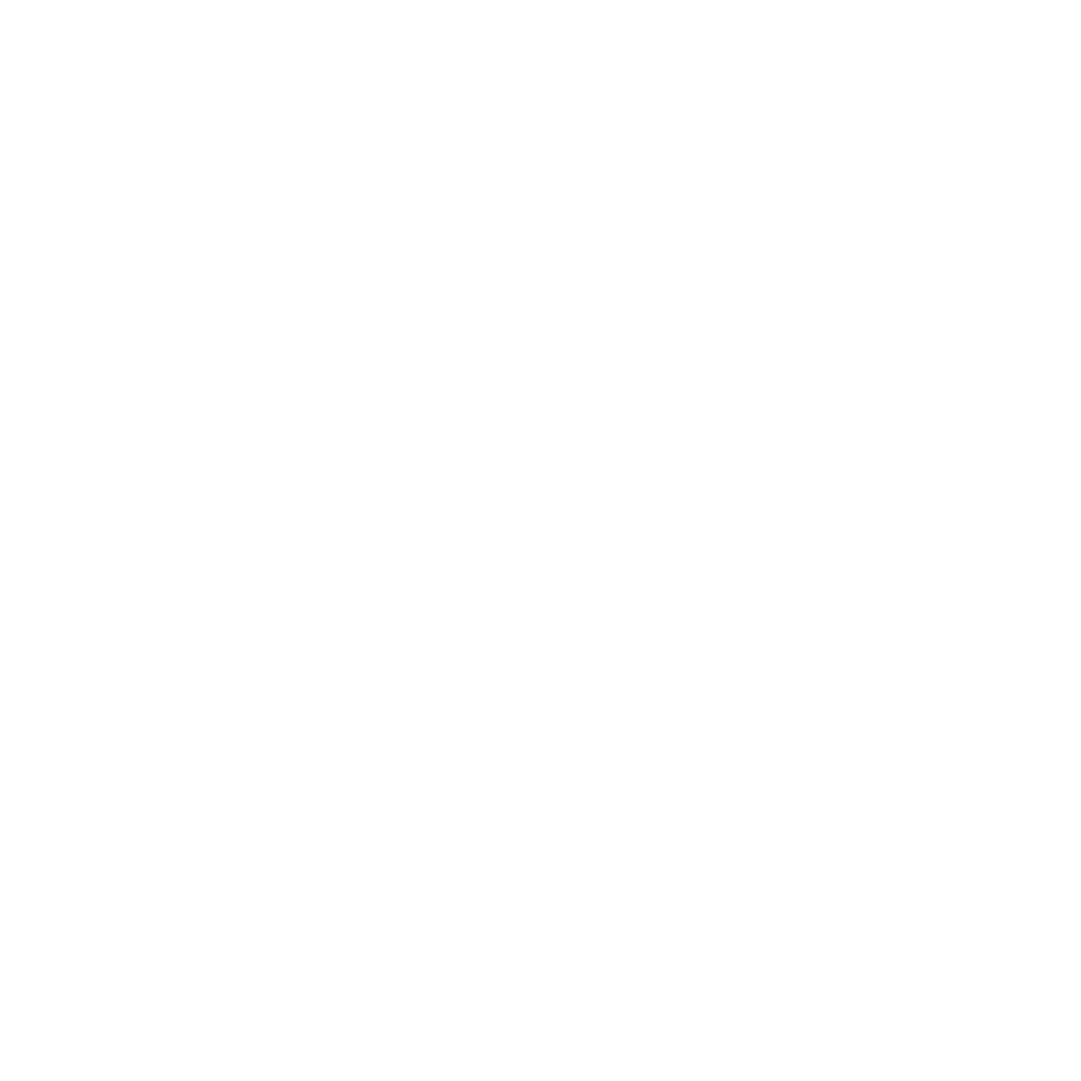 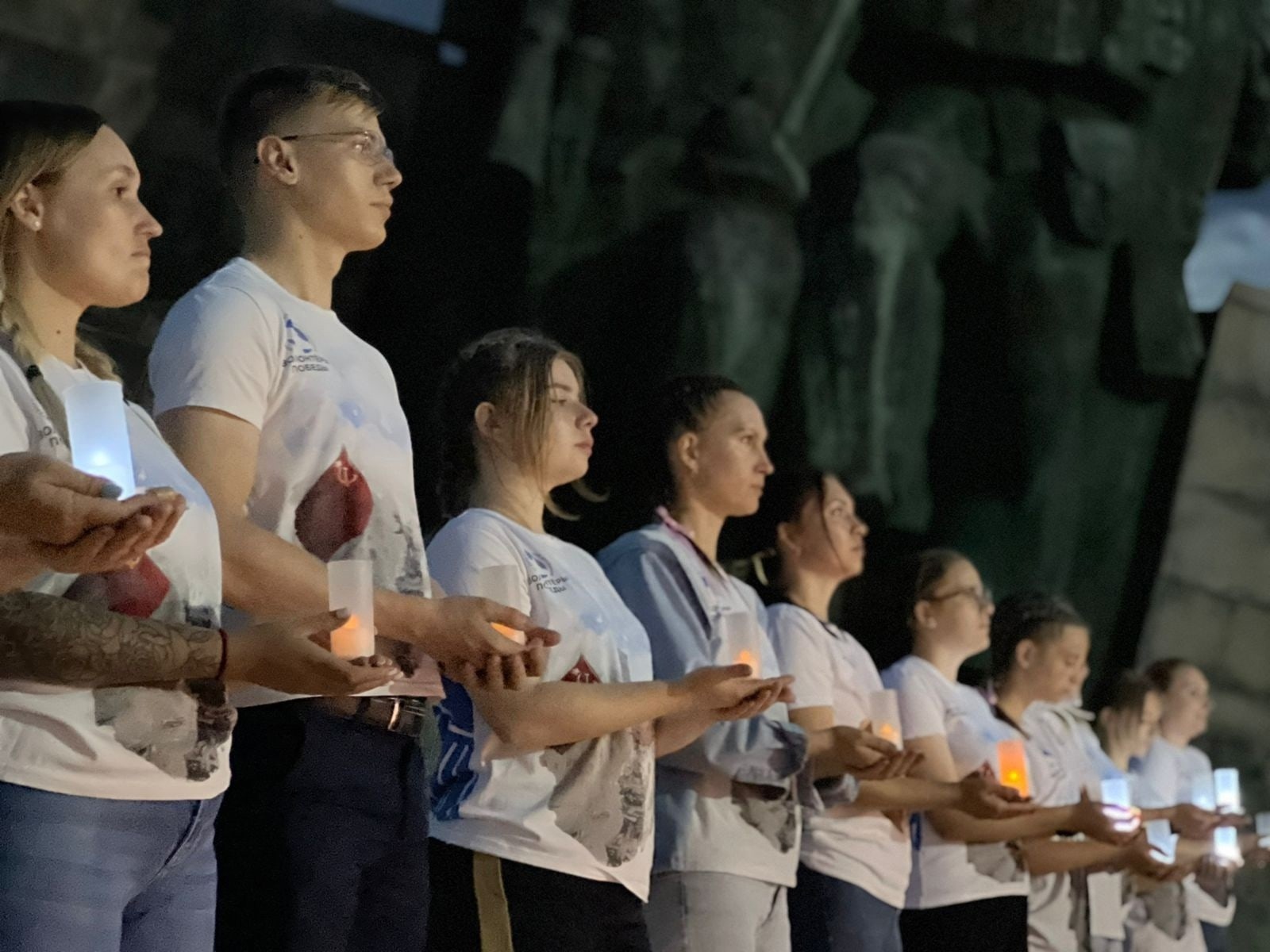 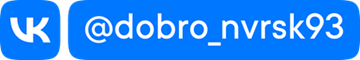 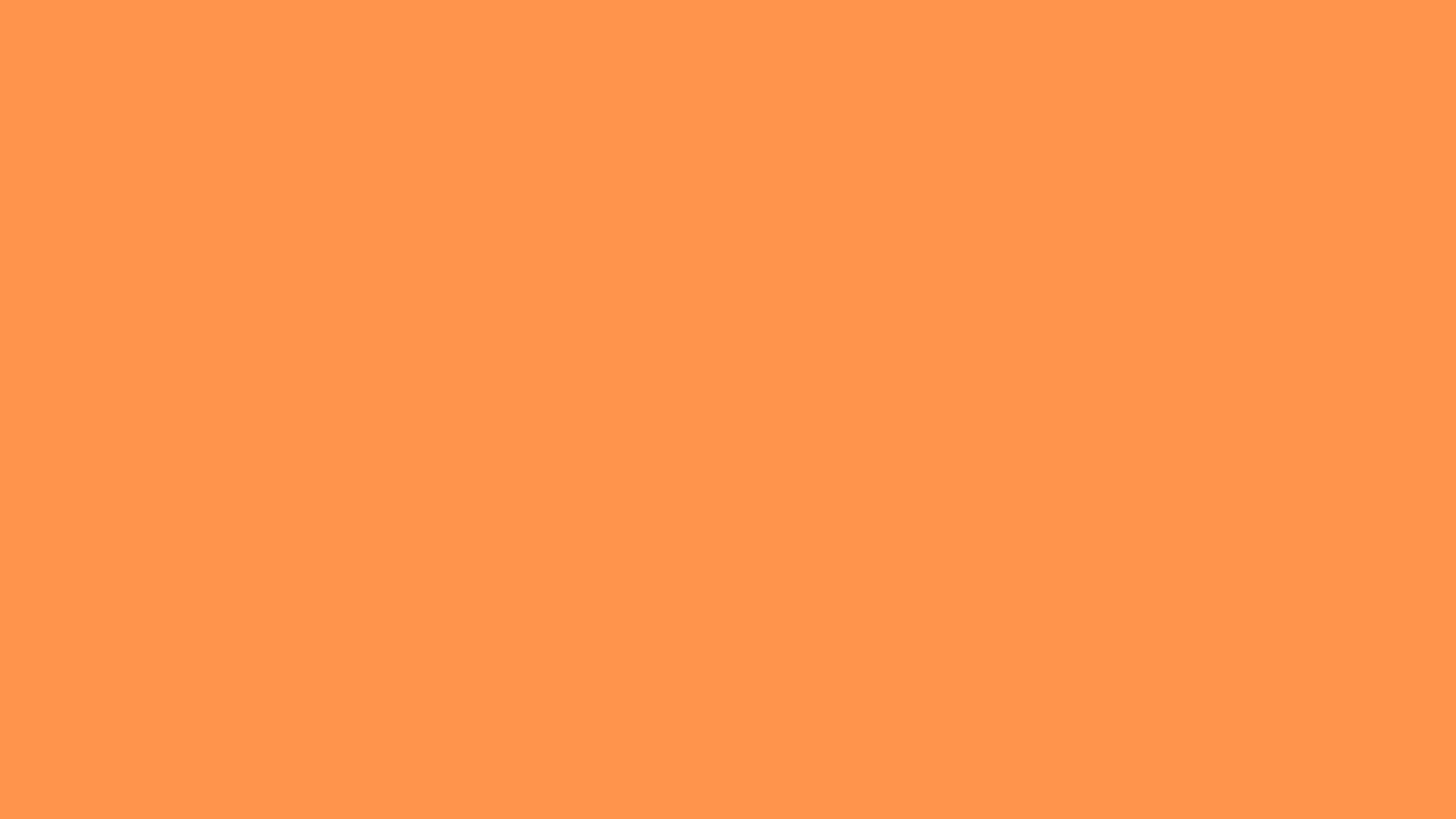 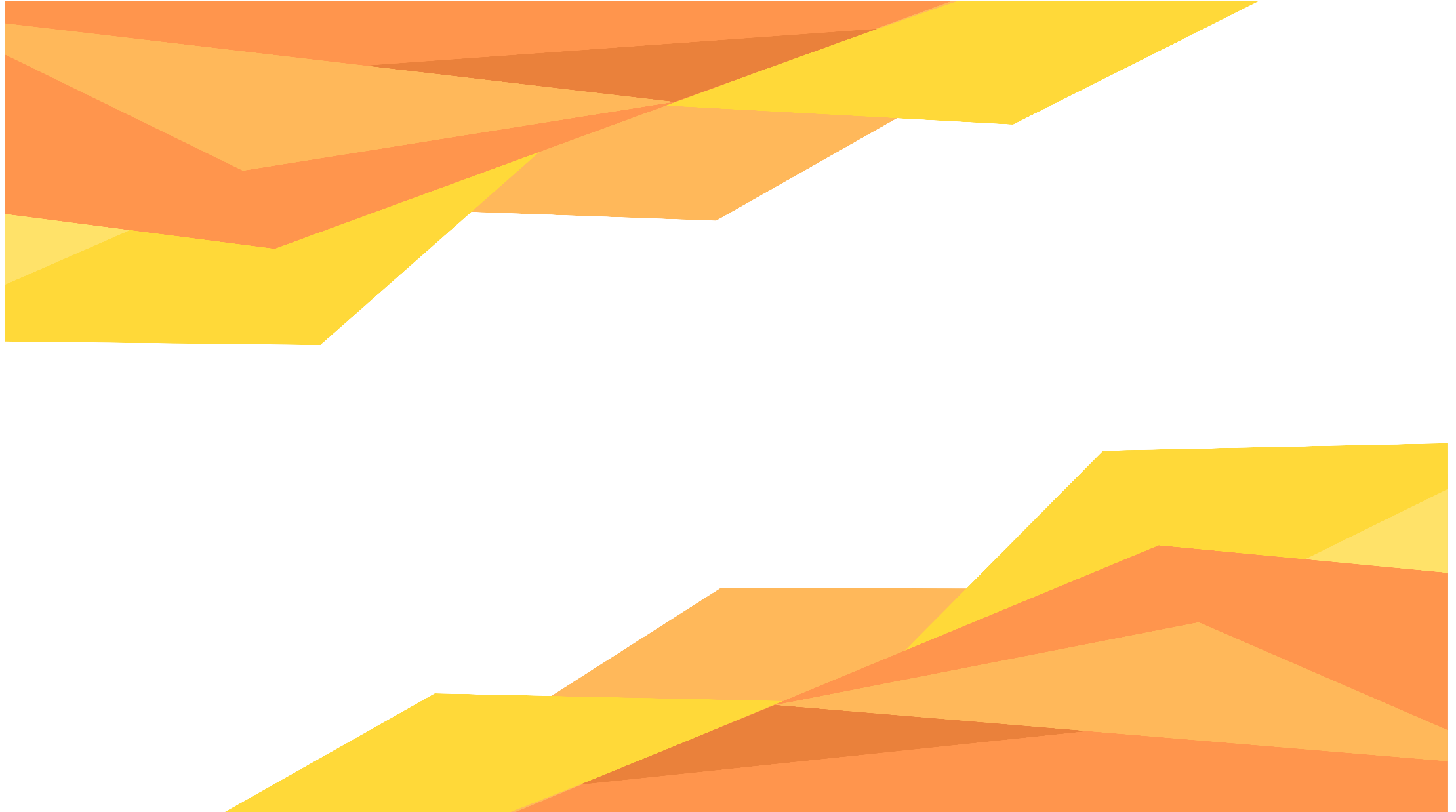 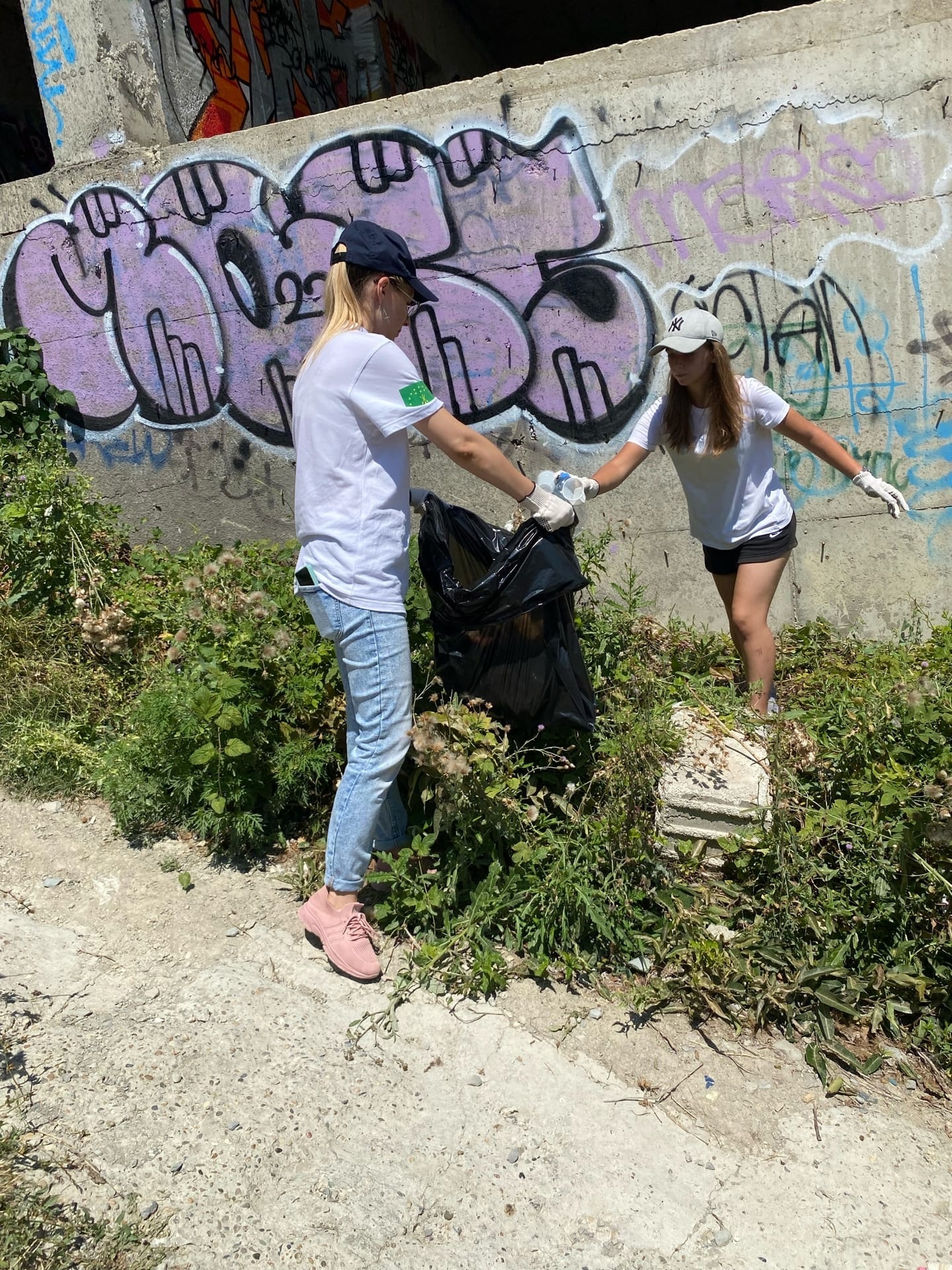 Экологический субботник – гора «Колдун»
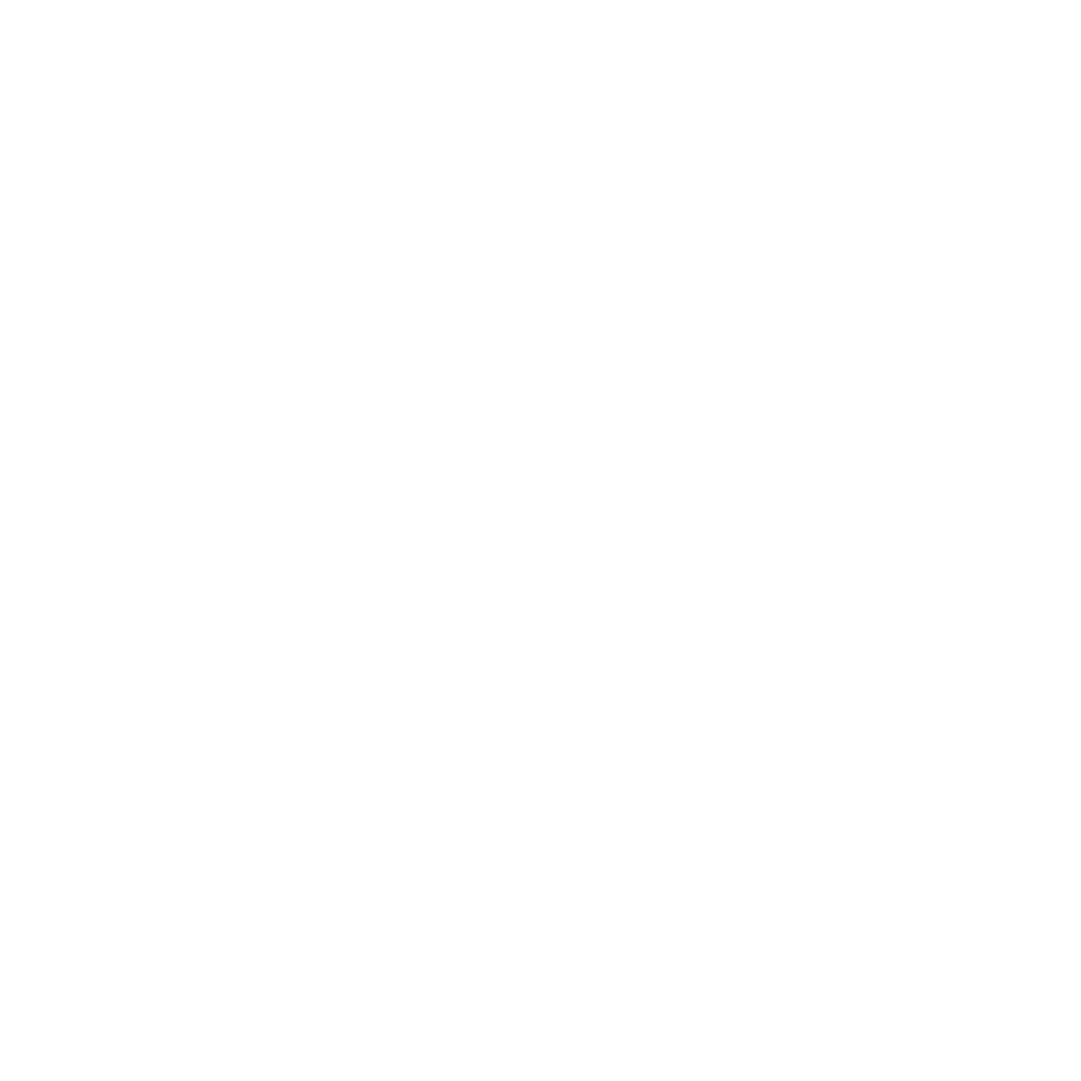 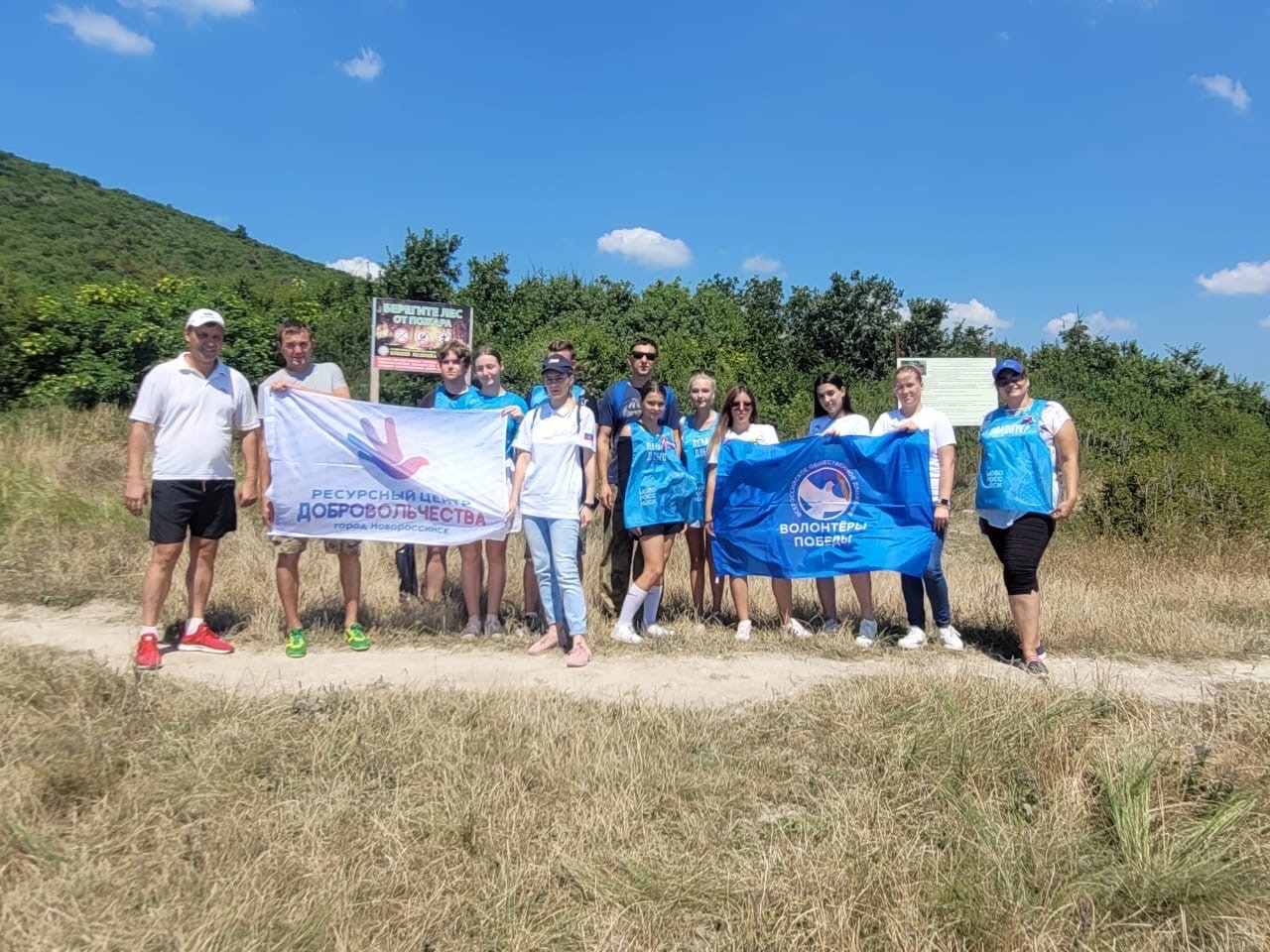 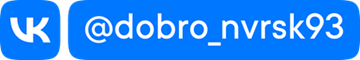 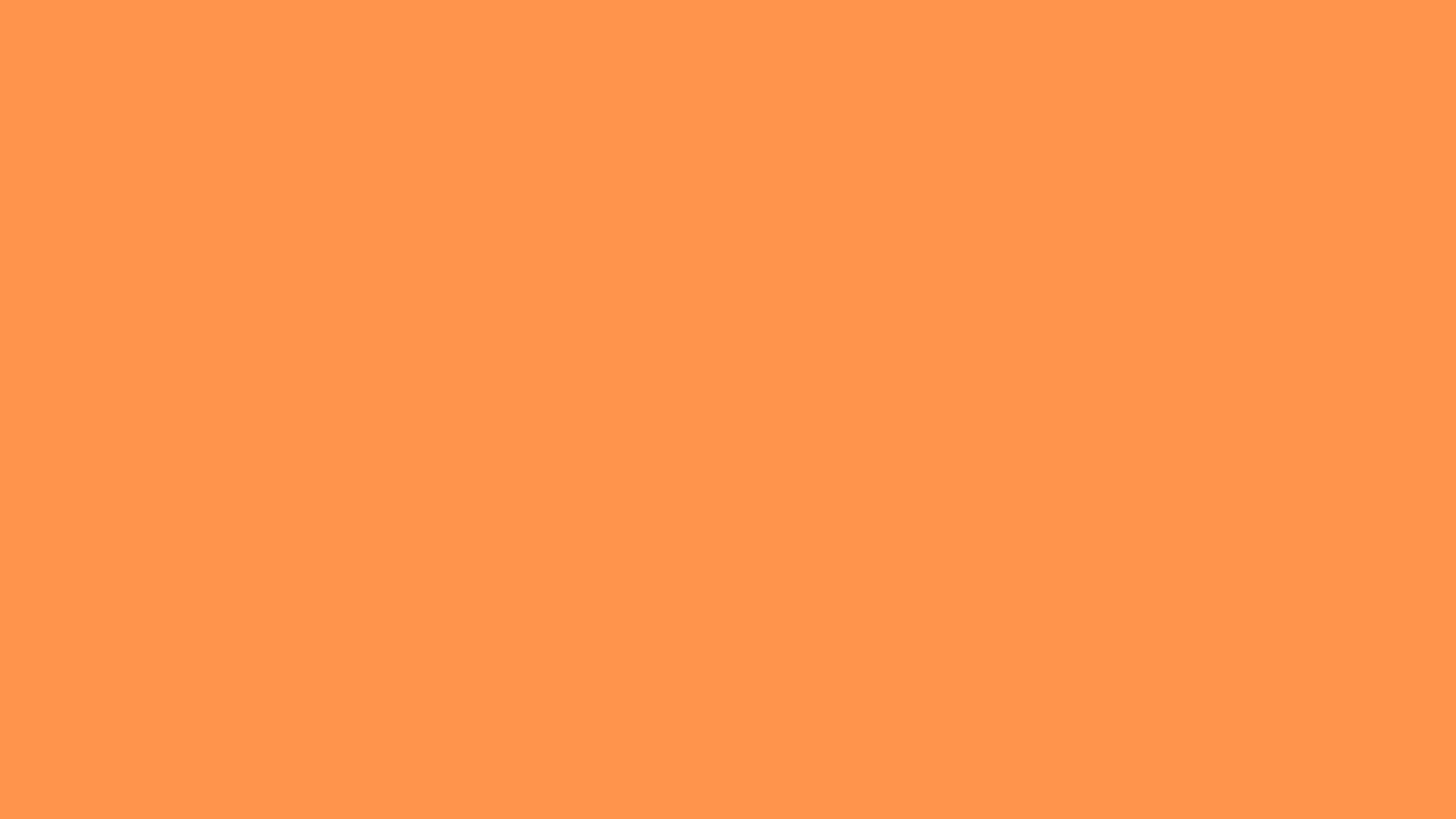 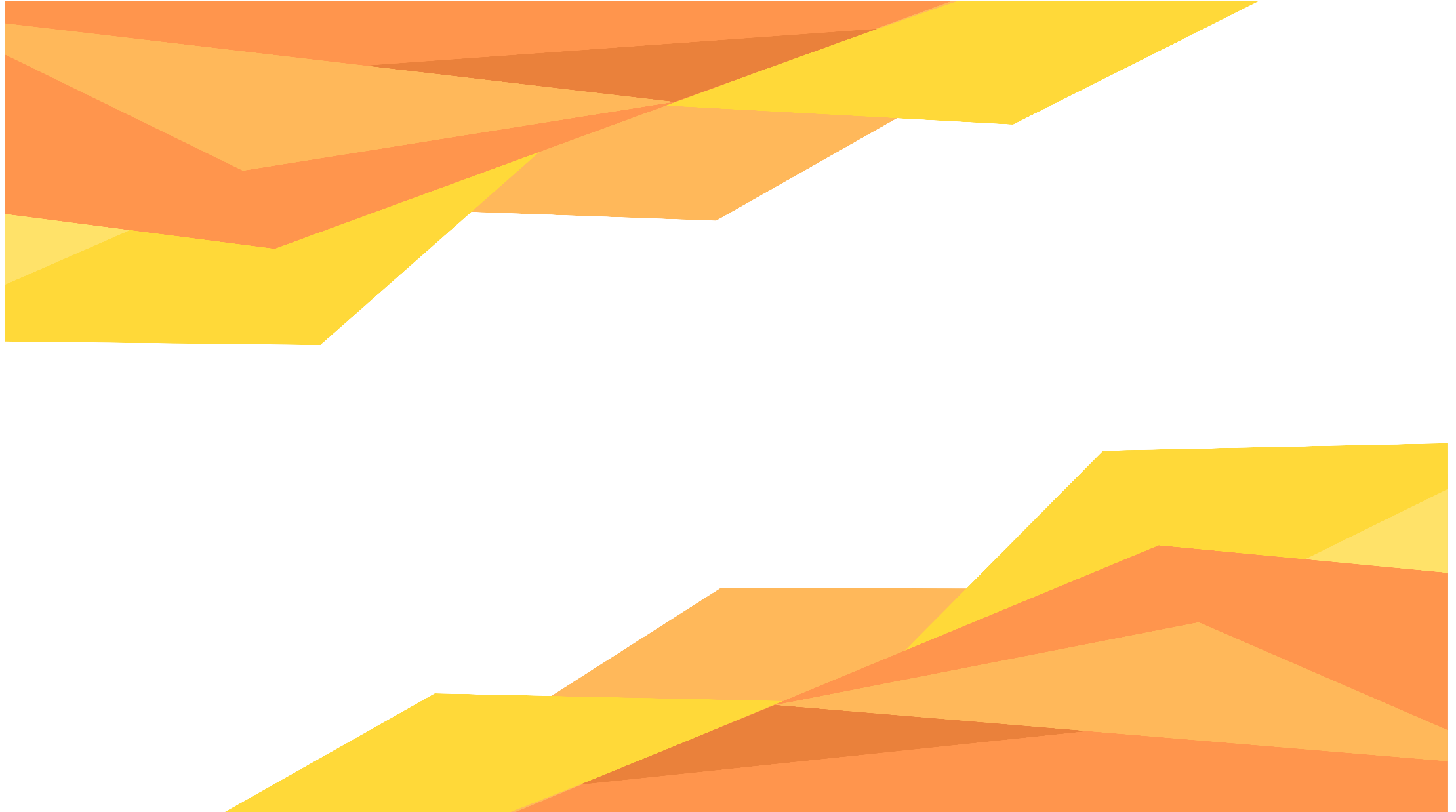 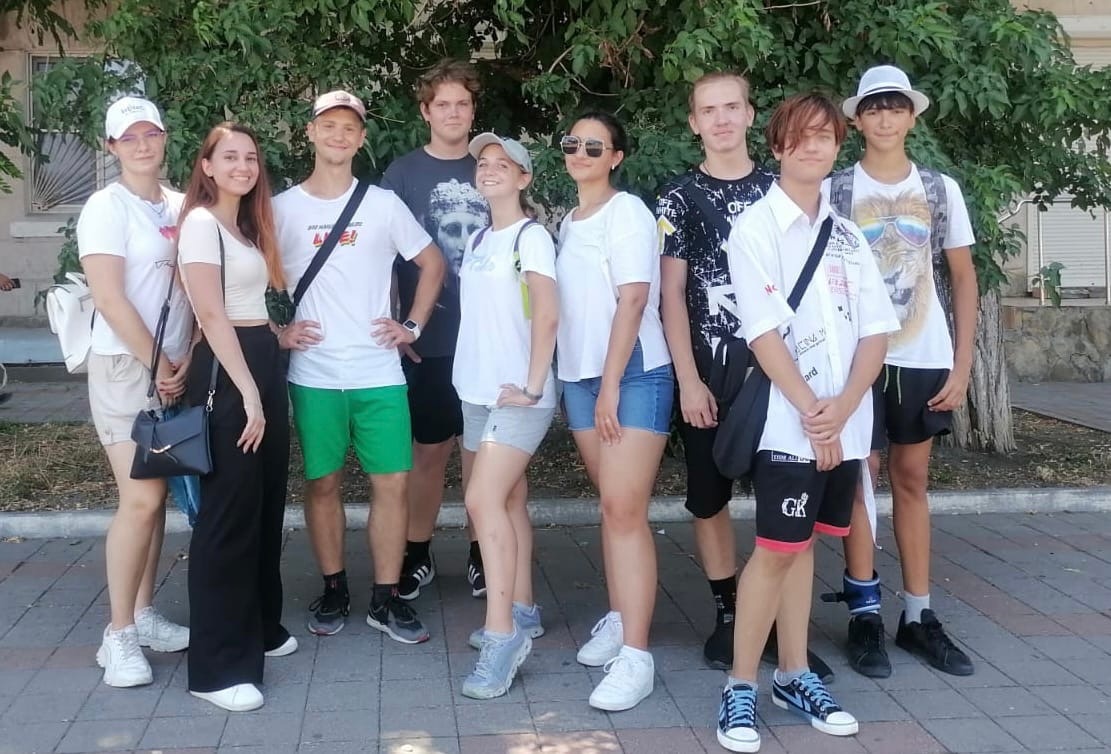 Акция «Мороженое детям»
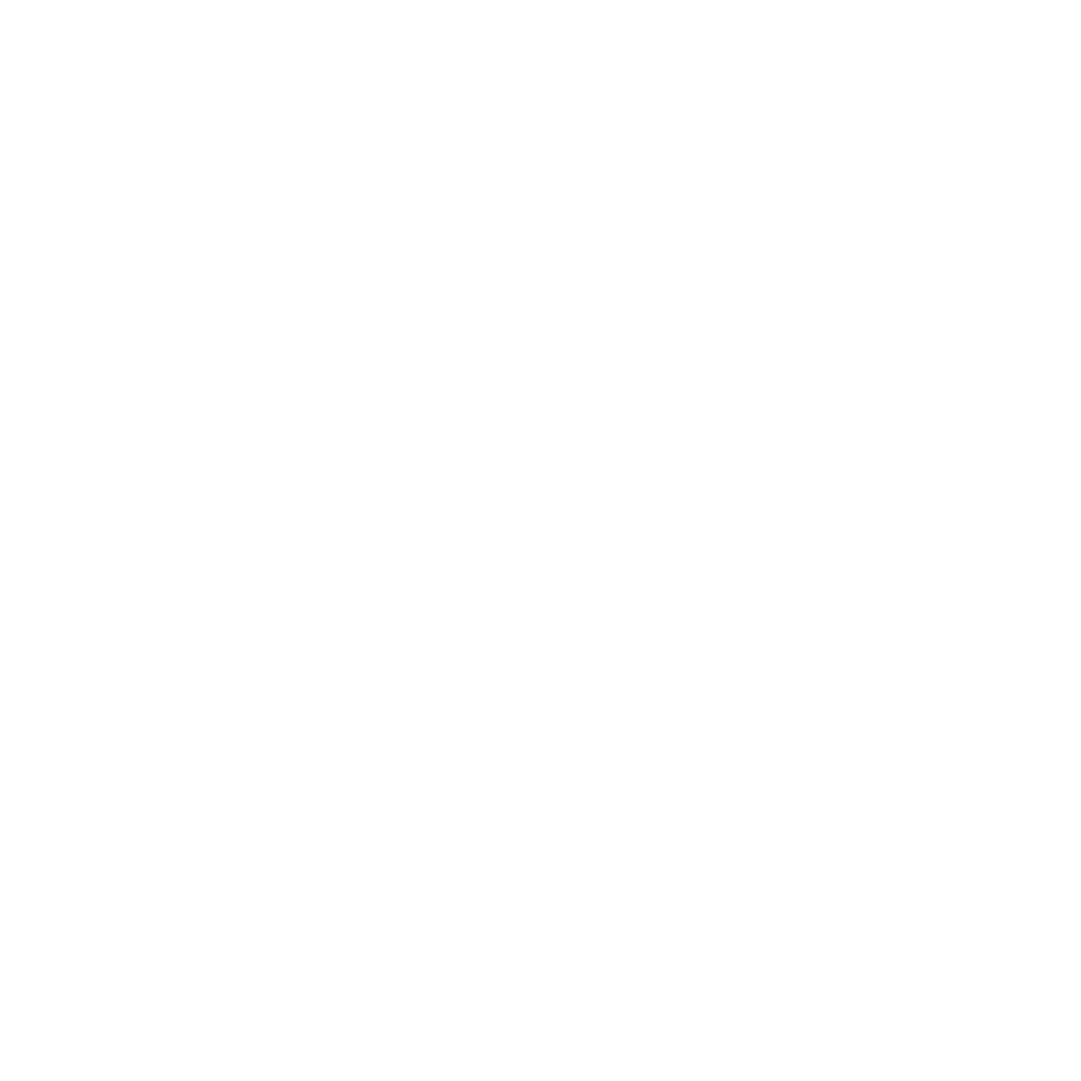 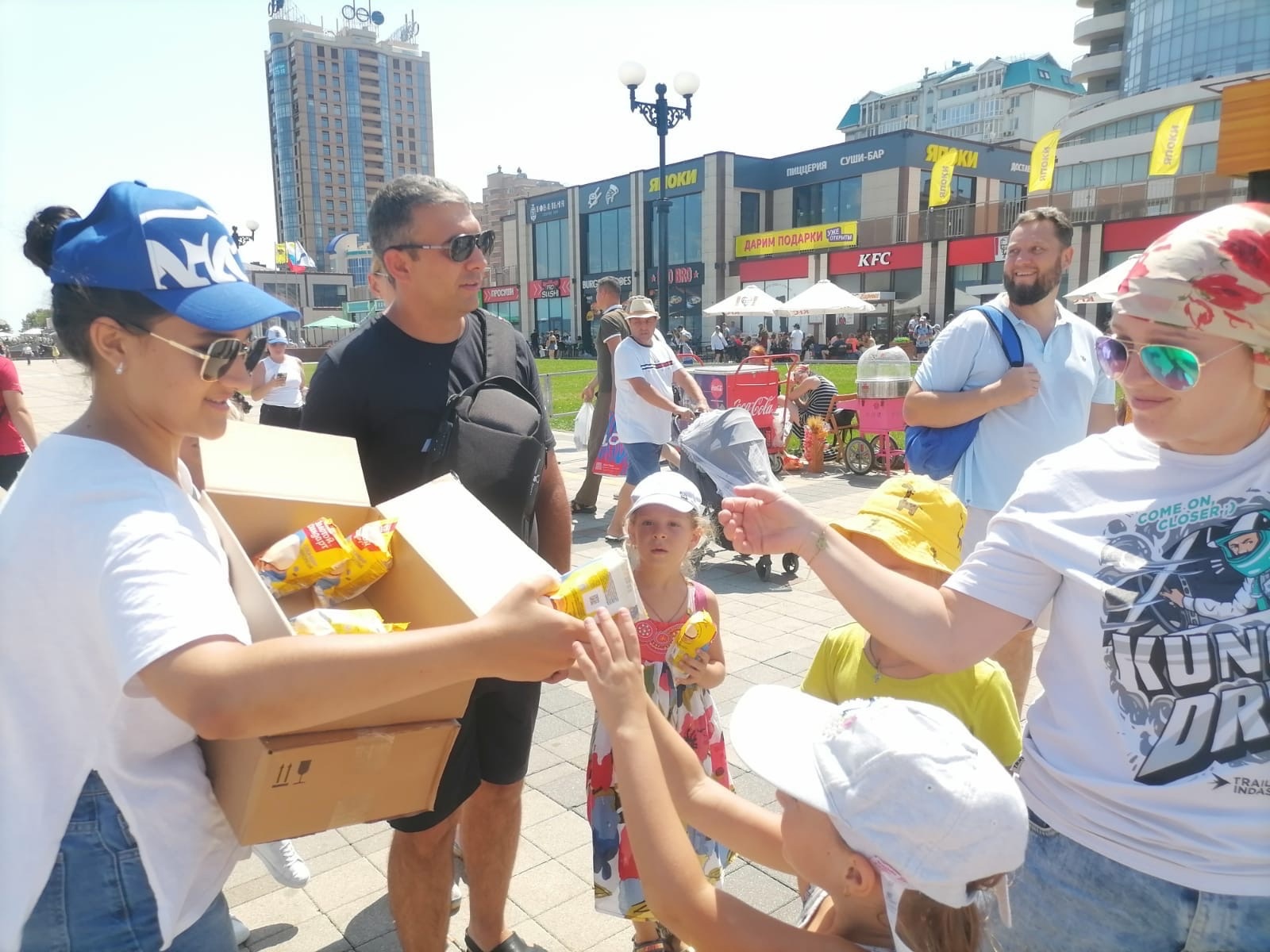 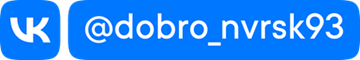 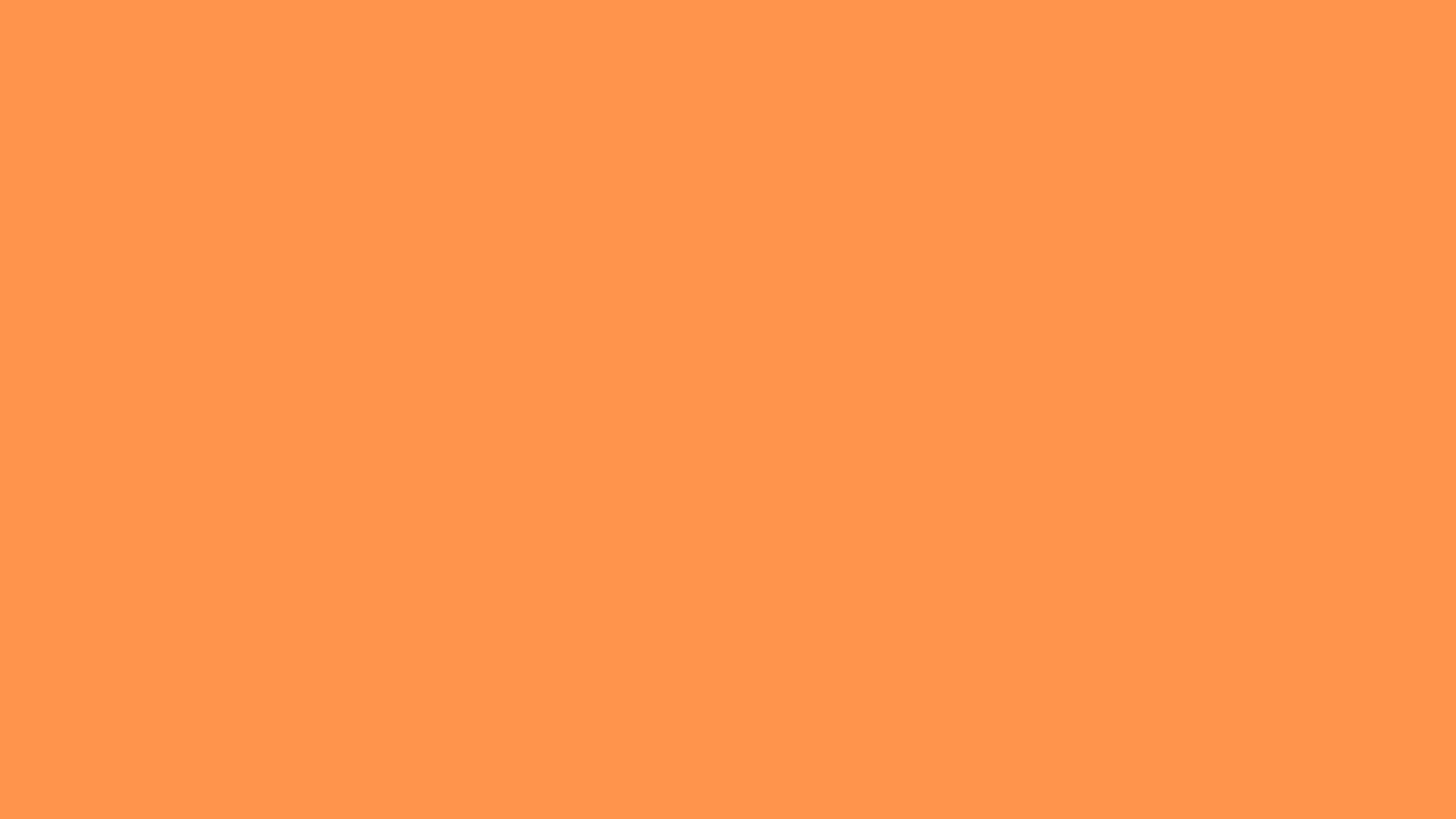 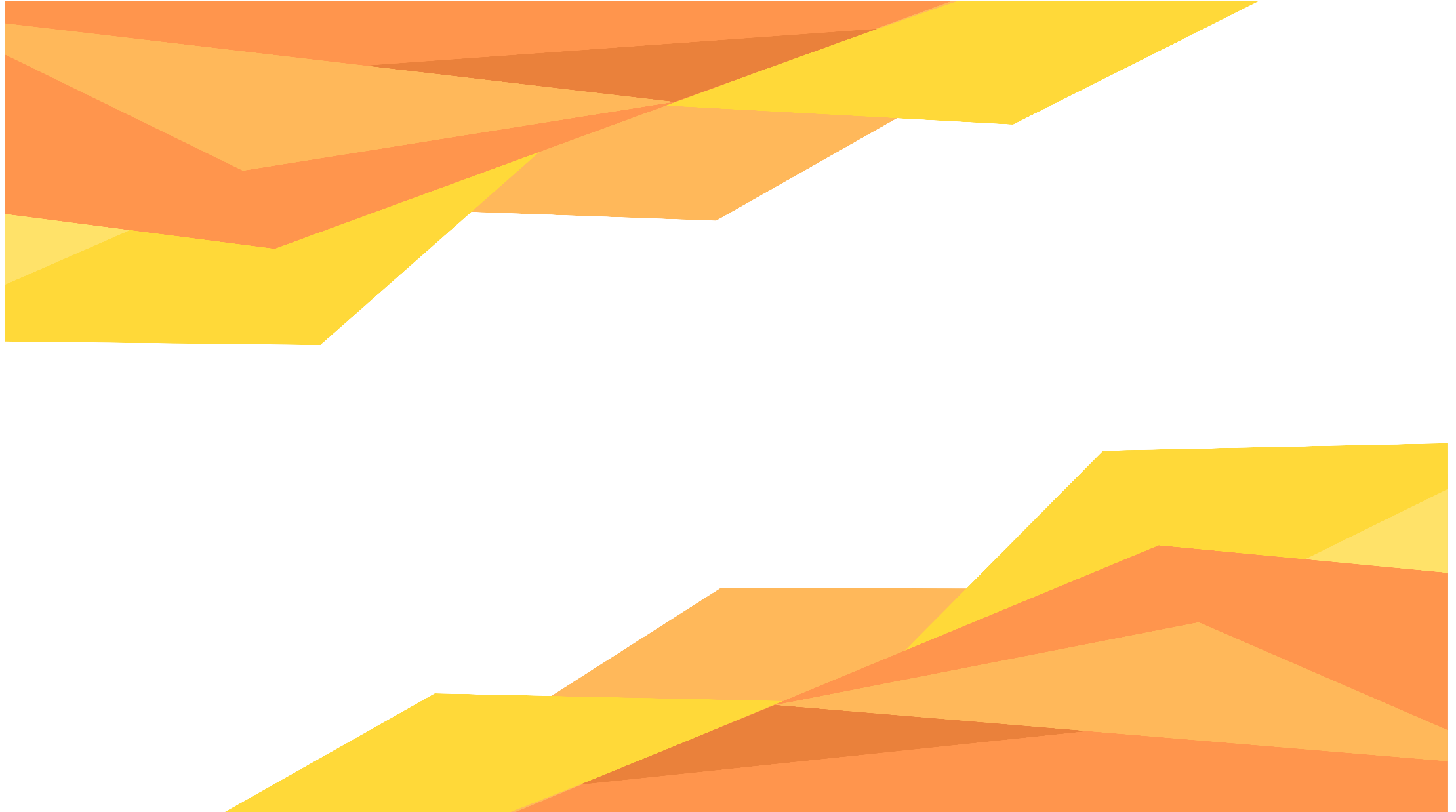 Подведение итогов: 70 мероприятий(МКУ «МЦ»)
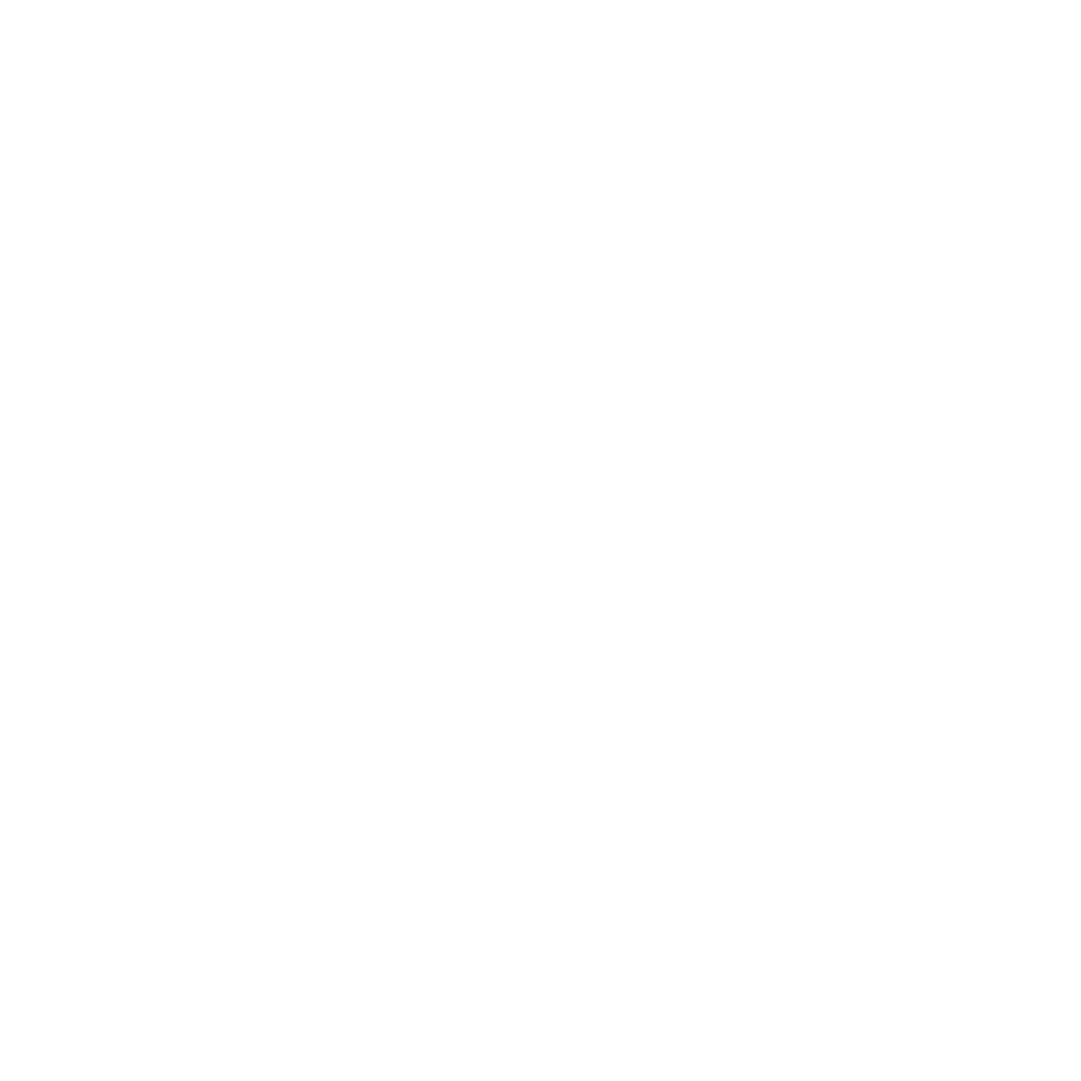 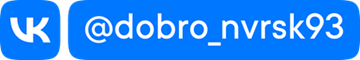 Подведение итогов: 1 759 человек (МКУ «МЦ»)
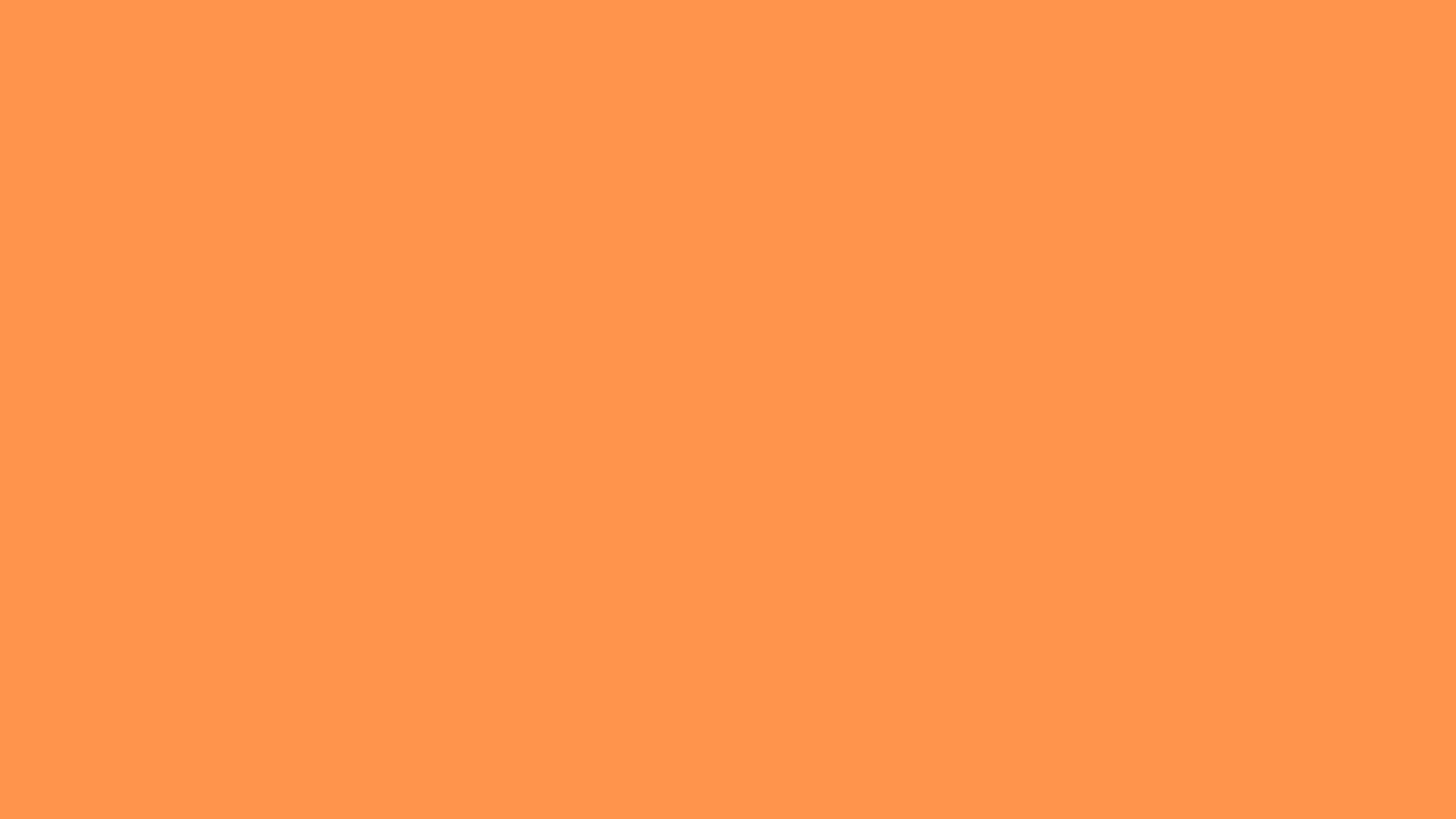 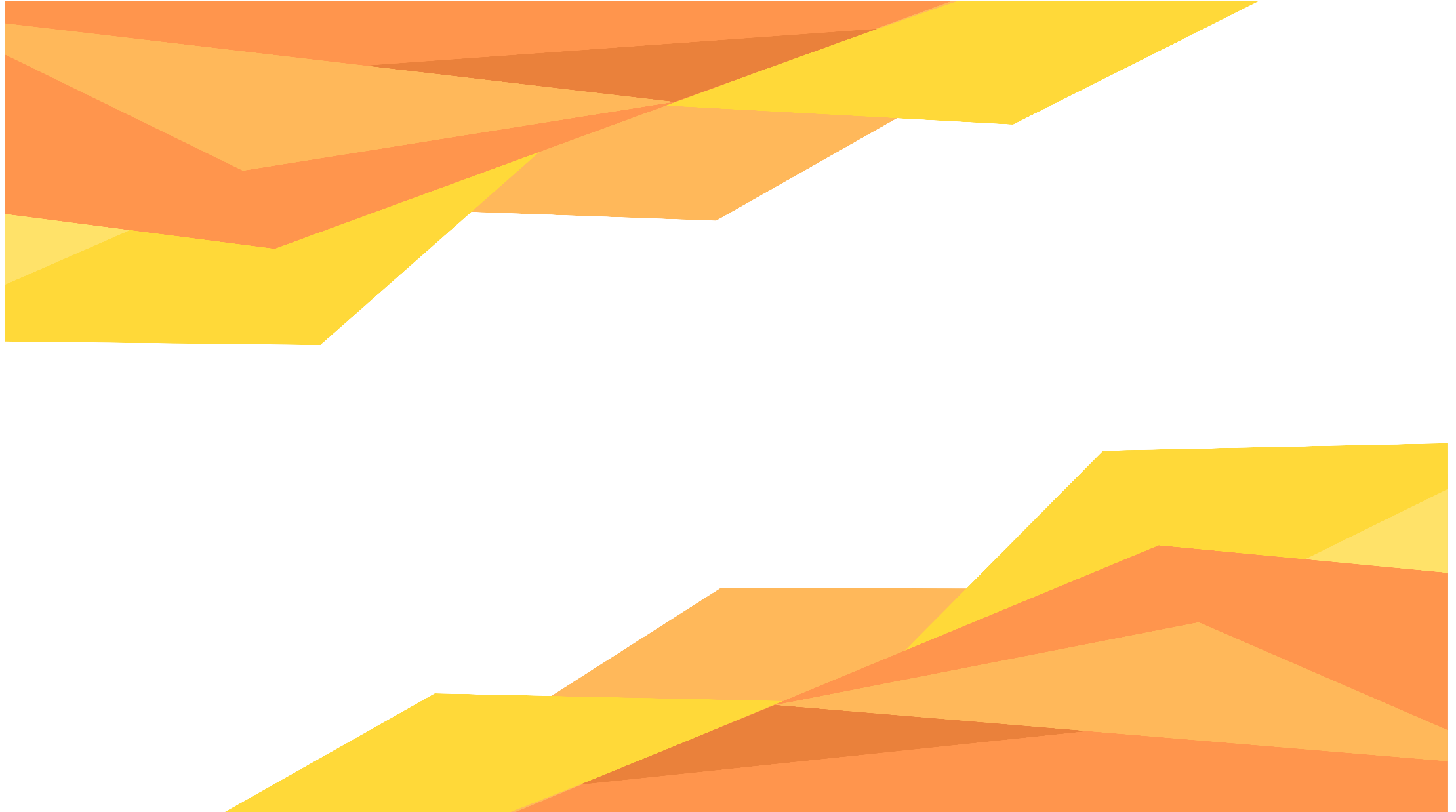 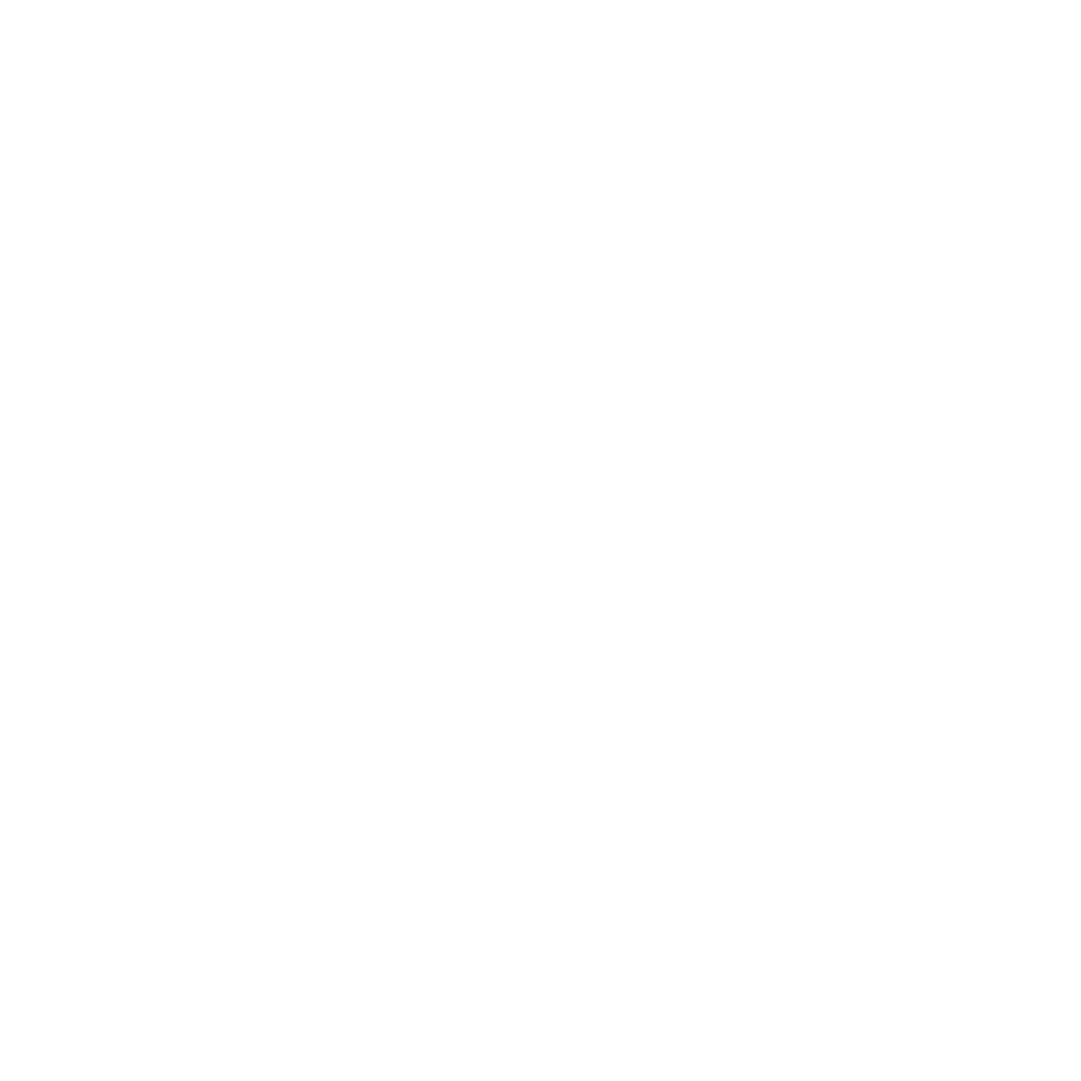 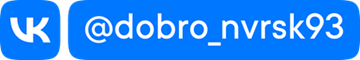 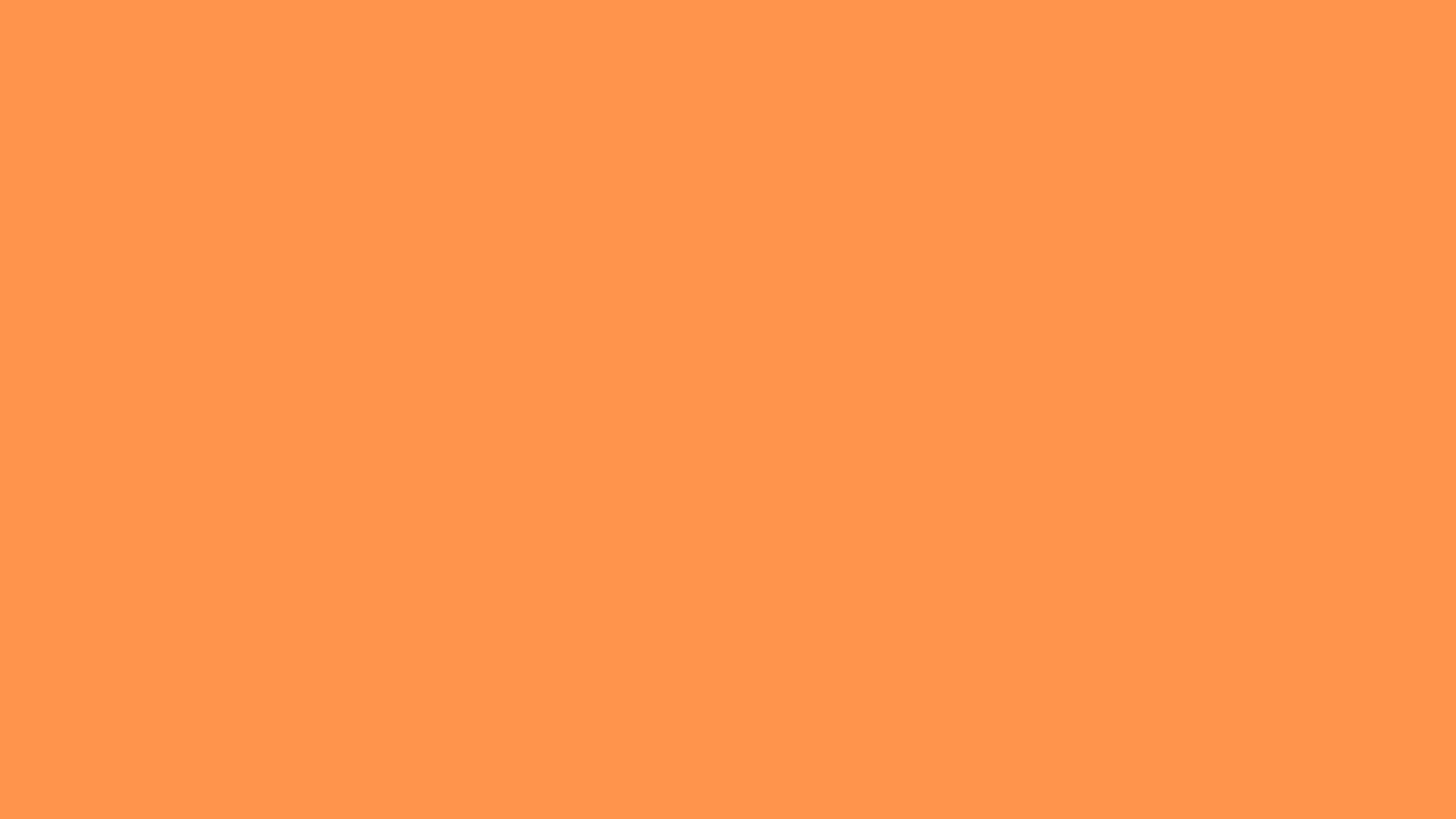 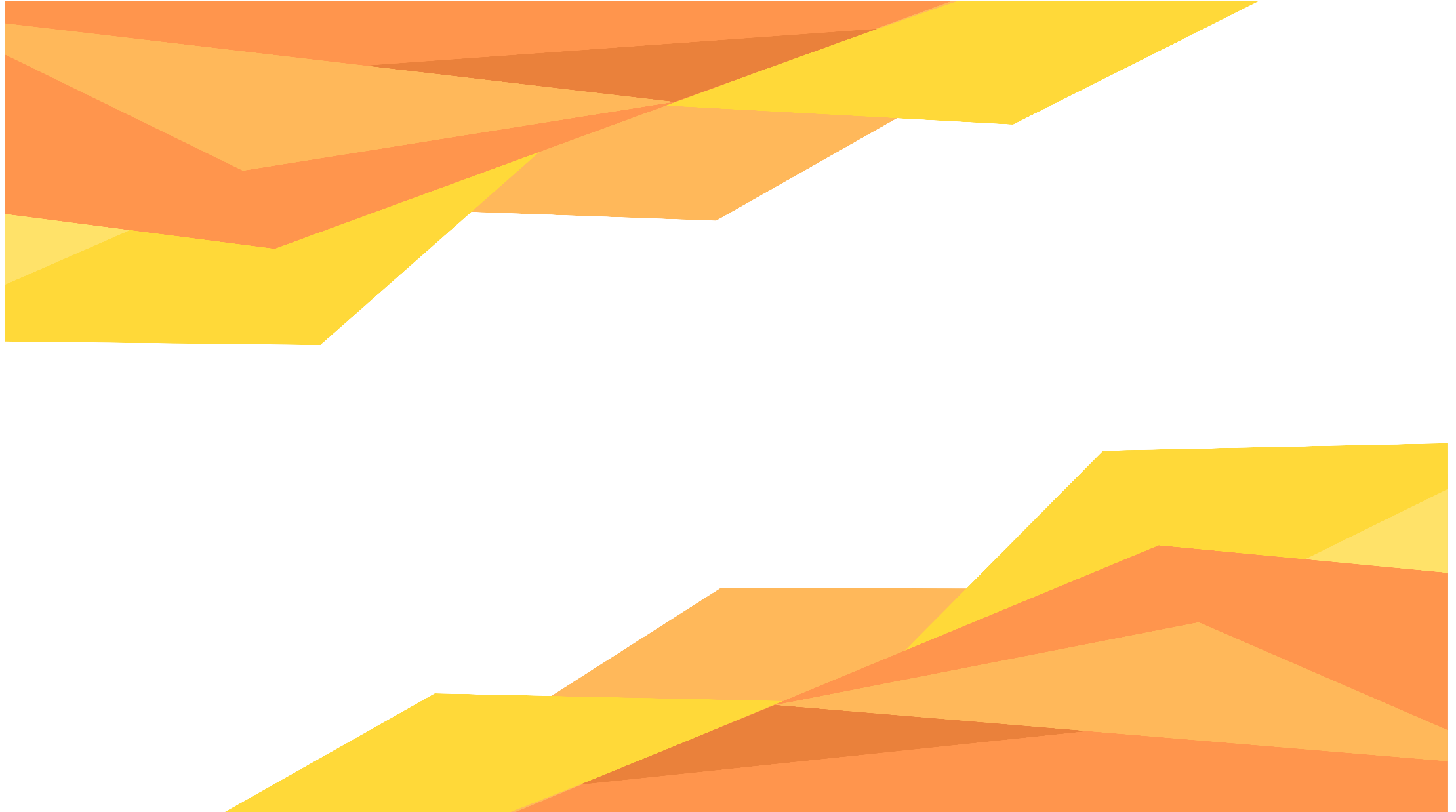 Подведение итогов: 1 759 человек (МКУ «МЦ»)
Для улучшения показателей необходимо: 

Наладить взаимодействие с управлениями города для подачи мероприятий, где участвуют волонтеры всех 13-ти направлений (Волонтеры Культуры и т.д.)
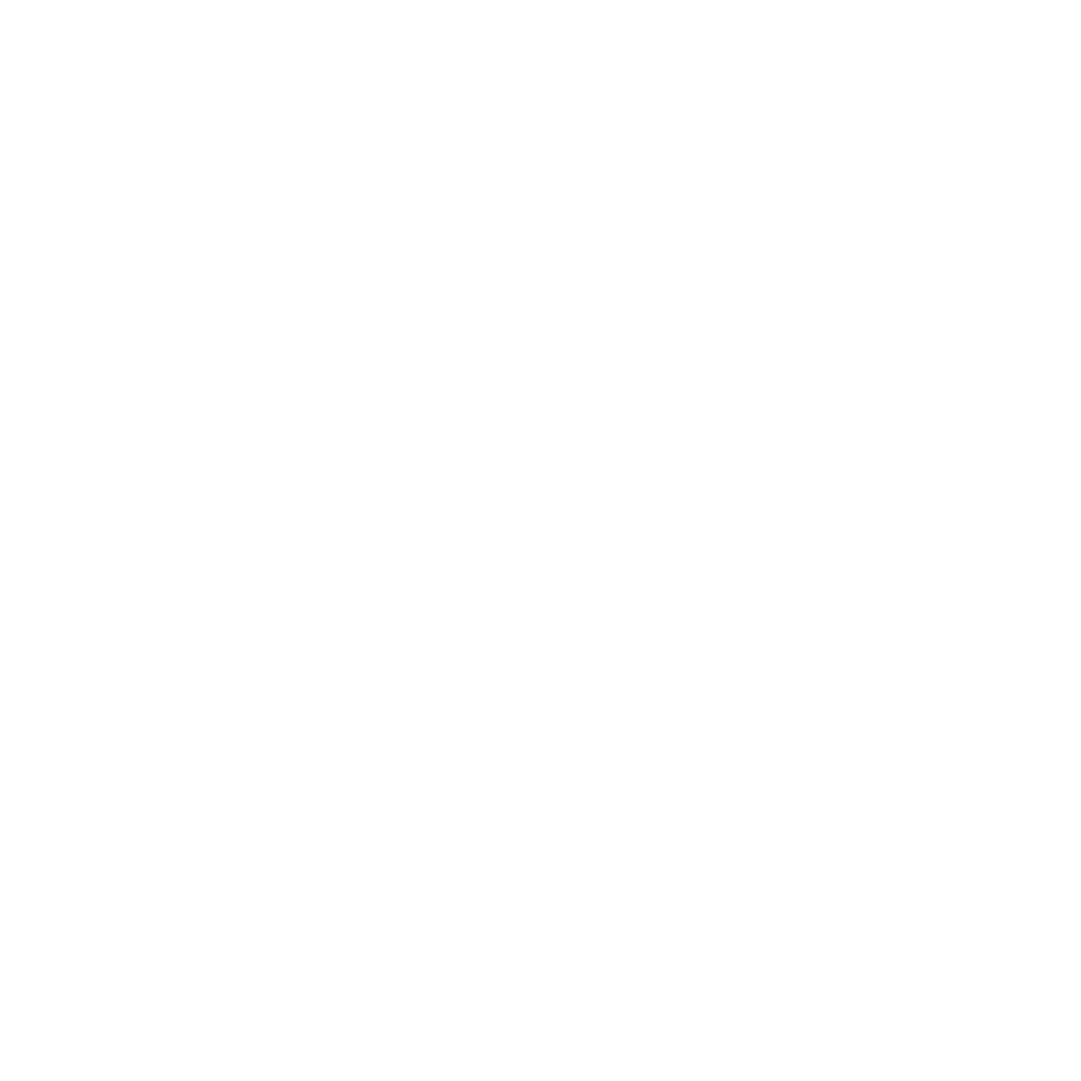 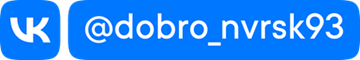 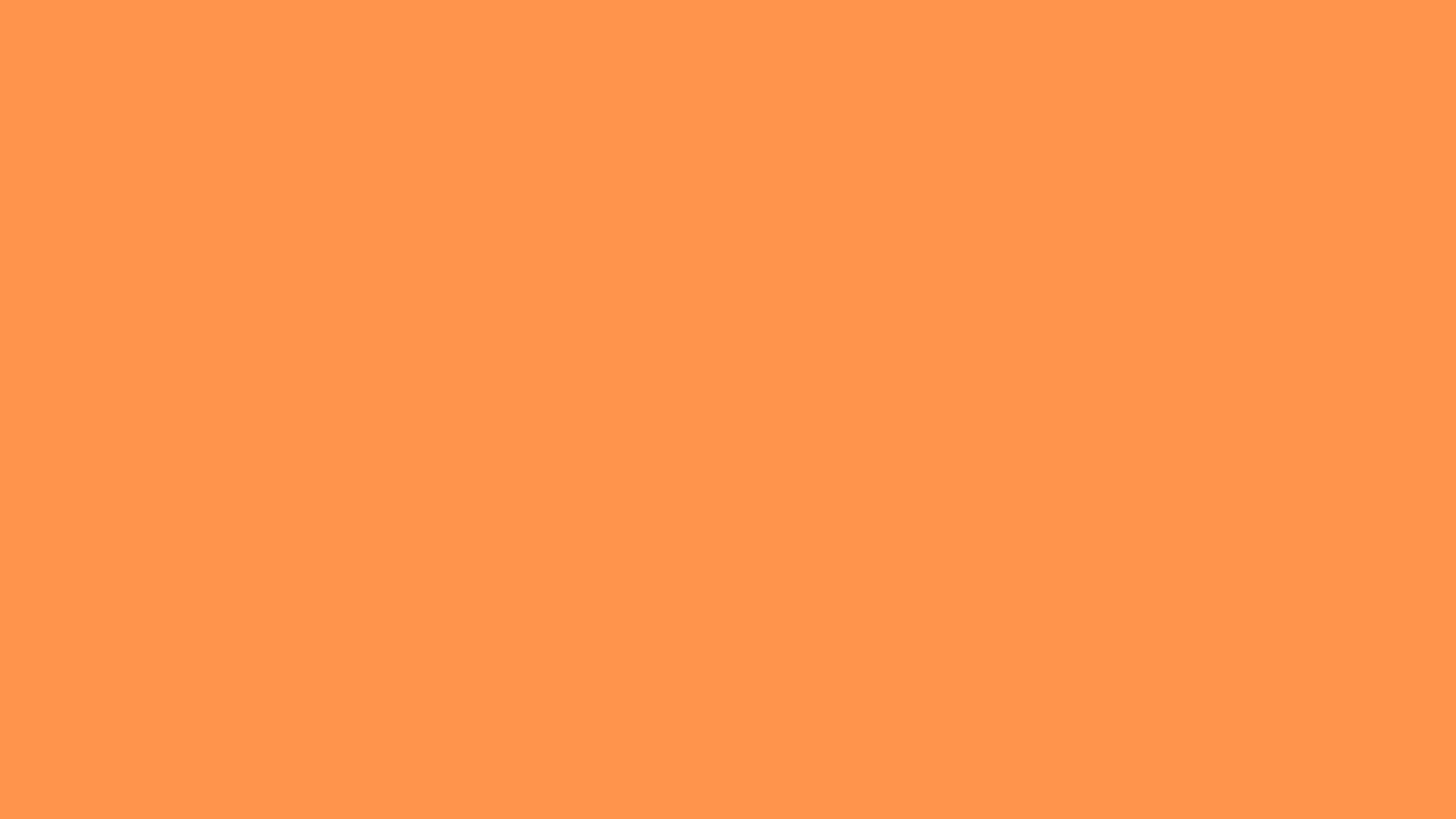 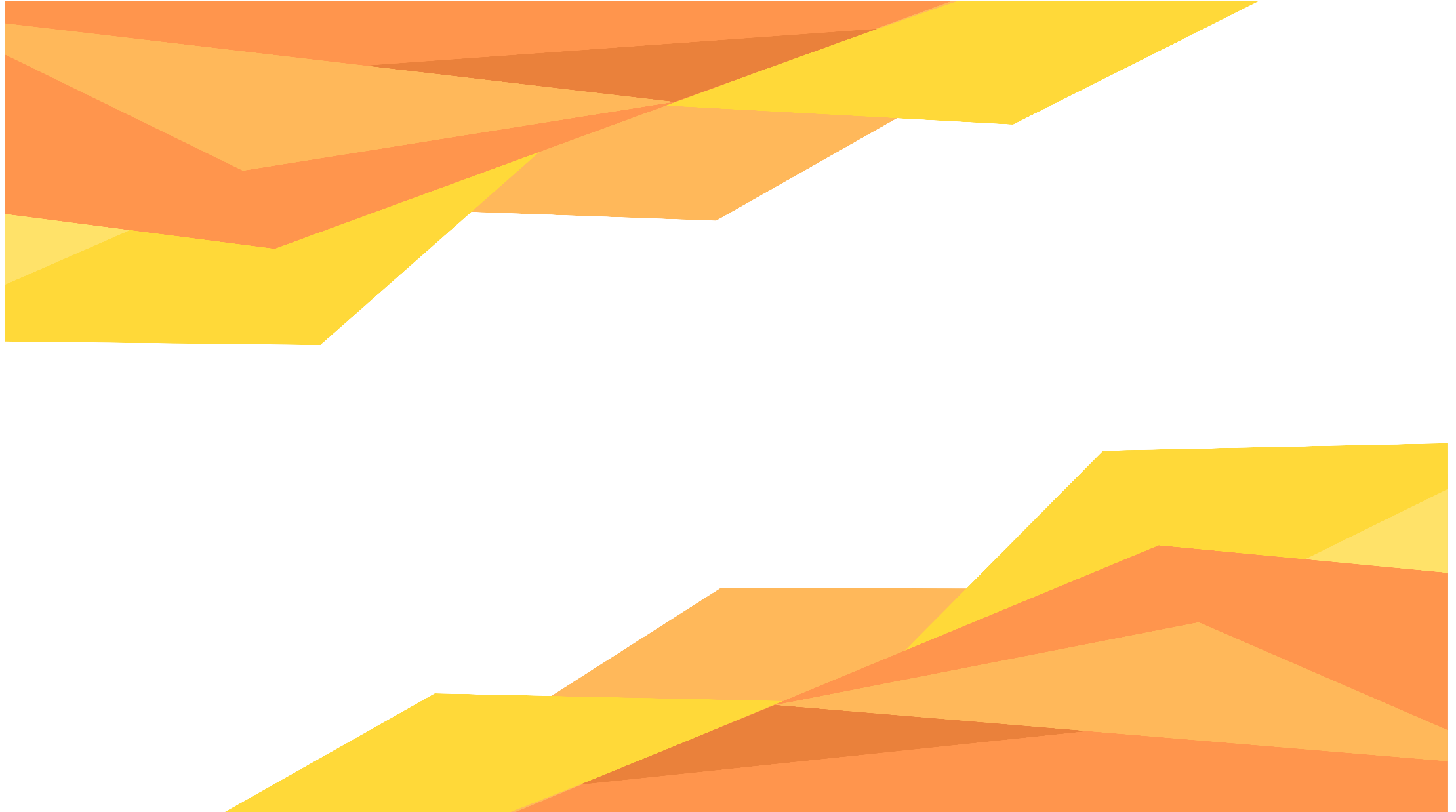 Подведение итогов: 256 мероприятий(УО, МКУ «МЦ»)
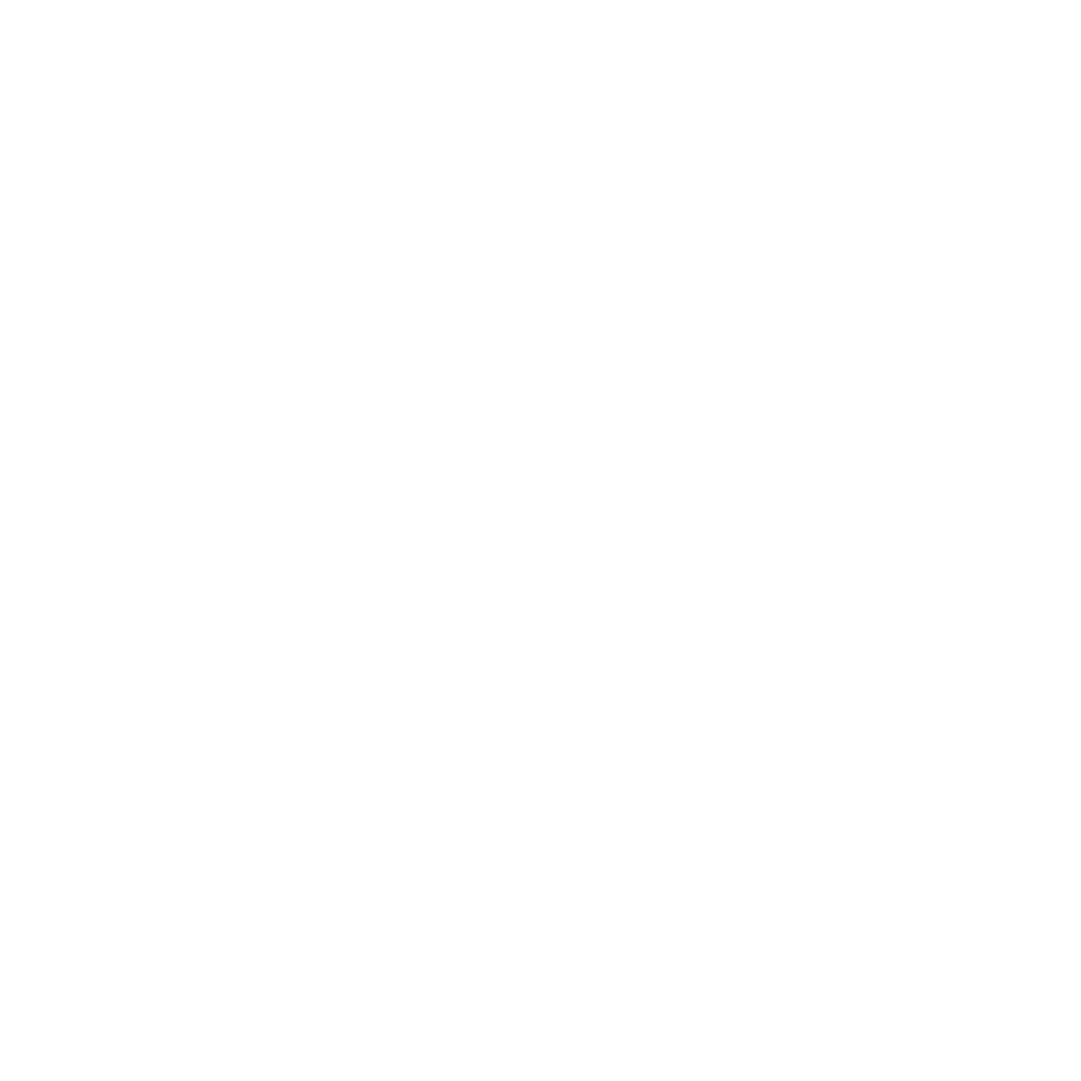 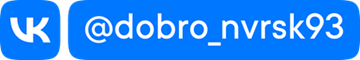 Подведение итогов: 9 134 человек (УО, МКУ «МЦ»)
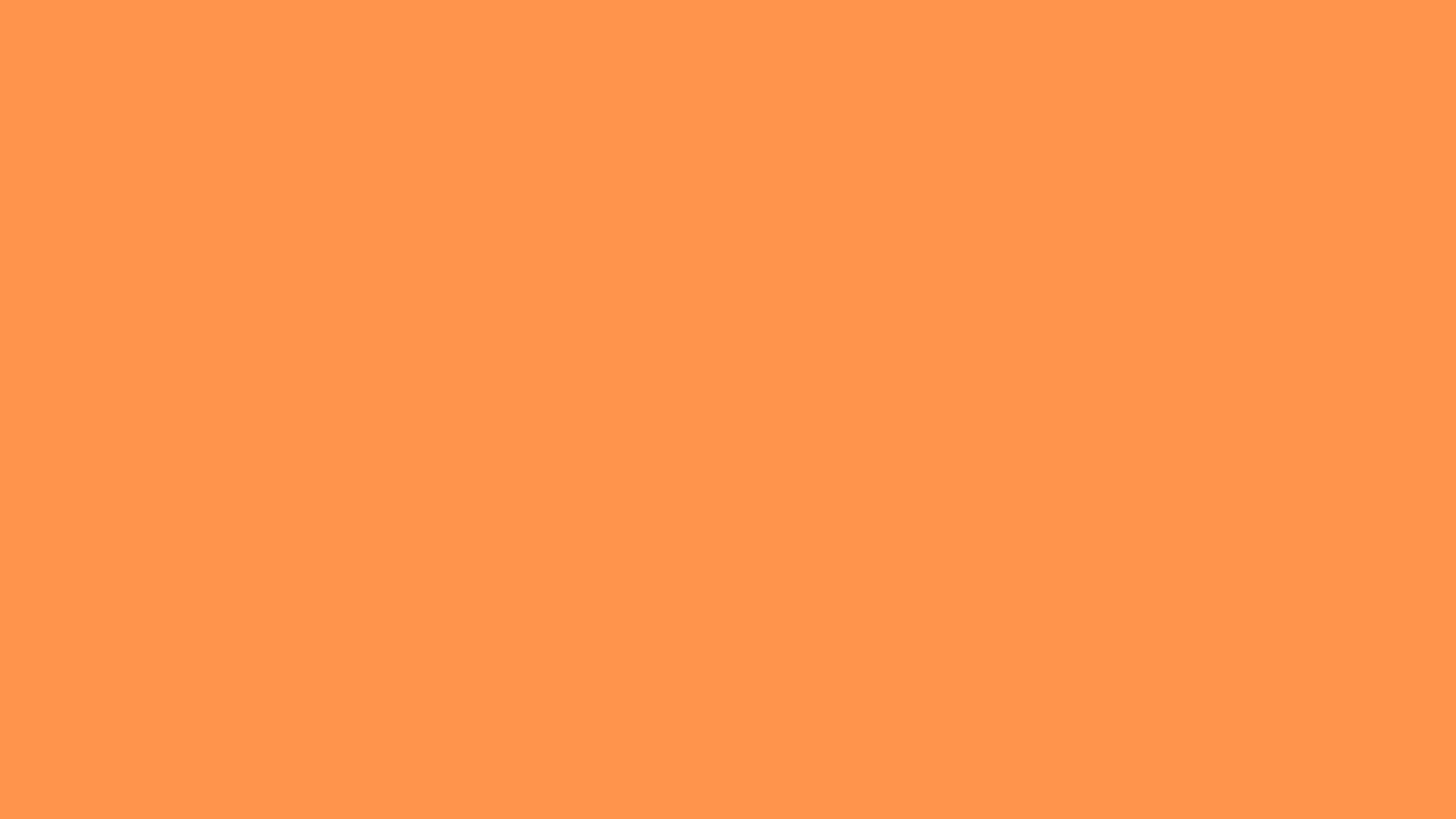 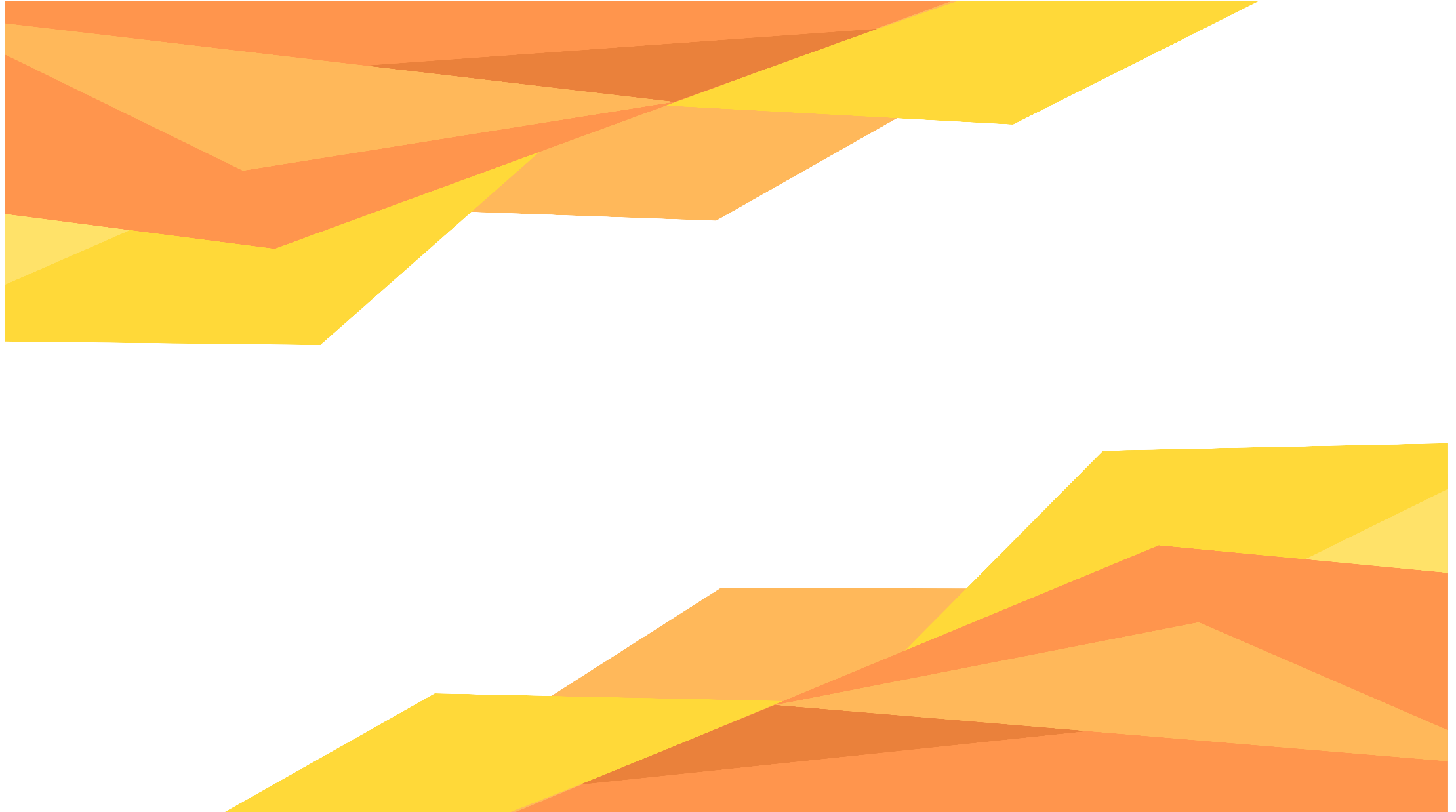 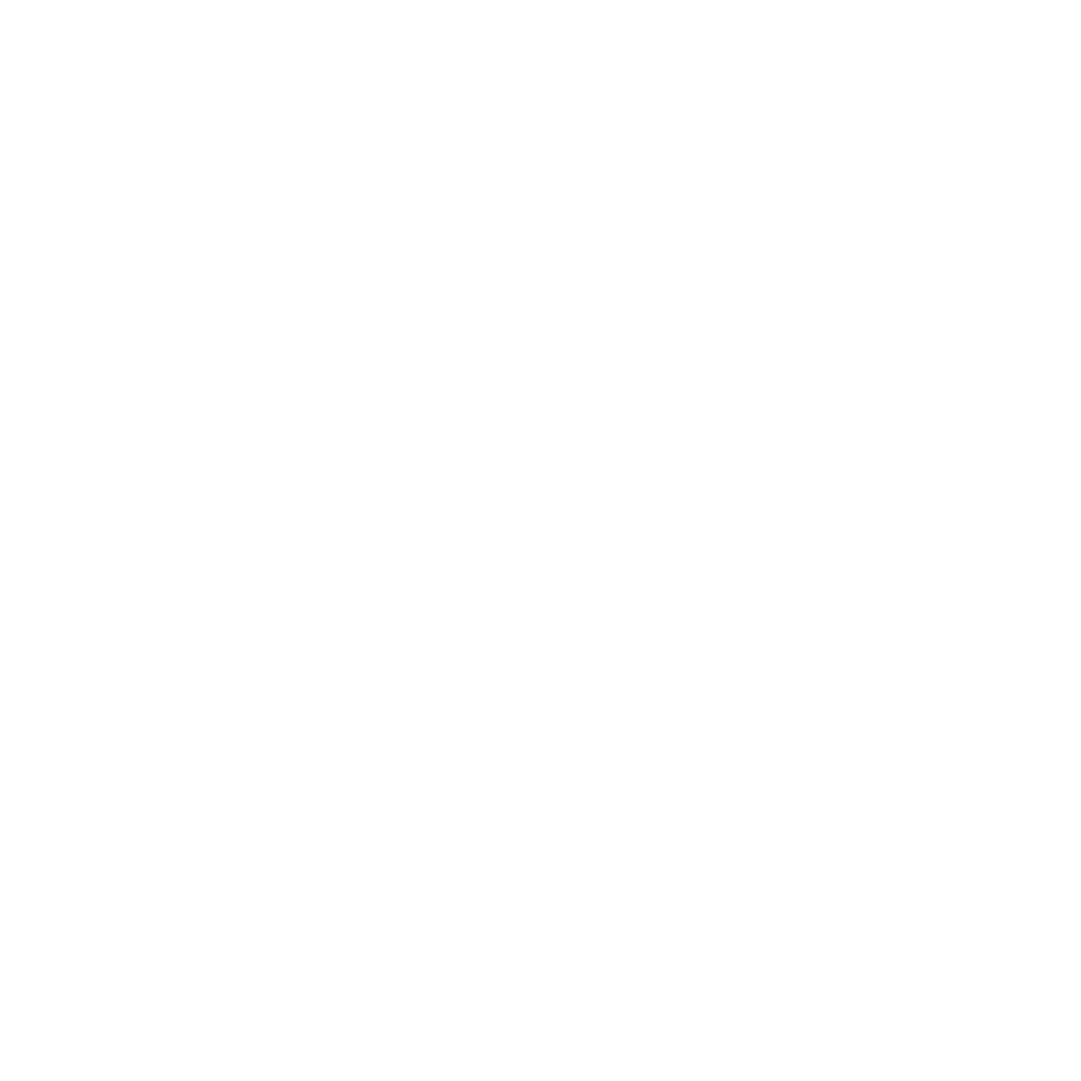 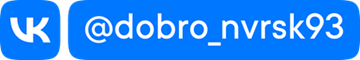 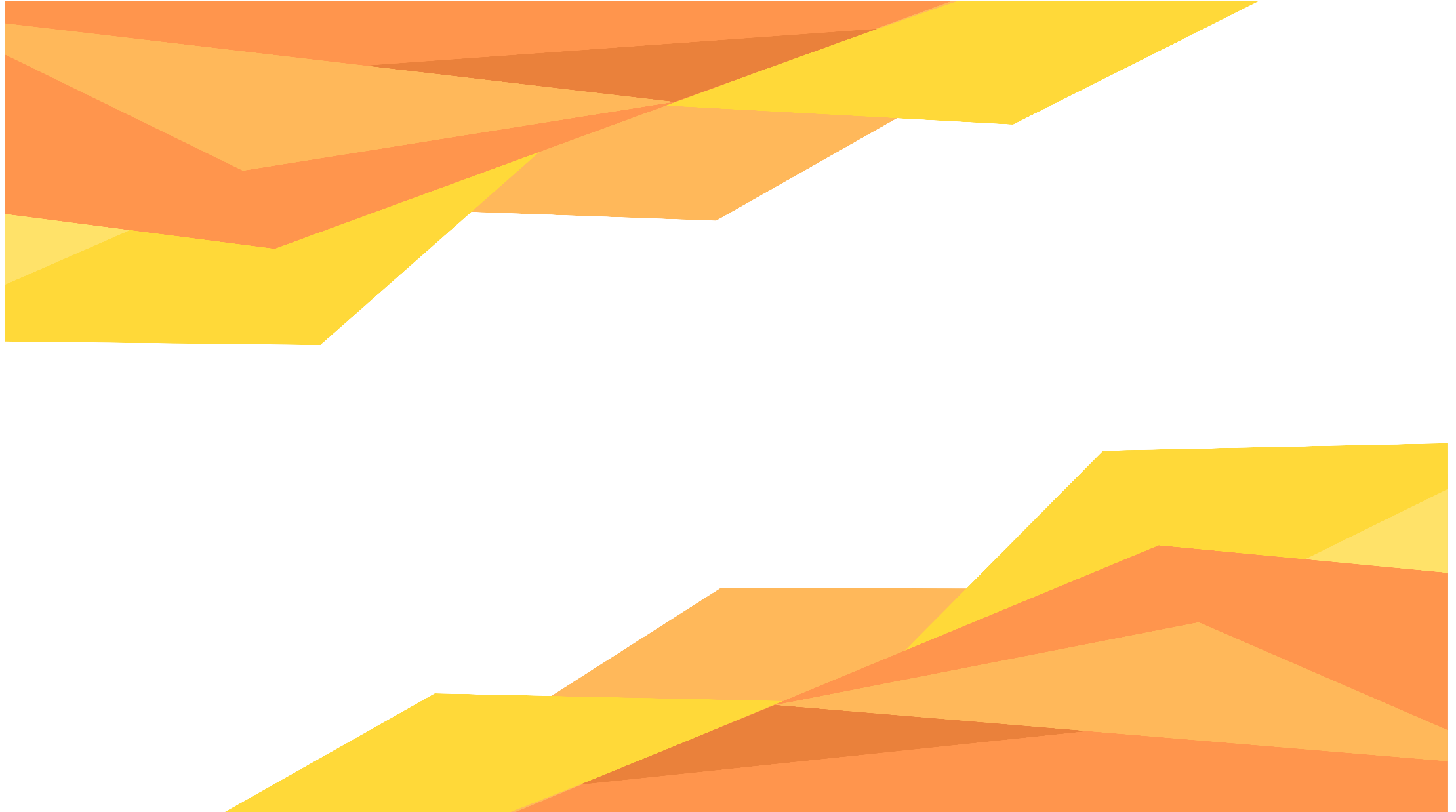 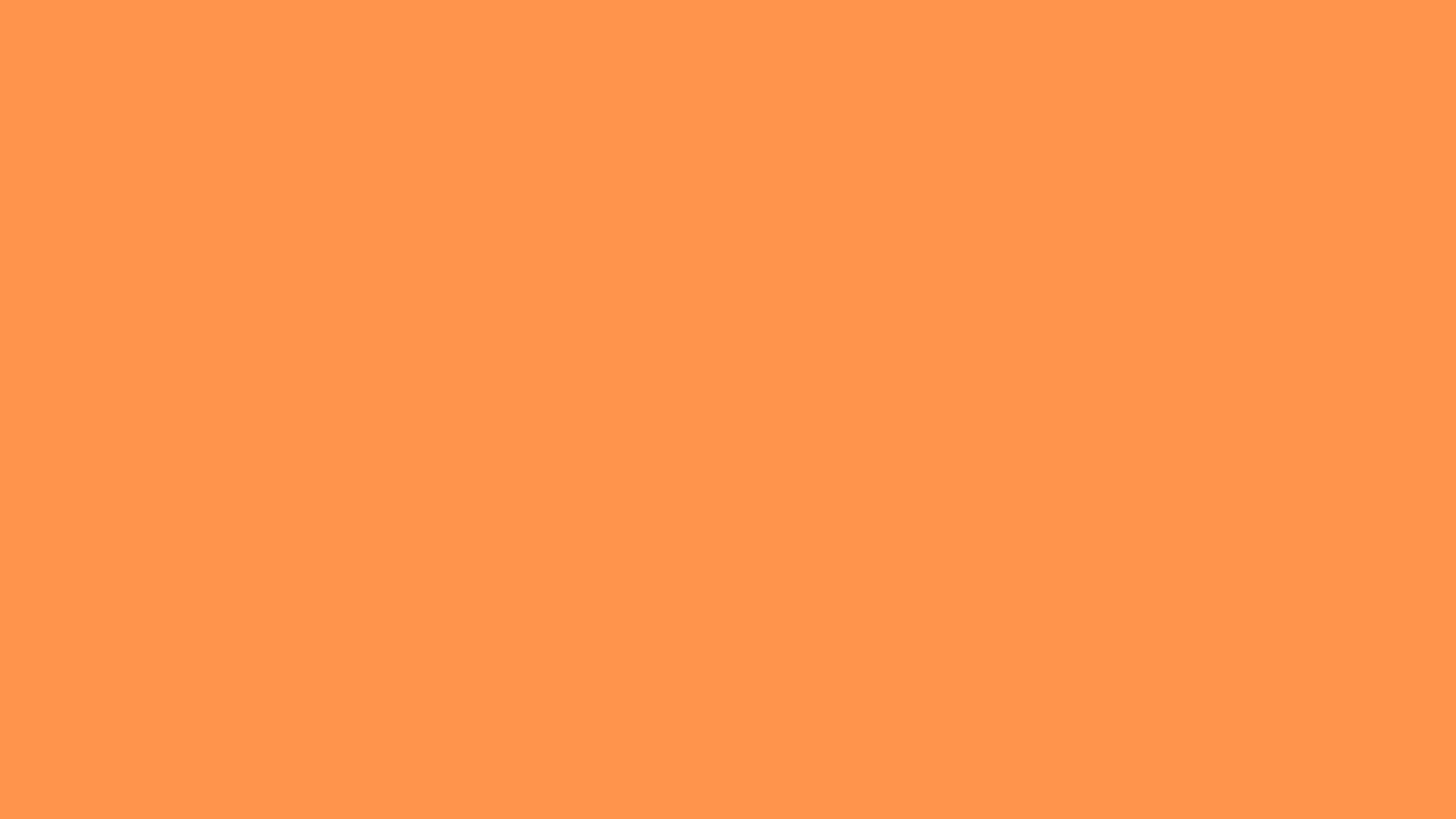 Для улучшения показателей необходимо: 

Управлению образования контролировать выставление в социальных сетях постов по критериям края (многие мероприятия были не учтены из-за этих ошибок).
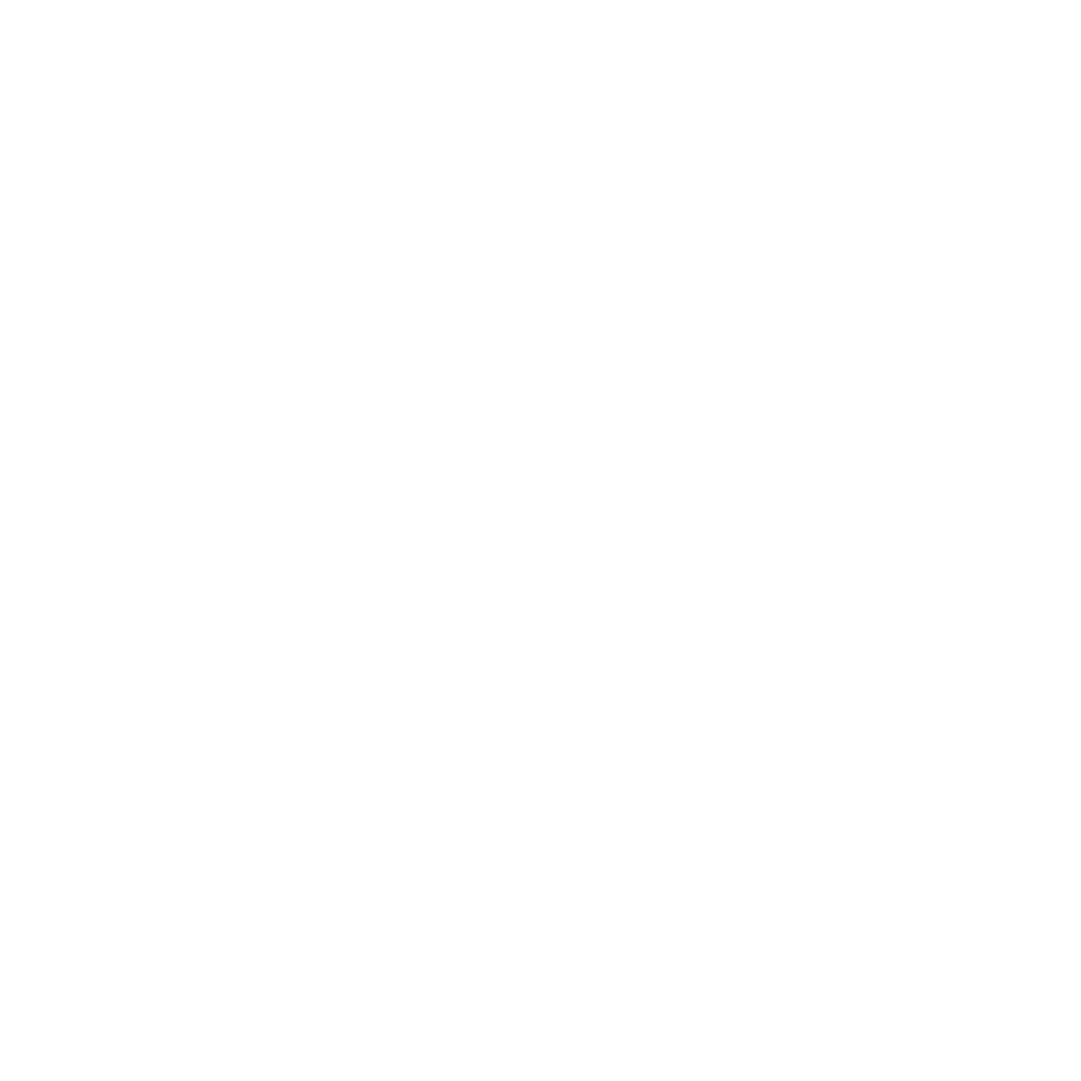 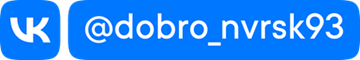 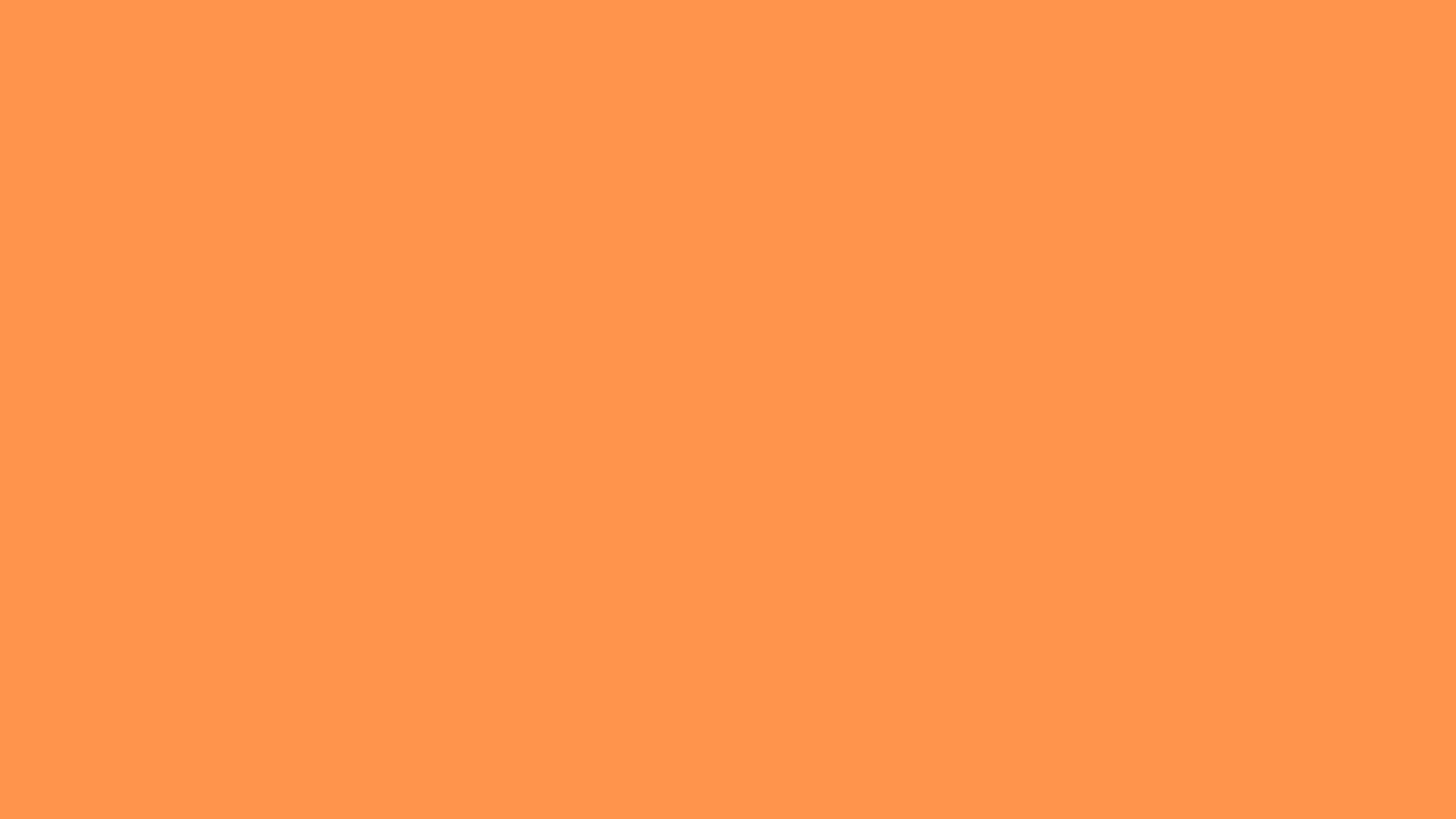 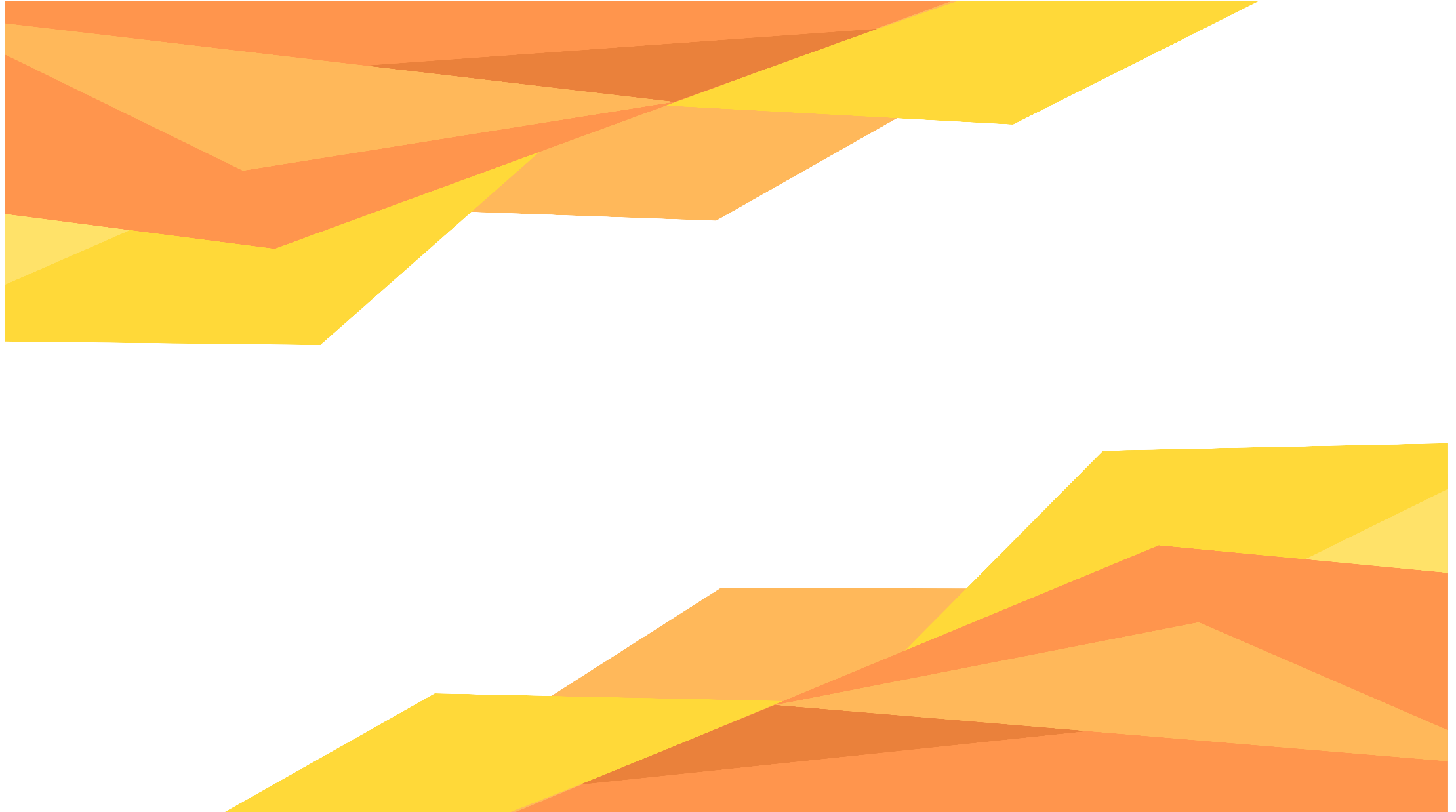 Спасибо за внимание!
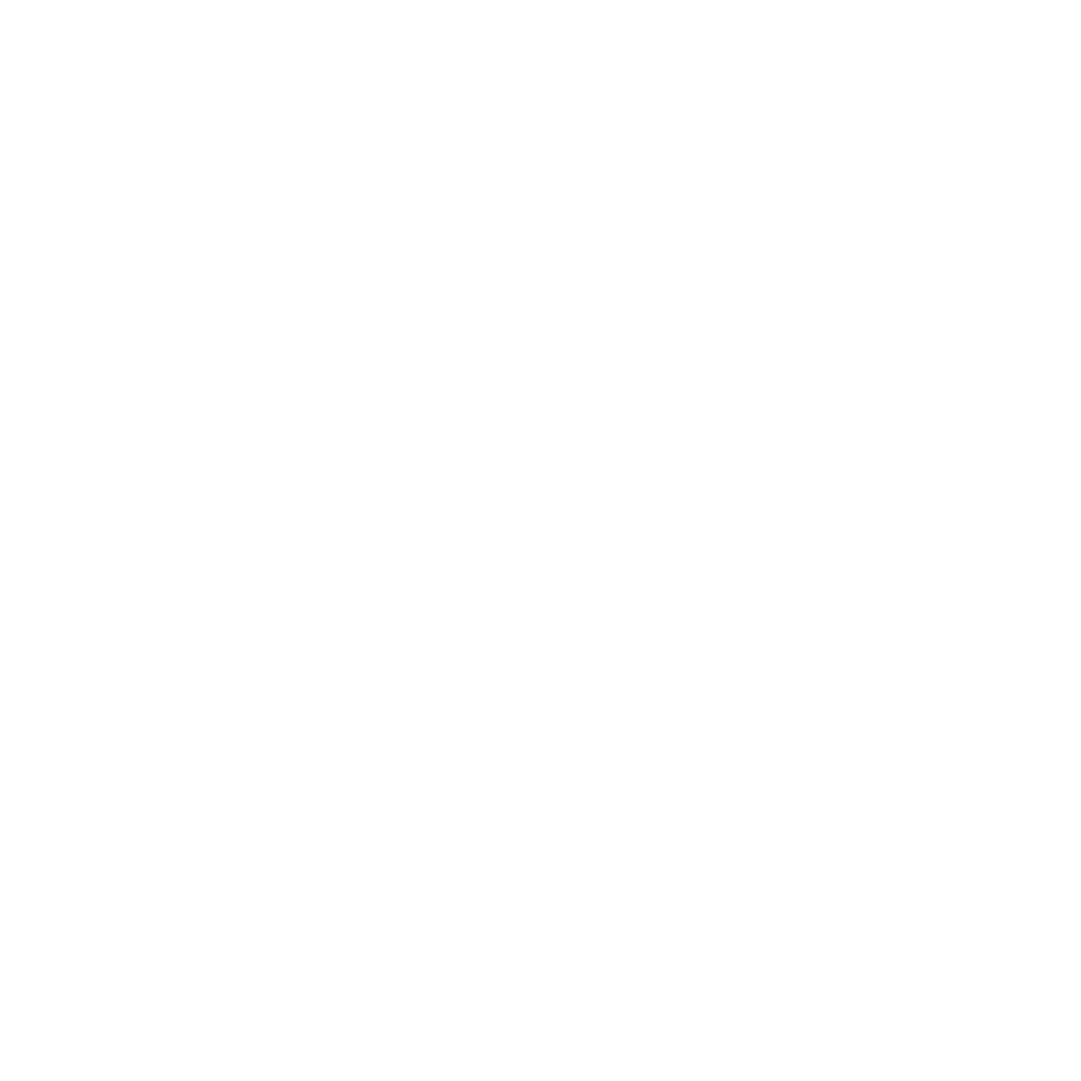 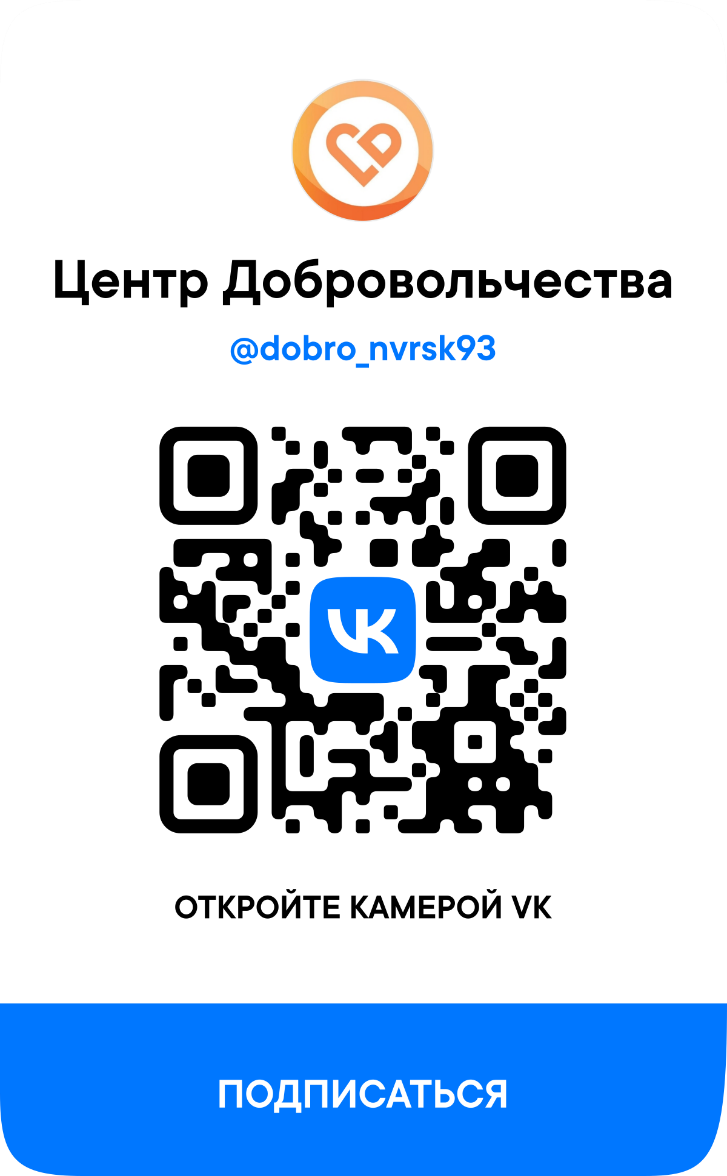